Cisco Secure Connect セットアップガイド
シスコシステムズ合同会社
2024年7月
1
資料の位置づけ
本ドキュメントはCisco Secure Connectの特徴である機能に絞り、Secure Connectを動かすための環境構築を目指し、動きの理解をサポートするためのものです

POV全体やセキュアインターネットアクセスに必要なWeb Policy等の設定は本ガイドに含まれておりません。必要に応じて既存のUmbrellaの資料等をご参照ください

ここに書いてある資料はセットアップ時のキャプチャがベースになっています。正確な情報／詳細な情報についてはMeraki Documentationを参照するようにお願いします
2
内容に関する保証について
本資料は、2024年7月現在の情報に基づいております。

本資料に記載されている仕様および製品に関する情報は、予告なしに変更されることがあります

シスコは、本資料に関して、その正確性又は完全性について一切の責任を負わないこととします

シスコは、本資料が十分な品質を有すること、特定の目的に対する適合性を有すること、又は第三者の知的財産権、プライバシー権等その他の一切の権利に対する侵害がないことを、明示にも黙示にも表明又は保証しません
3
リソースリスト
Meraki DocumentationによるCisco Secure Connectのドキュメントhttps://documentation.meraki.com/CiscoPlusSecureConnect

Secure Connectに関する提案資料（Ciscoグローバルサイト）Sales Connect：Cisco Secure Connecthttps://salesconnect.cisco.com/Meraki/s/solutions/cisco-secure-connect

Secure Connectに関する日本語資料Japan Partner Community：Meraki（メラキ)https://salesconnect.cisco.com/APJCPartnerCommunity/s/japan-partner-community-Meraki
4
POV／トライアルに関して
Secure Connectのトライアルを試してみたい方はCisco営業までお問い合わせください

無料にて30日間のトライアルアカウントを発行することができます
5
本セットアップでスコープとするユースケース
6
①ブランチアクセス
・MX配下にあるPCから、MX経由で拠点内のサーバにアクセスします
・MX～Secure Connect間はAutoVPNのトンネル経由で宛先にアクセスします
②③のとき必要
※①のWeb PolicyでSAML使う場合除く
IDP
Entra ID、Duo、Okta、他
拠点側
①ブランチアクセス
PC
MX
Cisco Secure Connect
DC側
MX
サーバ
②リモートアクセスVPN
③ブラウザベースのZTNA
PC
7
②リモートアクセスVPN
・PCにCisco Secure Clientをインストールすることが前提になります。リモートアクセスVPNでSecure Connectから他の拠点のプライベートリソースへアクセスします
・Secure Connectへアクセスする際にユーザ認証が発生するためIDPが必要です
②③のとき必要
※①のWeb PolicyでSAML使う場合除く
IDP
Entra ID、Duo、Okta、他
①ブランチアクセス
拠点側
PC
MX
DC側
Cisco Secure Connect
MX
サーバ
②リモートアクセスVPN
③ブラウザベースのZTNA
PC
8
③ブラウザベースのZTNA
・ブラウザだけで社内のプライベートリソースにアクセスができます
・ブラウザであるためサーバ側のプロトコルはHTTP/HTTPSに限ります
②③のとき必要
※①のWeb PolicyでSAML使う場合除く
IDP
Entra ID、Duo、Okta、他
拠点側
①ブランチアクセス
PC
MX
Cisco Secure Connect
DC側
MX
サーバ
②リモートアクセスVPN
③ブラウザベースのZTNA
PC
9
今回のセットアップで試した構成
・ブランチアクセスを構成するためMXを２台用意しています。IDPにはEntra IDを利用しました
・今回、DC側に物理サーバを用意しない代わりに、プライベートIPによってアクセスできるMXのローカルステータスページをプライベートアプリケーションとしています
②③のとき必要
※①のWeb PolicyでSAML使う場合除く
Entra ID
MXのローカルステータスページにアクセスする
拠点側
①ブランチアクセス
PC
MX68
Cisco Secure Connect
DC側
MX68
②リモートアクセスVPN
③ブラウザベースのZTNA
PC
10
セットアップ項目一覧
11
１．アカウントセットアップ
12
Umbrella、Merakiのアカウント設定
13
プロビジョニングが完了すると、Setting Up Cisco Secure Connect～というWelcomeメールが届きます。Claim new Umbrella accountをクリックします
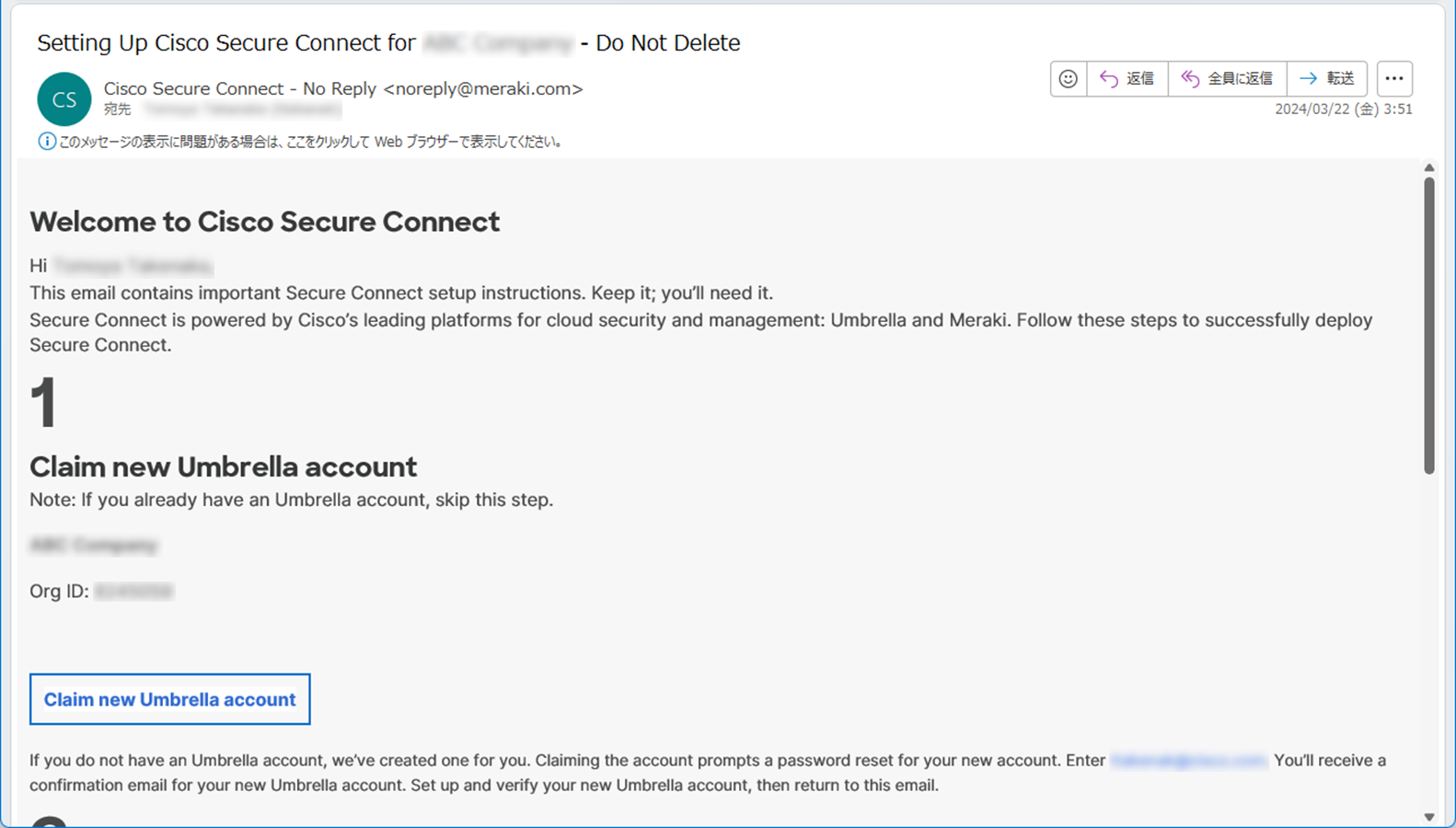 14
画面の手順に従ってUmbrella側のアカウント設定を完了させます
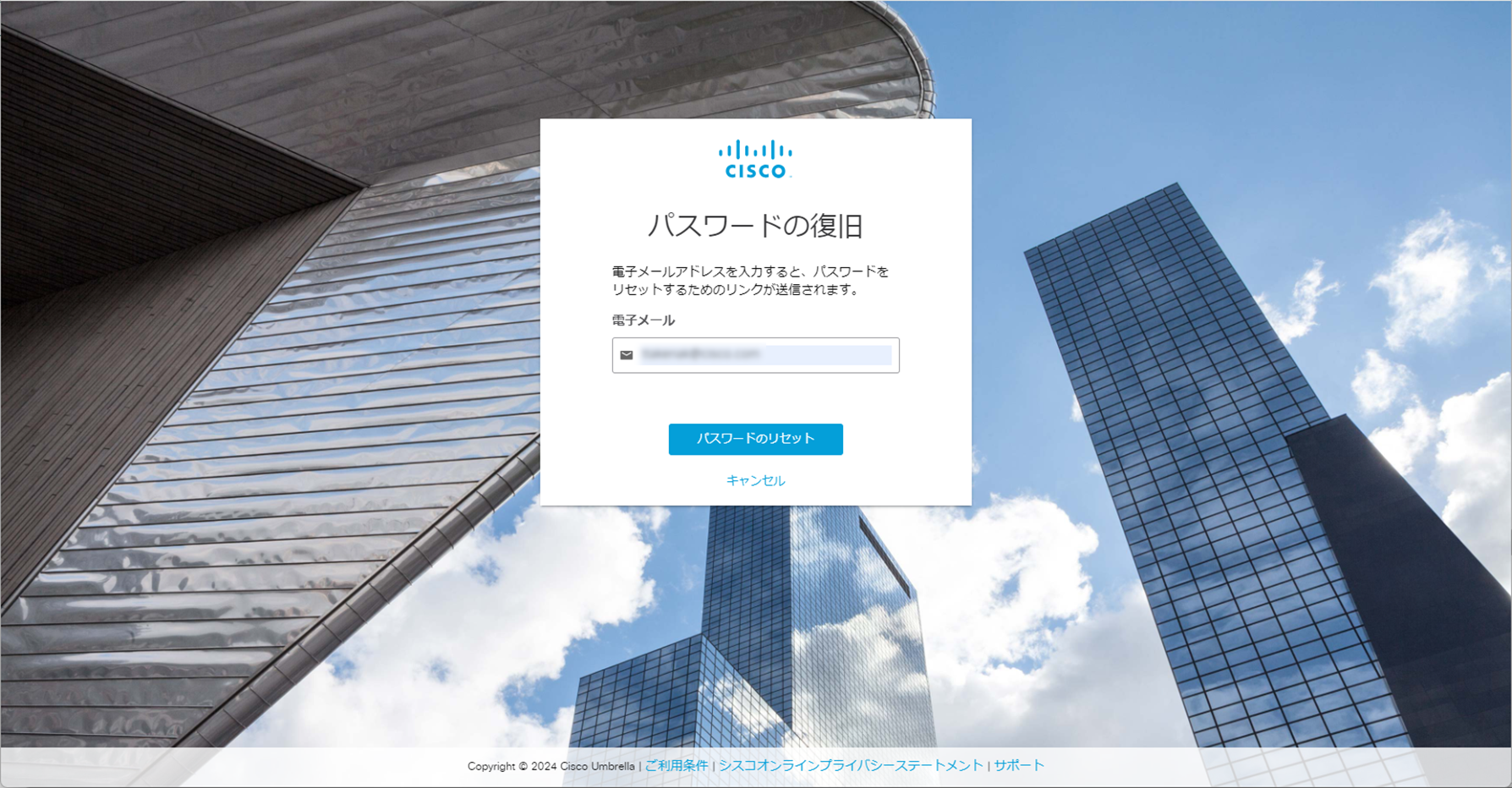 15
Umbrellaのアカウント設定が完了したら、必要に応じてUmbrellaの言語設定を日本語にすることができます。Admin→Accountsから日本語を選択して保存します
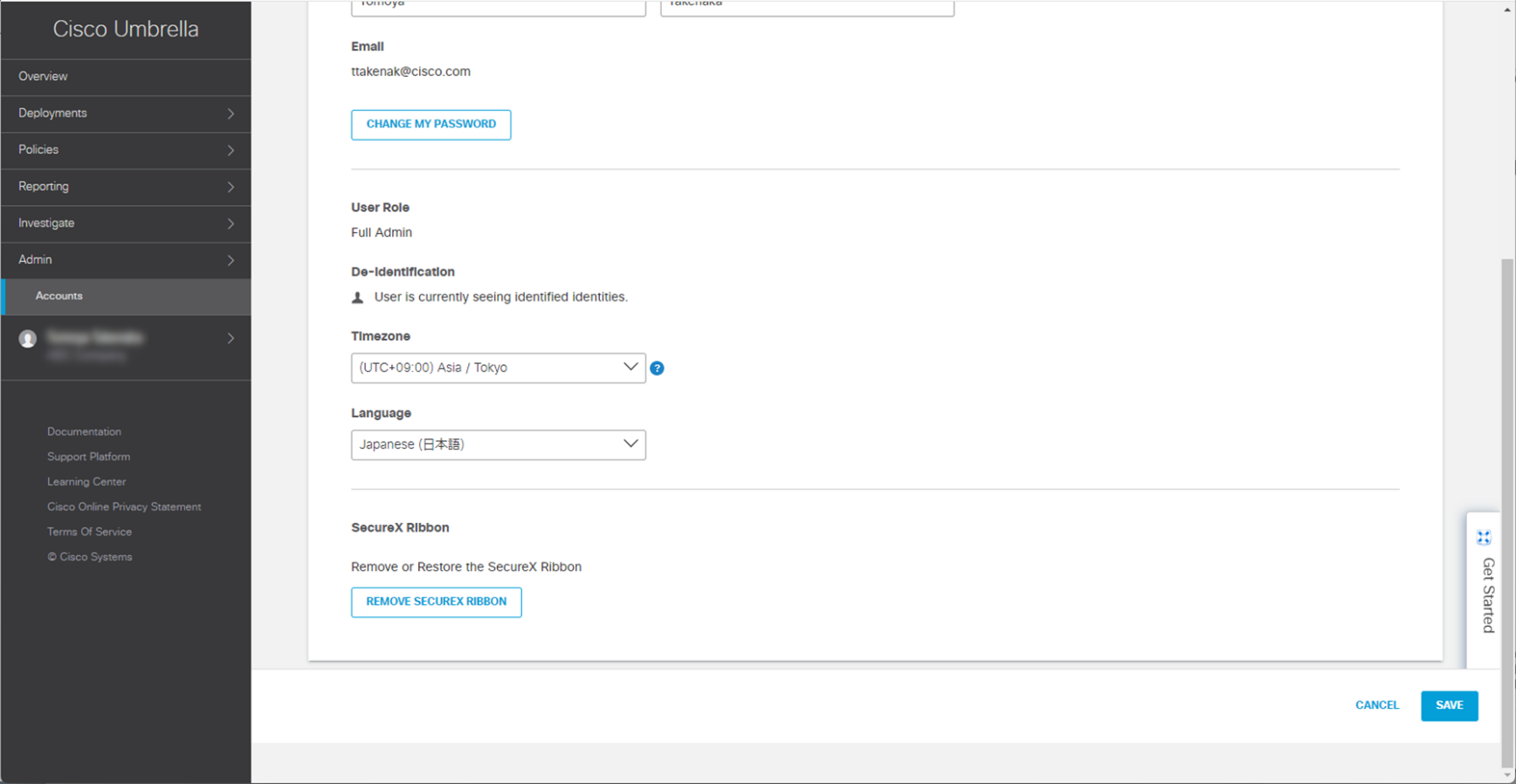 16
次にMerakiダッシュボードのアカウントを設定します
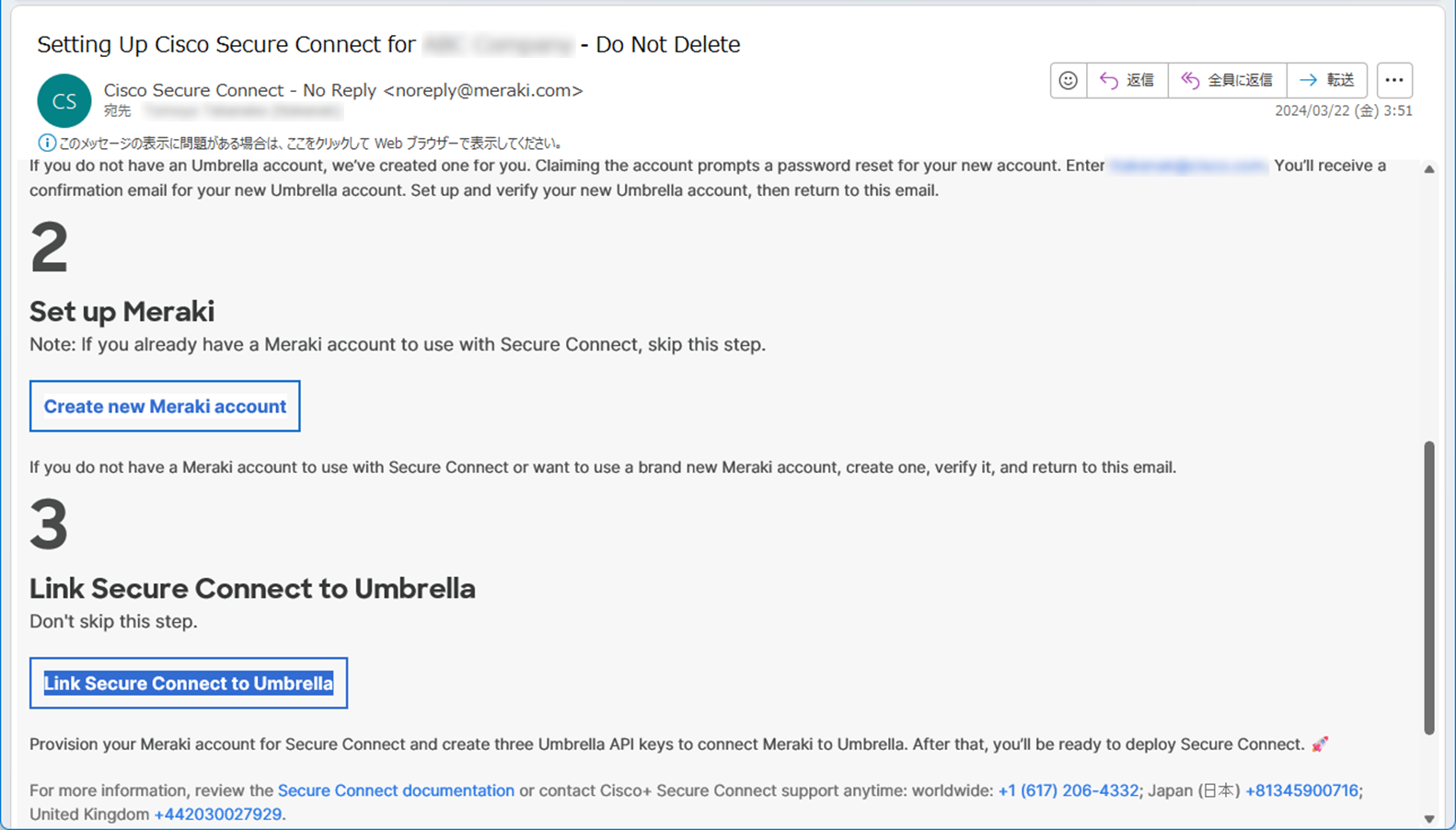 17
Merakiアカウントのセットアップ画面になります。リージョンはAsia-Pacificを選択します
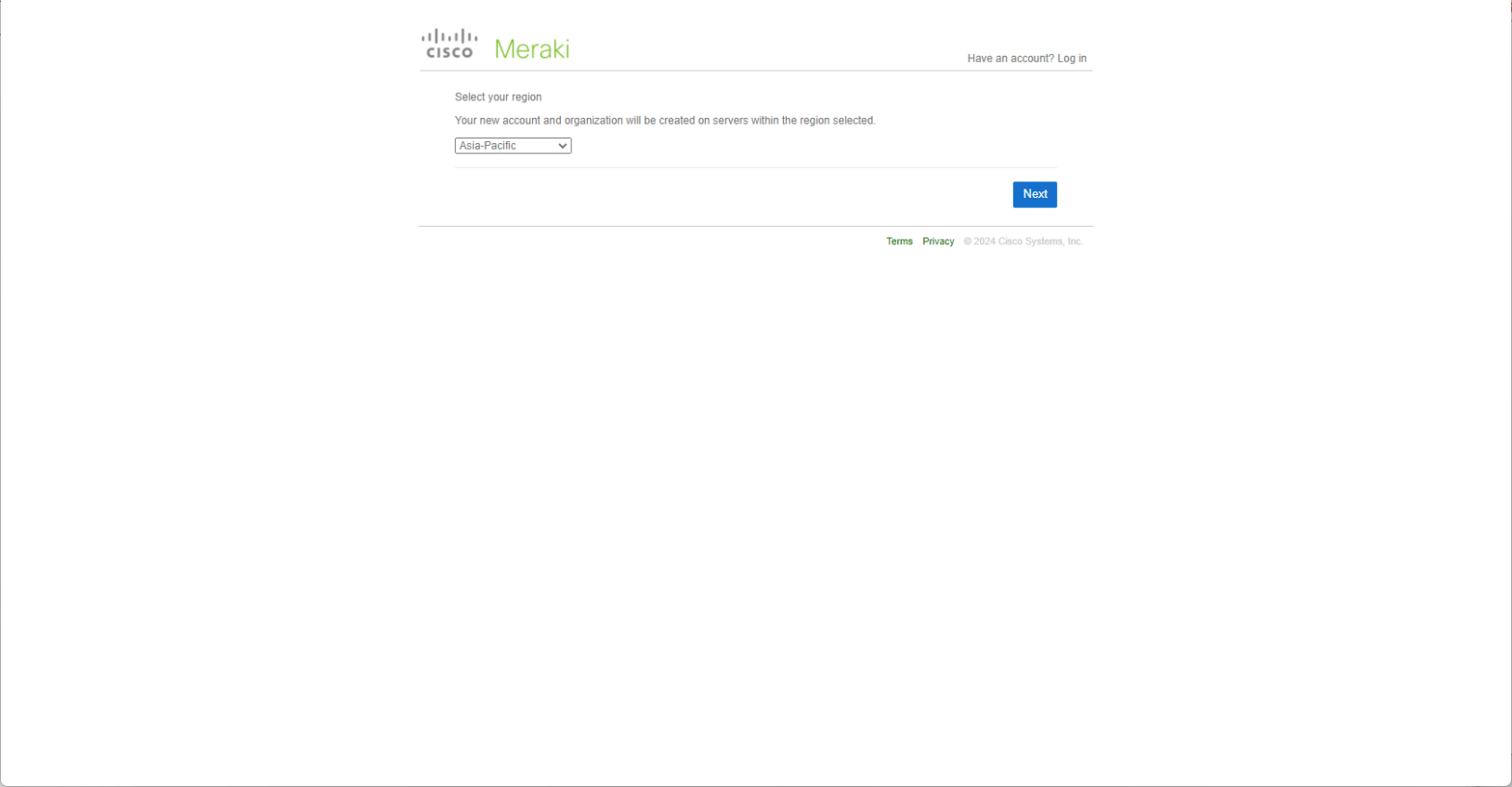 18
必要な情報を入力して、Create Accountを押します
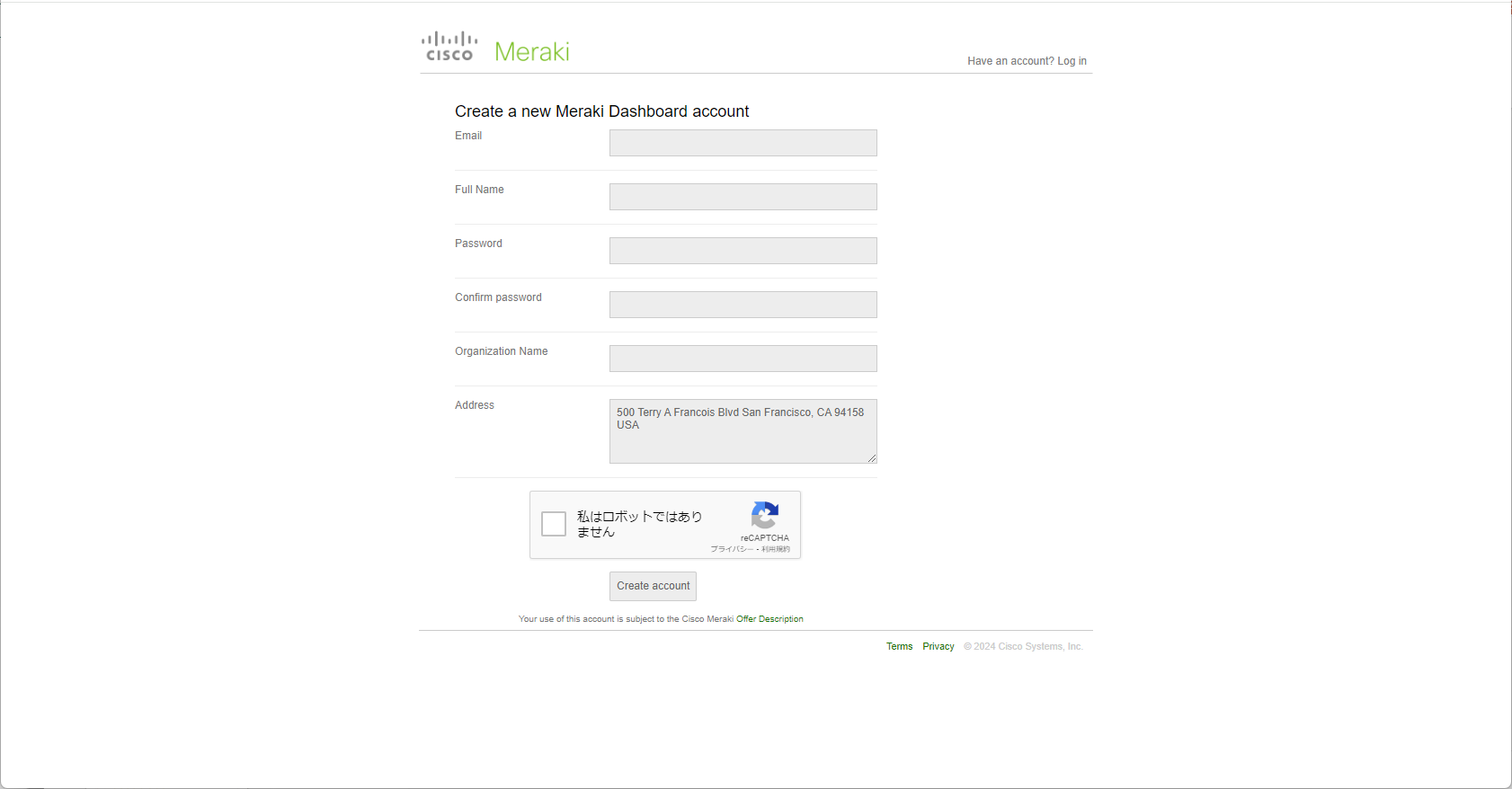 19
初回設定だとダッシュボードが英語なので、日本語表記に変更しておくと便利です
右上のマークからMy profileをクリックします
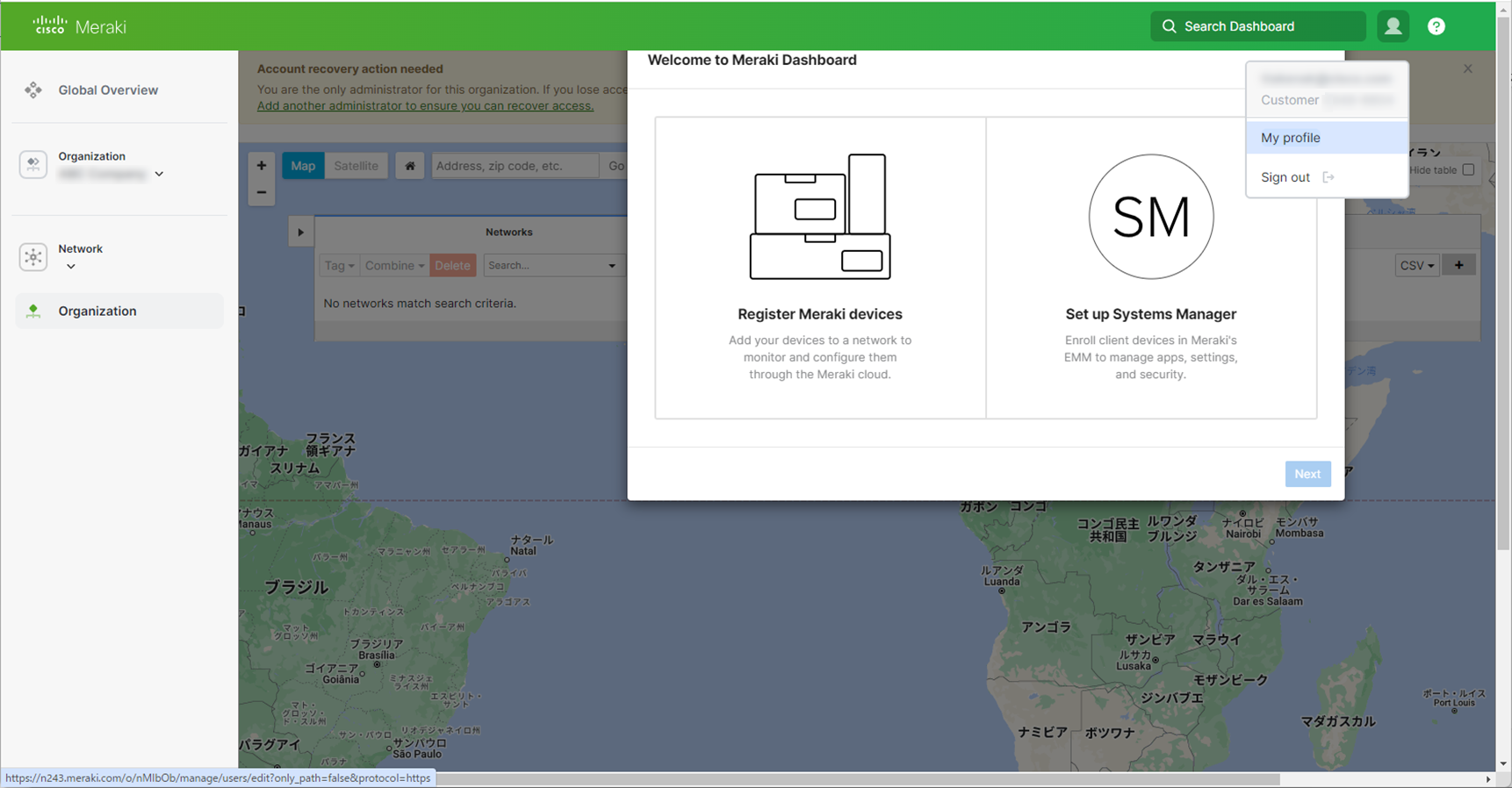 20
Dashboard languageから日本語を選択して、Saveボタンを押します
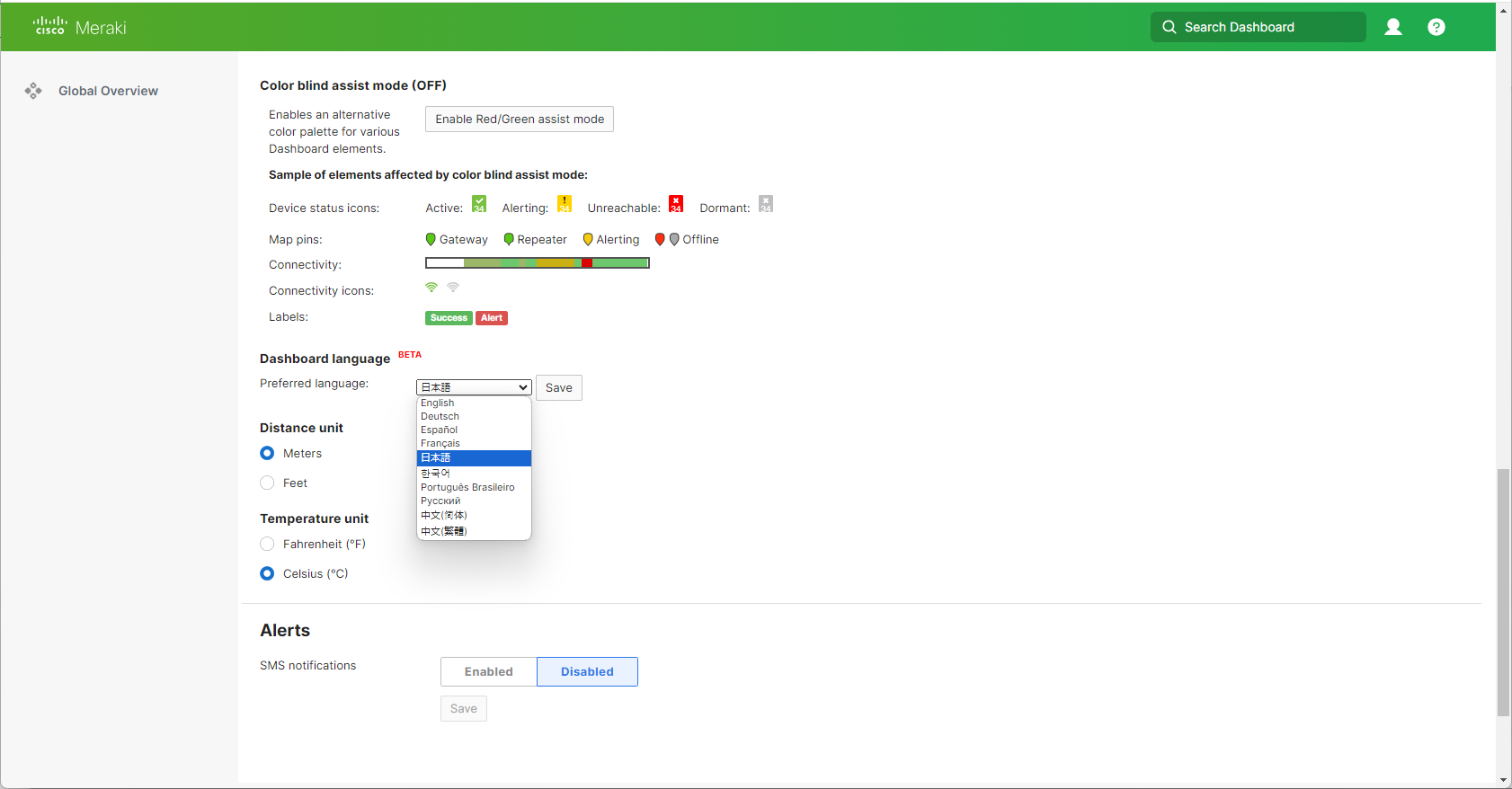 21
MerakiネットワークへのMXの登録は済ませておきます
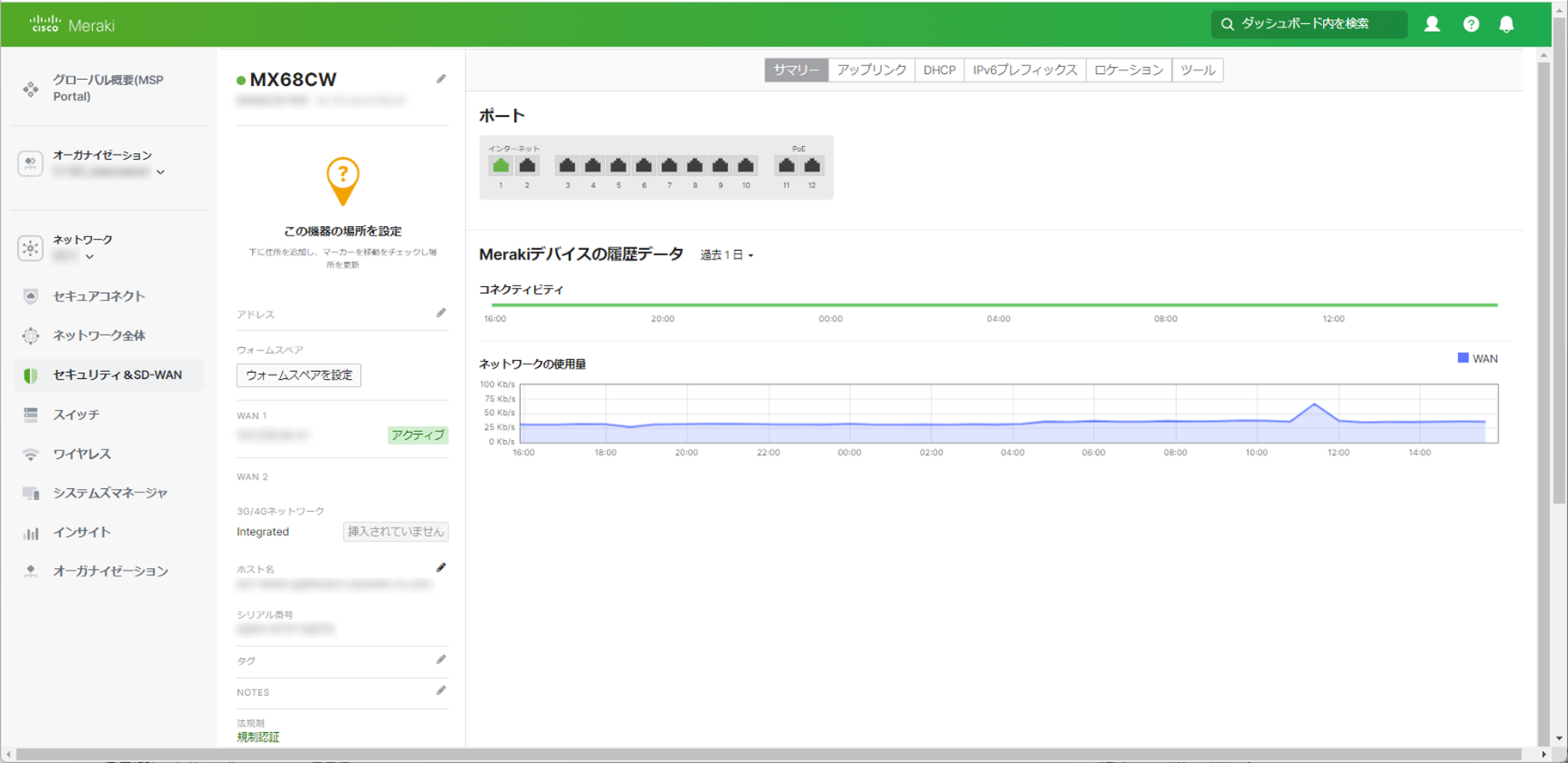 22
Secure Connectアカウントの紐づけ
23
ブラウザで紐づけたいMeraki orgを開いた状態にします
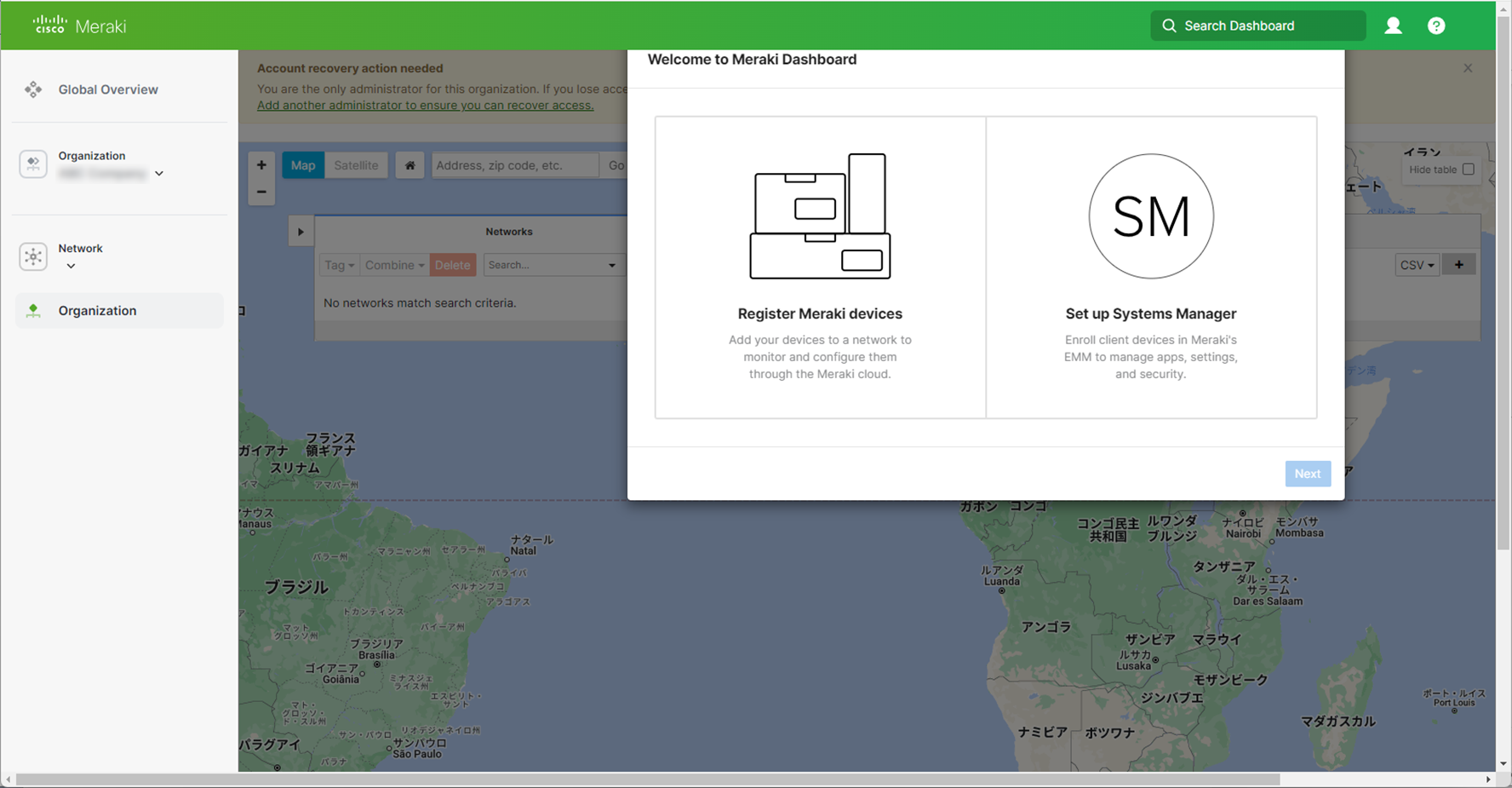 24
そのまま３の「Link Secure Connect to Umbrella」をクリックします
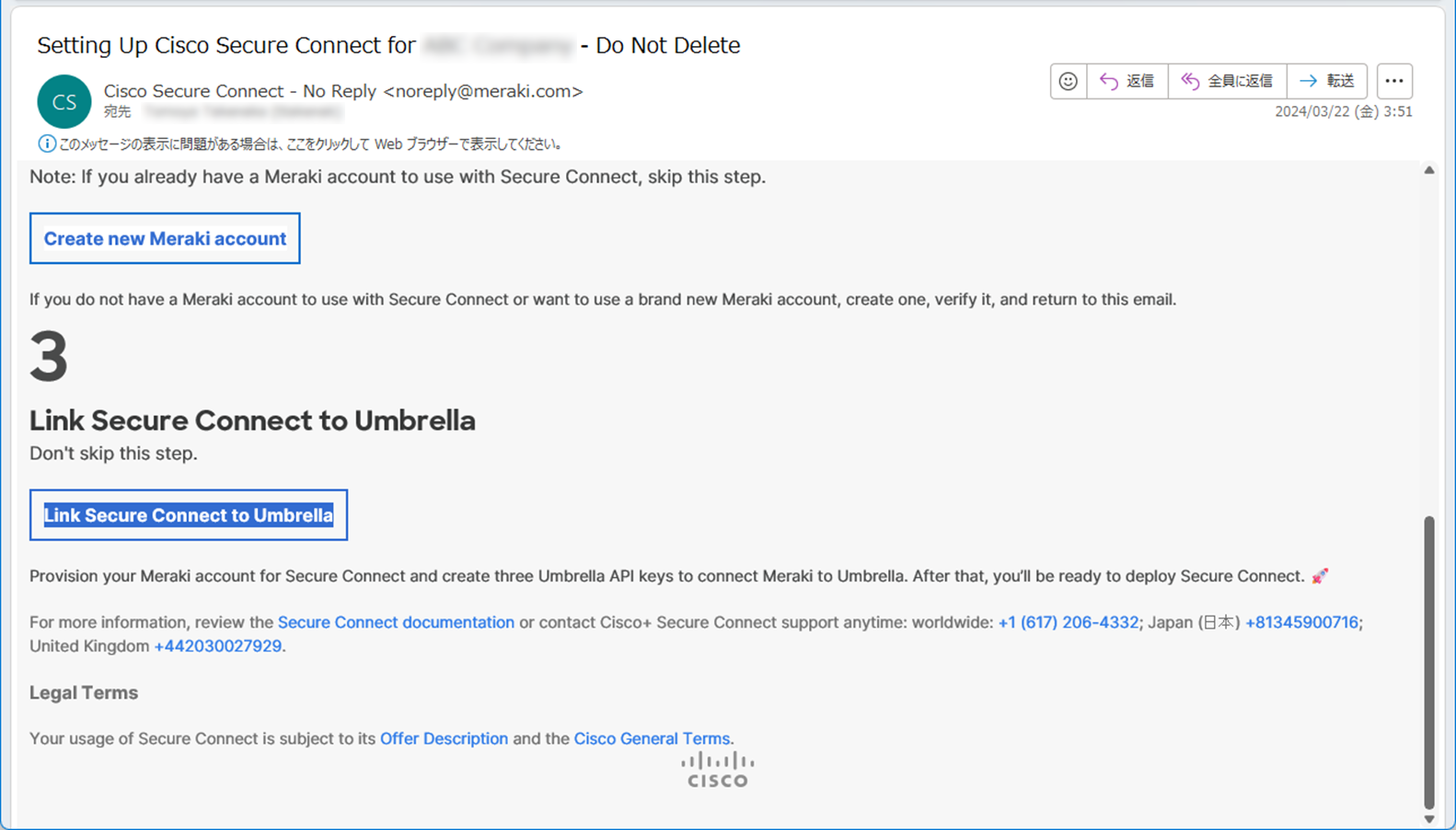 25
＜手動でアカウントを紐づける場合（紐づけが自動で完了してる場合は不要です）＞
新しいタブが開かれ、APIを紐づける画面になります
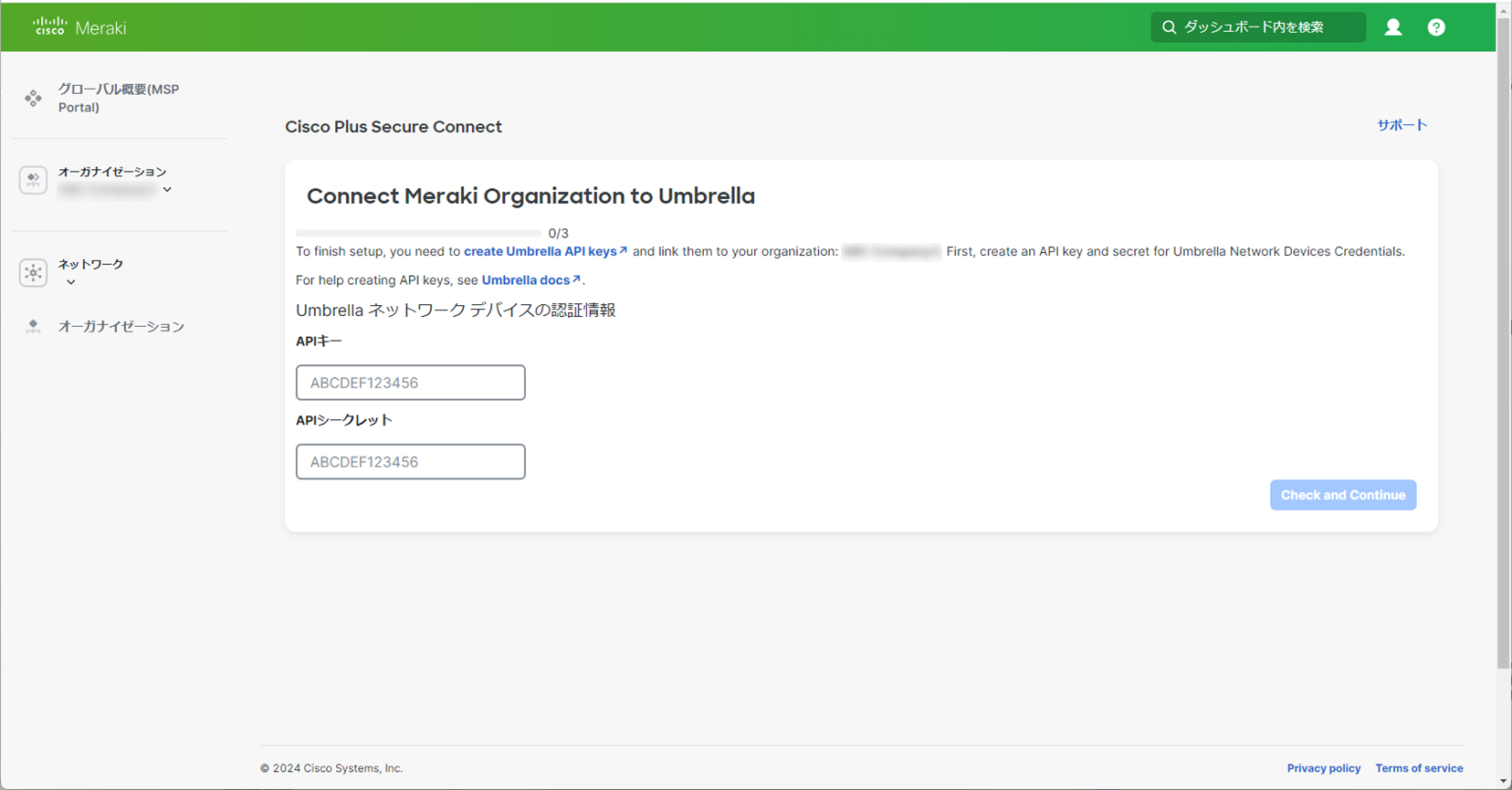 26
紐づけたいUmbrellaのダッシュボード画面を開き、管理→APIキー→レガシーキー→Umbrellaネットワークデバイスを選択します
トークンの生成をクリックします
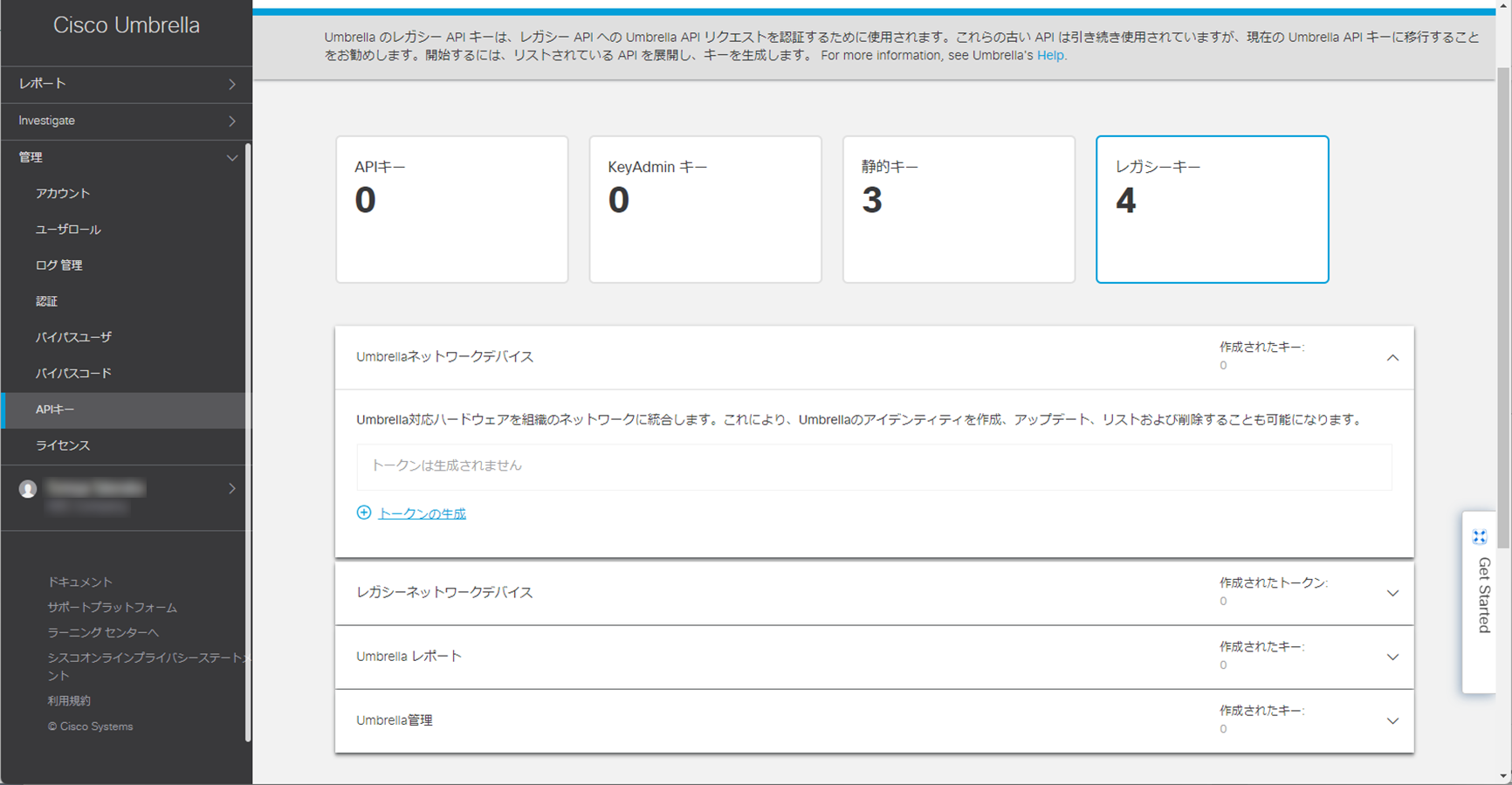 27
鍵、Secretが生成されるので、コピーします
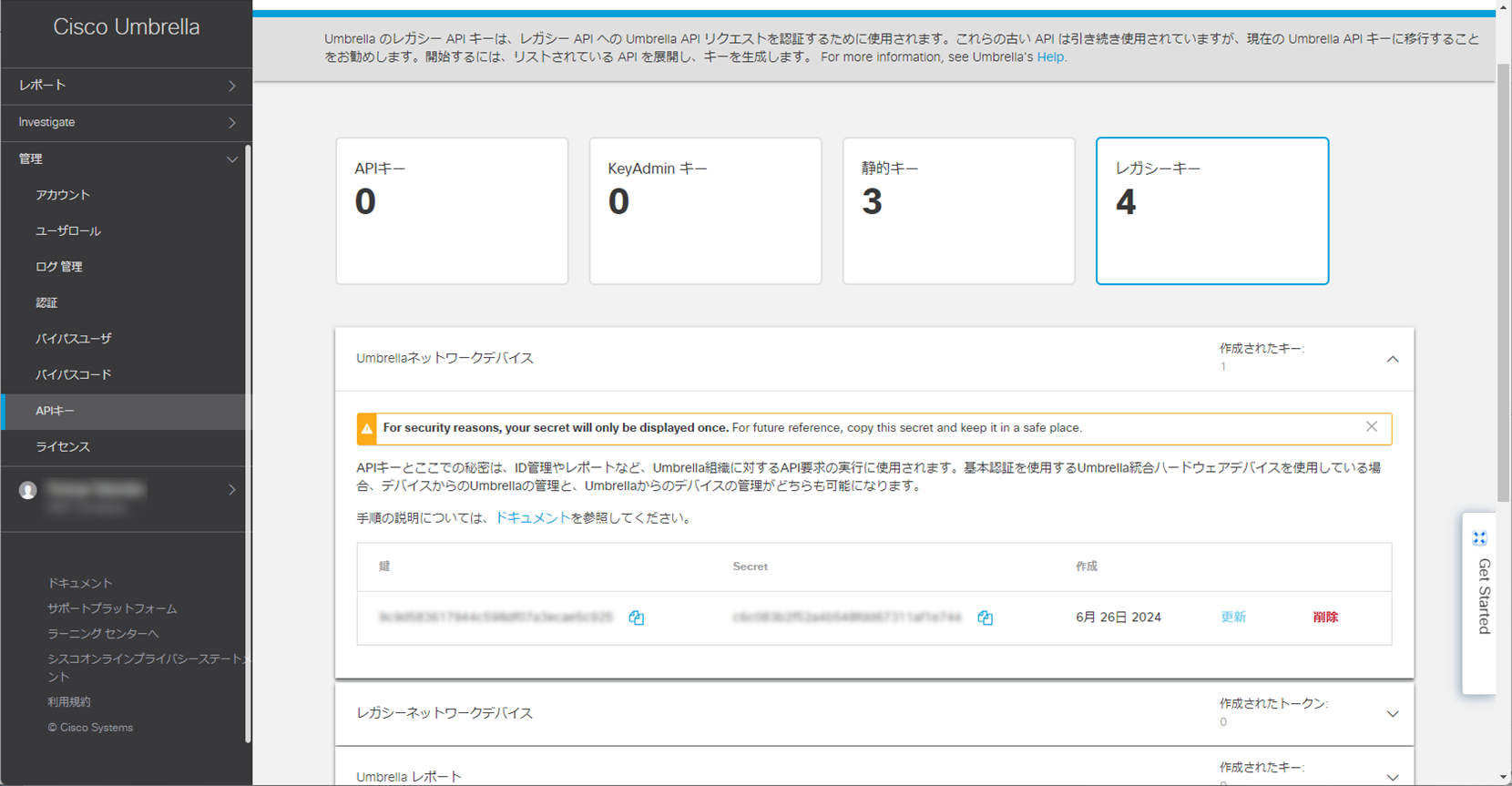 28
API Key、API Secretにそれぞれペーストして、Check and Continueを押します
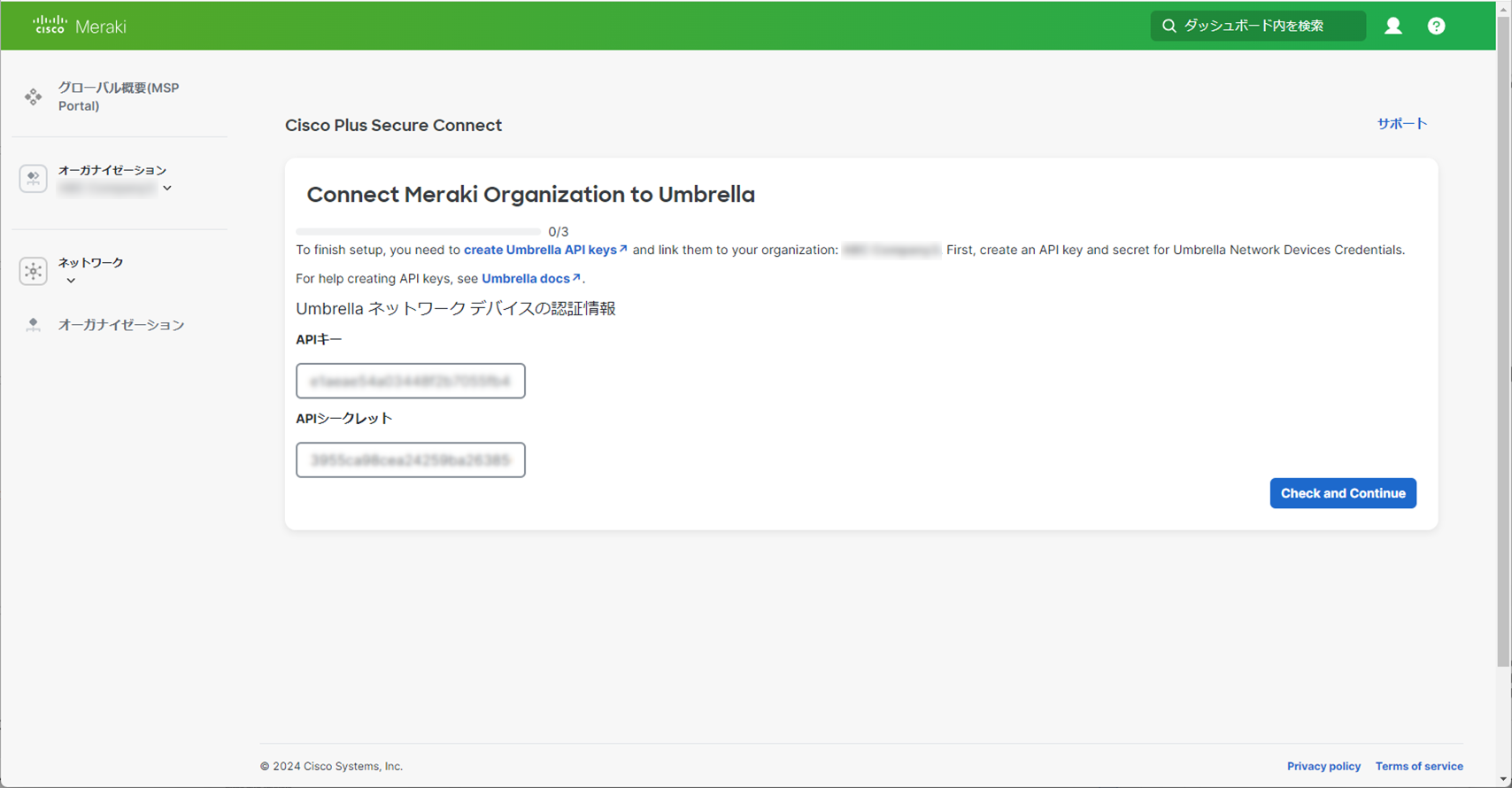 29
Umbrella Reporting Credentialsを求められる画面になります
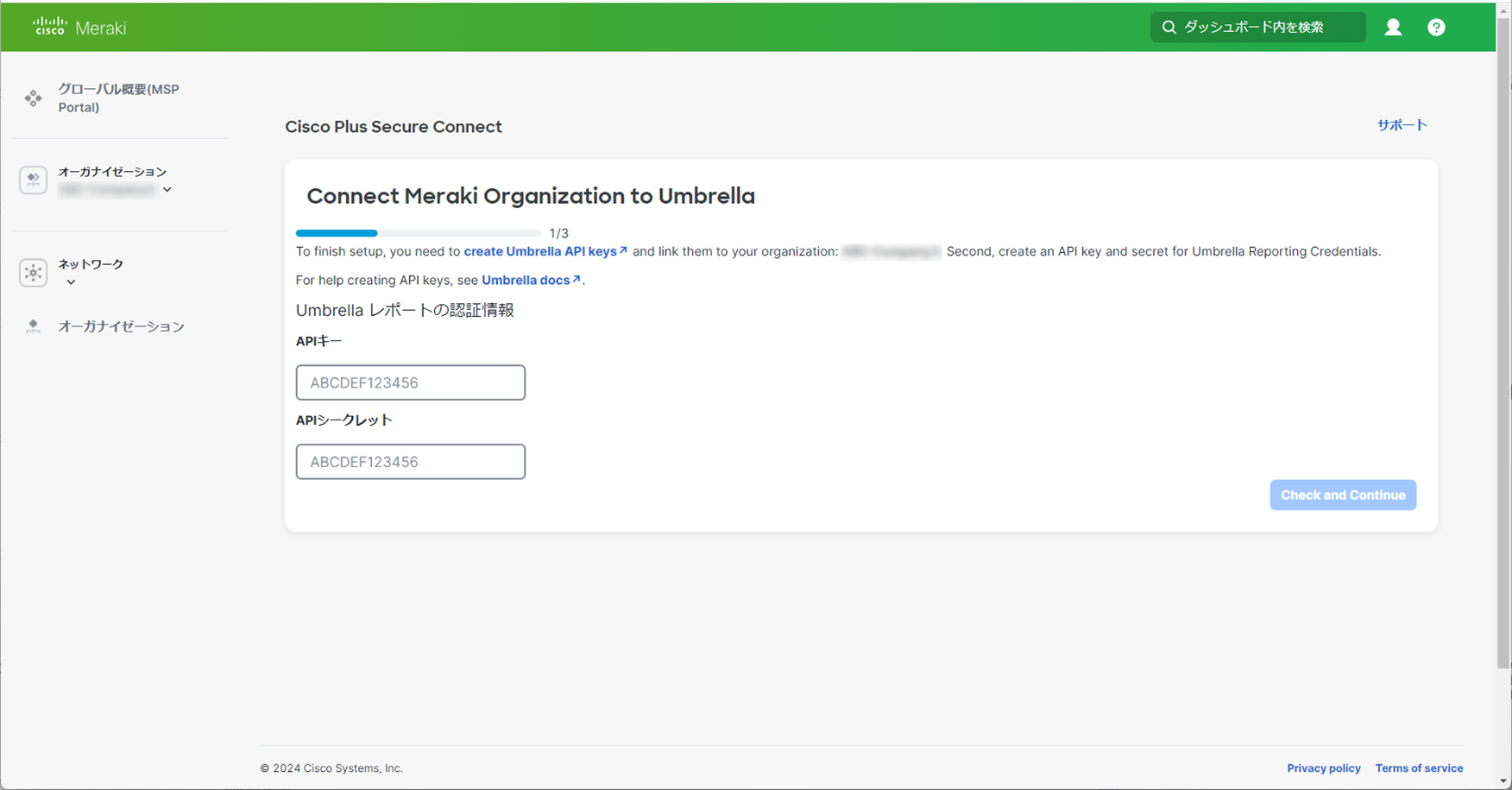 30
Umbrellaレポートのトークン生成をクリックします
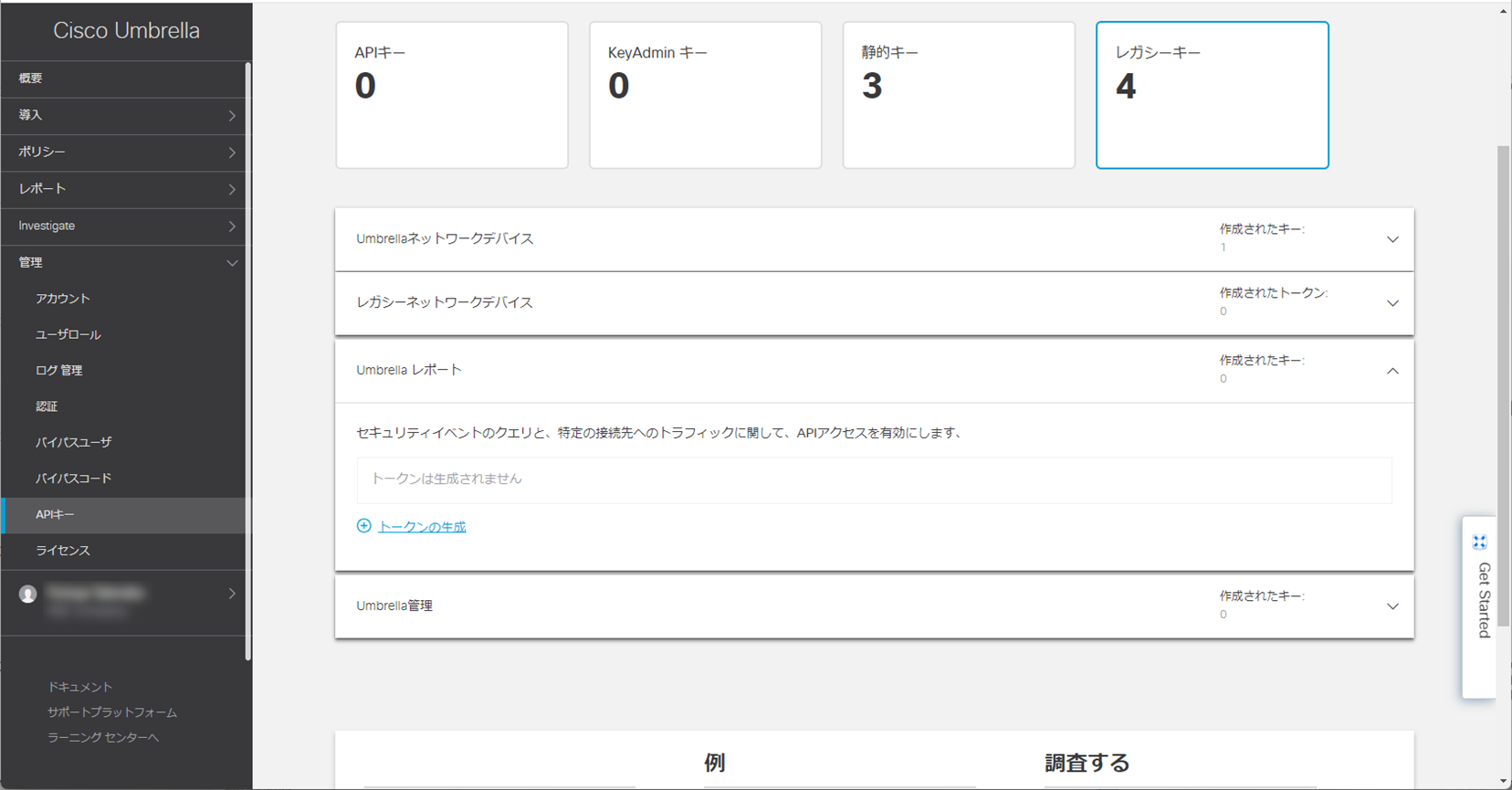 31
生成された鍵、Secretをコピーします
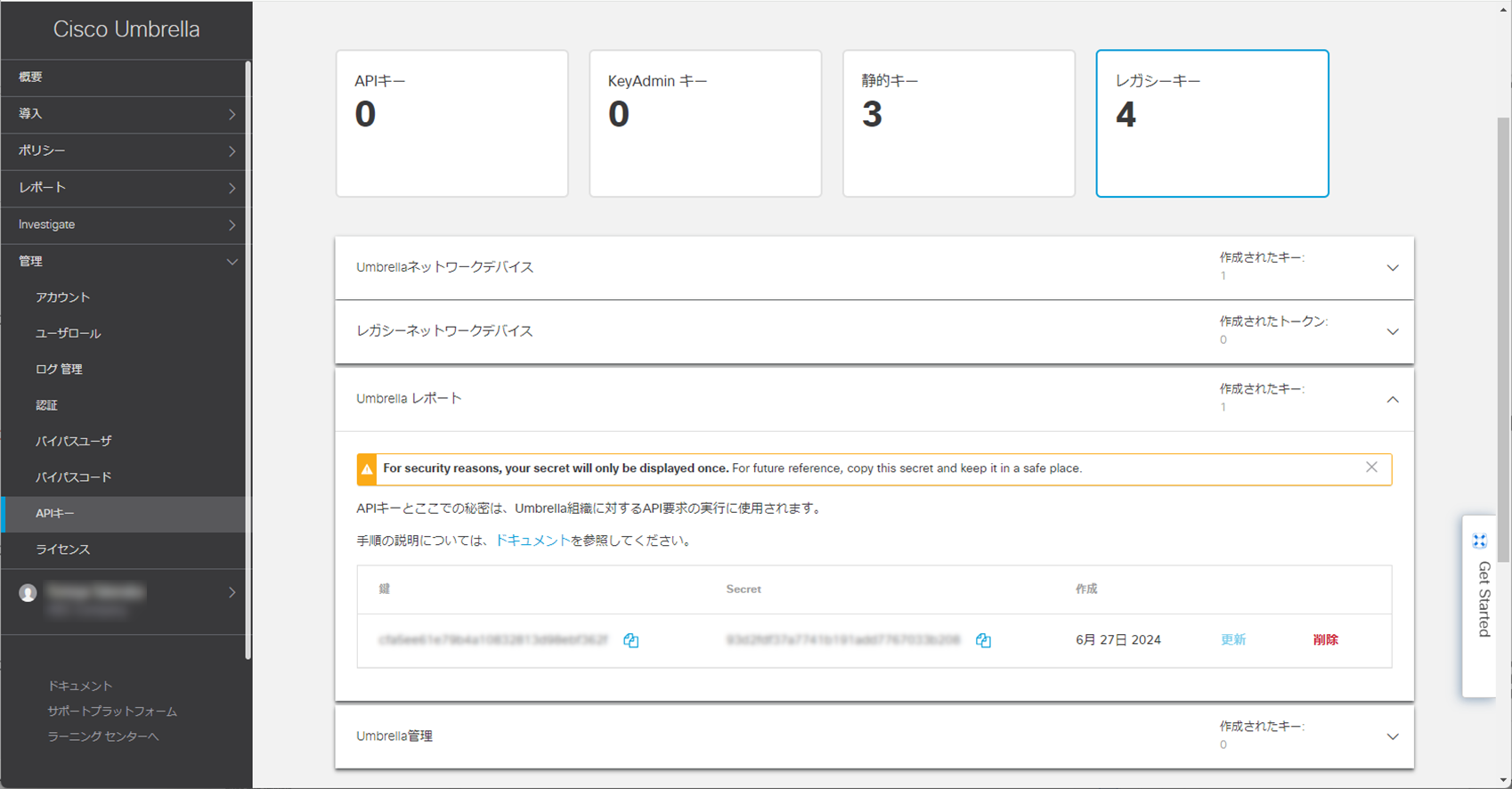 32
API Key、API Secretにペーストして、Check and Continueをクリックします
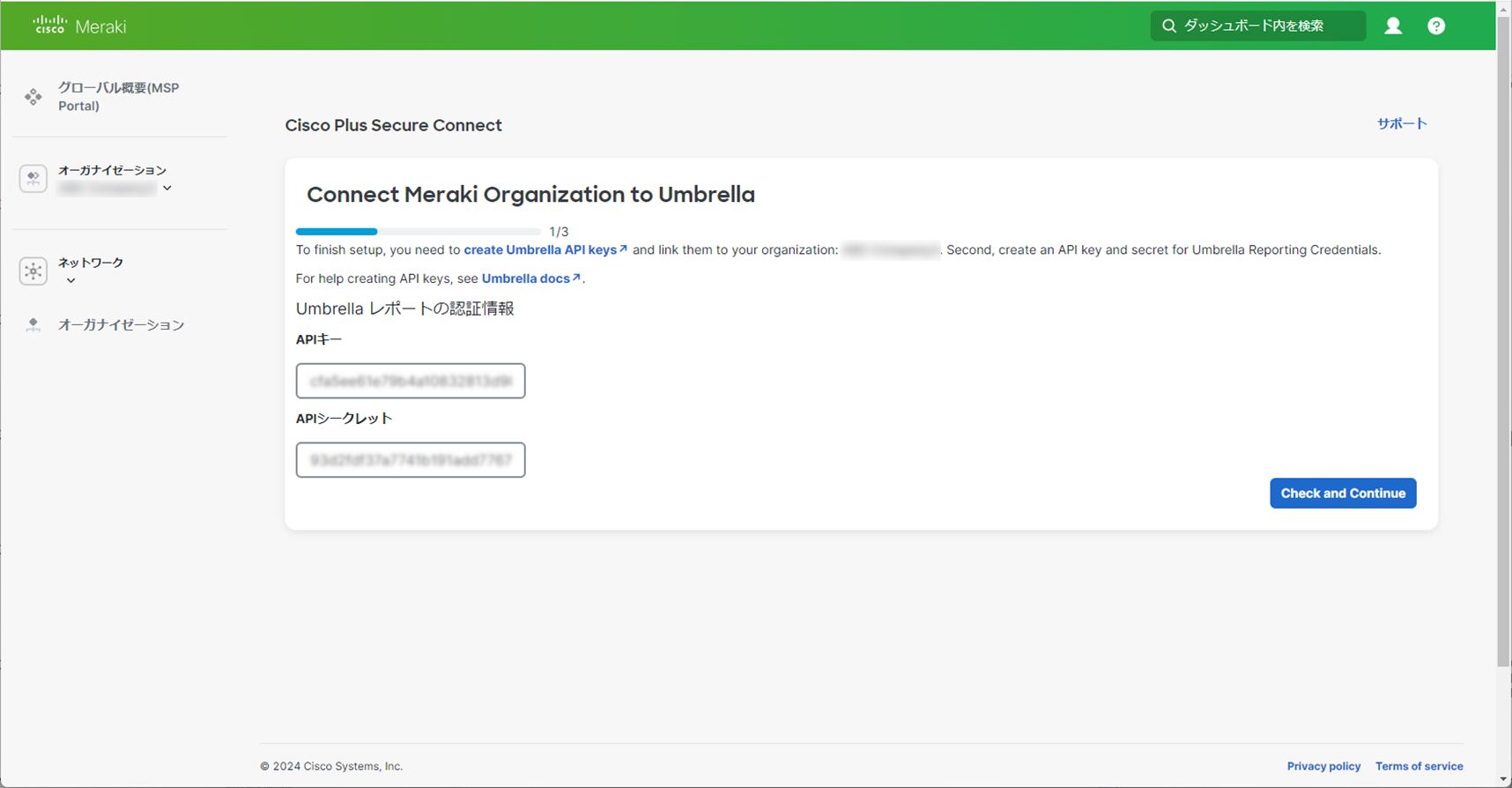 33
今度はUmbrella Management Credentialsを求められます
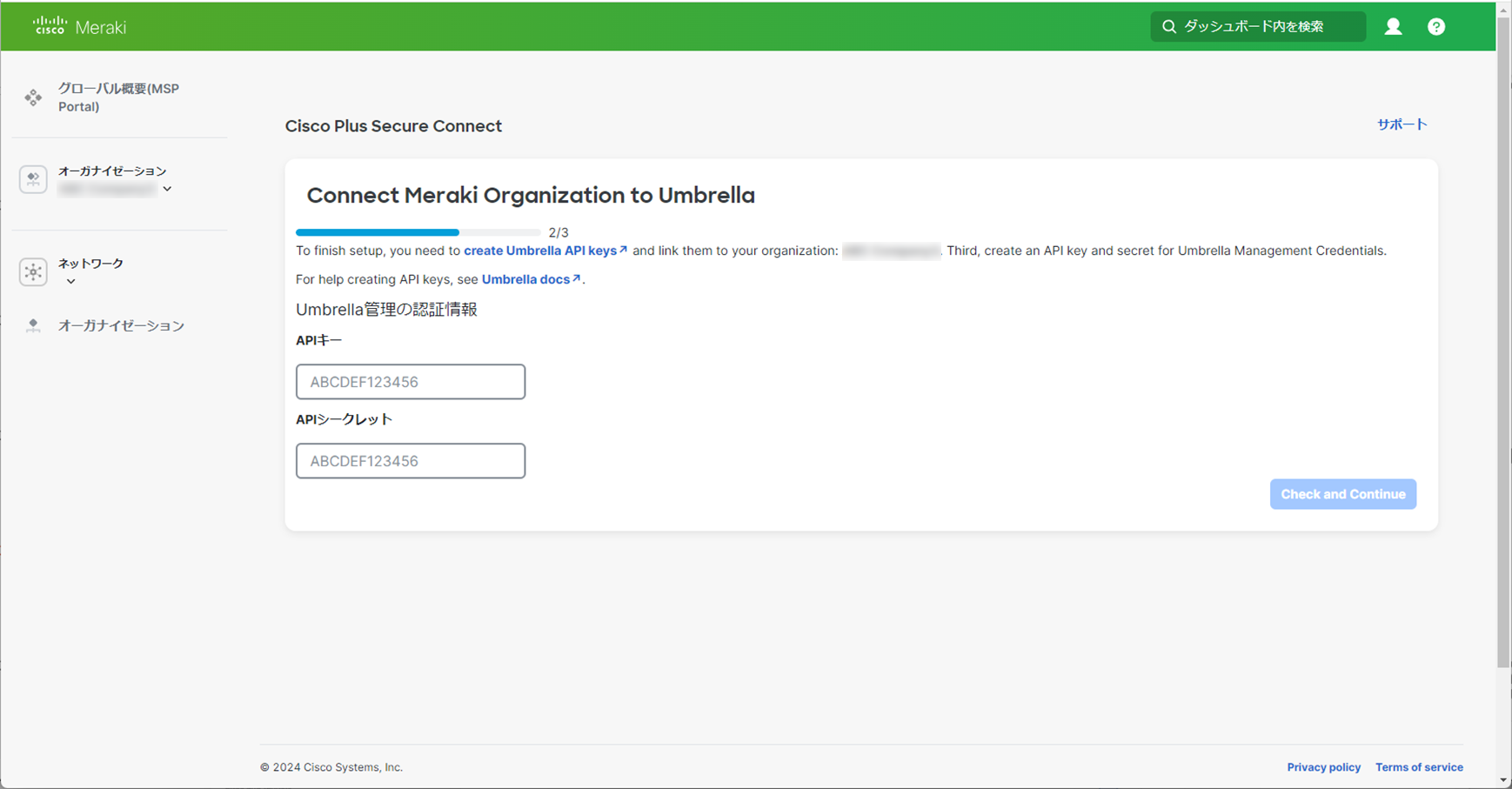 34
Umbrellaの画面でUmbrella管理を開き、トークンの生成をクリックします
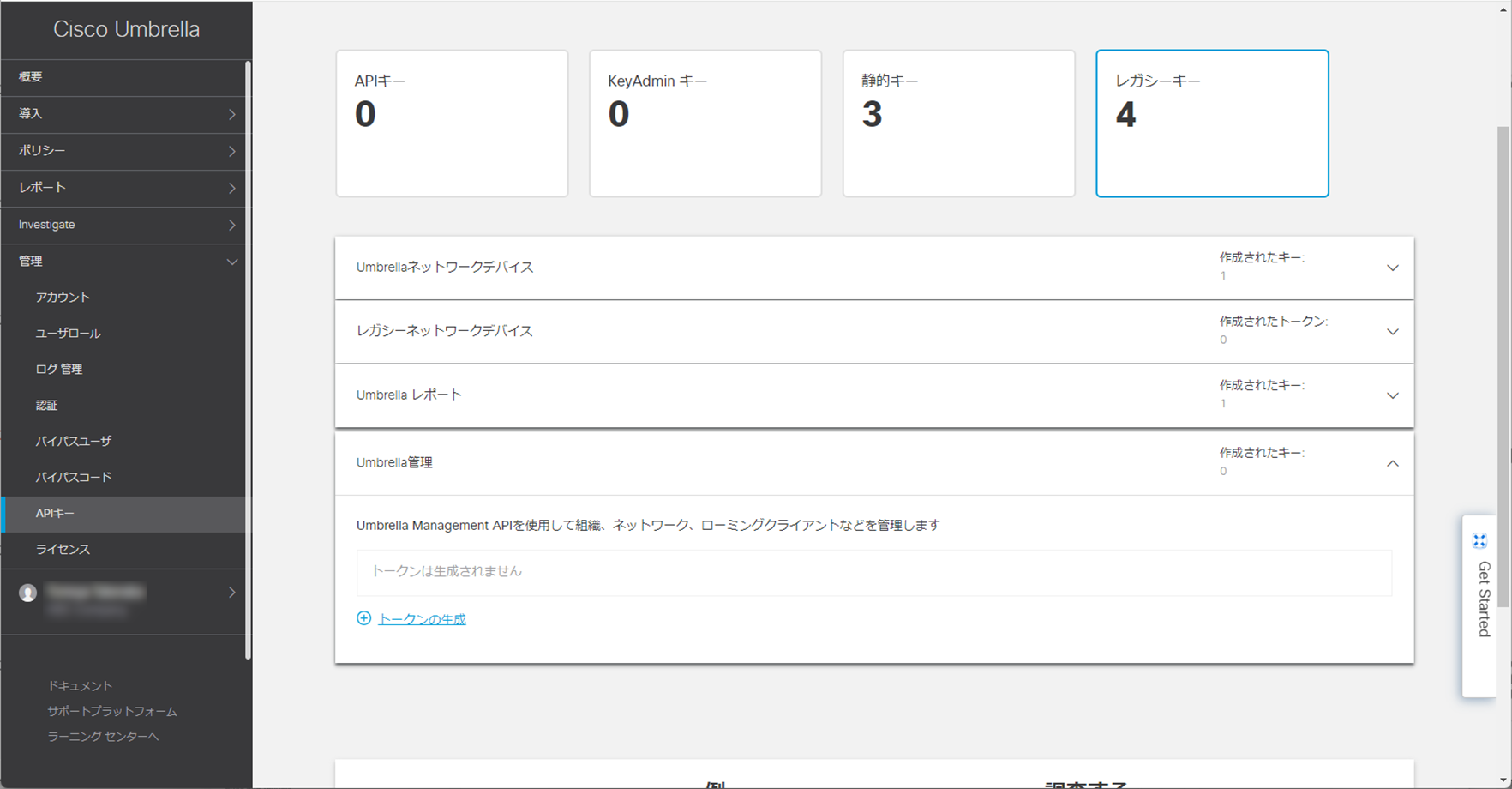 35
鍵、Secretをコピーします
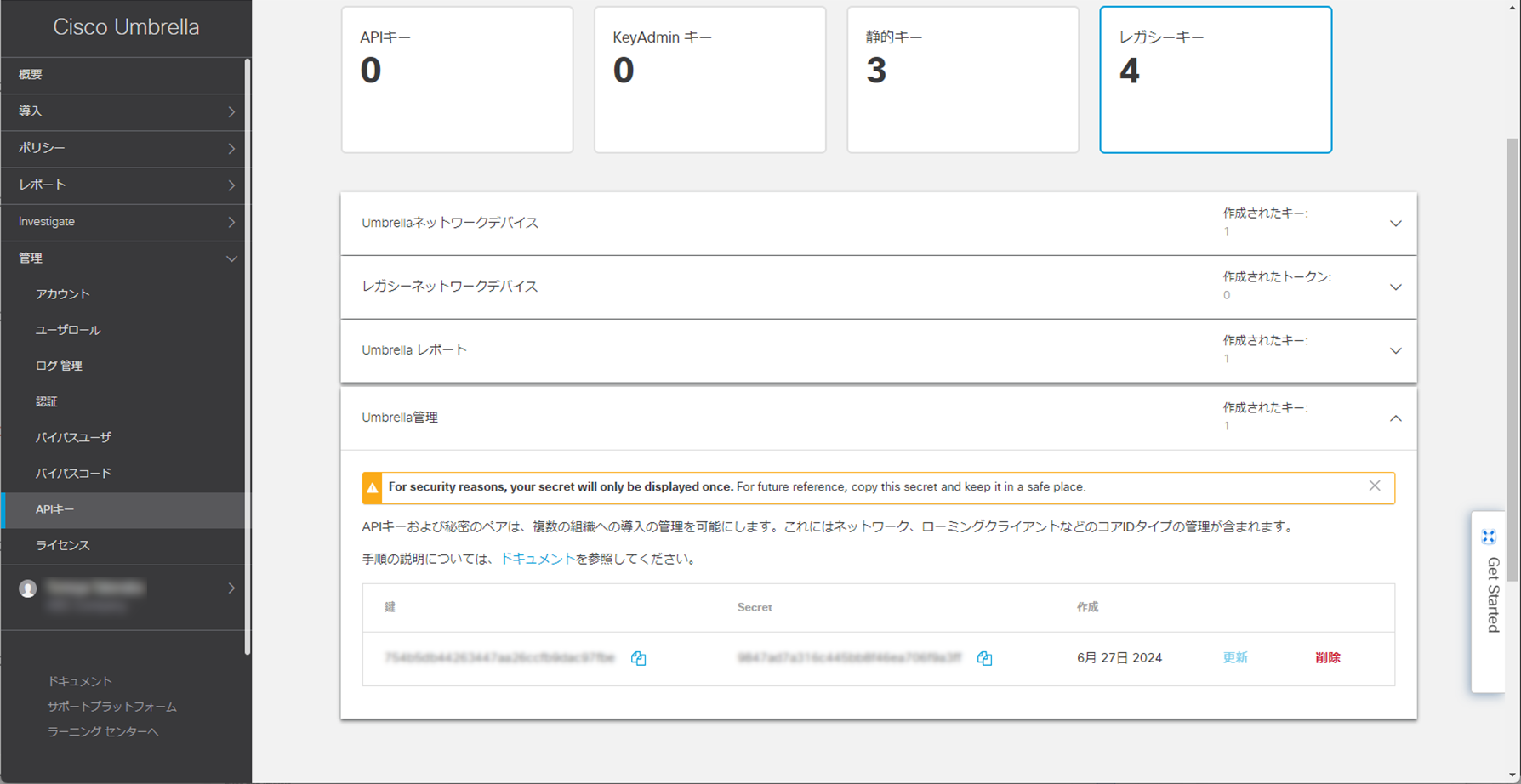 36
ペーストしてCheck and Continueをクリックします
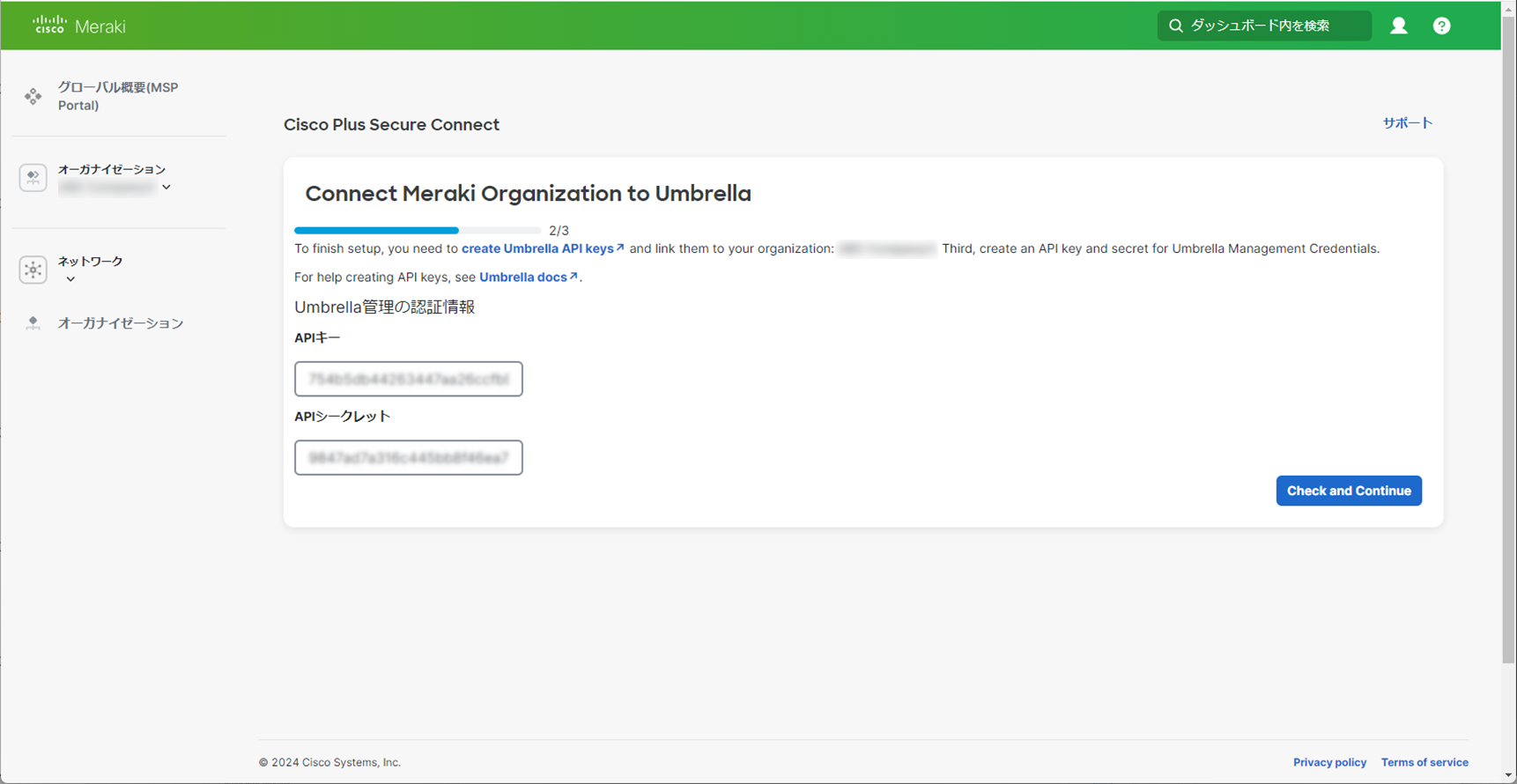 37
最後に完了を押して紐づけを完了させます
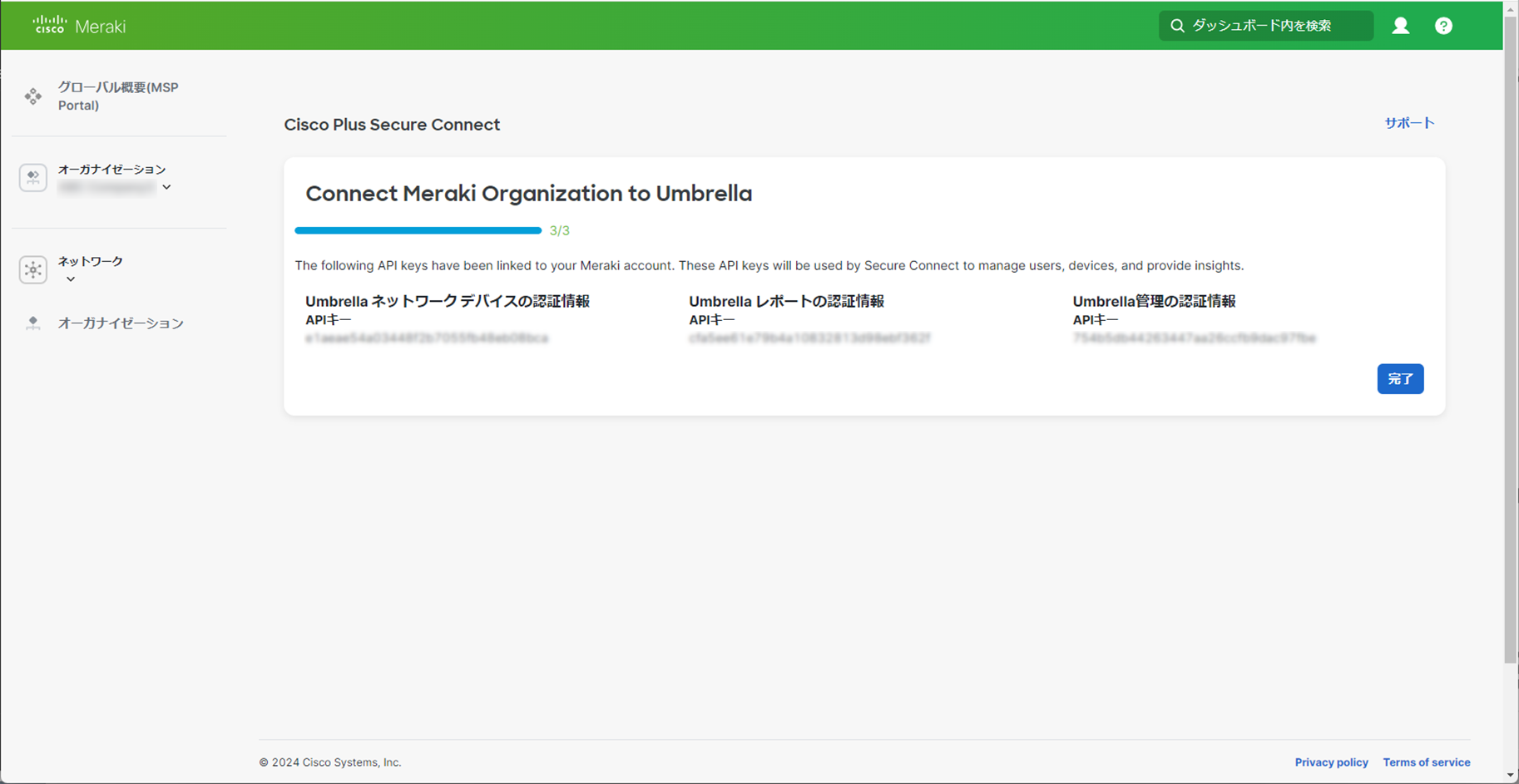 38
成功すると「セキュアコネクト」のメニューがダッシュボードに追加されます
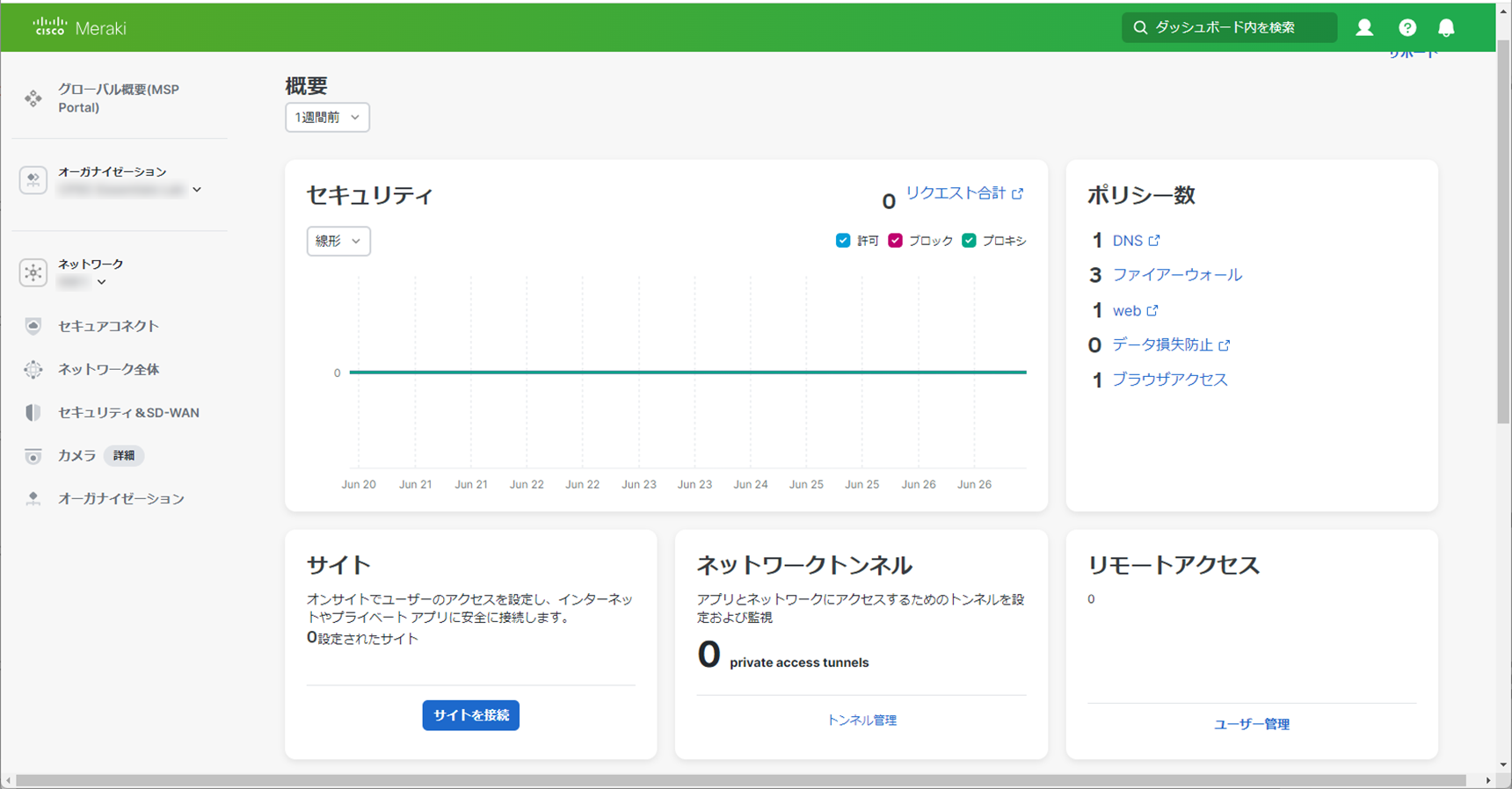 39
Umbrellaの初期設定ではデータストレージが北米に設定されているため欧州に変更します
管理→ログ管理の画面からロケーションの変更をクリックします
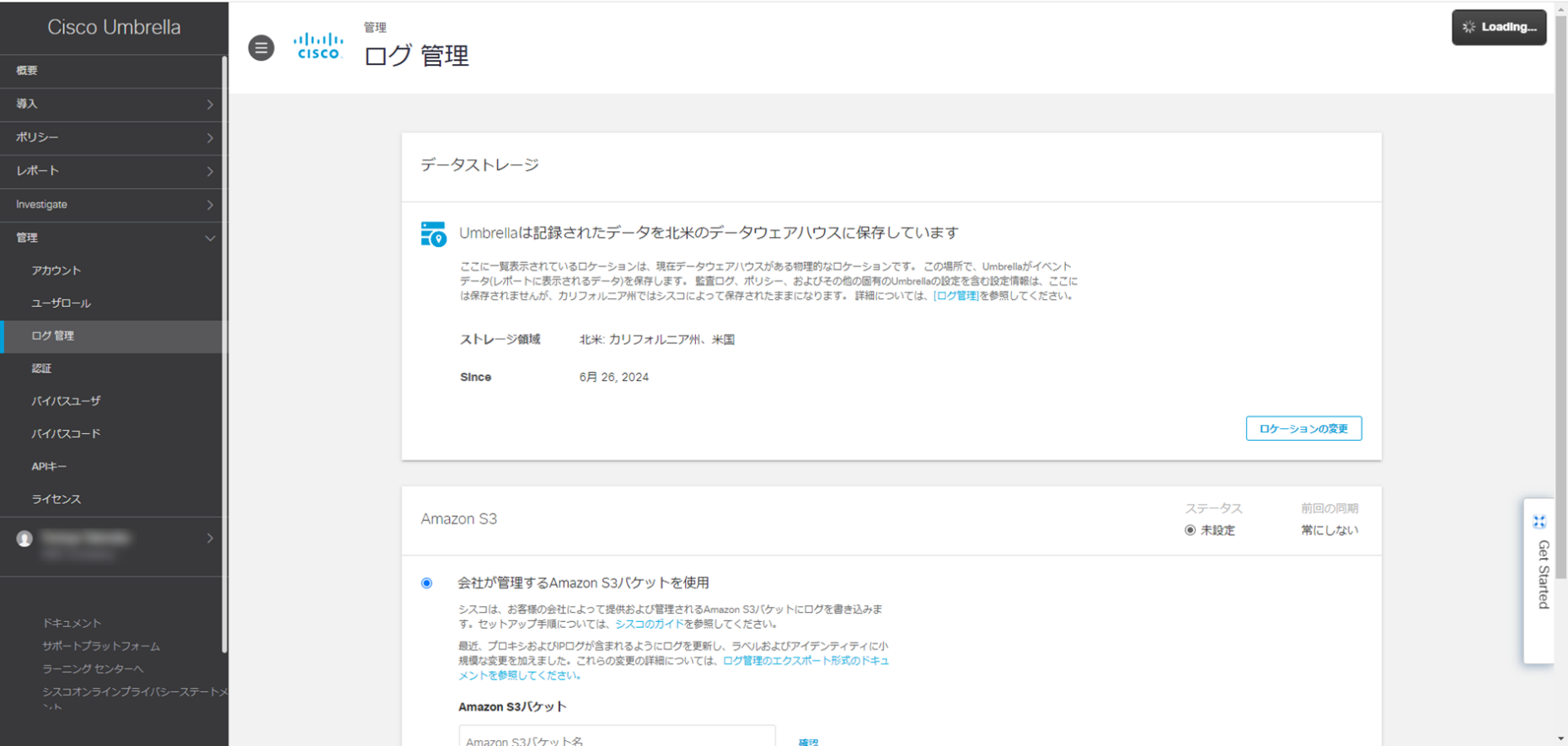 40
欧州を選択して次へをクリックします
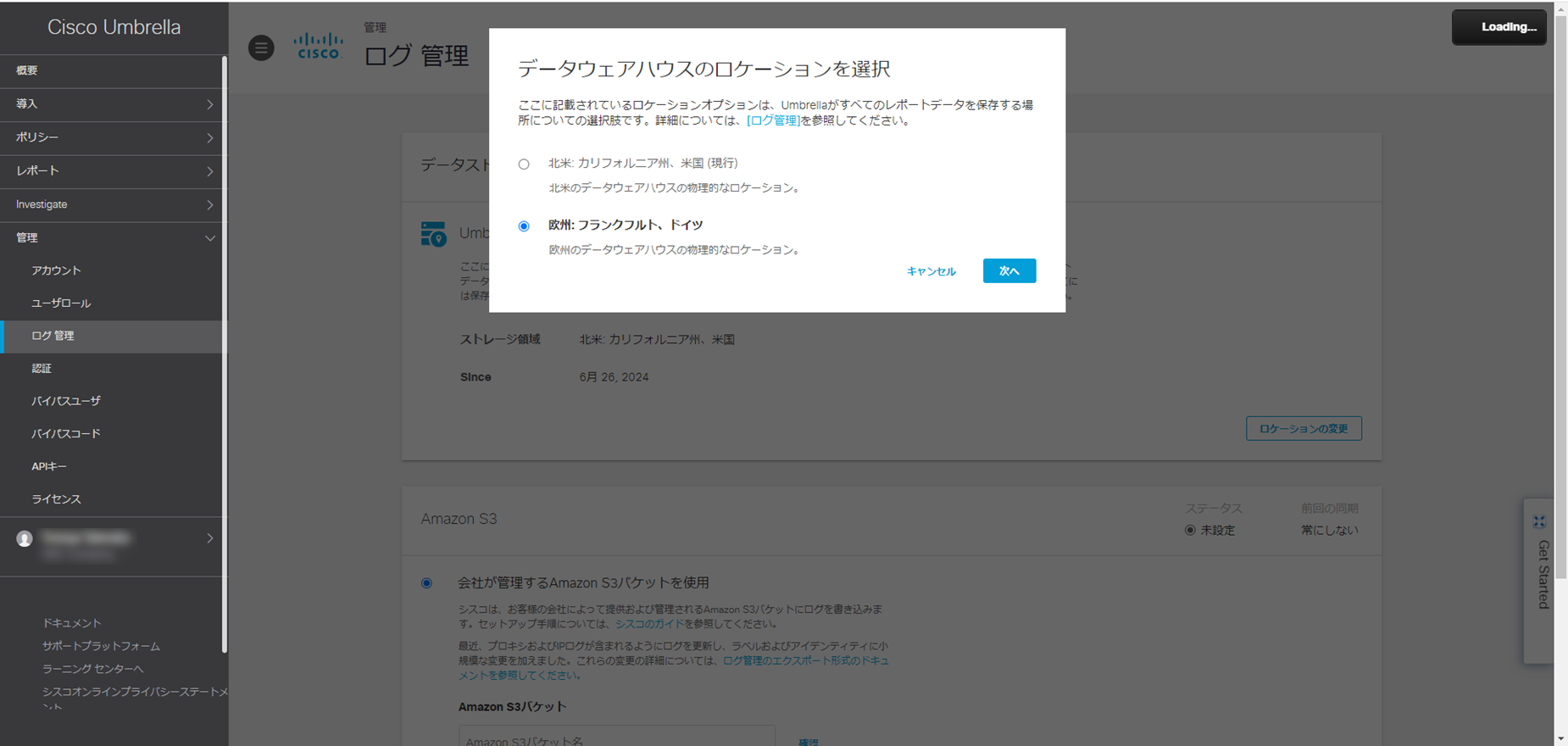 41
変更をクリックします
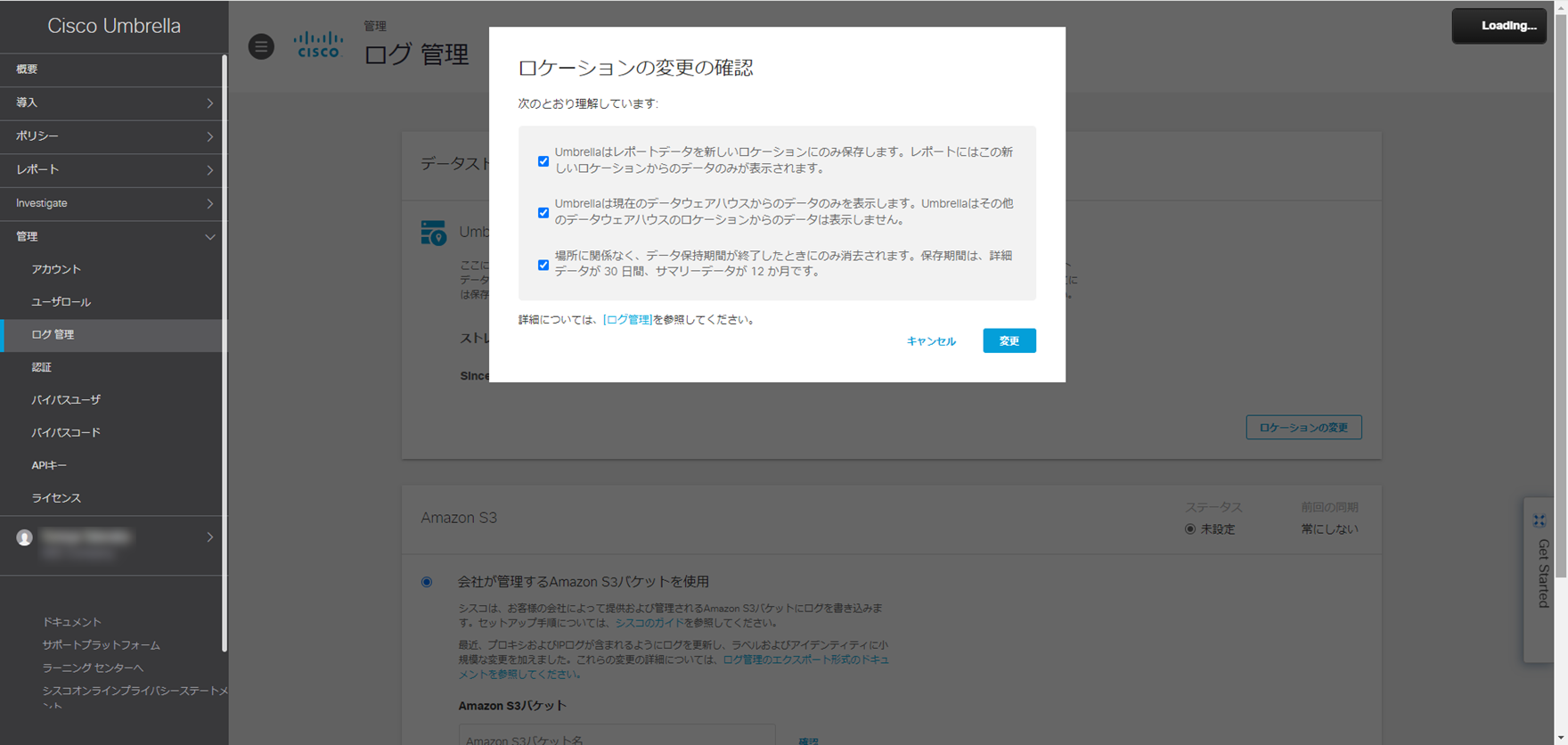 42
データストレージが欧州に変更されました
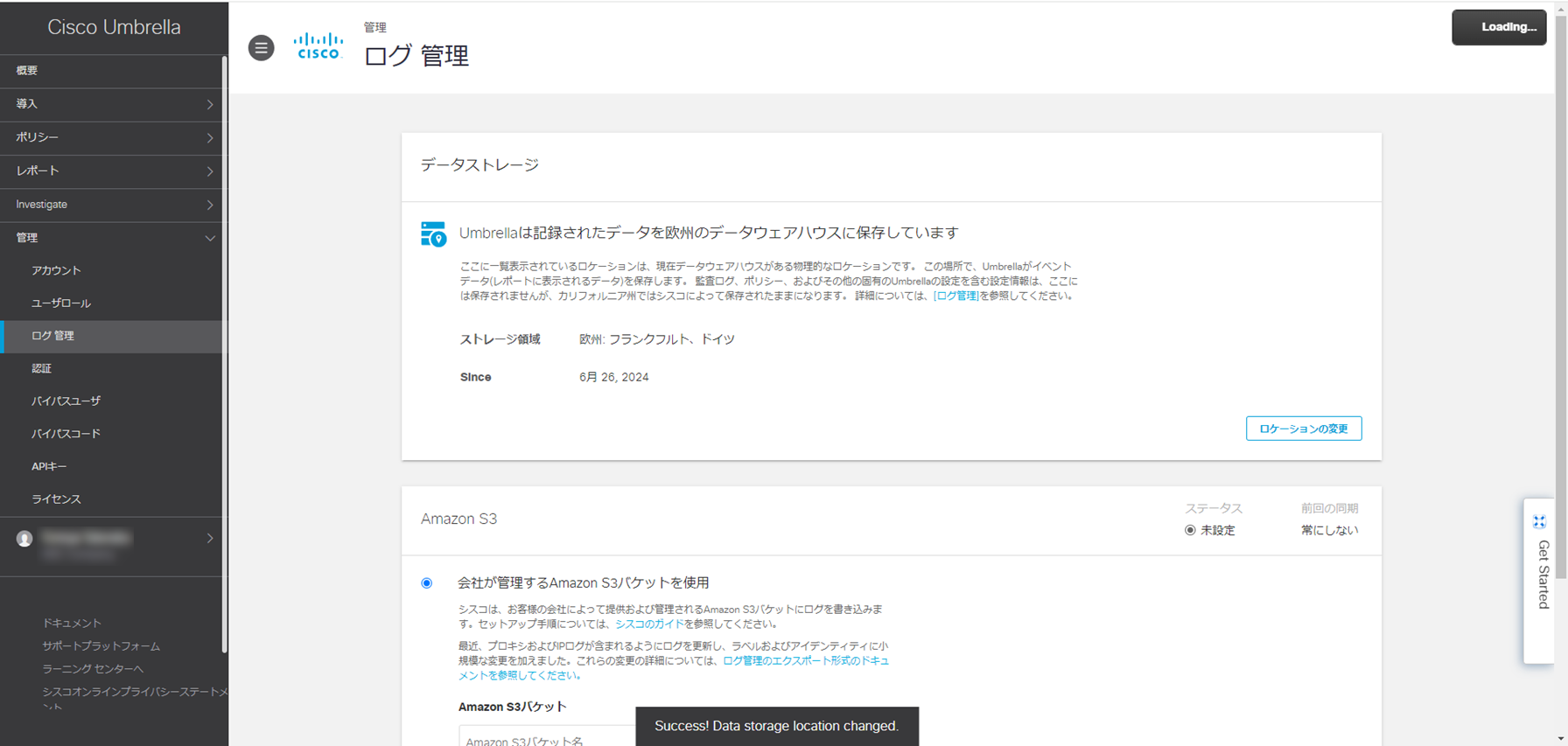 43
２．ブランチアクセス
44
サイトの設定
45
セキュアコネクト→サイトからサイトのページを開きます
Merakiネットワークを接続をクリックします
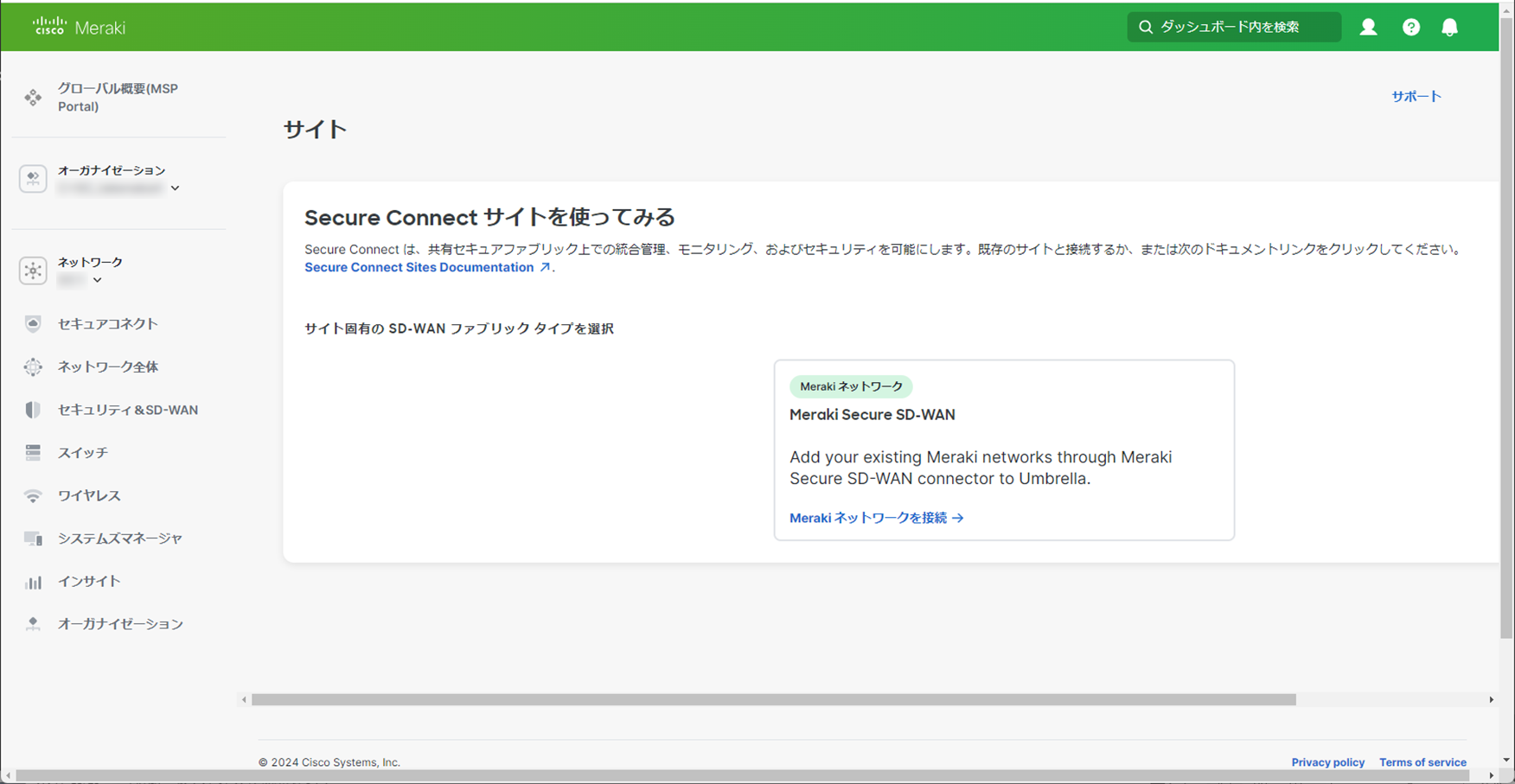 46
Secure Connectへ接続したいMXを選択します
ブランチアクセスを実施するための２台を選択します（DC側、拠点側）
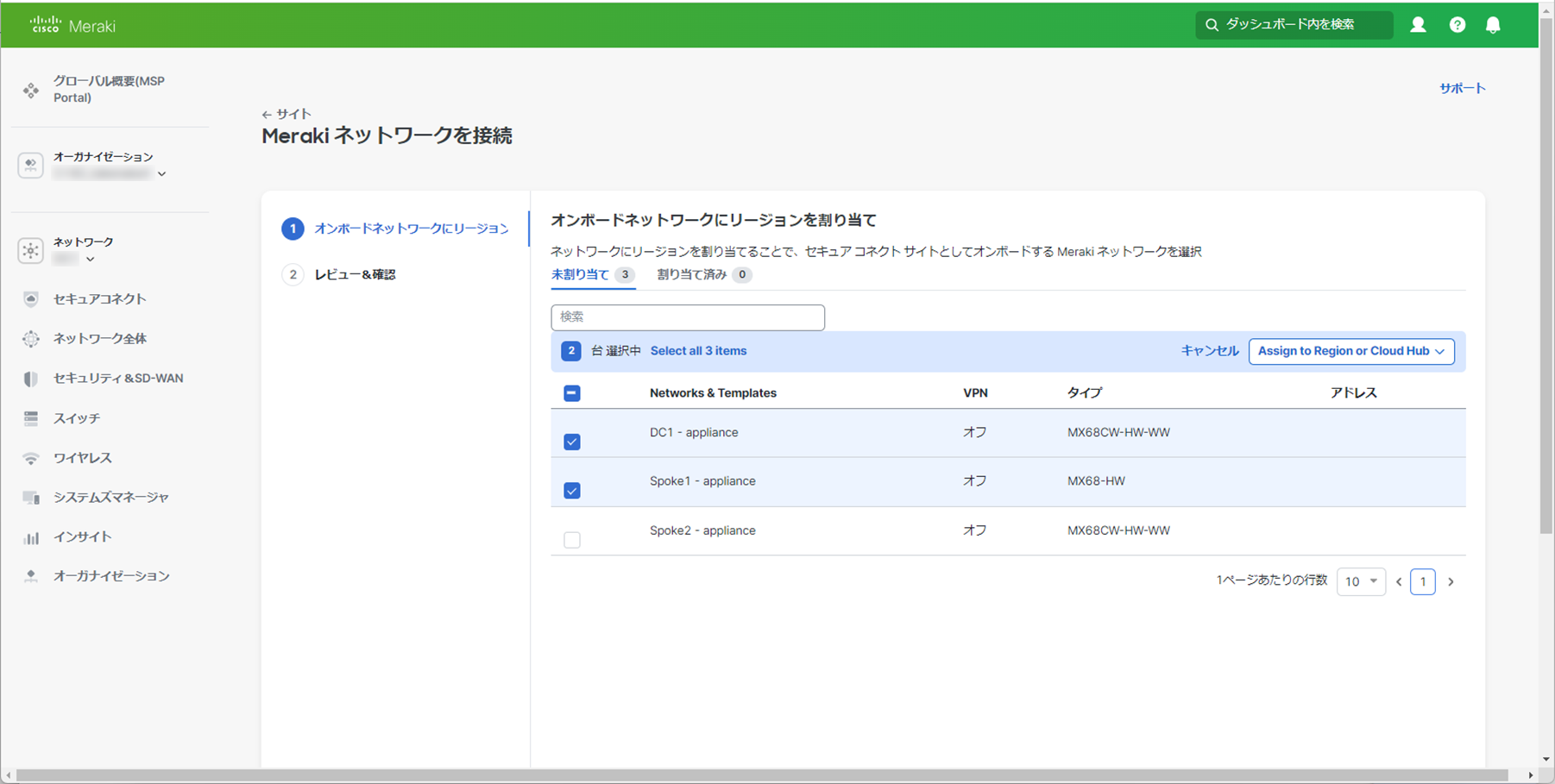 47
接続するリージョンを選択します
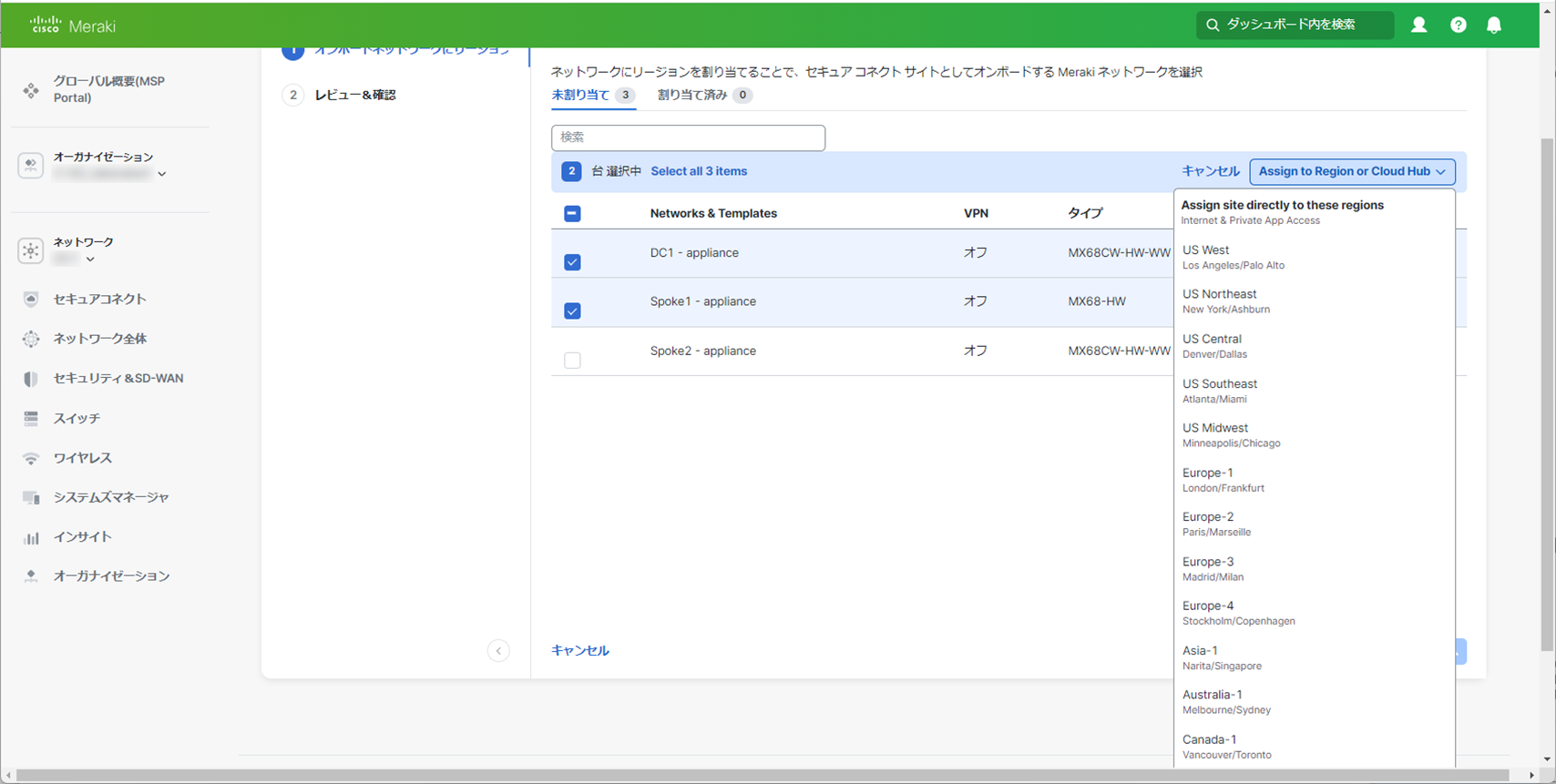 48
割り当て済みになったことを確認して、次へをクリックします
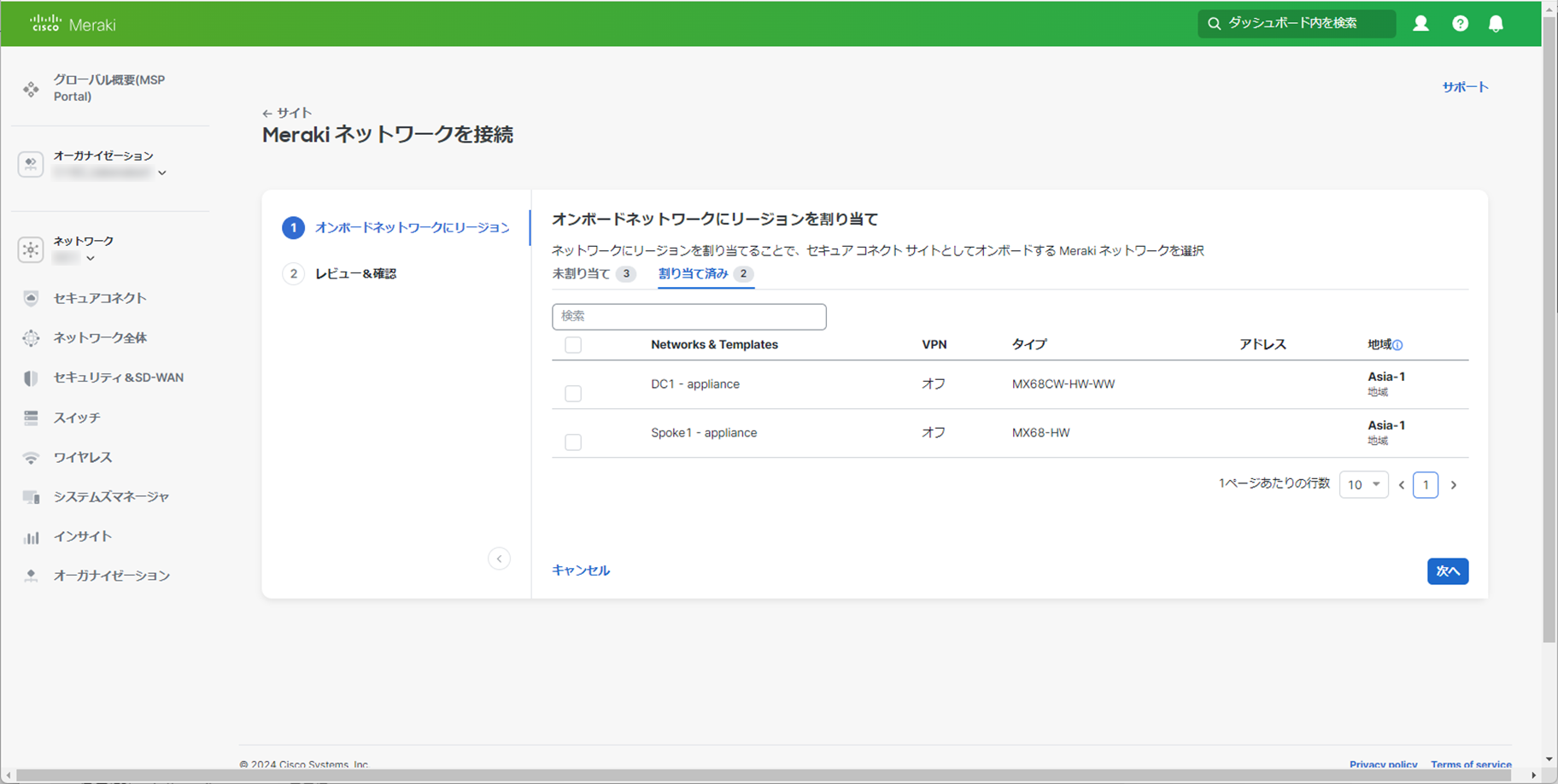 49
終了して保存をクリックします
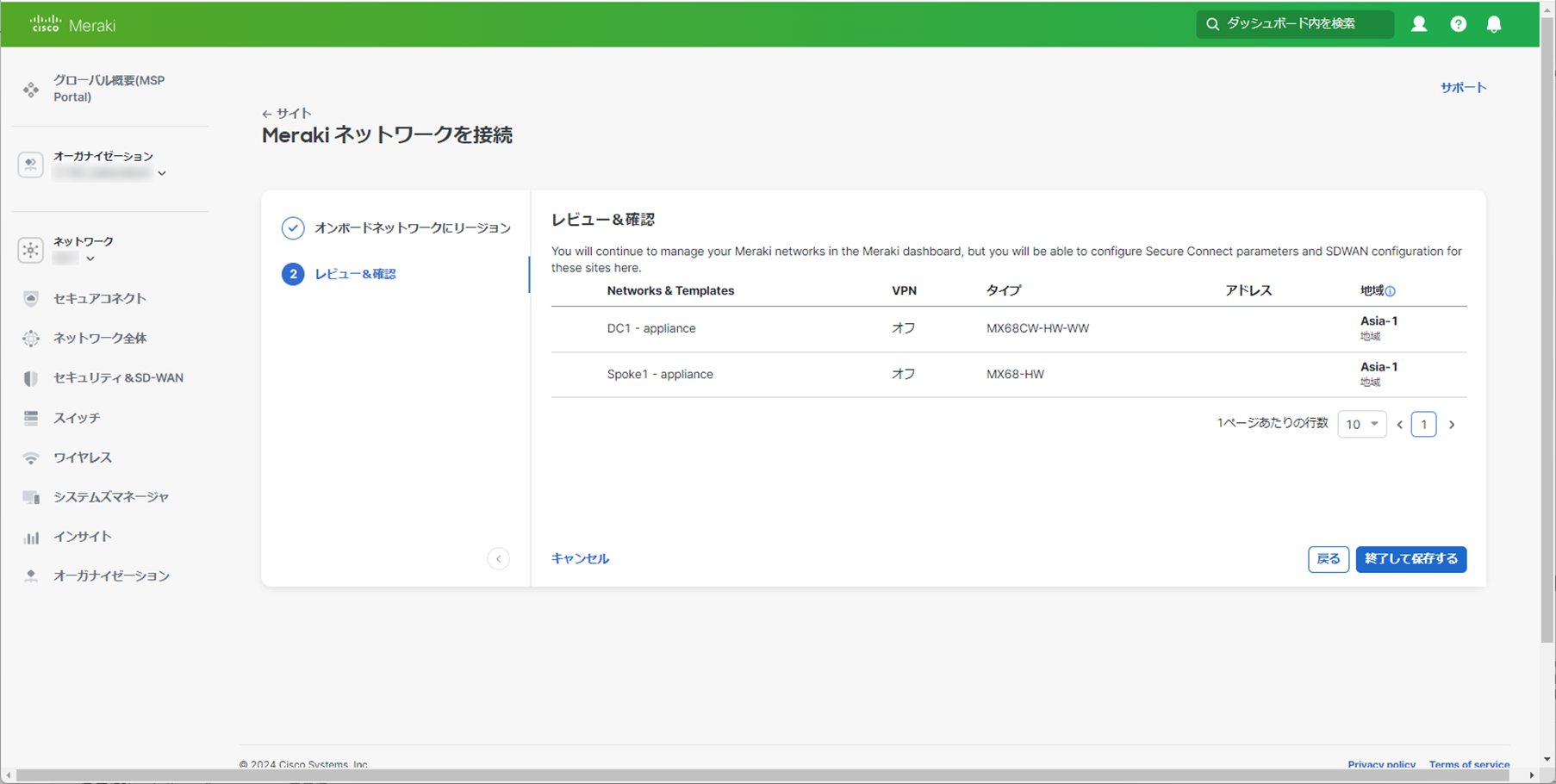 50
しばらくすると、サイトが追加されます
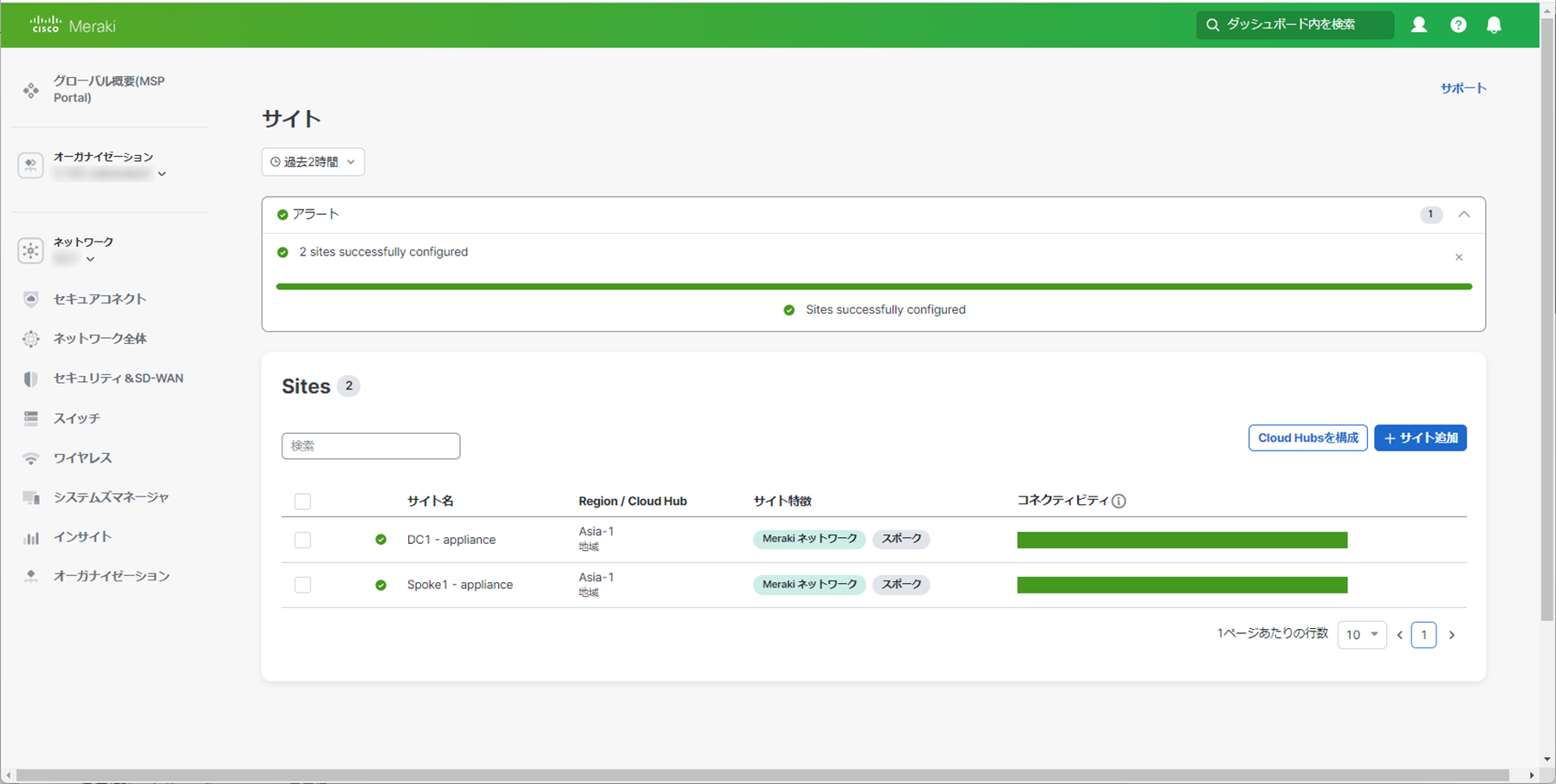 51
アプリケーションの作成
52
ブランチからアクセス可能にするアプリケーションを定義します
アプリの追加をクリック
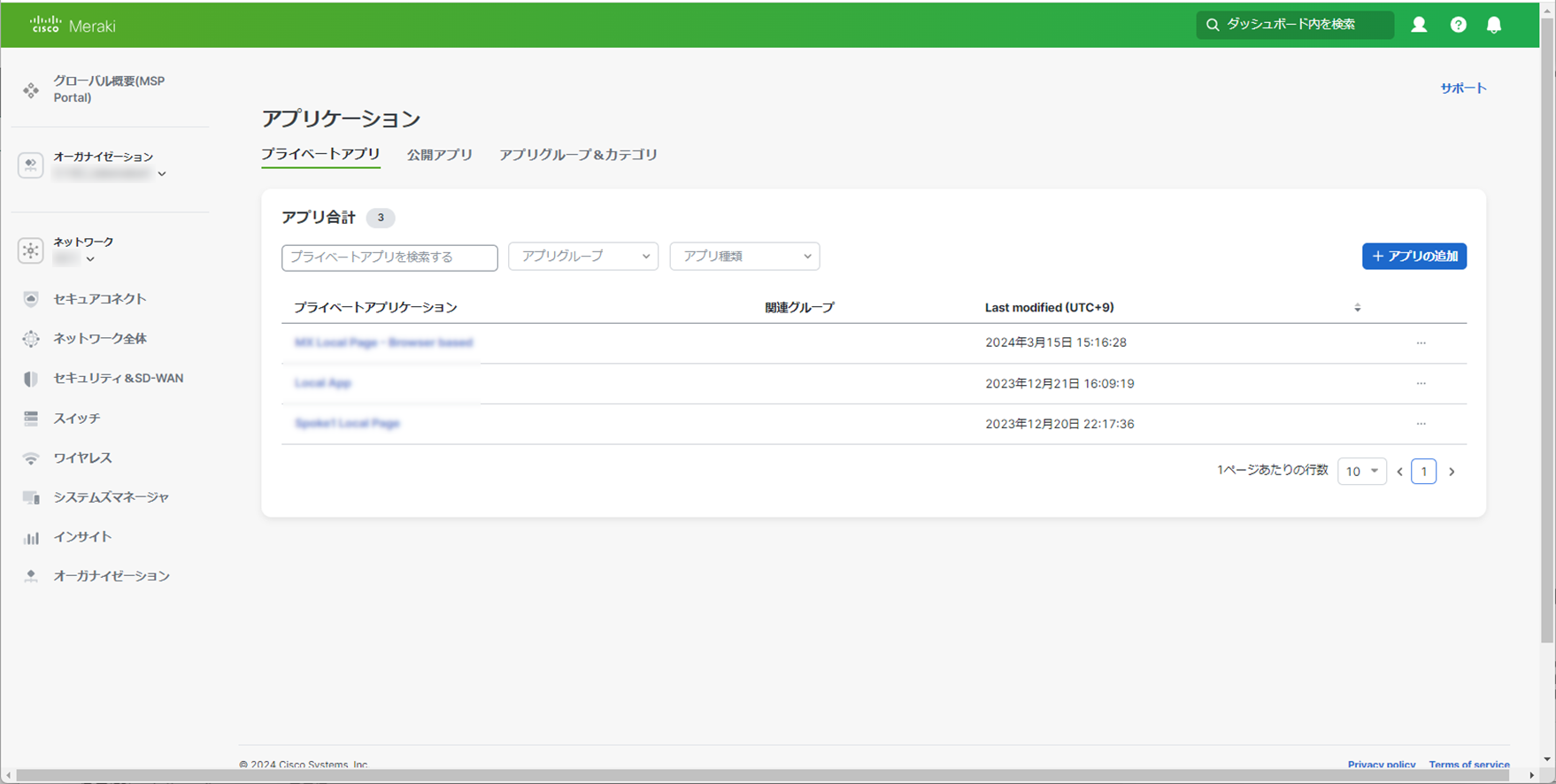 53
名前を入力します
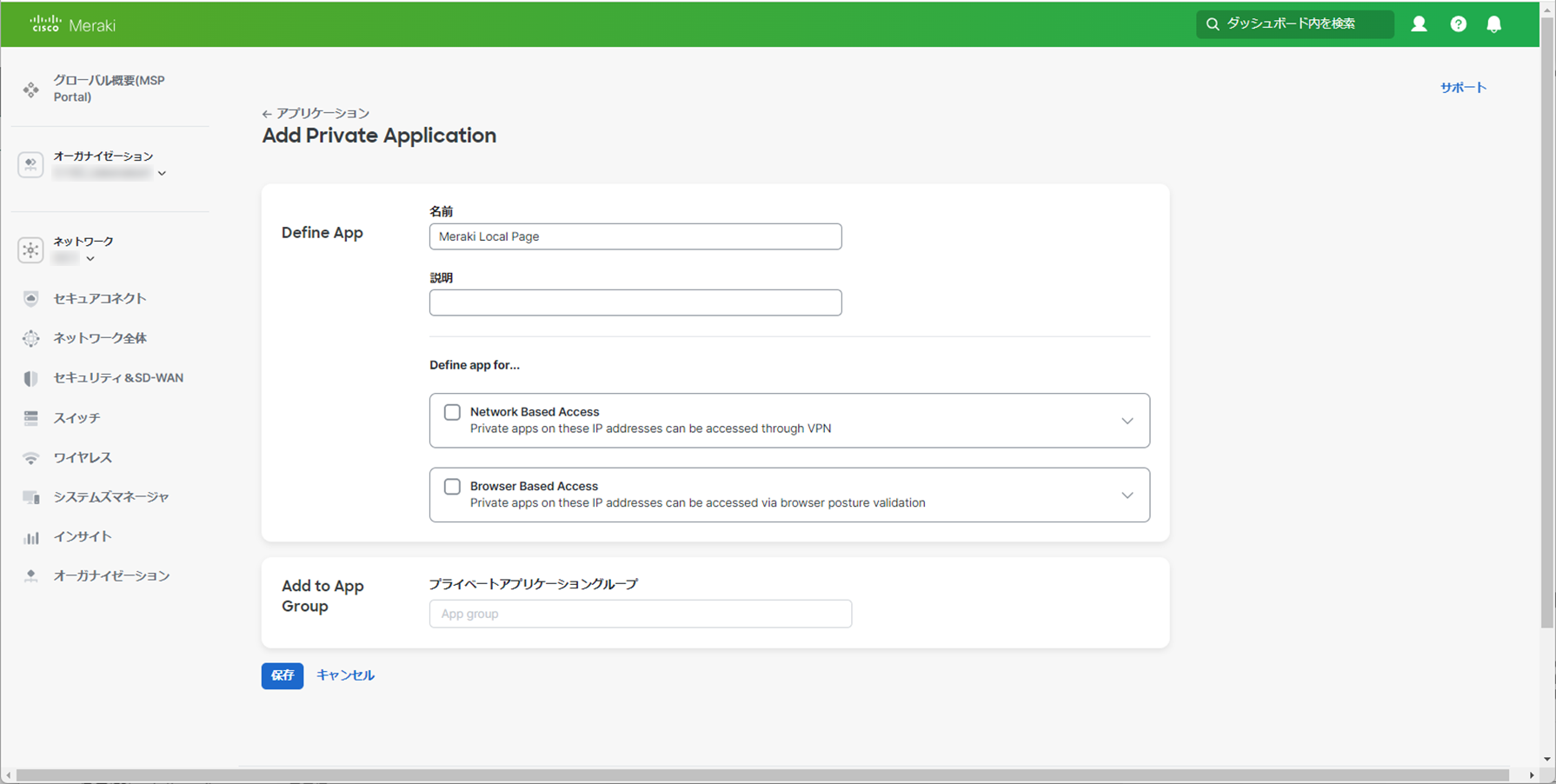 54
Network Based Accessにチェックを入れます
本ガイドではMXのローカルステータスページにアクセスするIPを入れます
※Default VLANのIPを変更していた場合はそちらのIPに従ってください
ネットワークIPアドレス：192.168.130.1、
プロトコル：TCP、ポート範囲：80をそれぞれ入力します
入力後、保存ボタンを押します
本設定はサーバがない人向けになっています。サーバがある場合はサーバのIPを指定してください
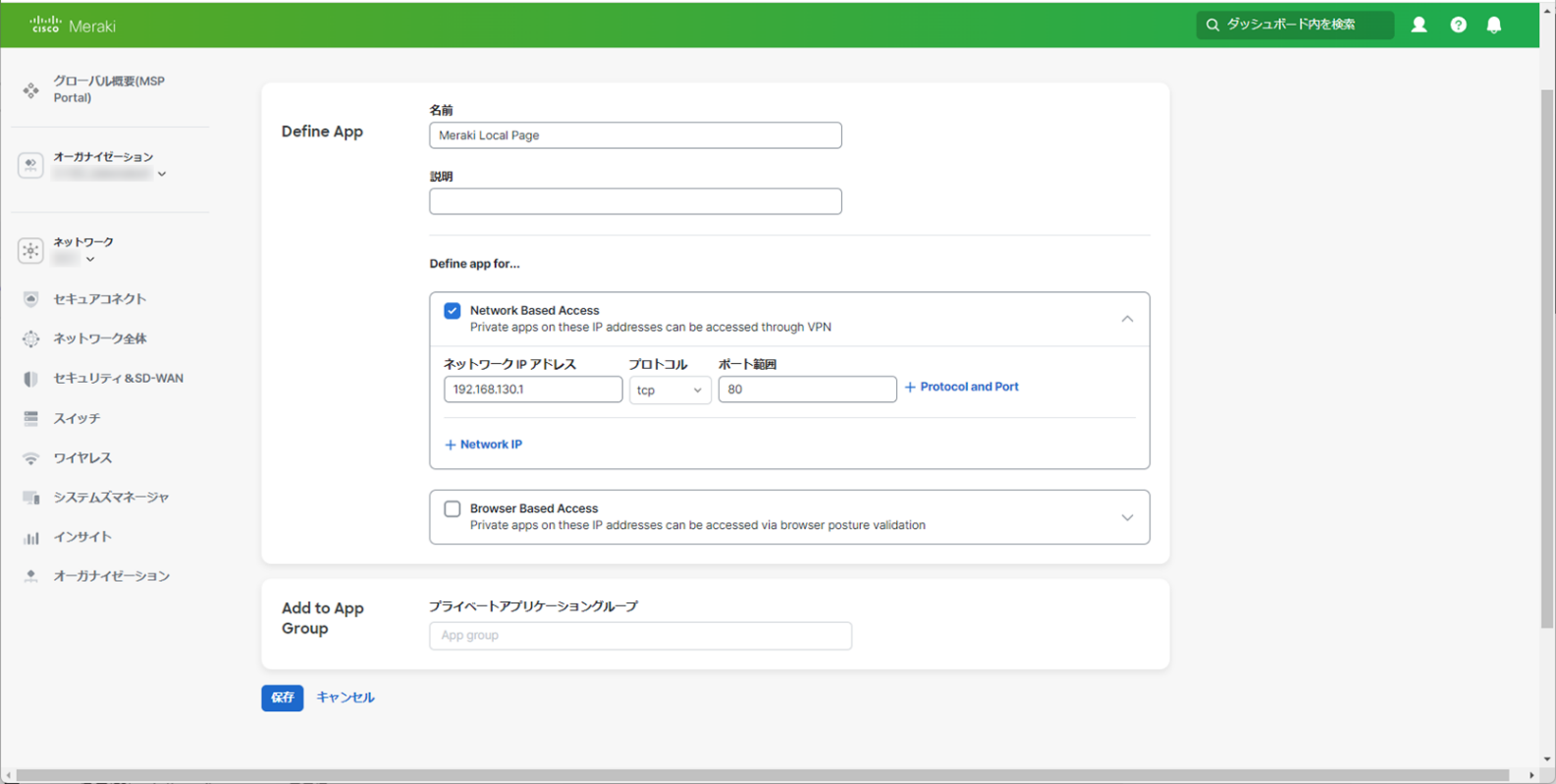 55
作成したアプリケーションが登録されたことを確認します
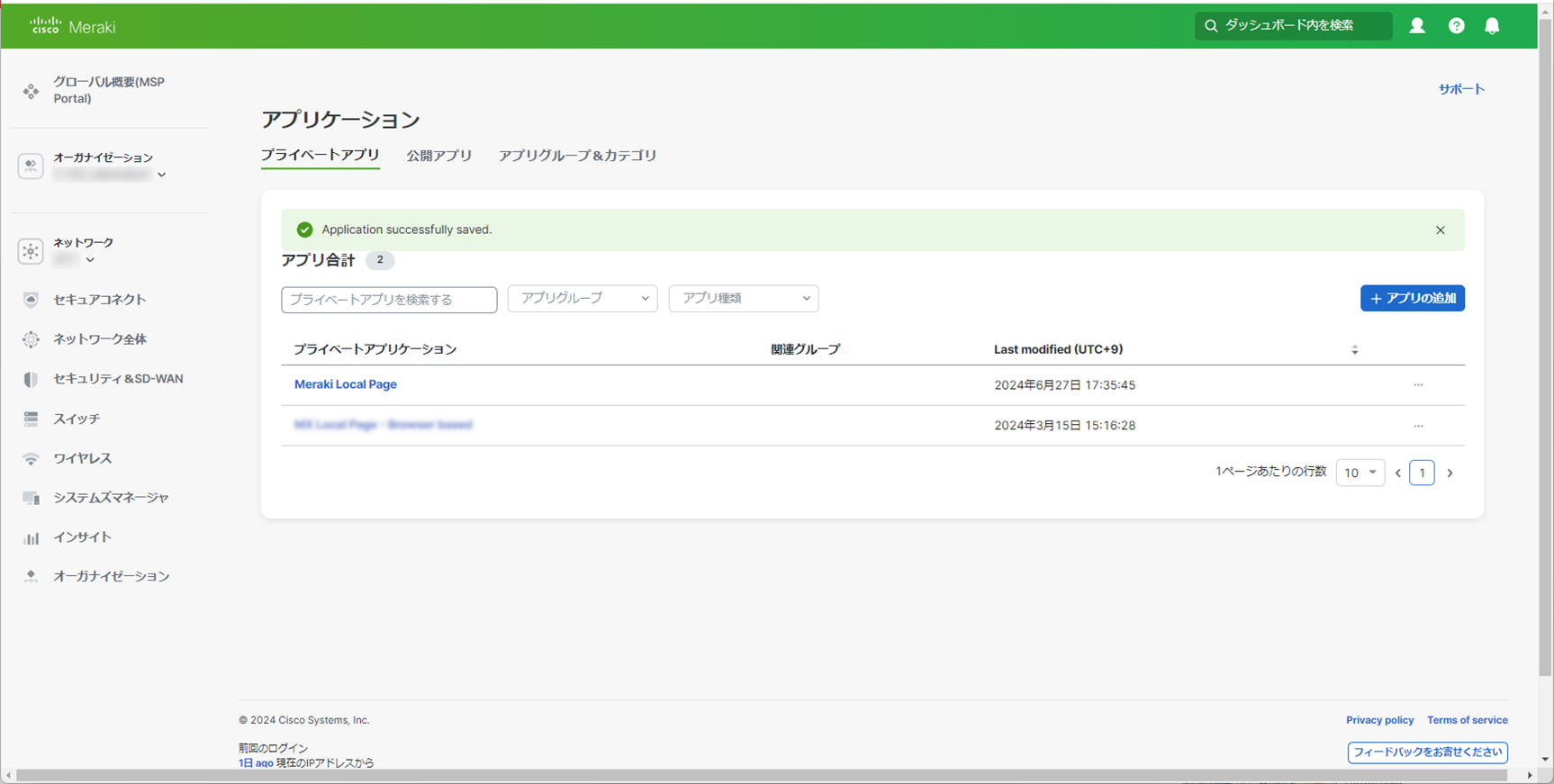 56
セキュリティ＆SD-WAN→サイト間VPNのページに行き、DC側のMXのデフォルトVLANのVPNを有効にしておきます
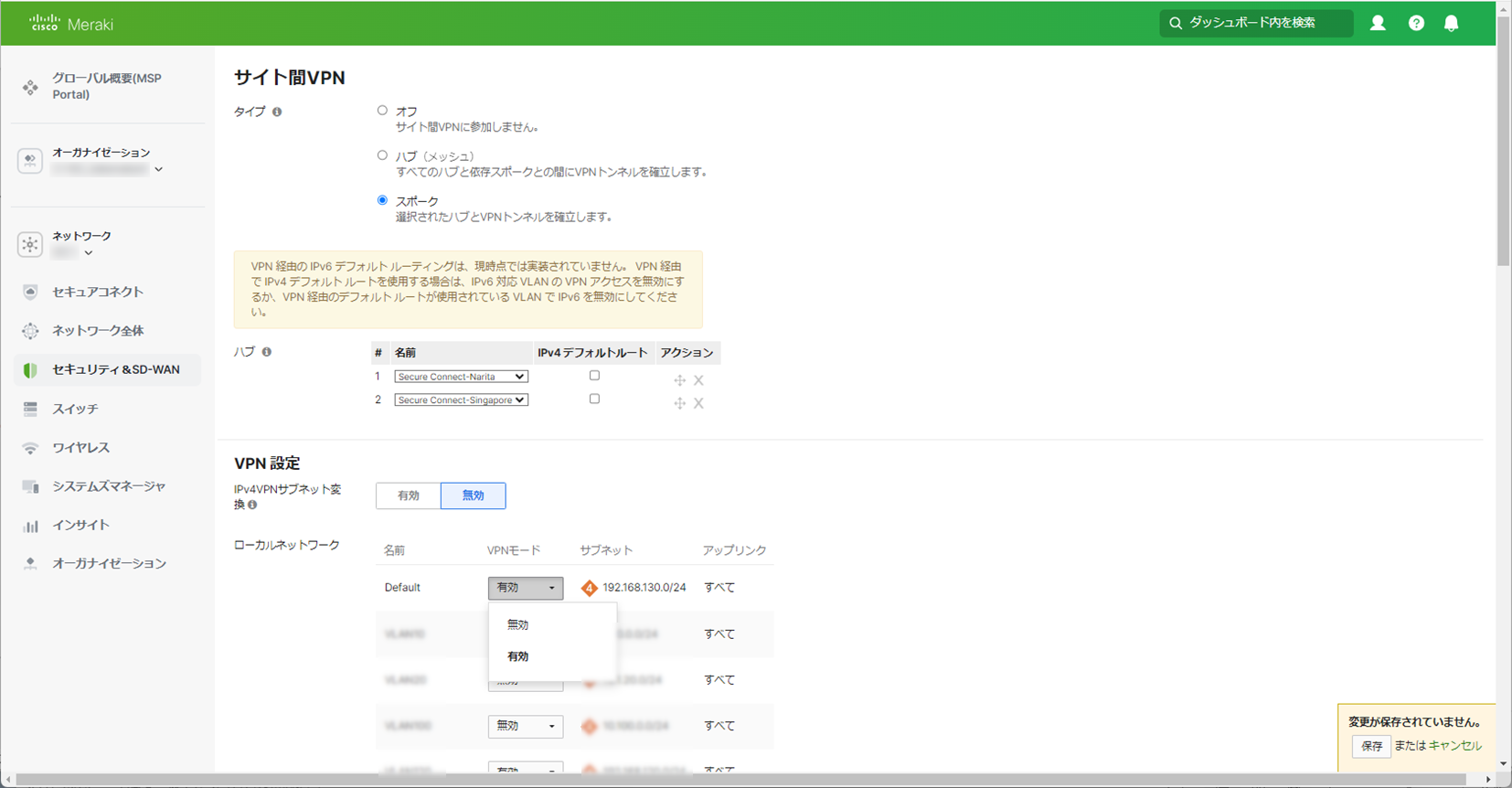 57
拠点側のVLANも有効にしておきます
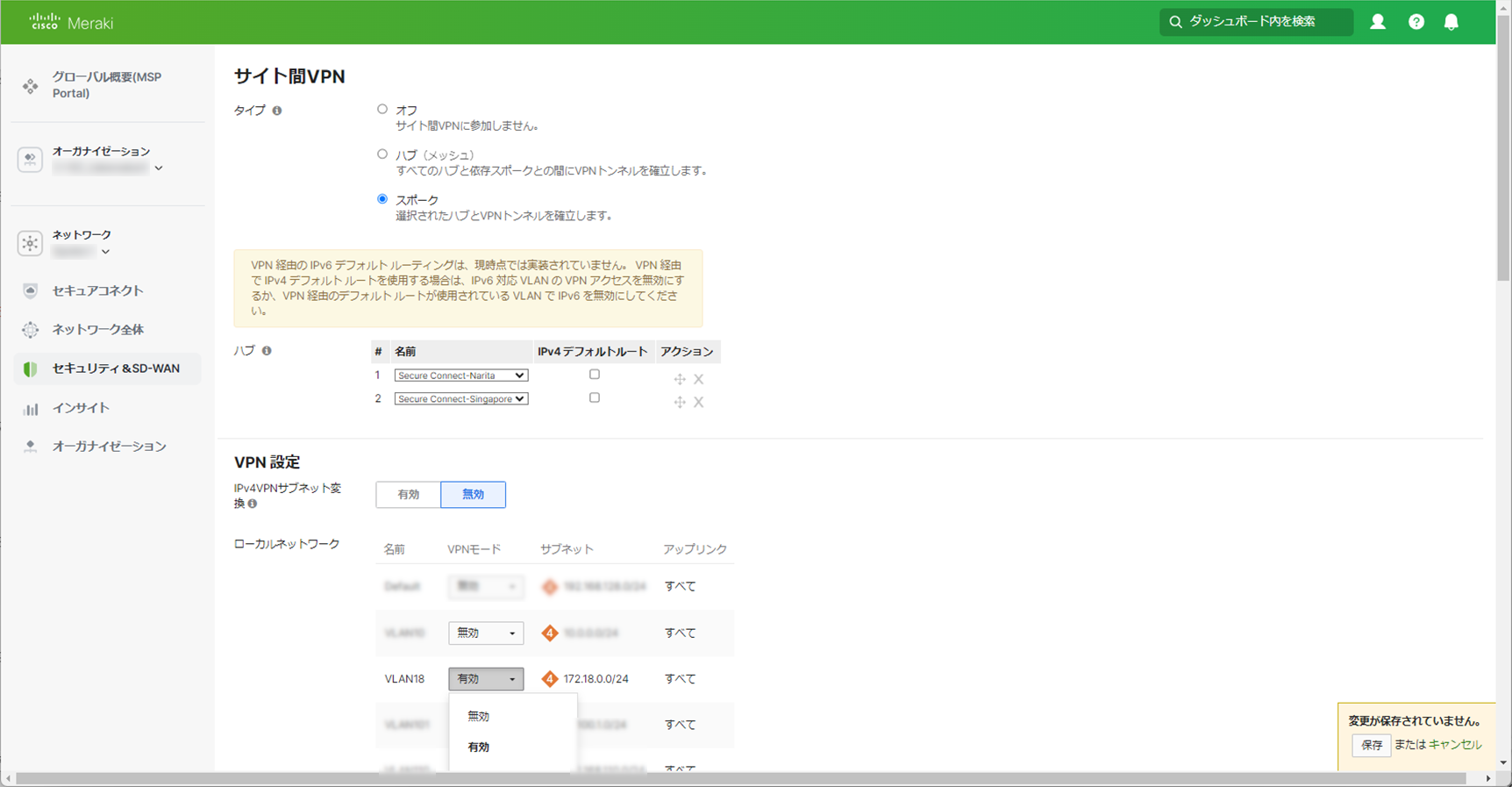 58
サイトのページに戻ると、意図したネットワークがアドバタイズされているか確認できます
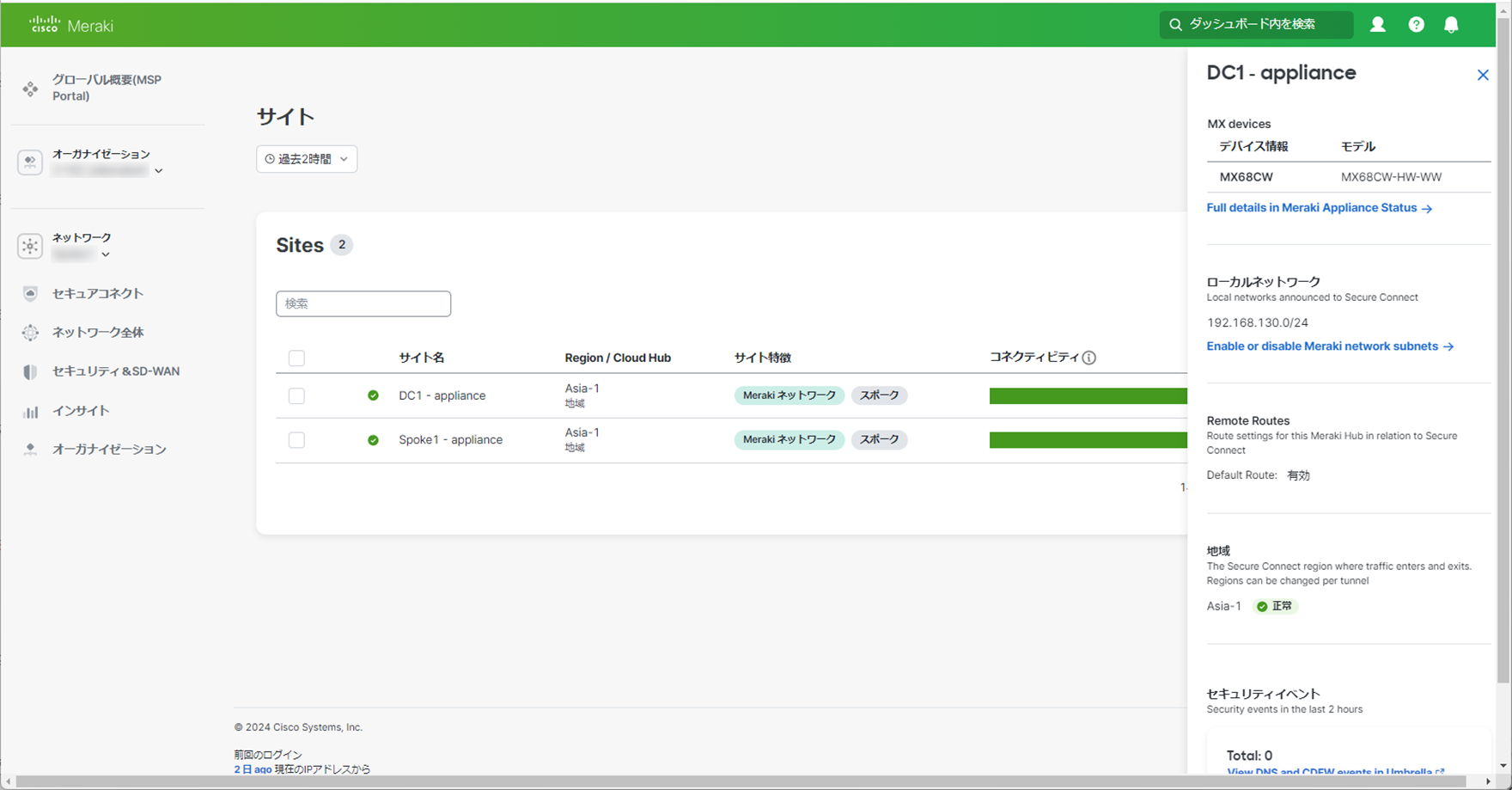 この辺りをクリック
59
ファイアウォールの設定
60
セキュアコネクト→クラウドファイアウォールのページを開きます
ルール追加ボタンをクリックして、プライベートアプリケーションとネットワークワークルールを選択します
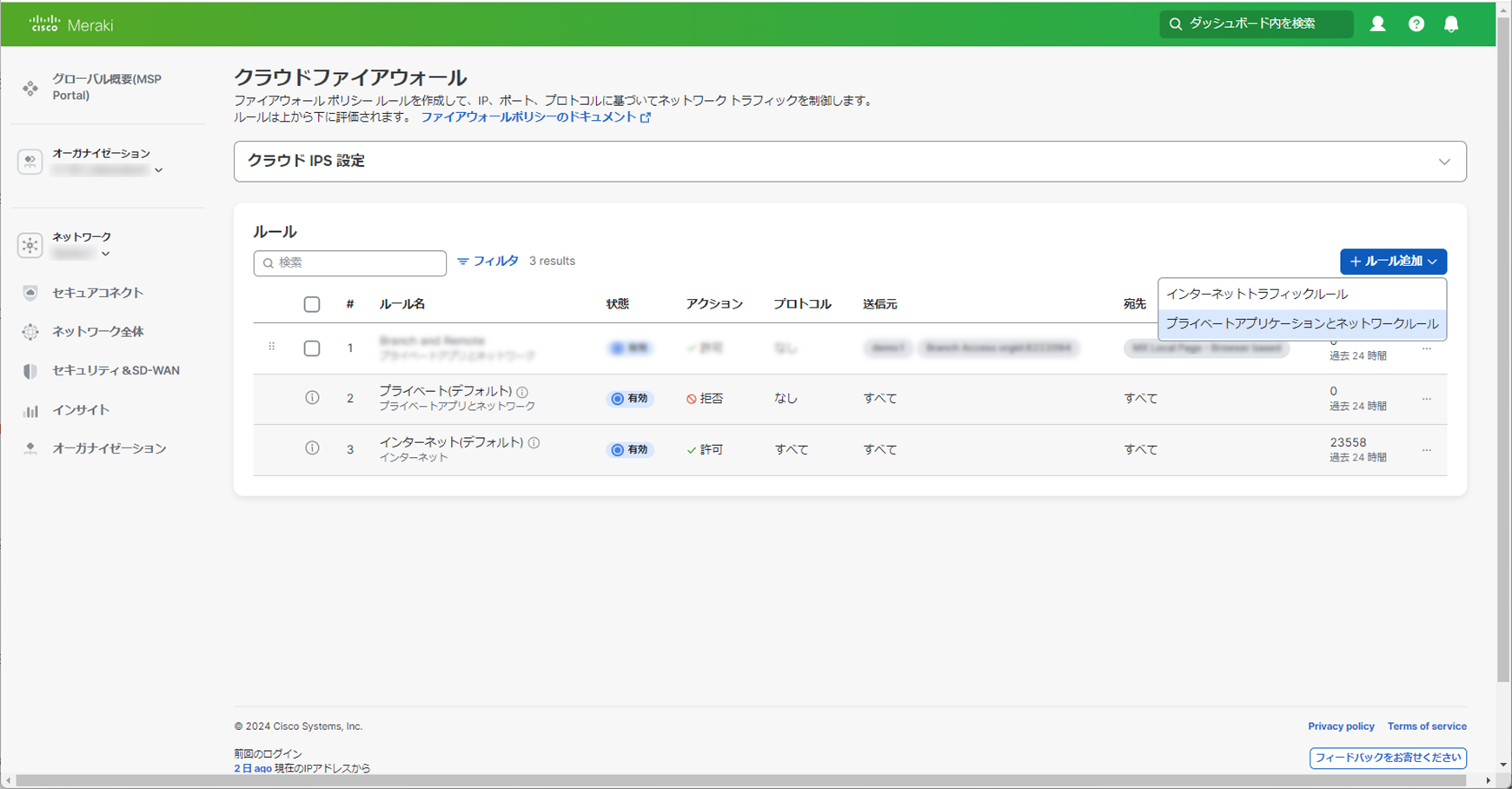 61
ルール名を入力して、次へをクリックします
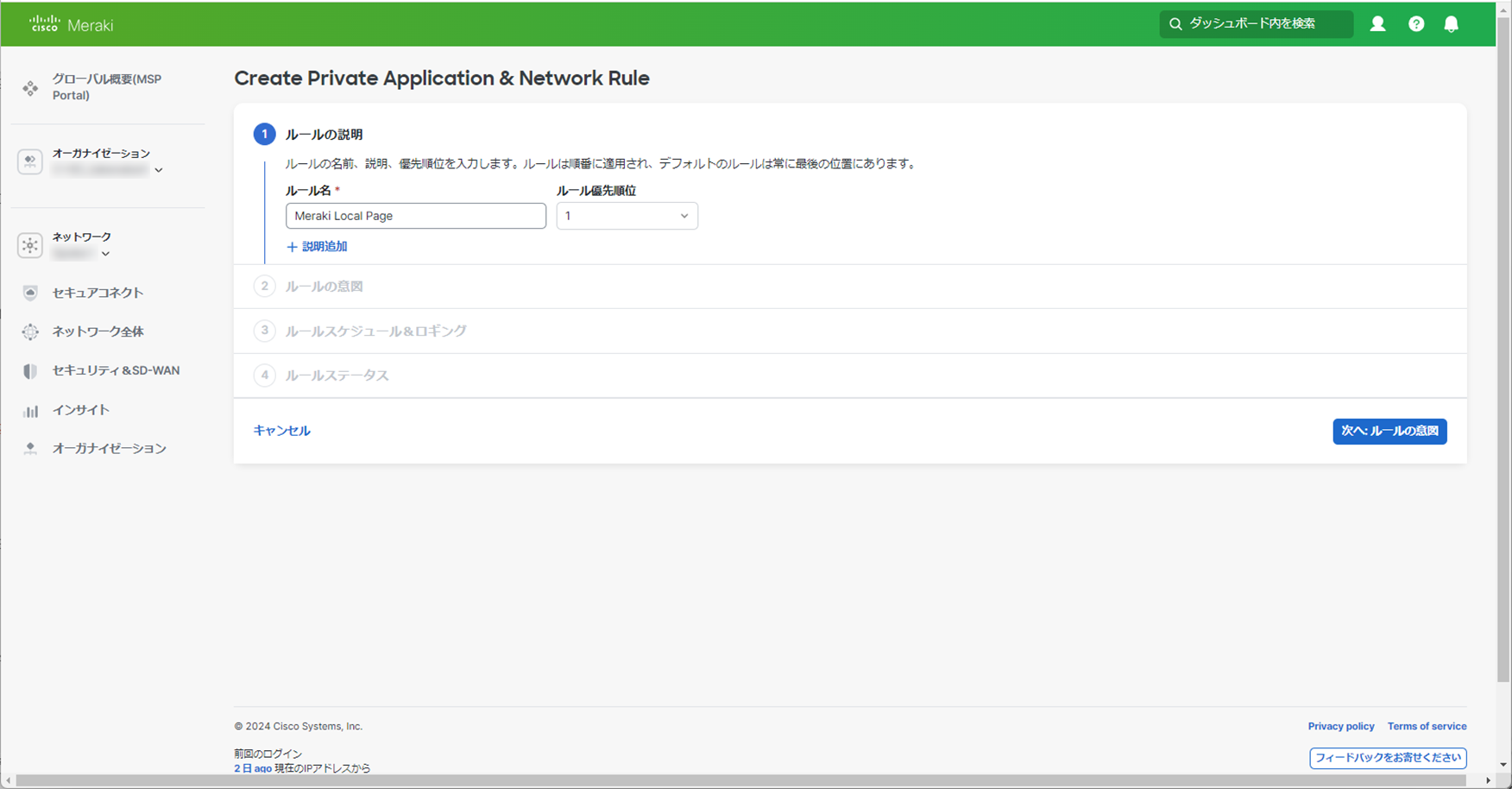 62
アクションをアクセス許可に設定します
送信元にはBranch Accessを選択します
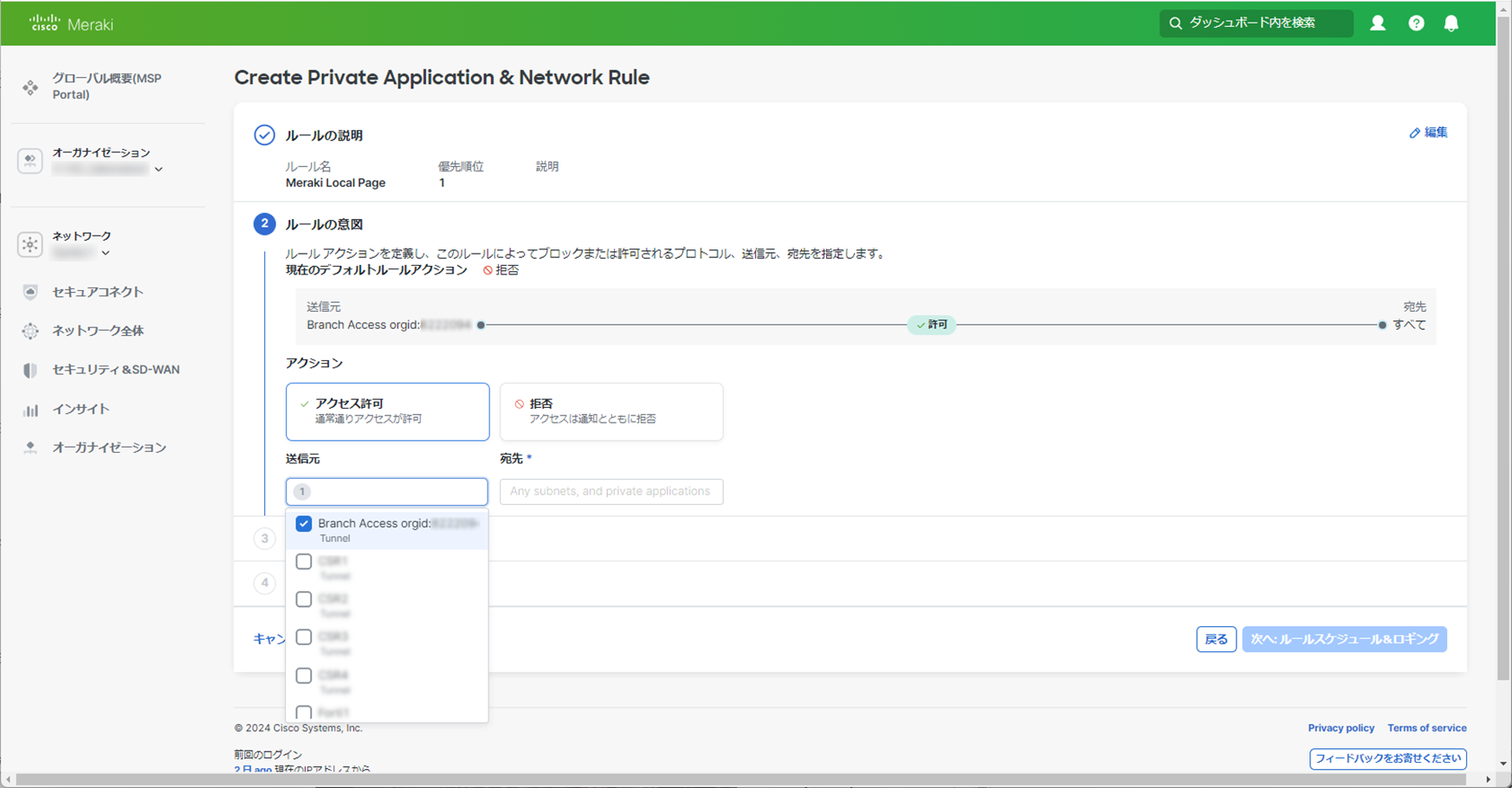 63
宛先は作成したMeraki Local Pageを選択します。次へをクリックします
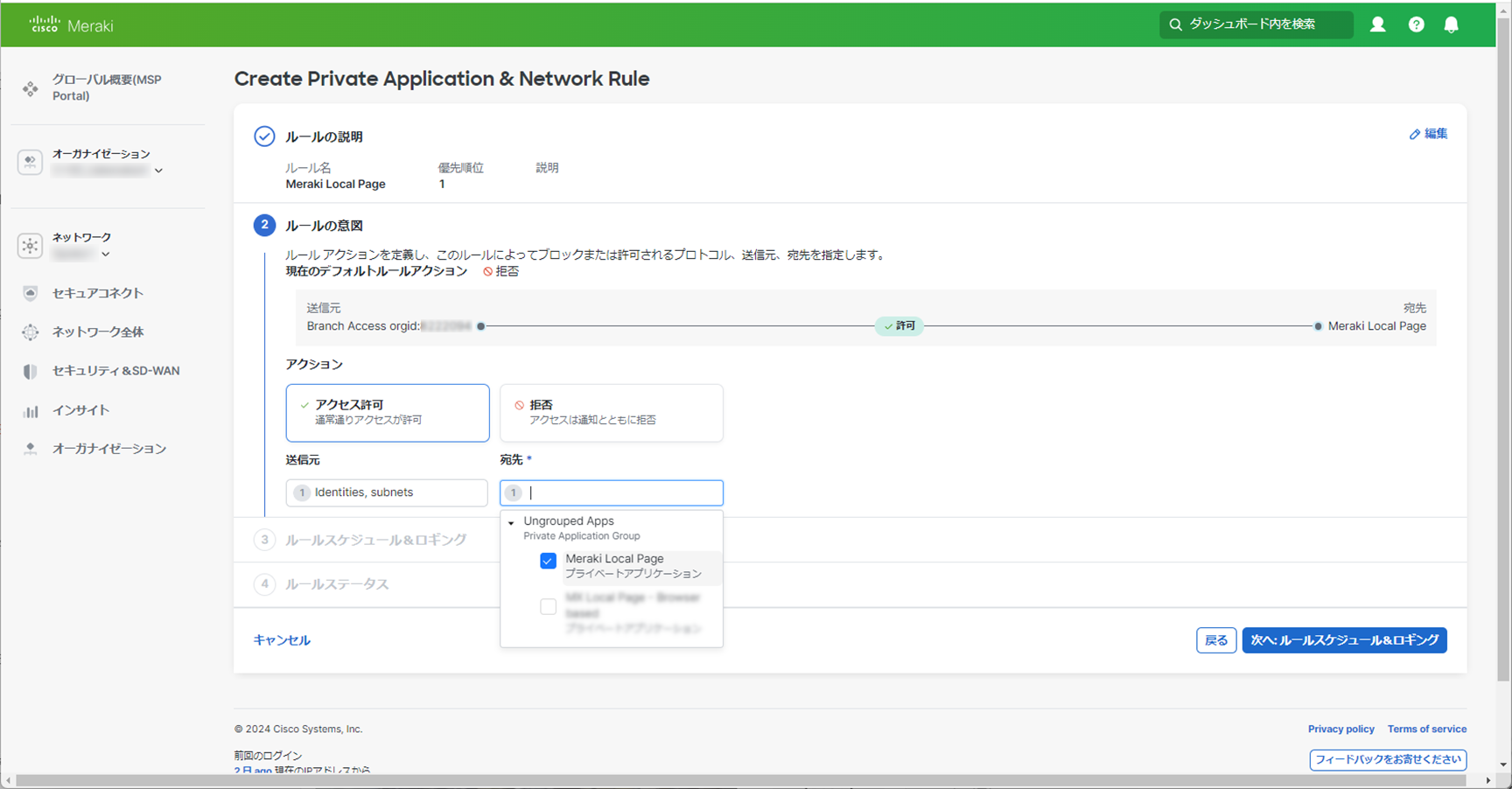 64
そのまま次へをクリックします
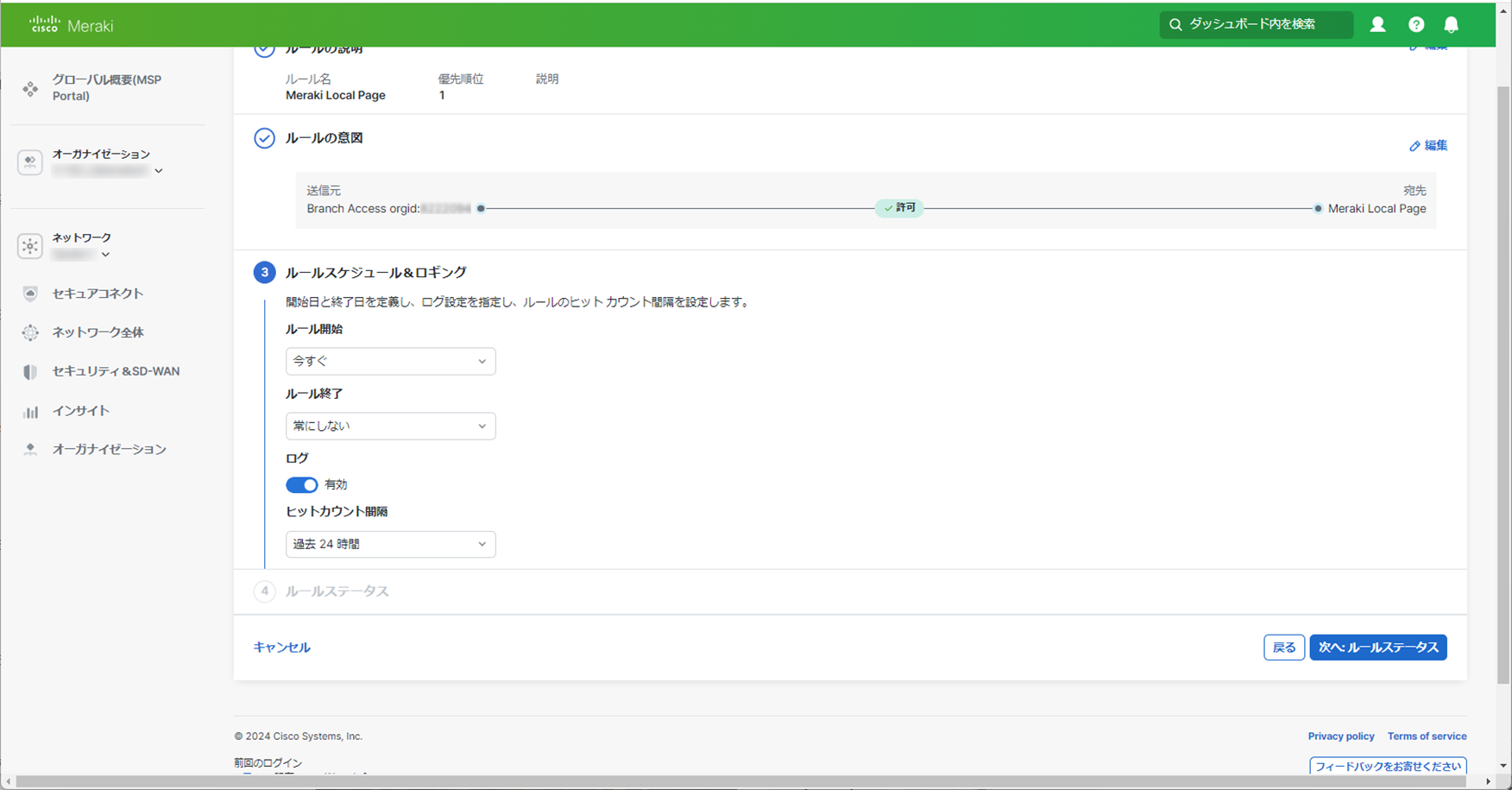 65
Save and add rulesをクリックします
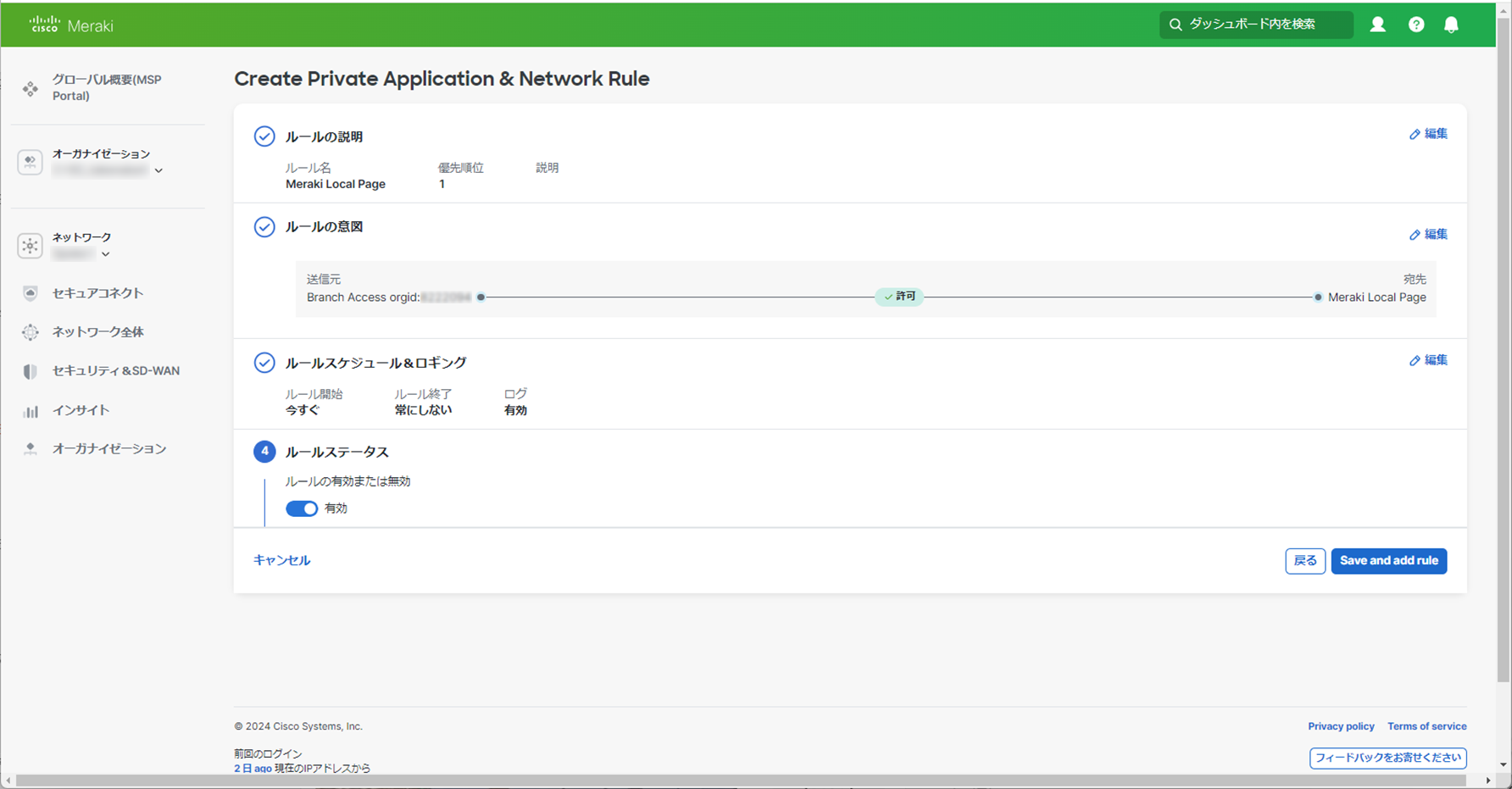 66
作成したルールが生成されていることを確認します
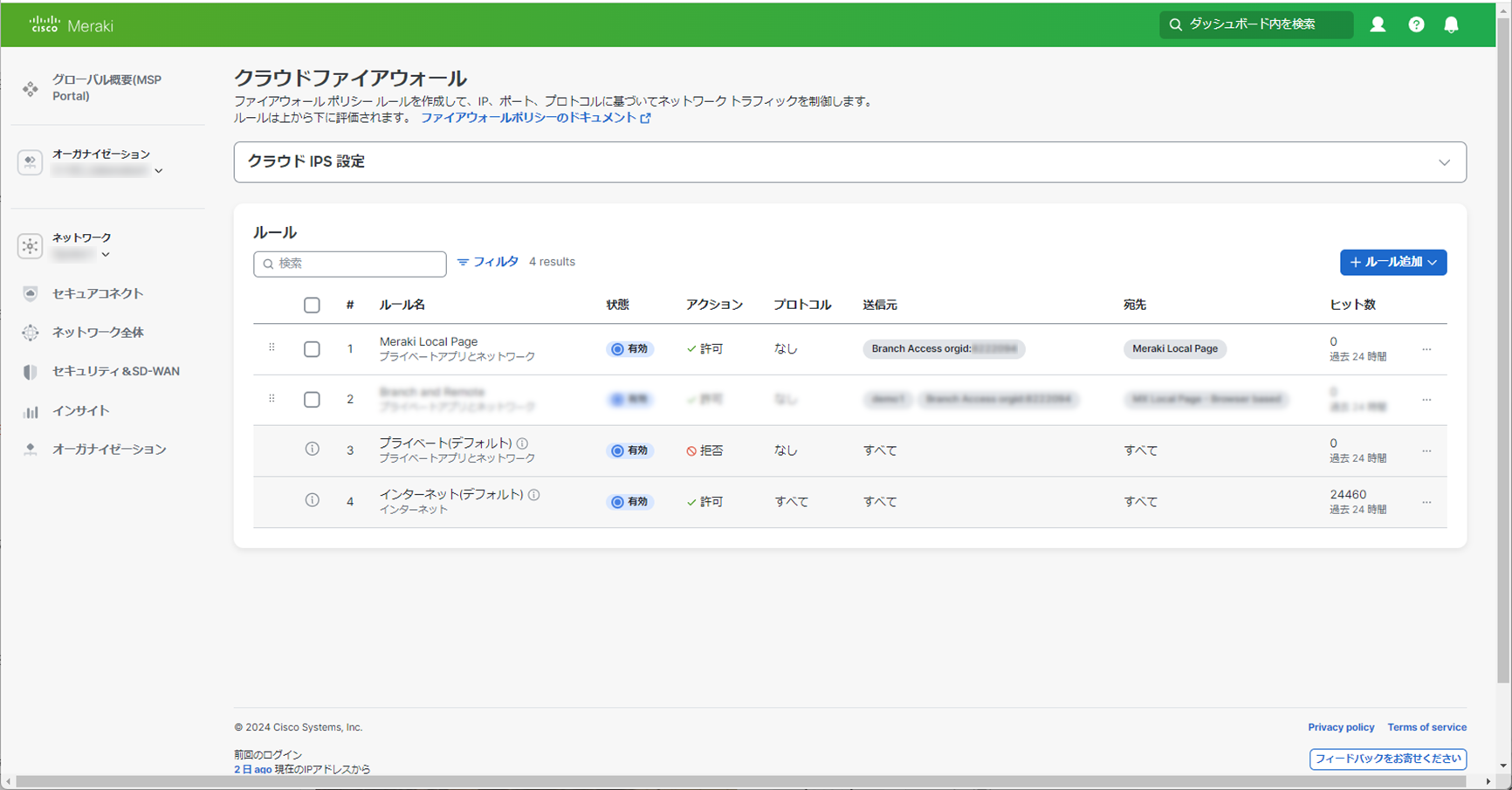 67
ブランチアクセスの実行
68
ブラウザで新しいウィンドウを開き、http://192.168.130.1と入力します
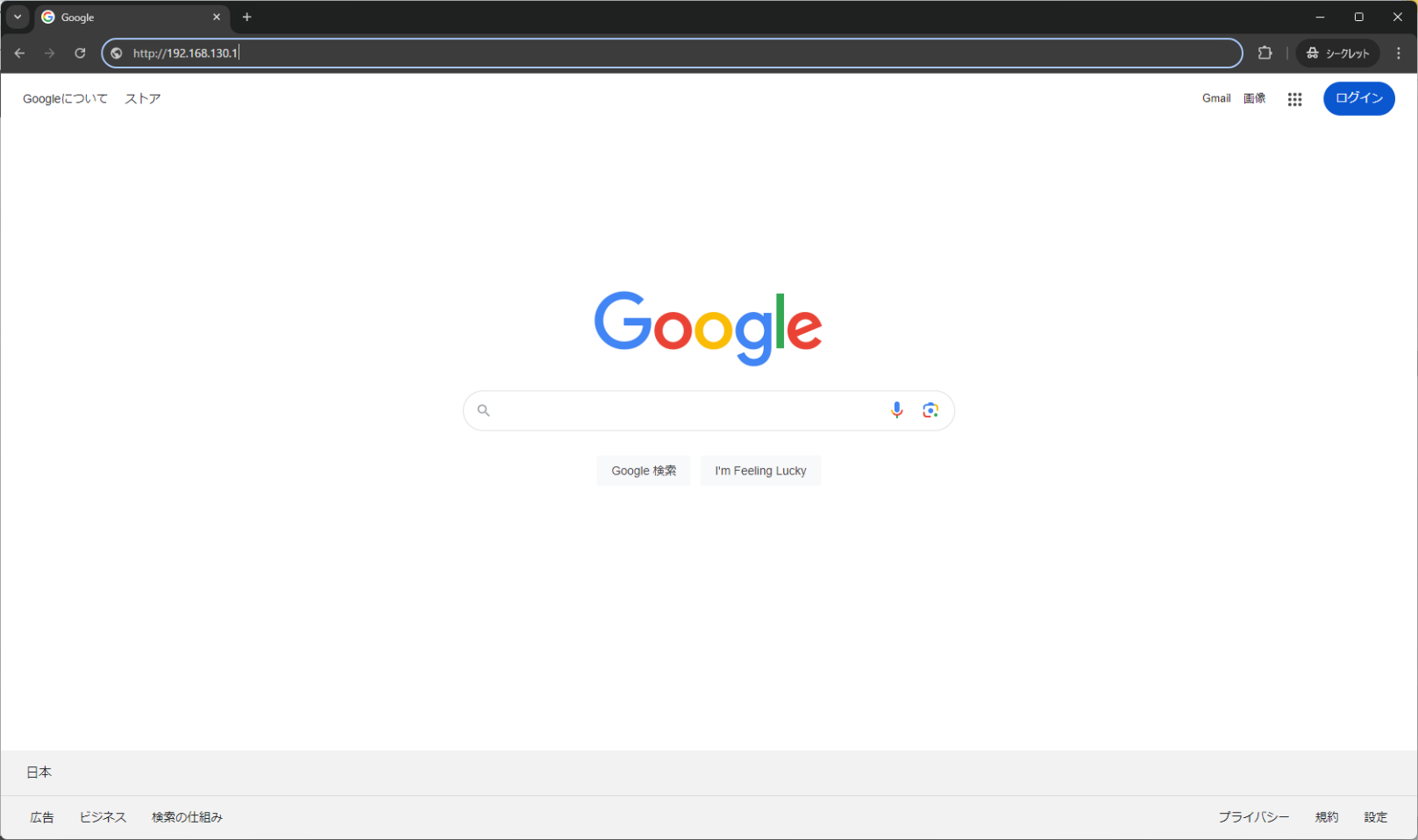 69
MXのローカルステータスページが表示されます
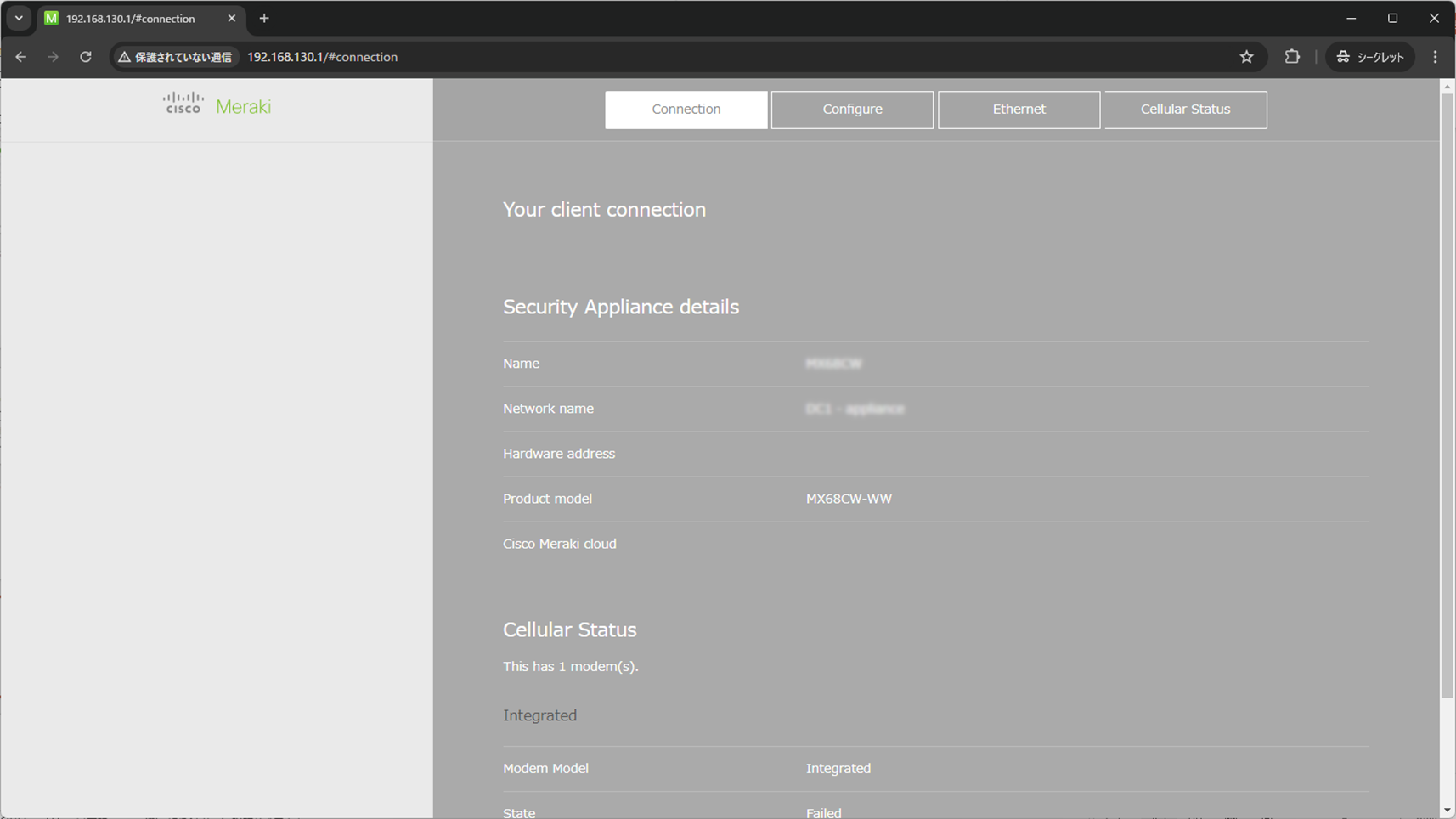 70
ログの確認
71
アクセスログを確認します
概要ページのリクエスト合計などのリンクからUmbrellaのダッシュボードに飛びます
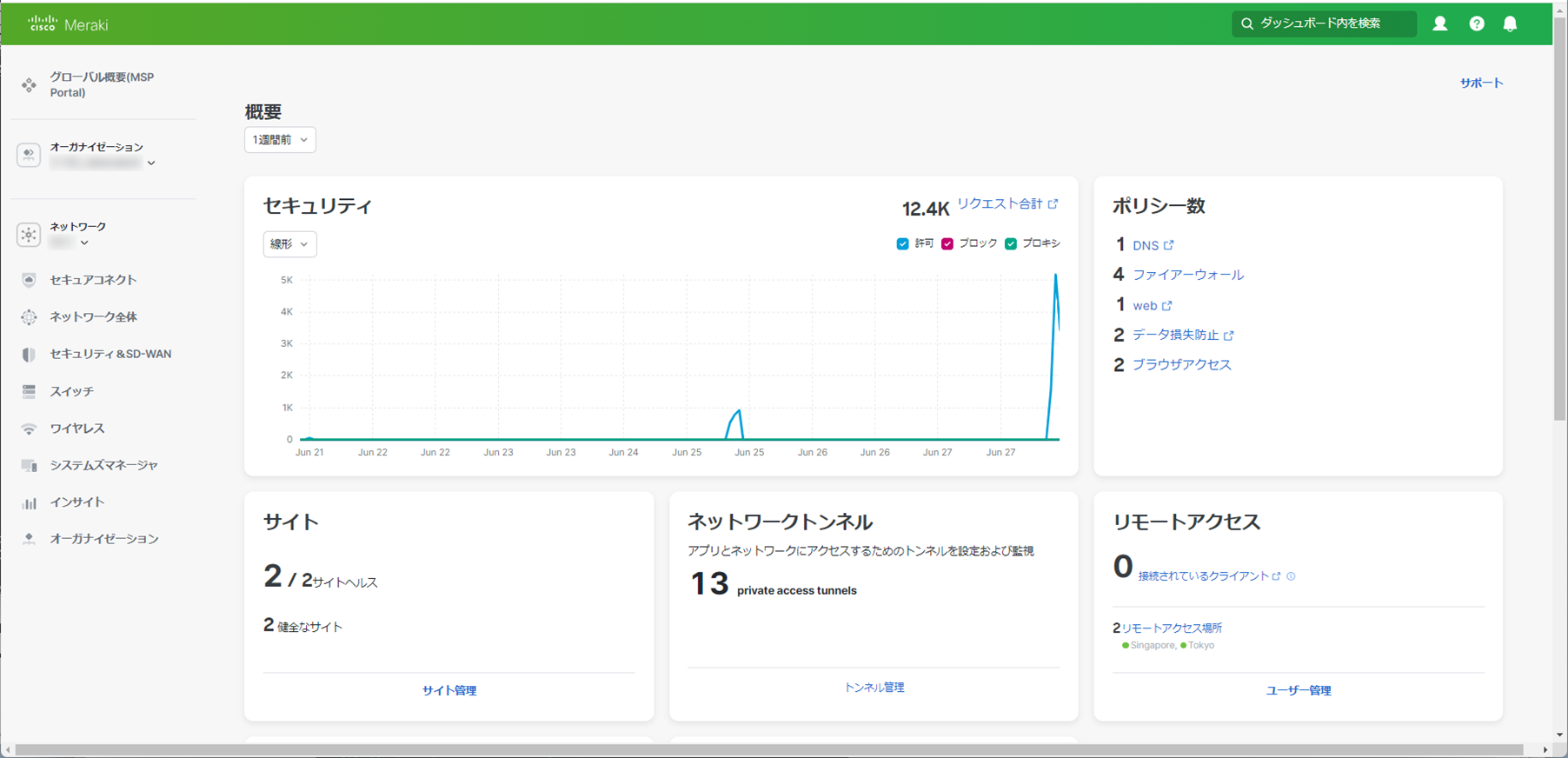 72
レポート→アクティビティ検索が選択されていることを確認します
右上の対象イベントを「すべて」に変更します
イベントタイプで「Private Application and Networks」を選択します
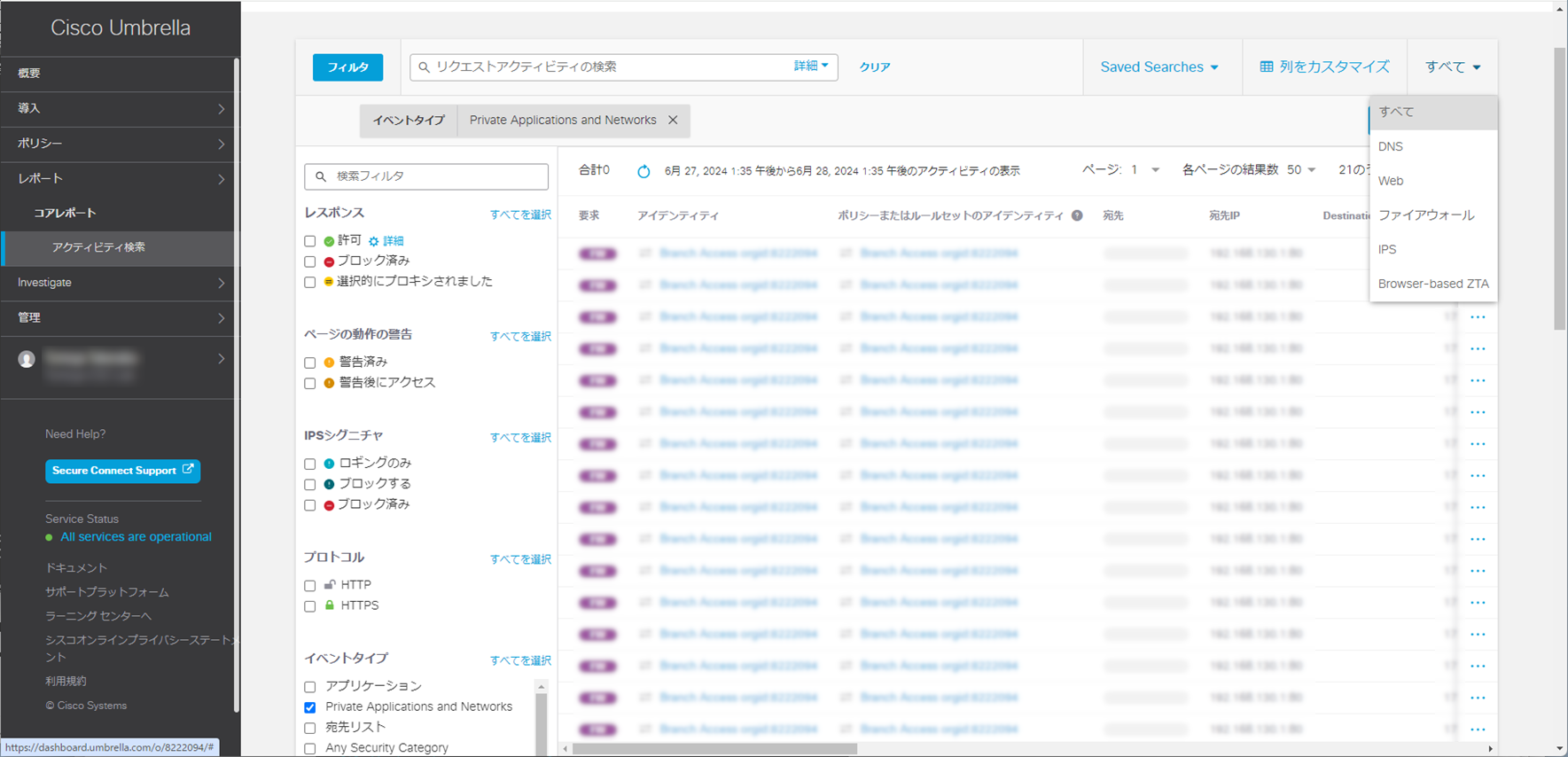 73
Meraki Localページへのアクセスログが確認できると思います
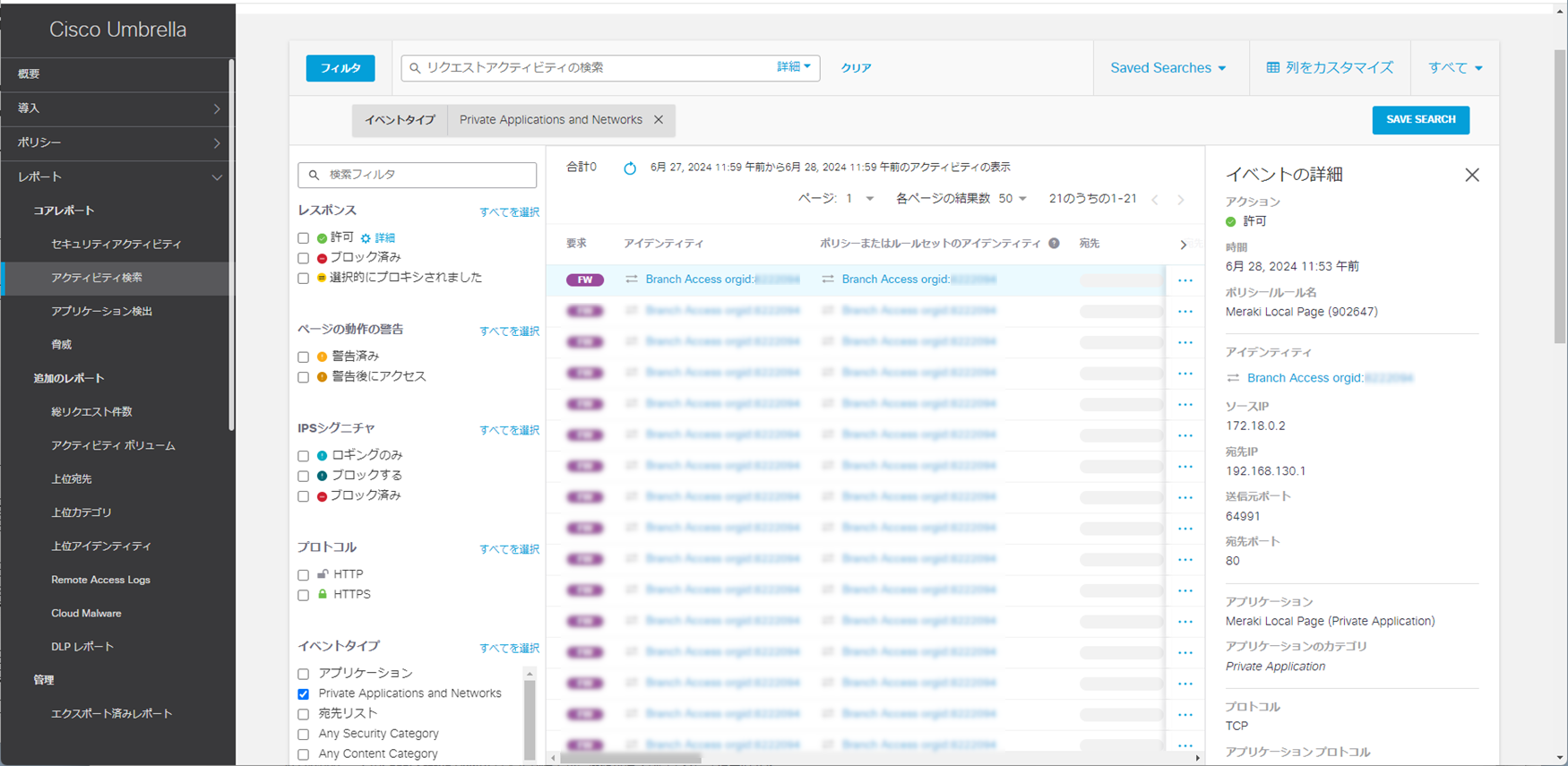 74
３．リモートアクセスVPN
75
IDPの設定
76
EntraでのIDPセットアップをここでは進めていきます
Meraki Documentationに書かれている通り、SCIMとSAMLの両方の設定が必要となります
https://documentation.meraki.com/CiscoPlusSecureConnect/Cisco__Secure_Connect_Now_-_Users
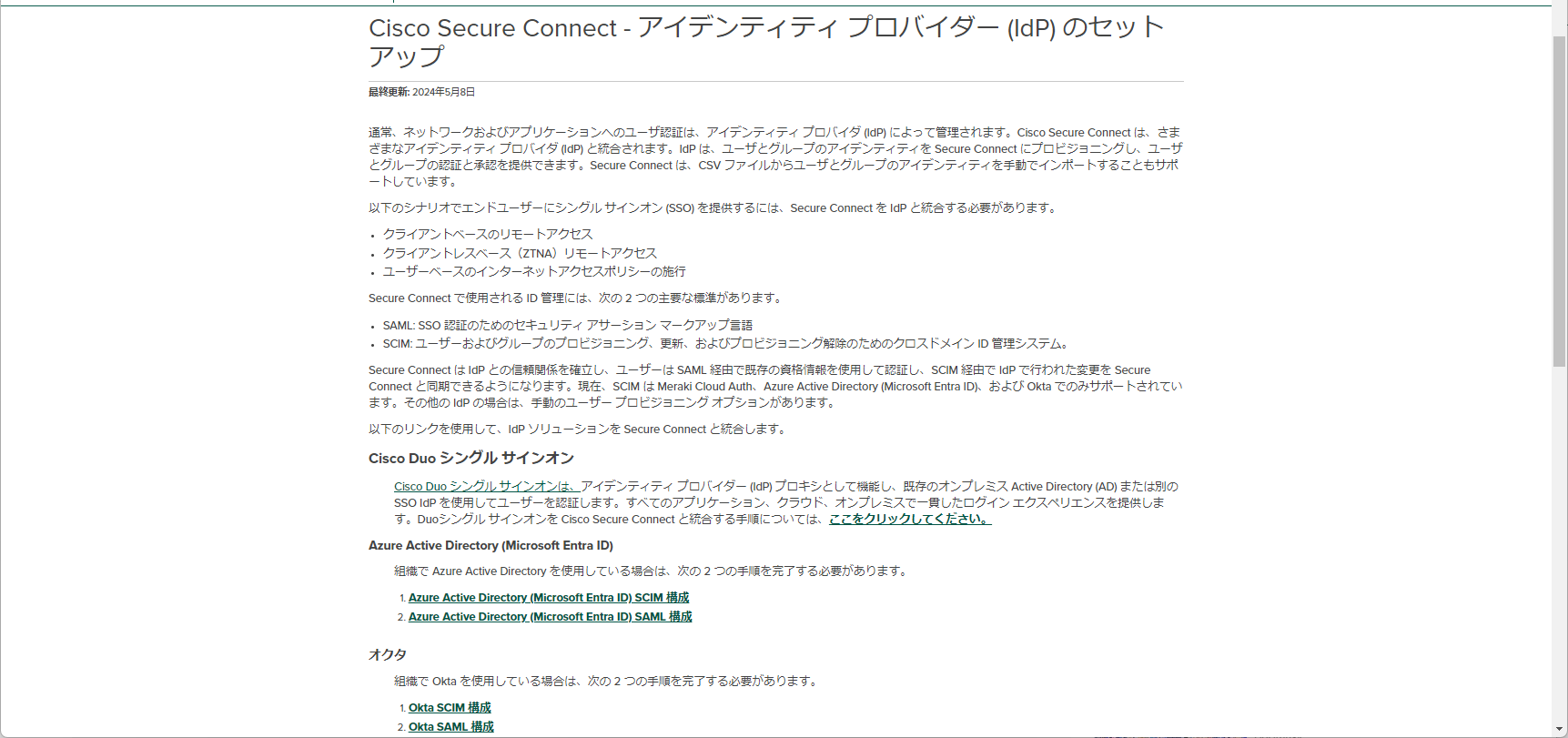 77
なお、Merakiクラウド認証は、現在Secure ConnectではPOV用途でのみサポートとなっています
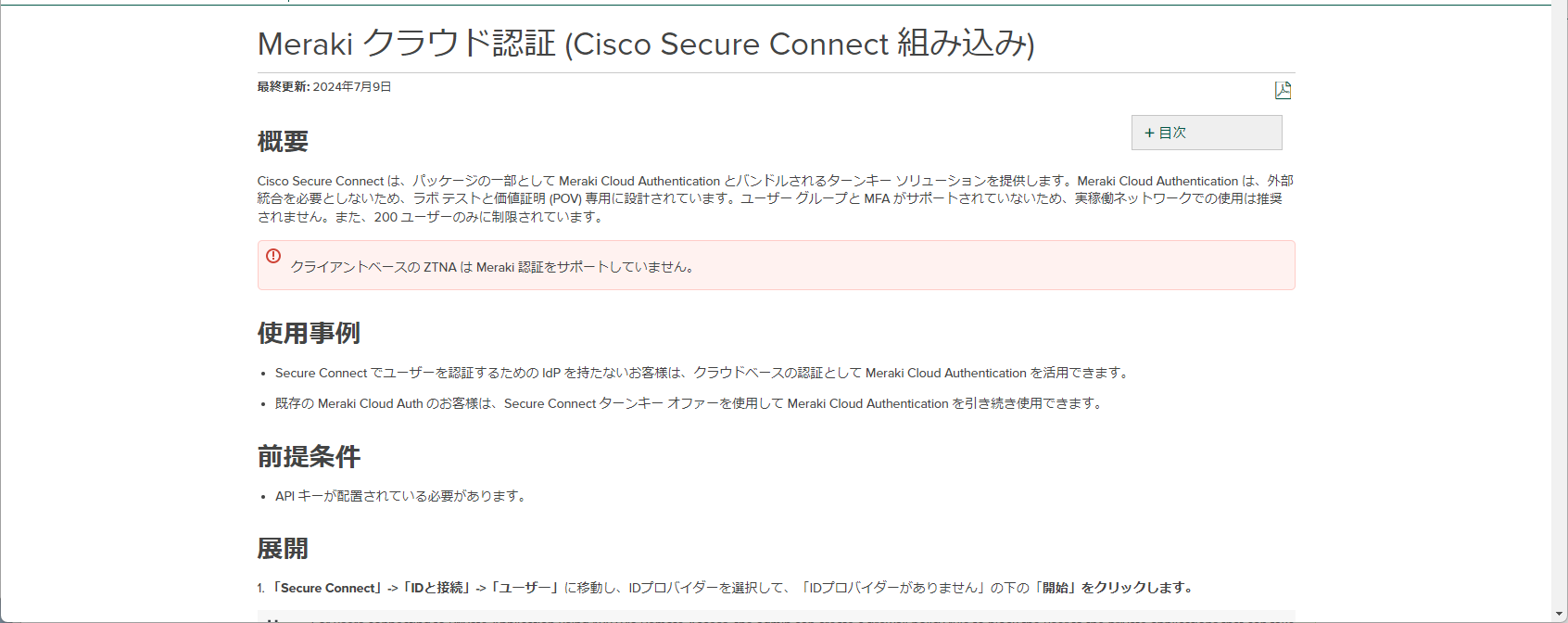 https://documentation.meraki.com/CiscoPlusSecureConnect/Cisco__Secure_Connect_Now_-_Users/Cisco__Secure_Connect_Meraki_Cloud_Authentication
78
SCIMの設定
79
Microsoft Entra管理センターを開きます。
エンタープライズアプリケーションを開き、新しいアプリケーションをクリックします
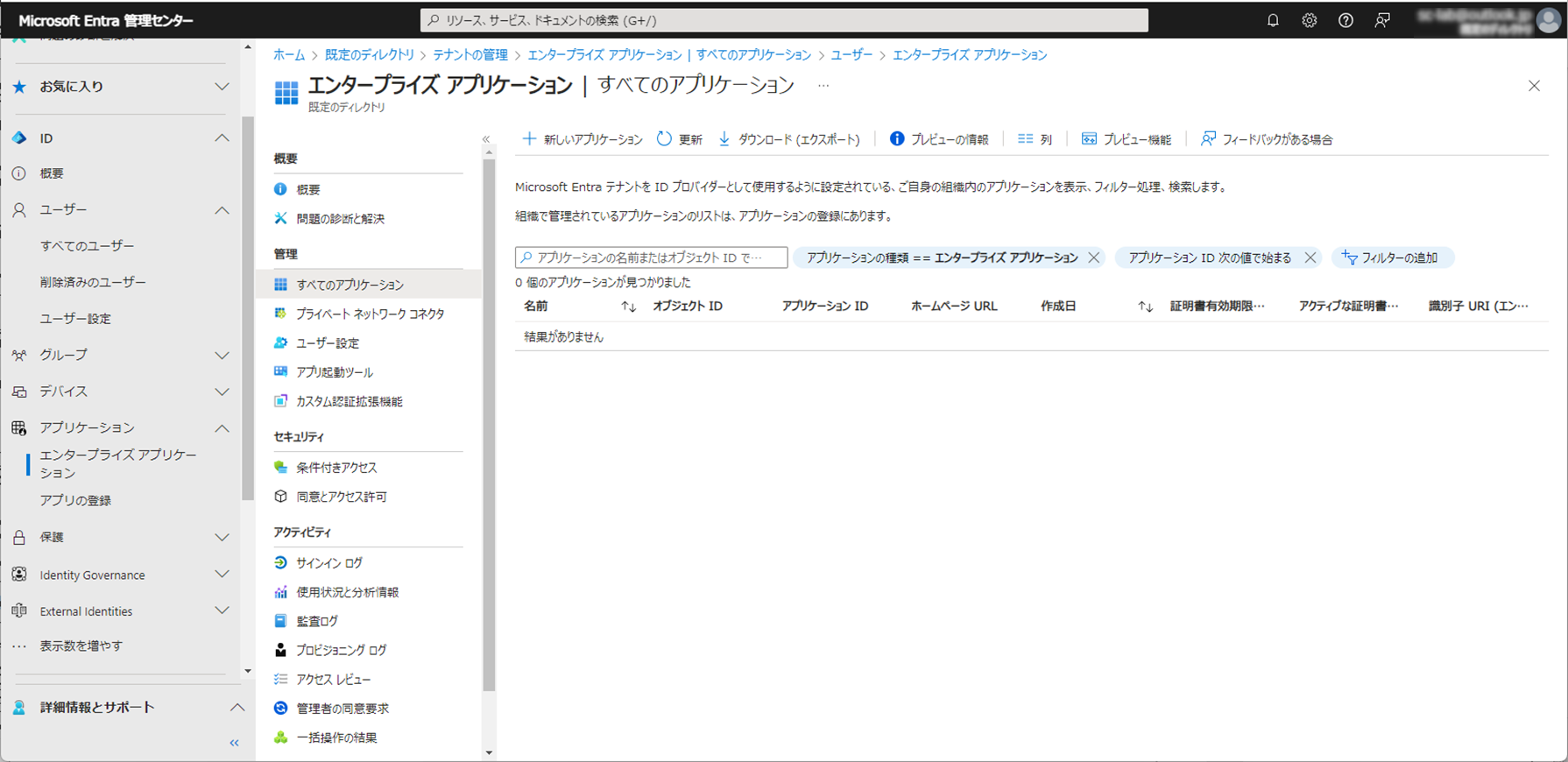 80
検索でCiscoと検索します
Cisco User Management for Secure Accessを選択します
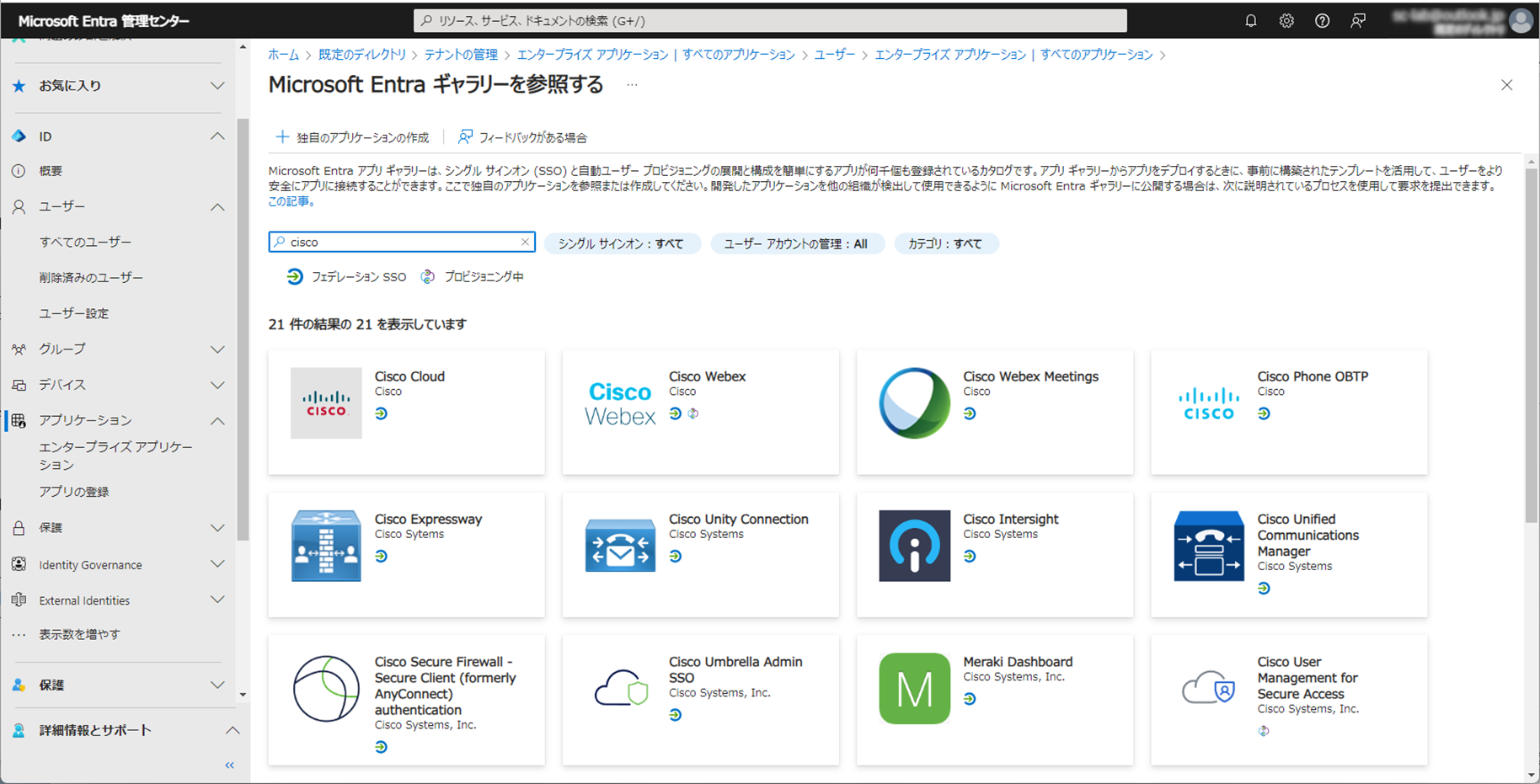 81
名前を確認して作成を押します
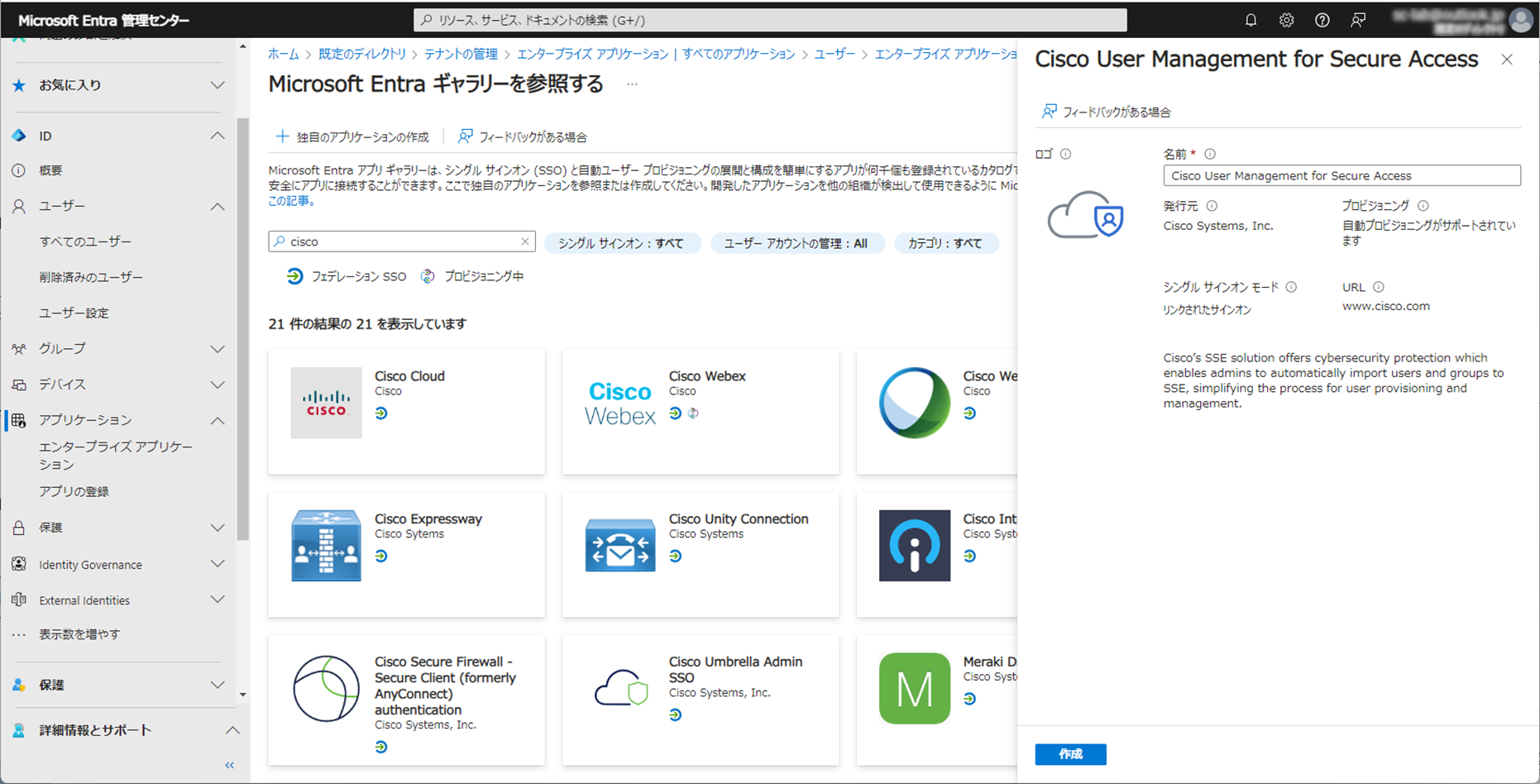 82
ユーザとグループの割り当てをクリックします
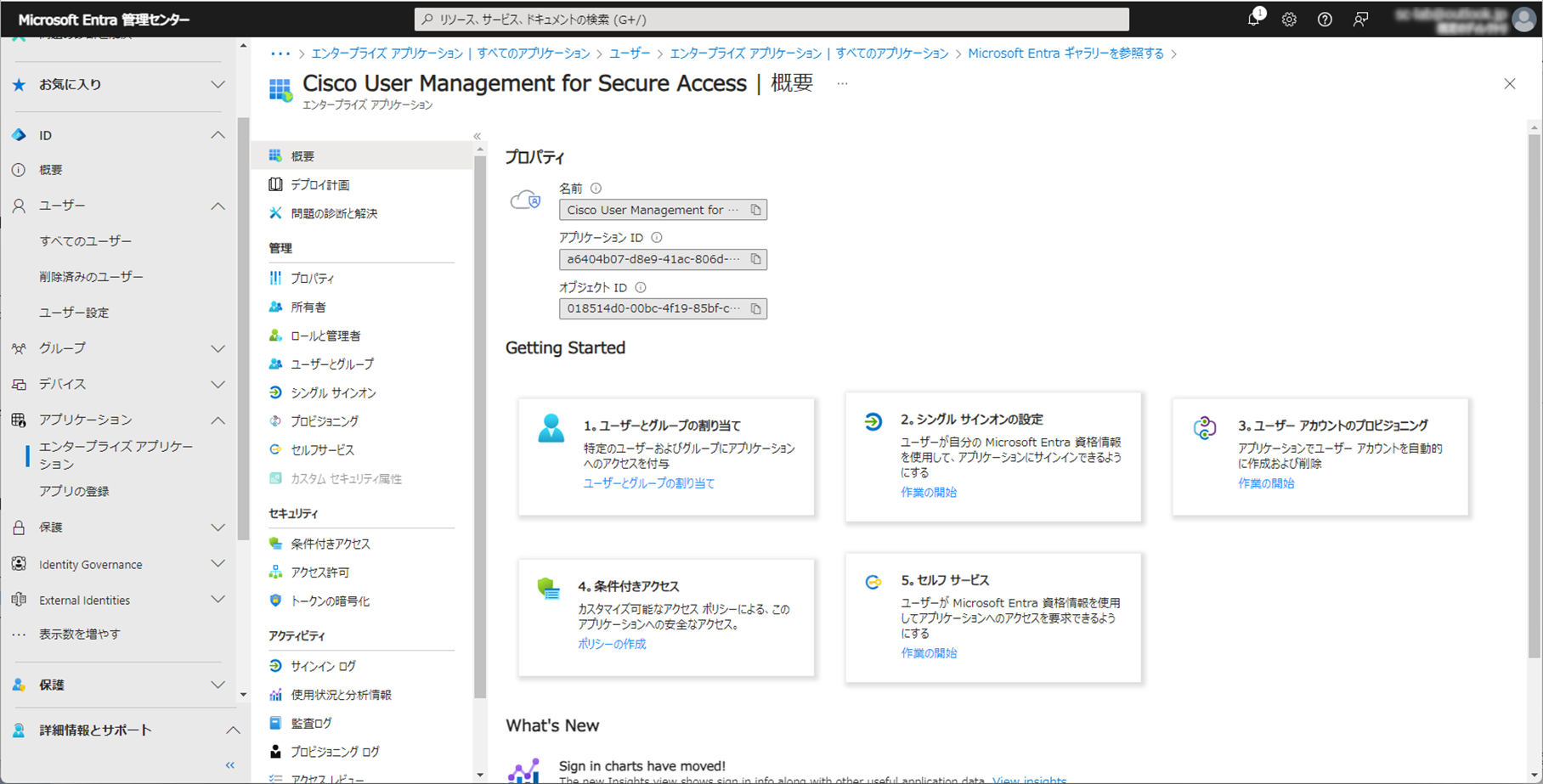 83
ユーザまたはグループの追加をクリックします
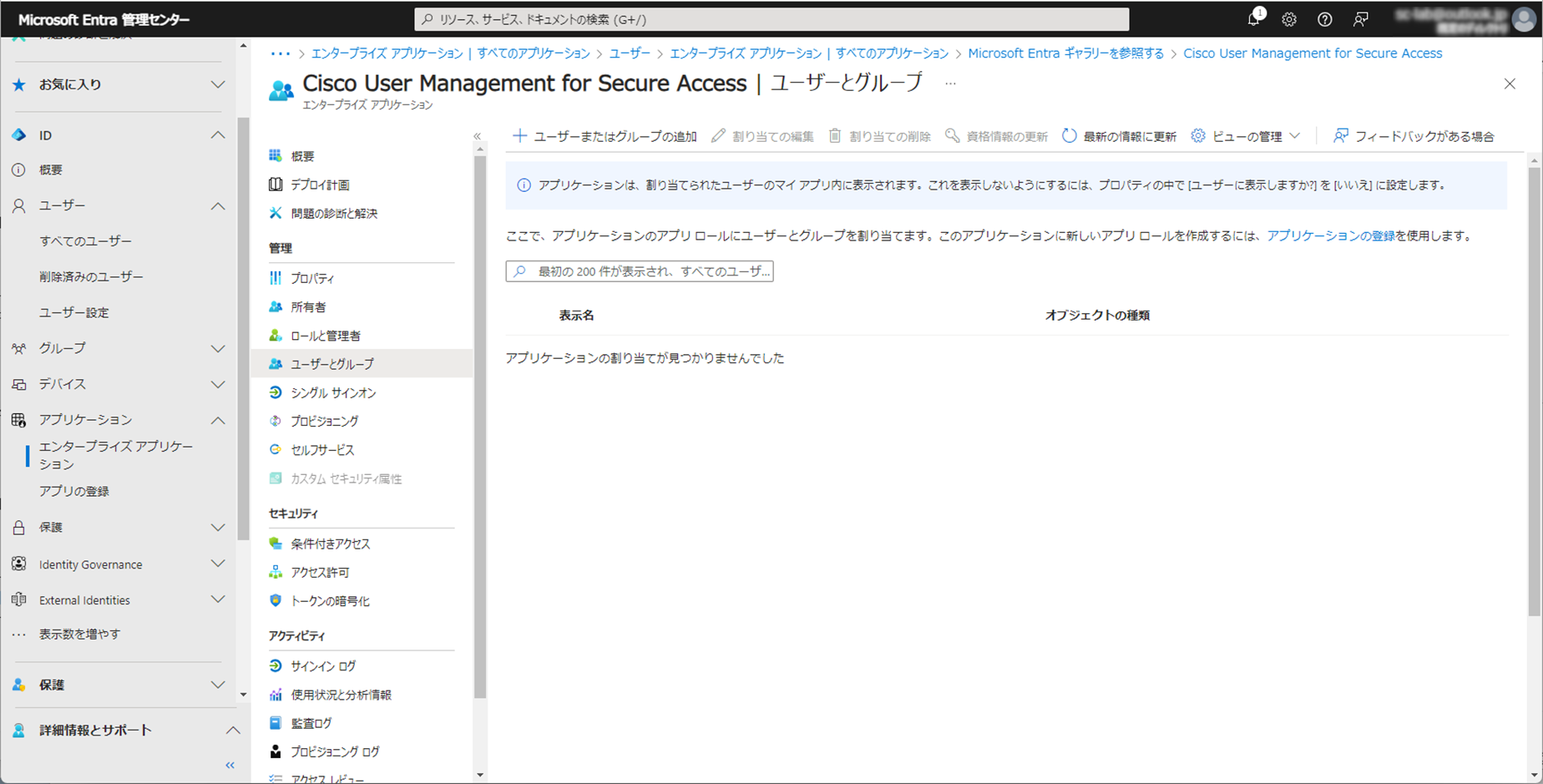 84
ユーザの部分をクリックして割り当てたいユーザを選択します
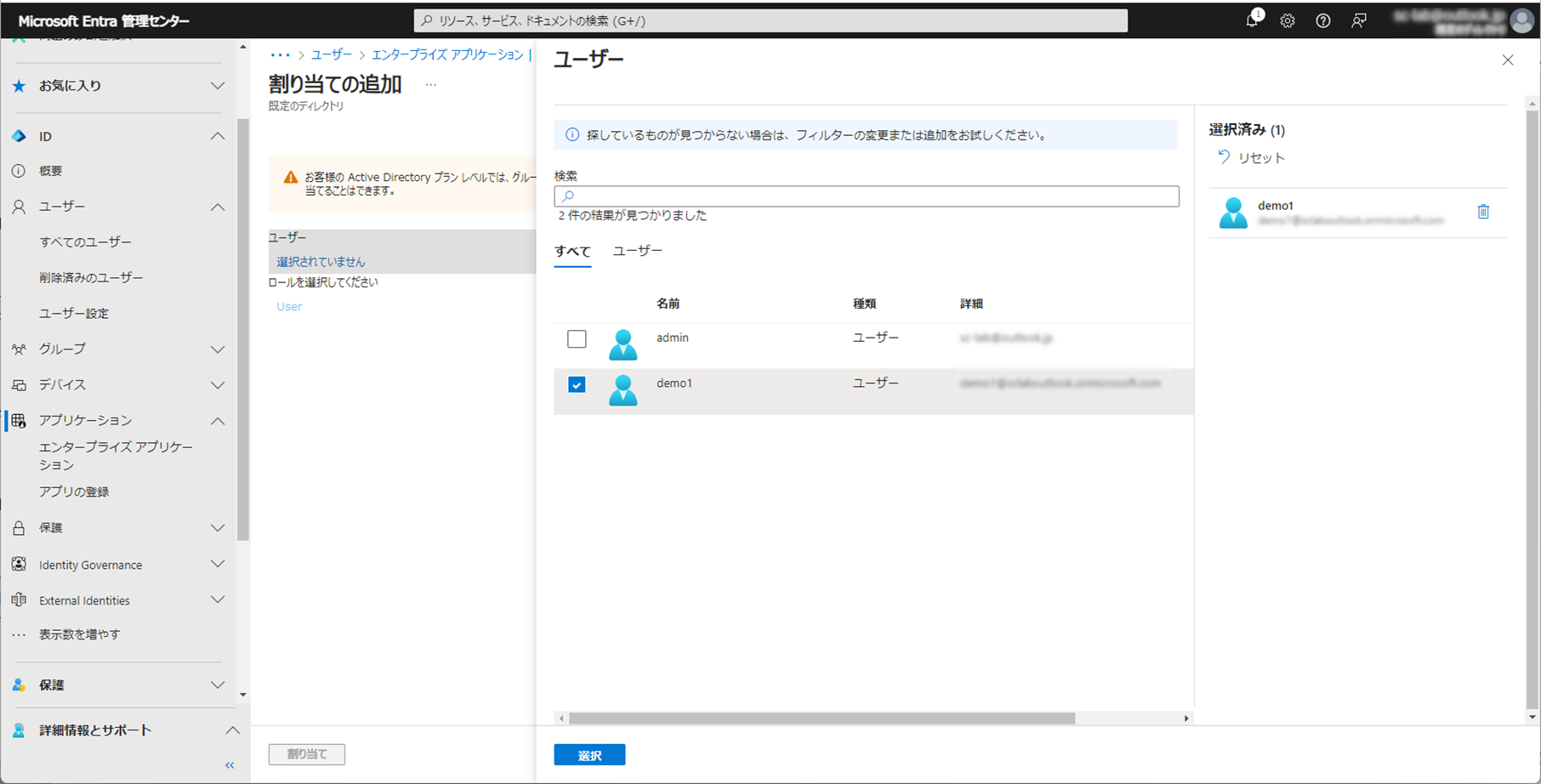 85
割り当てをクリックします
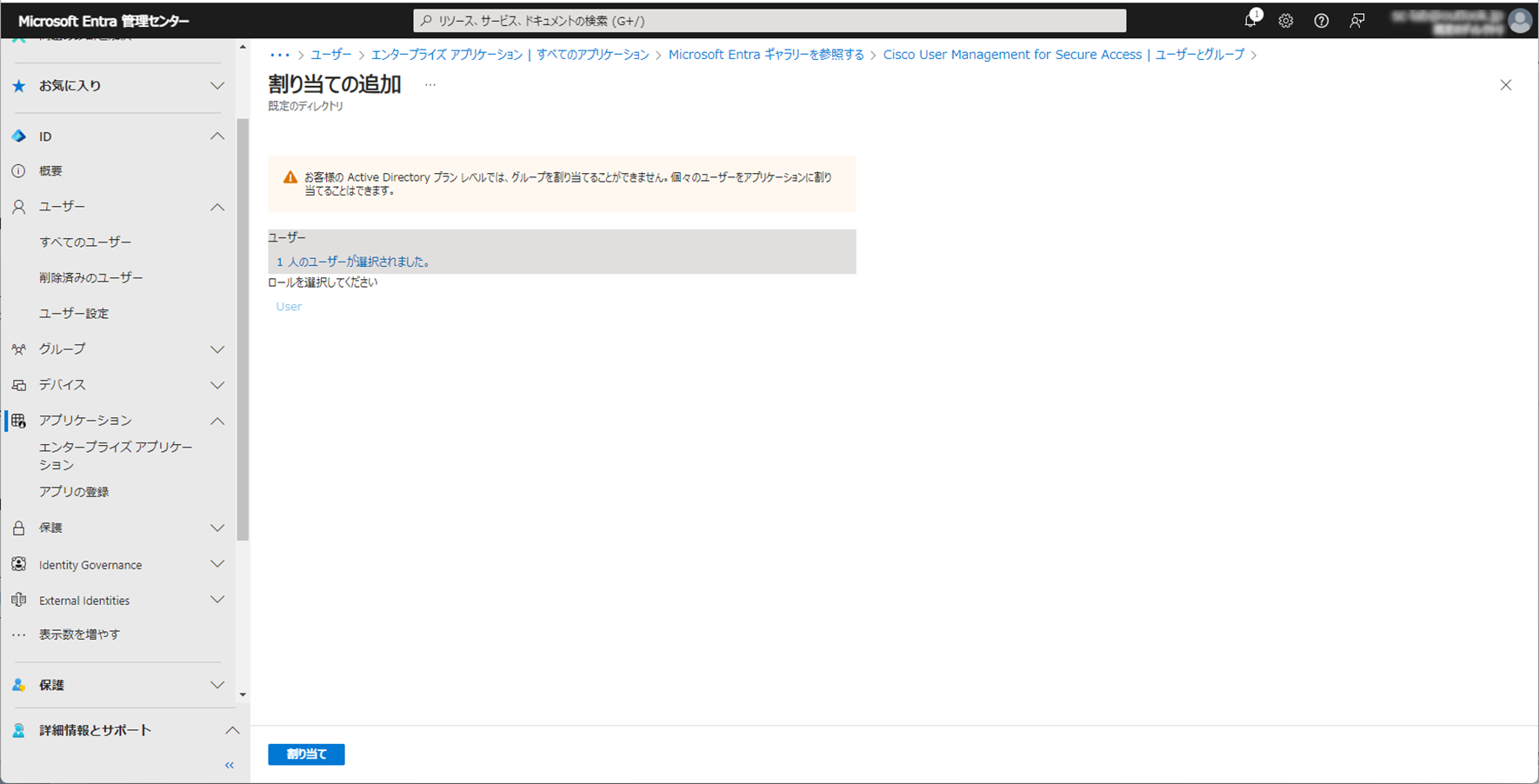 86
ユーザが割り当てられます
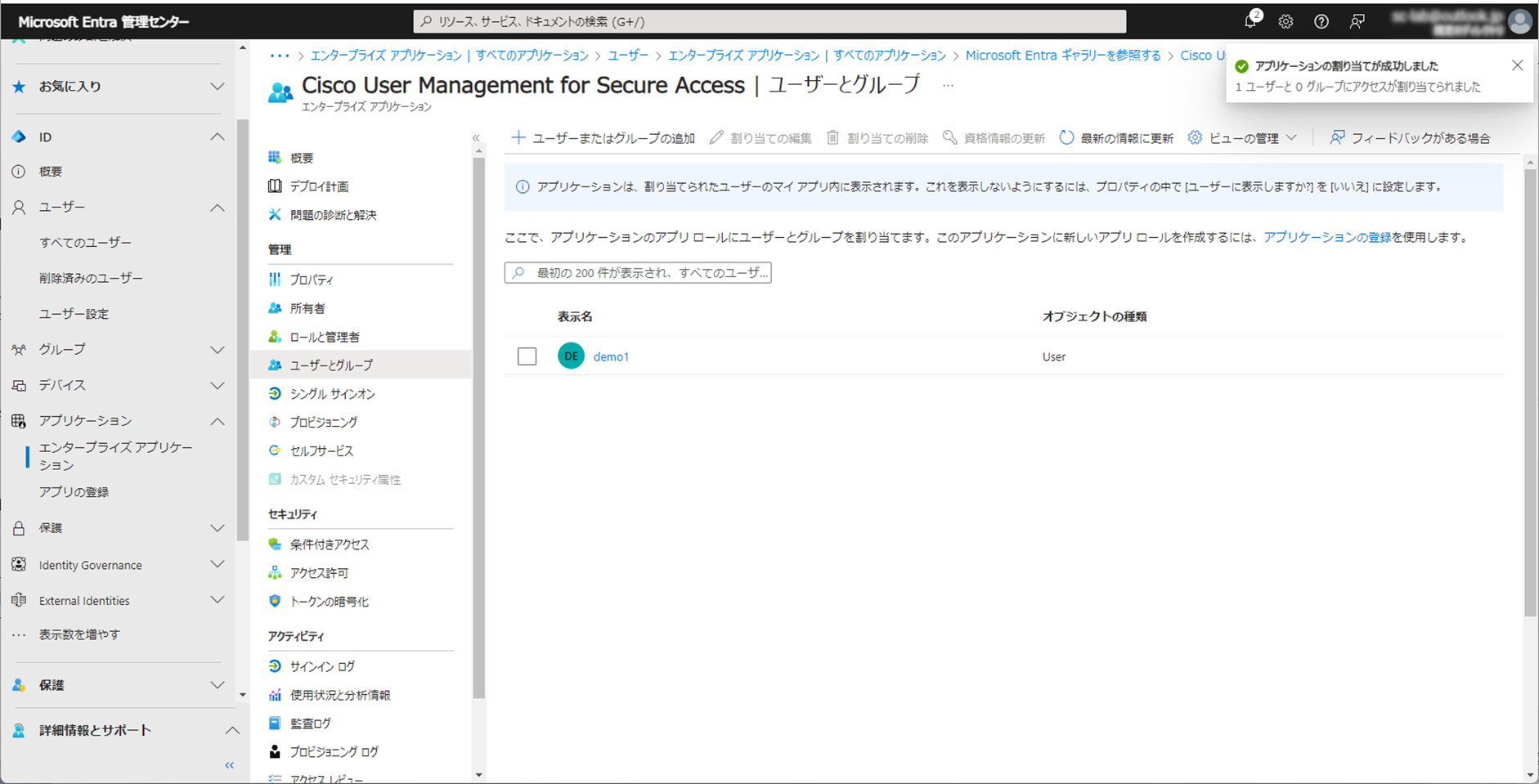 87
概要のページに戻り、ユーザアカウントのプロビジョニングを選択します
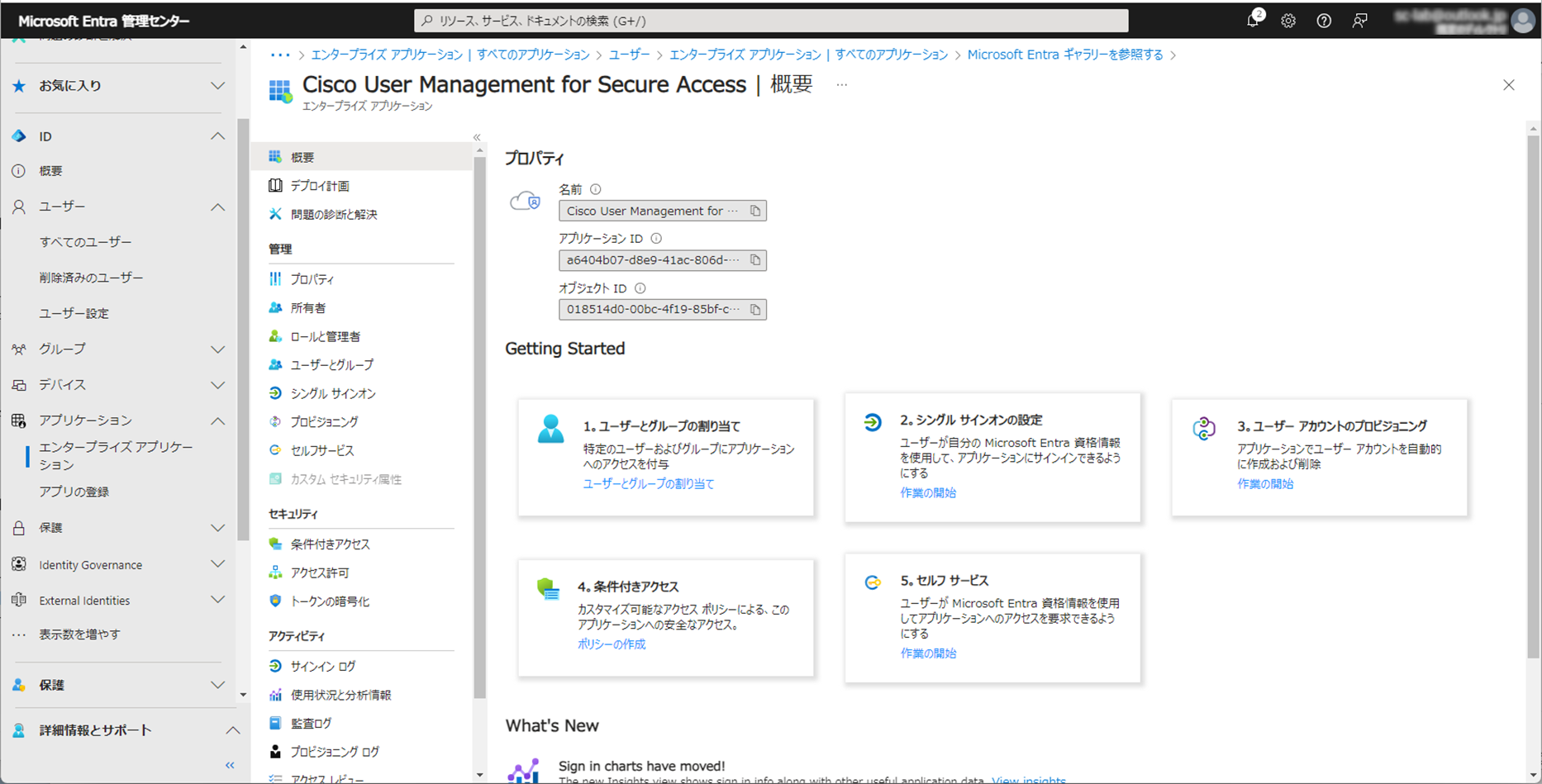 88
作業の開始をクリックします
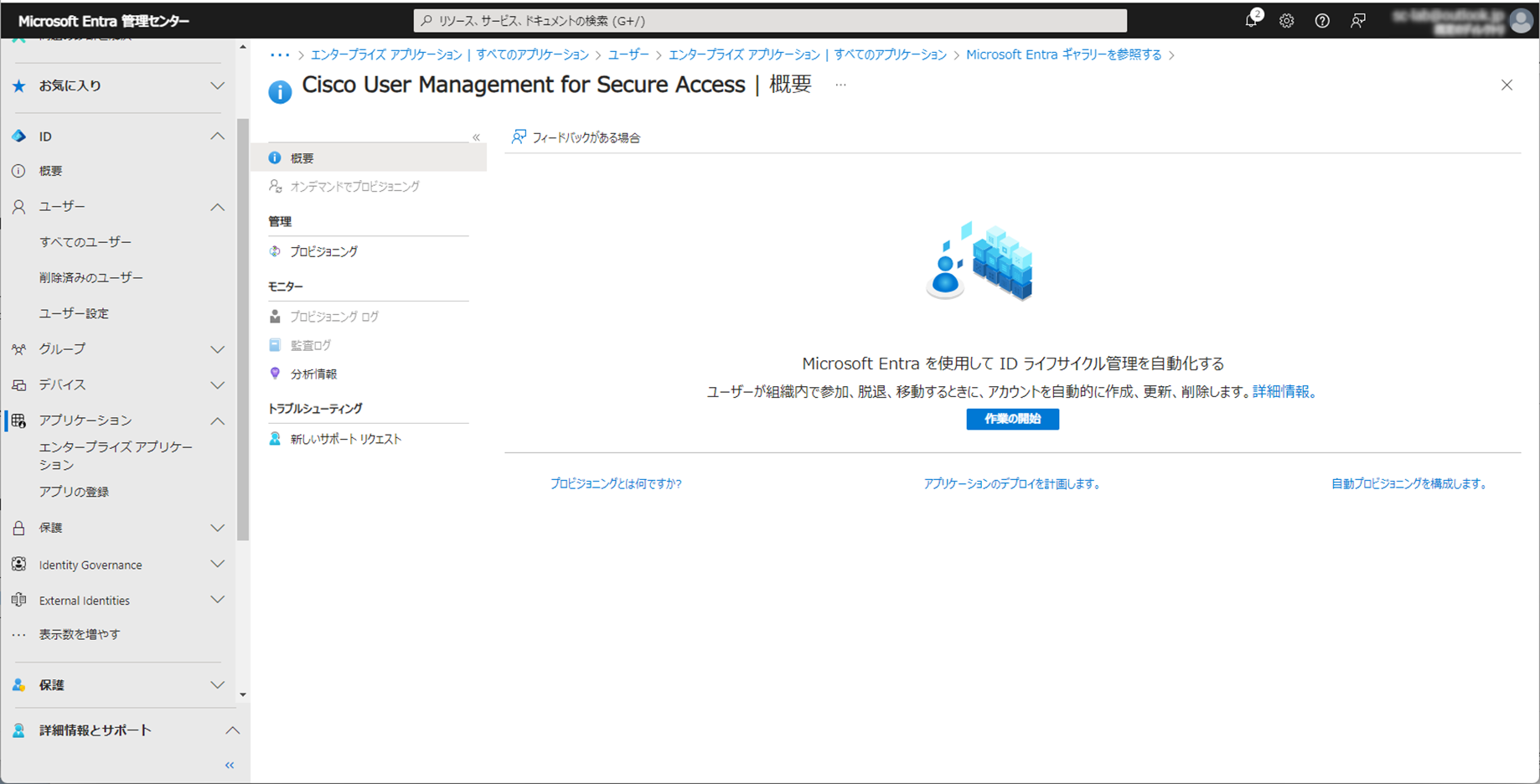 89
プロビジョニングモードを自動にします
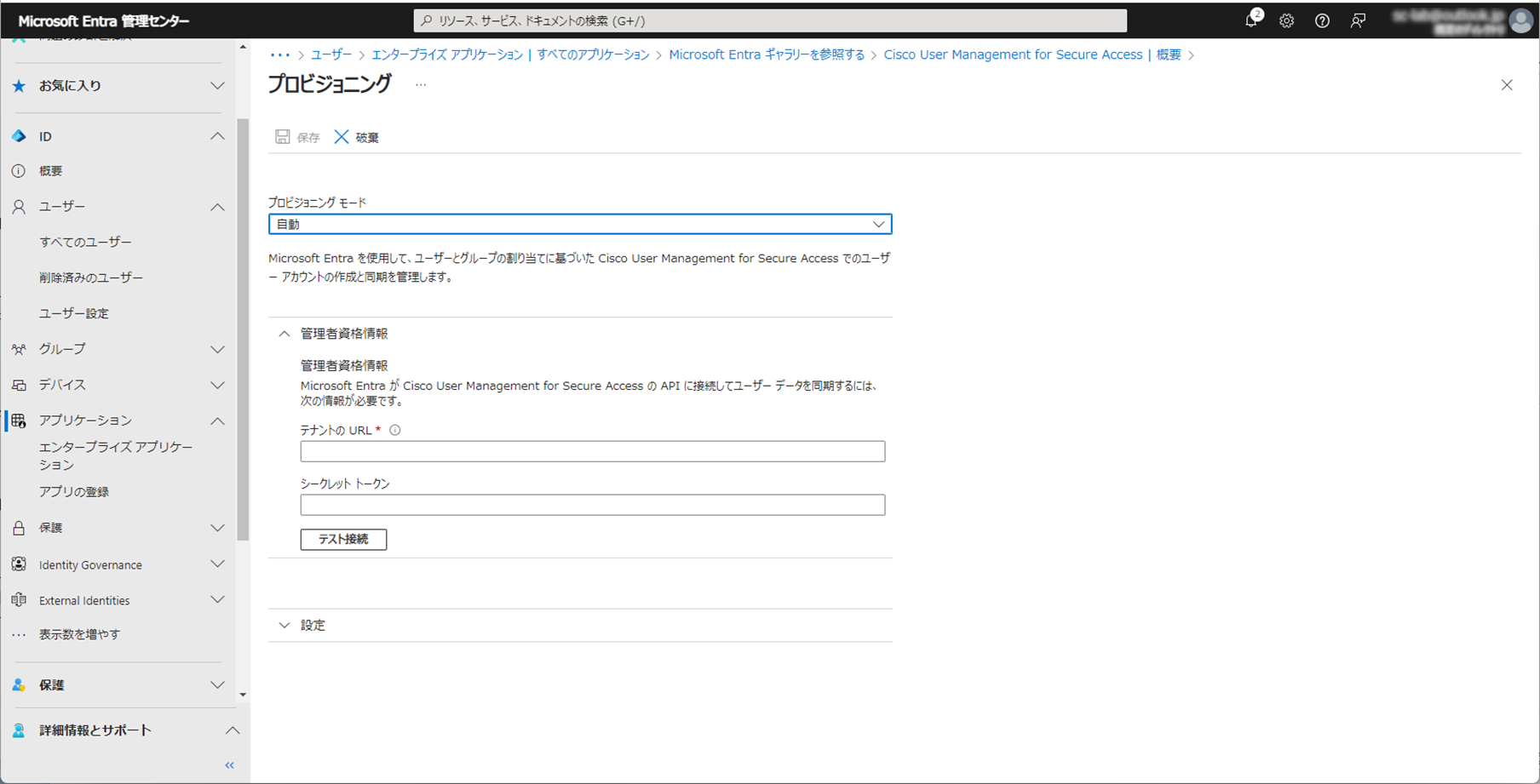 90
Umbrelaのダッシュボード→管理→APIキーからAzure Active Directoryのプロビジョニングを選択し、トークンの生成をクリックします
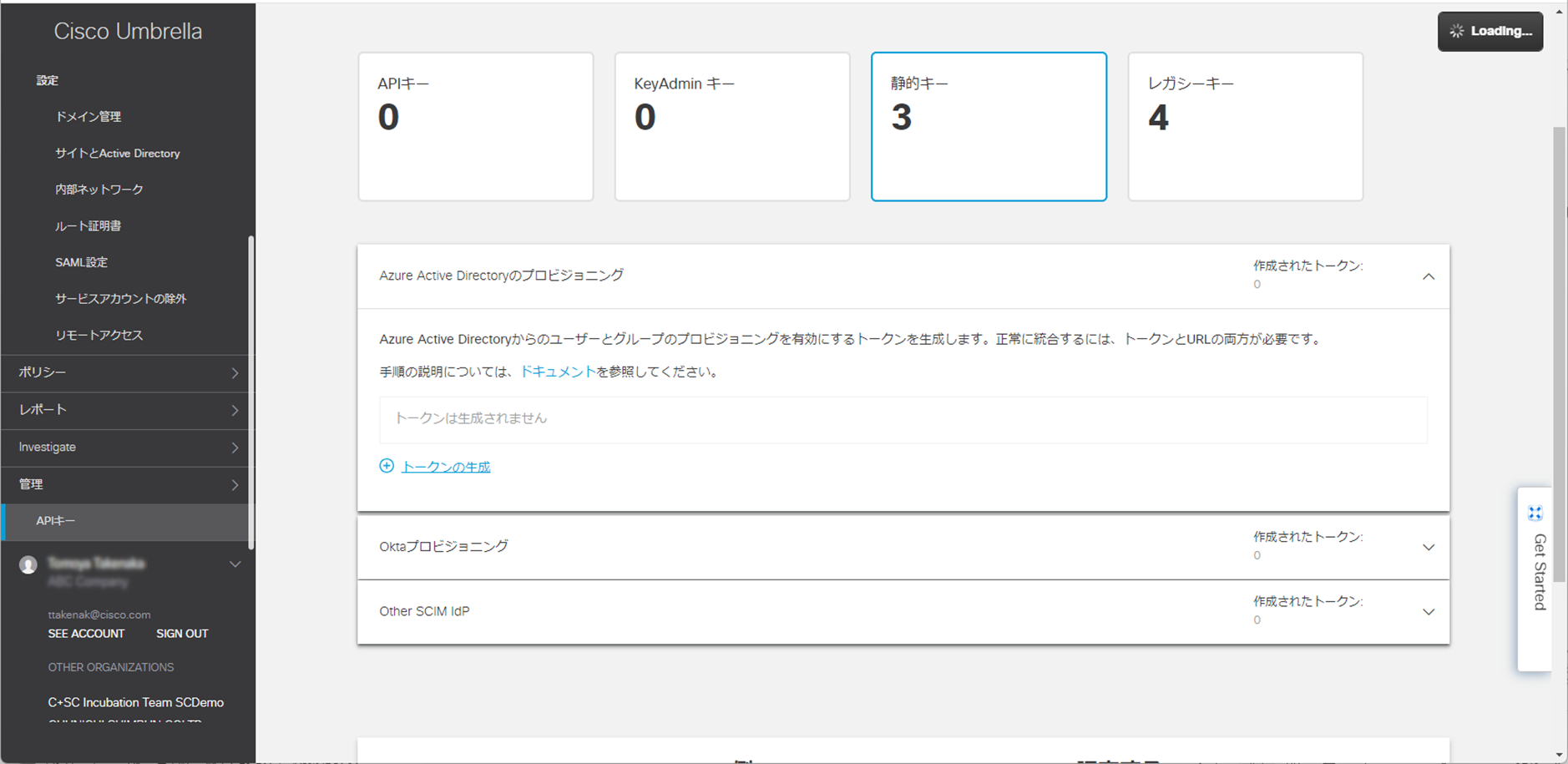 91
URLとトークンをコピーします
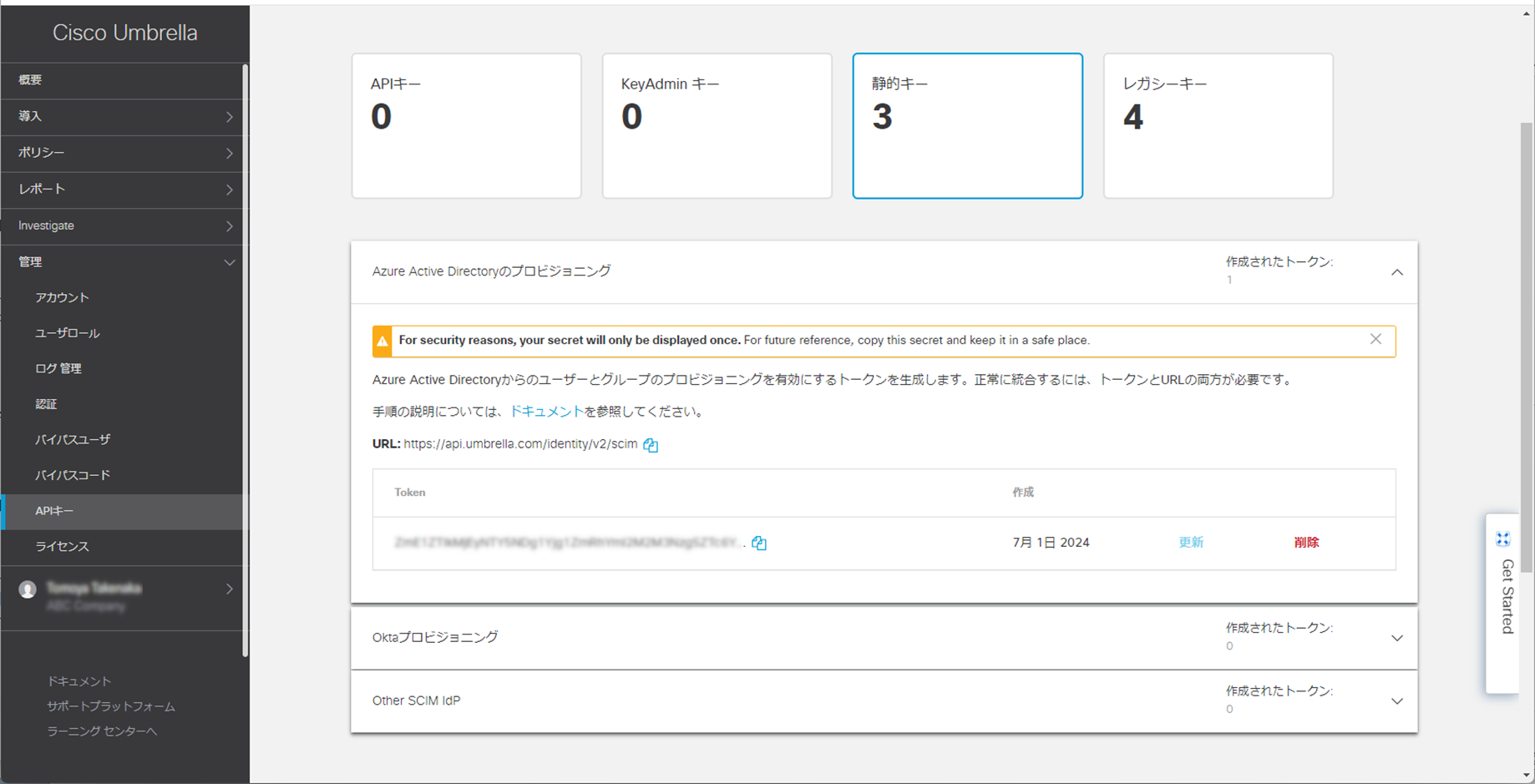 92
URLとトークンをペーストして、テスト接続を実行します
終わったら保存をクリックします
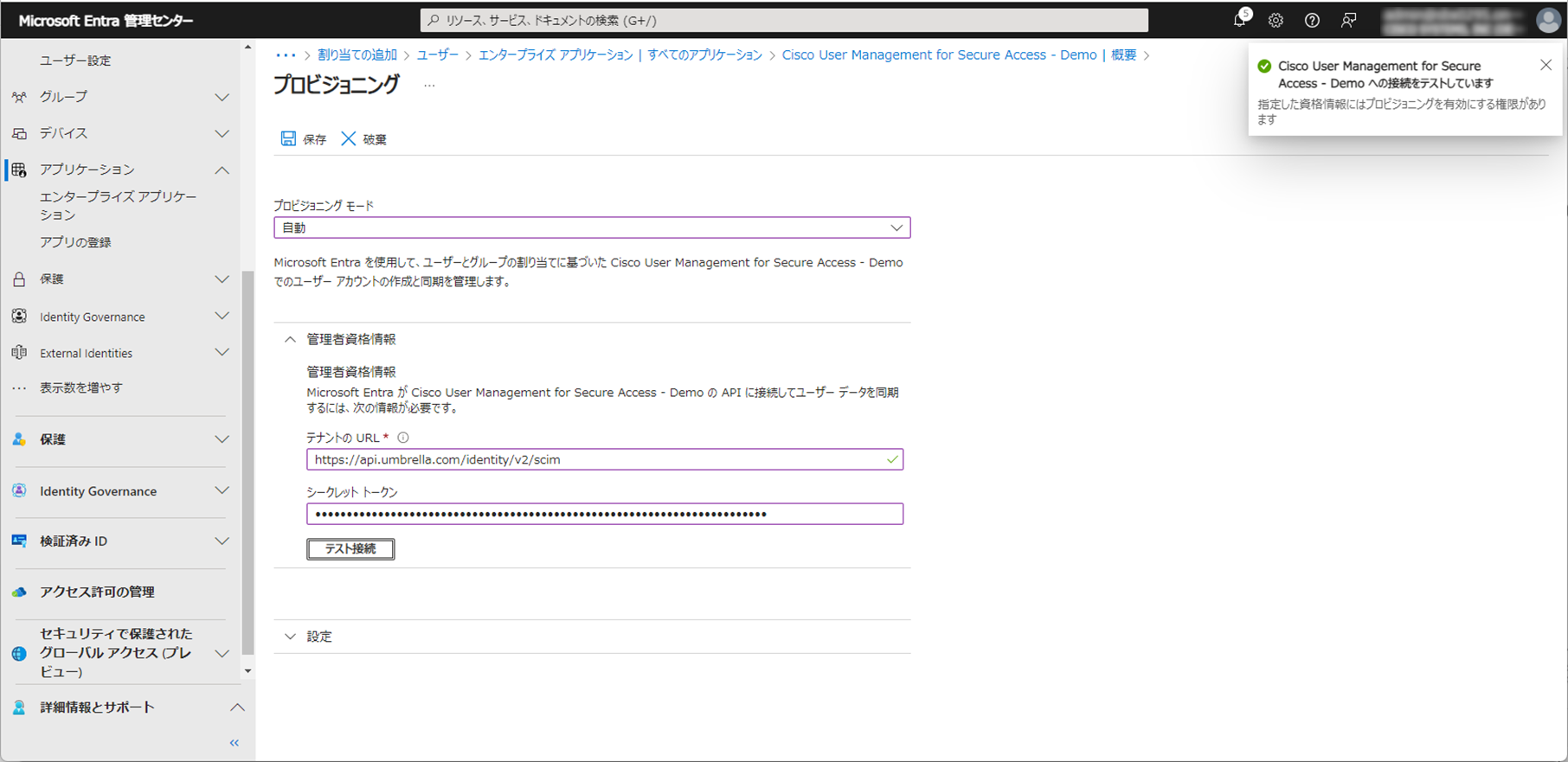 93
プロビジョニングの開始をクリックします
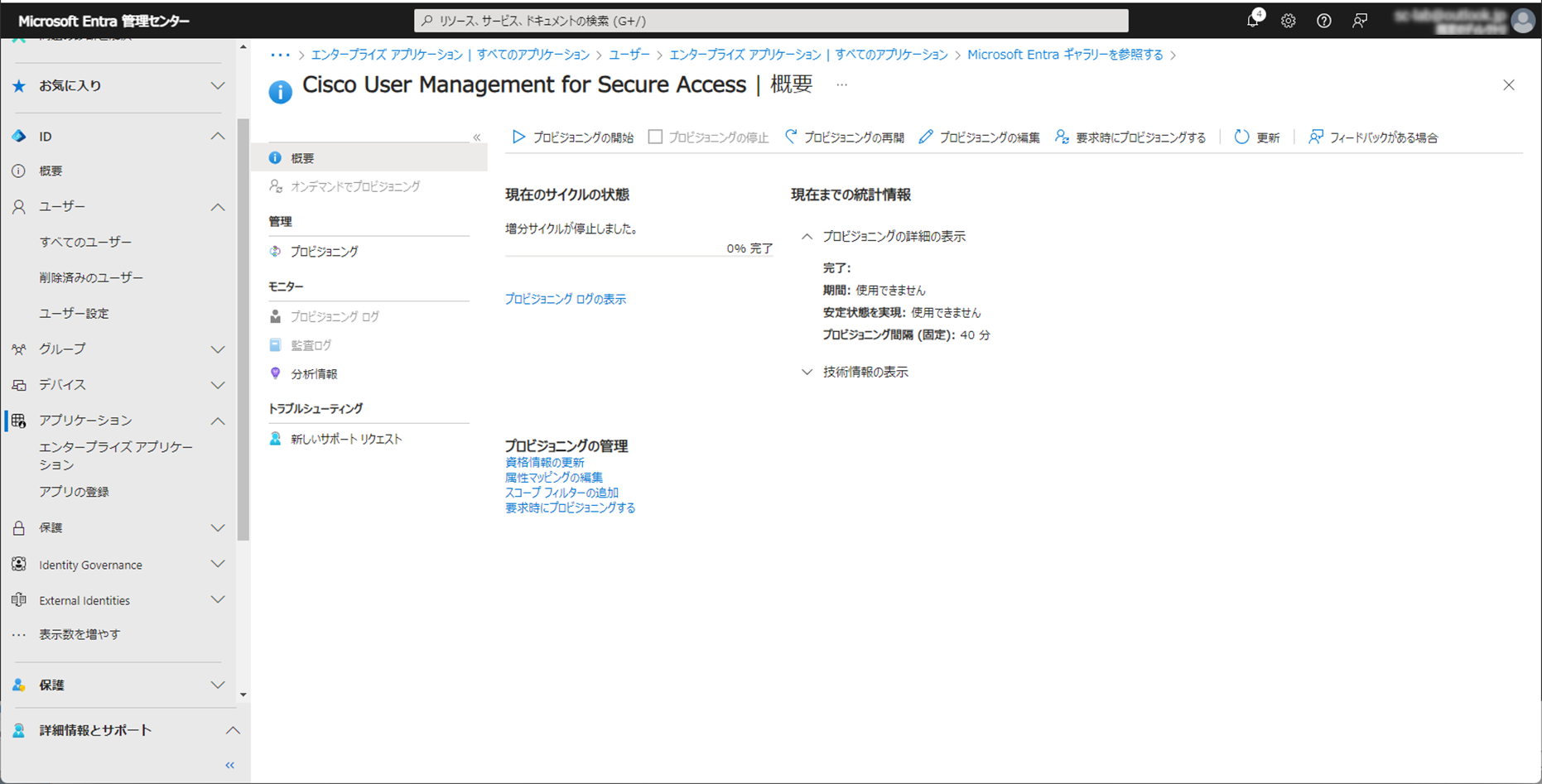 94
プロビジョニングをクリックして、プロビジョニング状態をオンにします
保存します
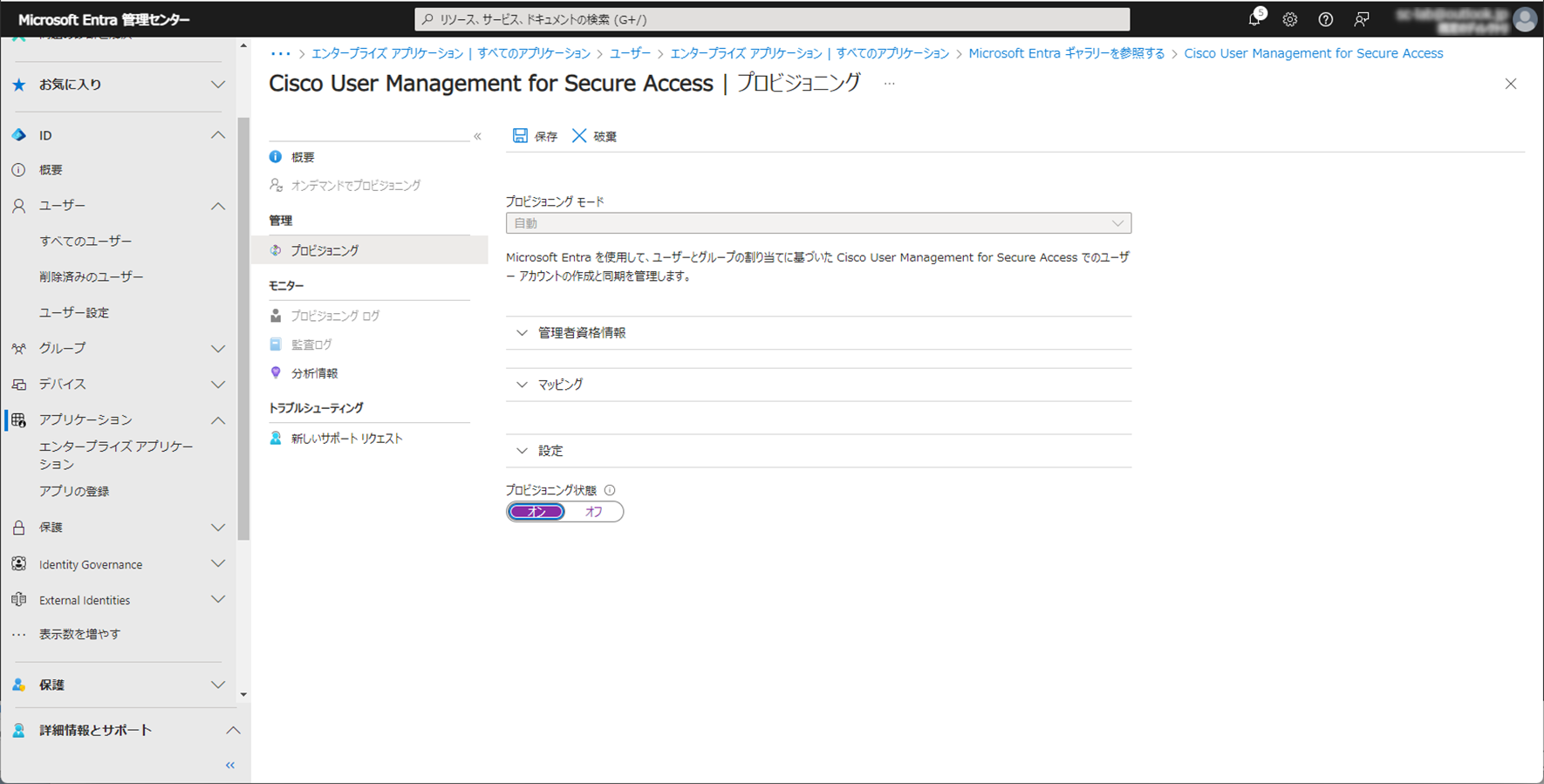 95
プロビジョニングが完了し、Umbrella側でユーザが表示されるようになります
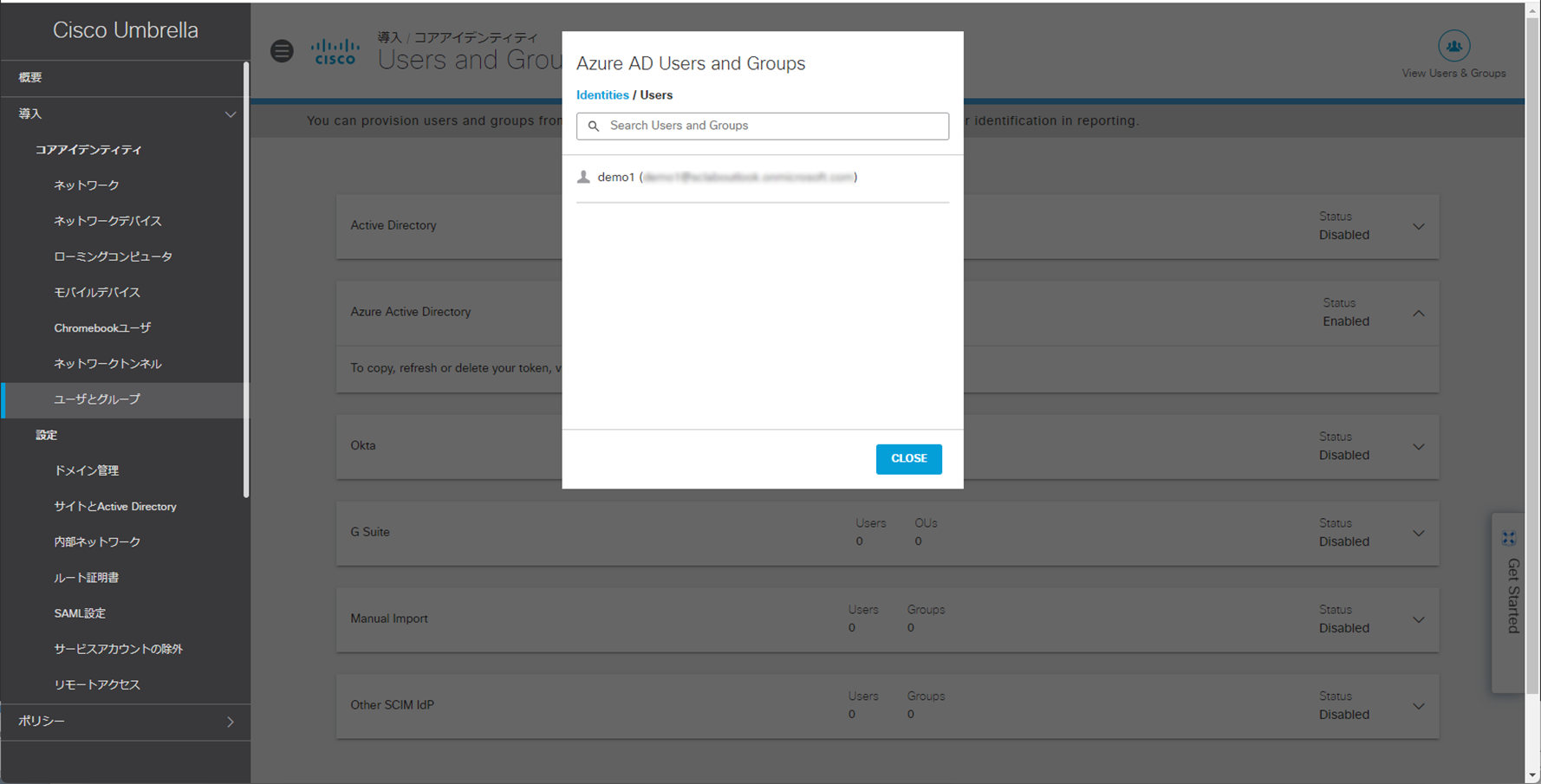 96
SAMLの設定
97
セキュアコネクト→ユーザの画面に移動します
自身のIDプロバイダーを利用をクリックします
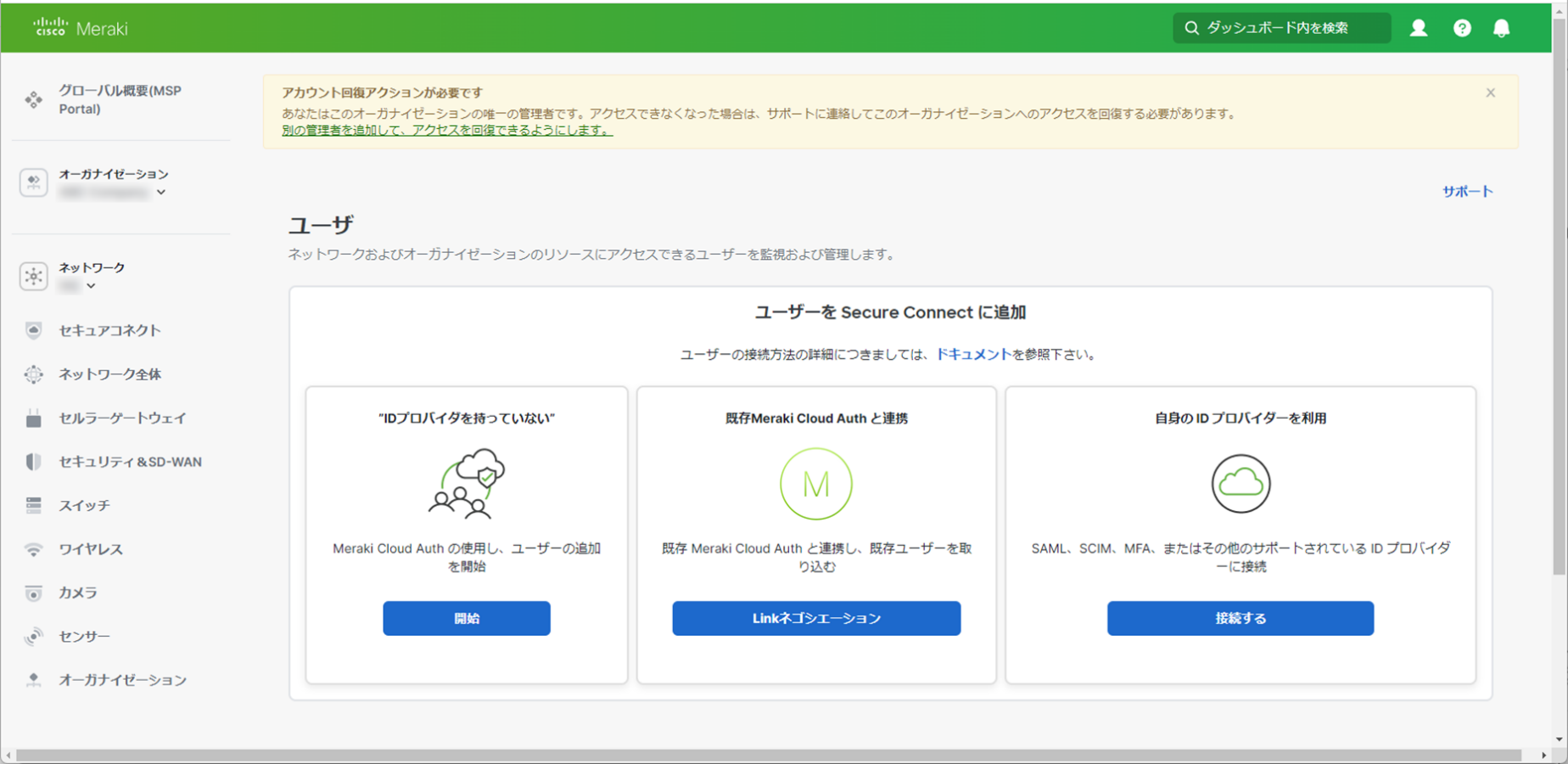 98
導入→設定→SAML設定をクリックします
右上の追加をクリックします
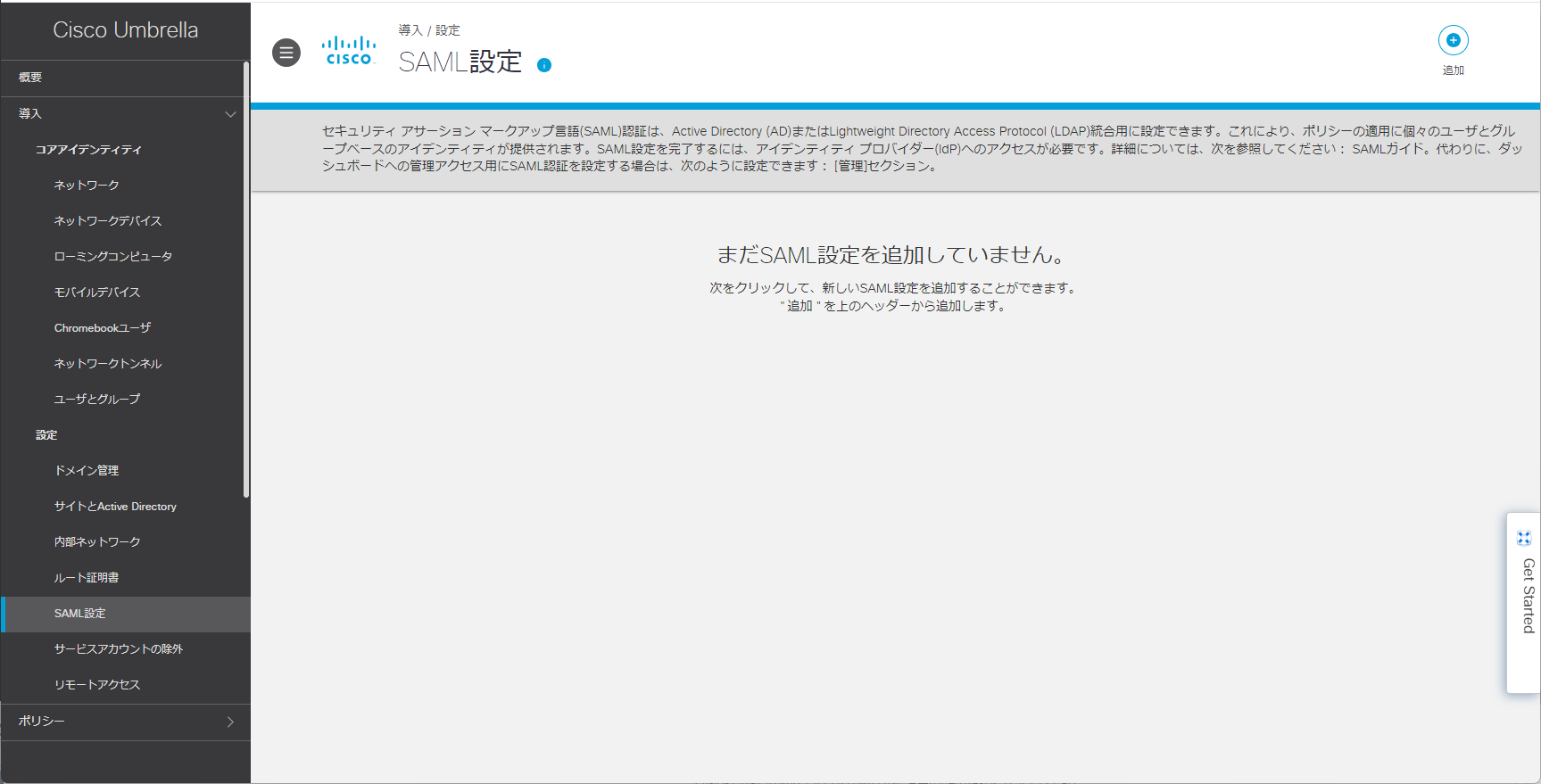 99
Azureを選択します
次へをクリックします
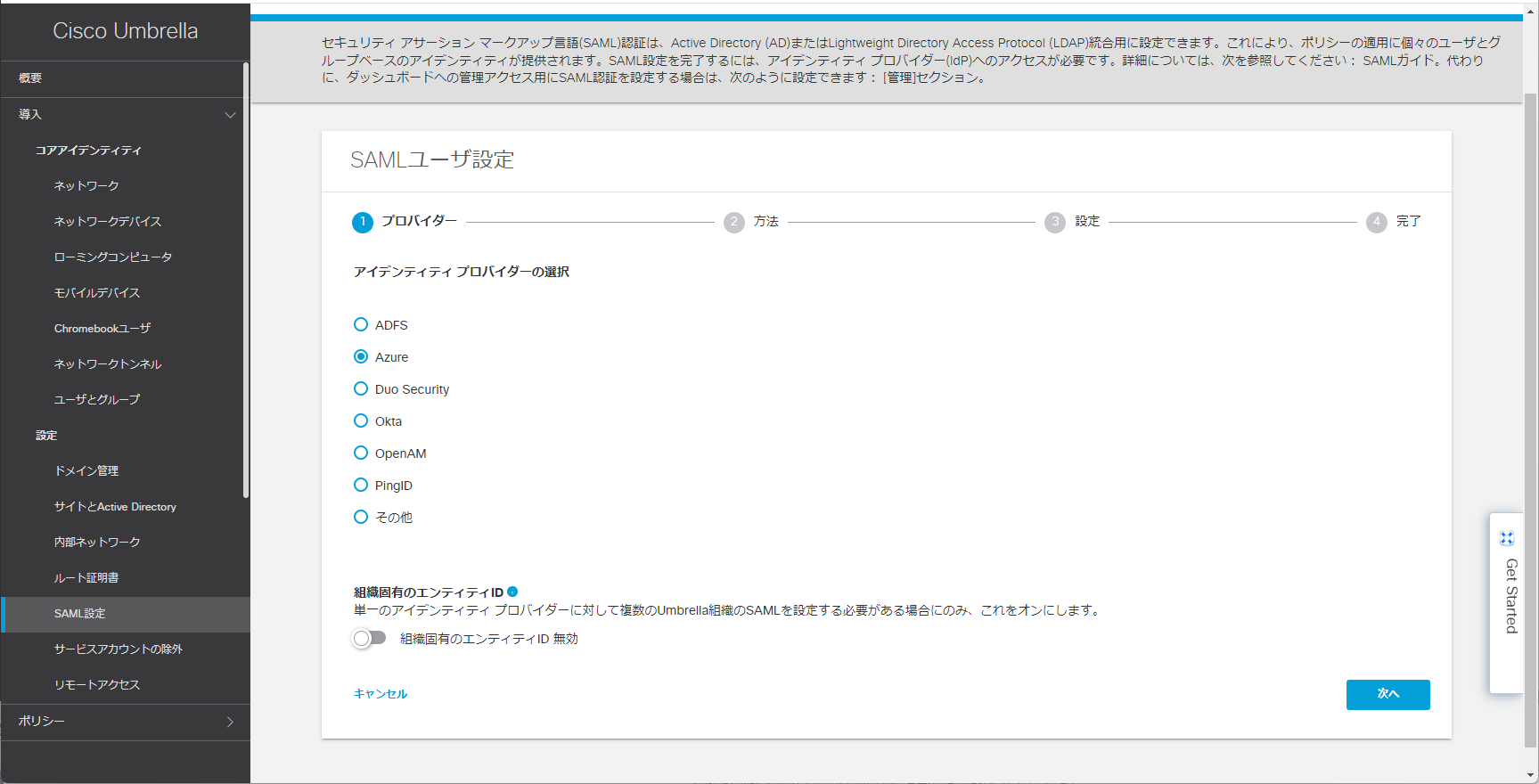 100
UmbrellaのXMLファイルをダウンロードします
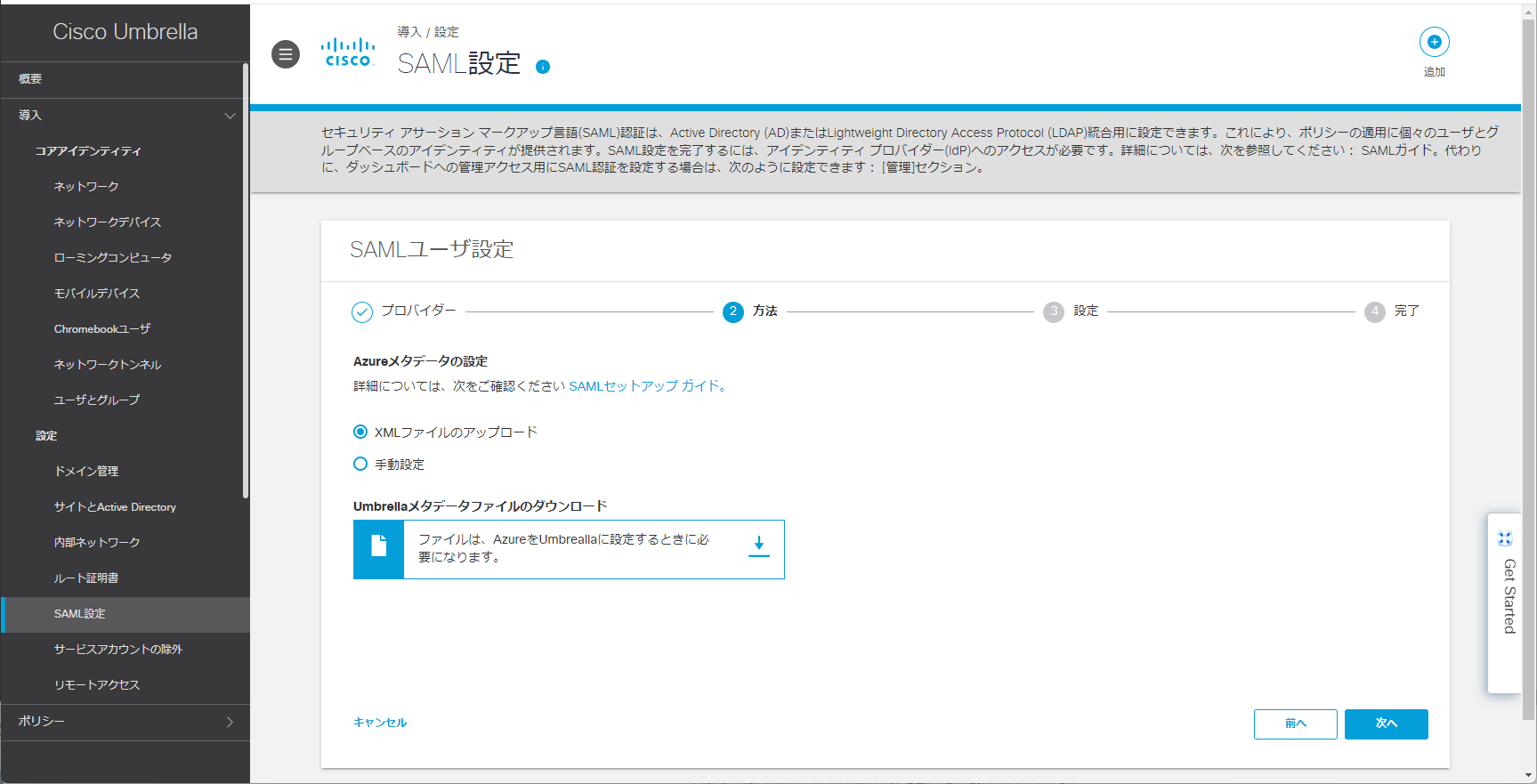 101
Entraに戻り、新しいアプリケーションをクリックします
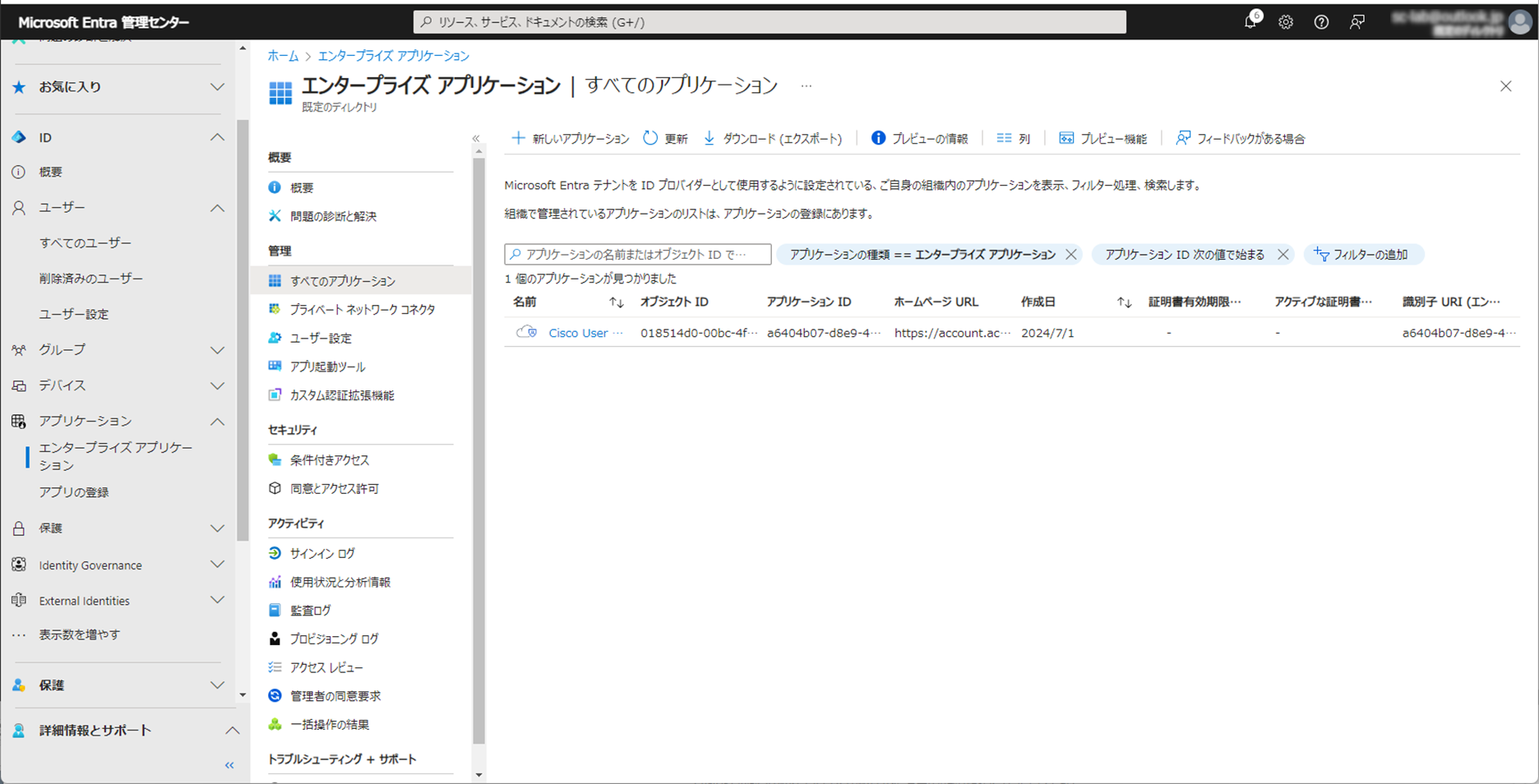 102
独自のアプリケーションの作成をクリックします
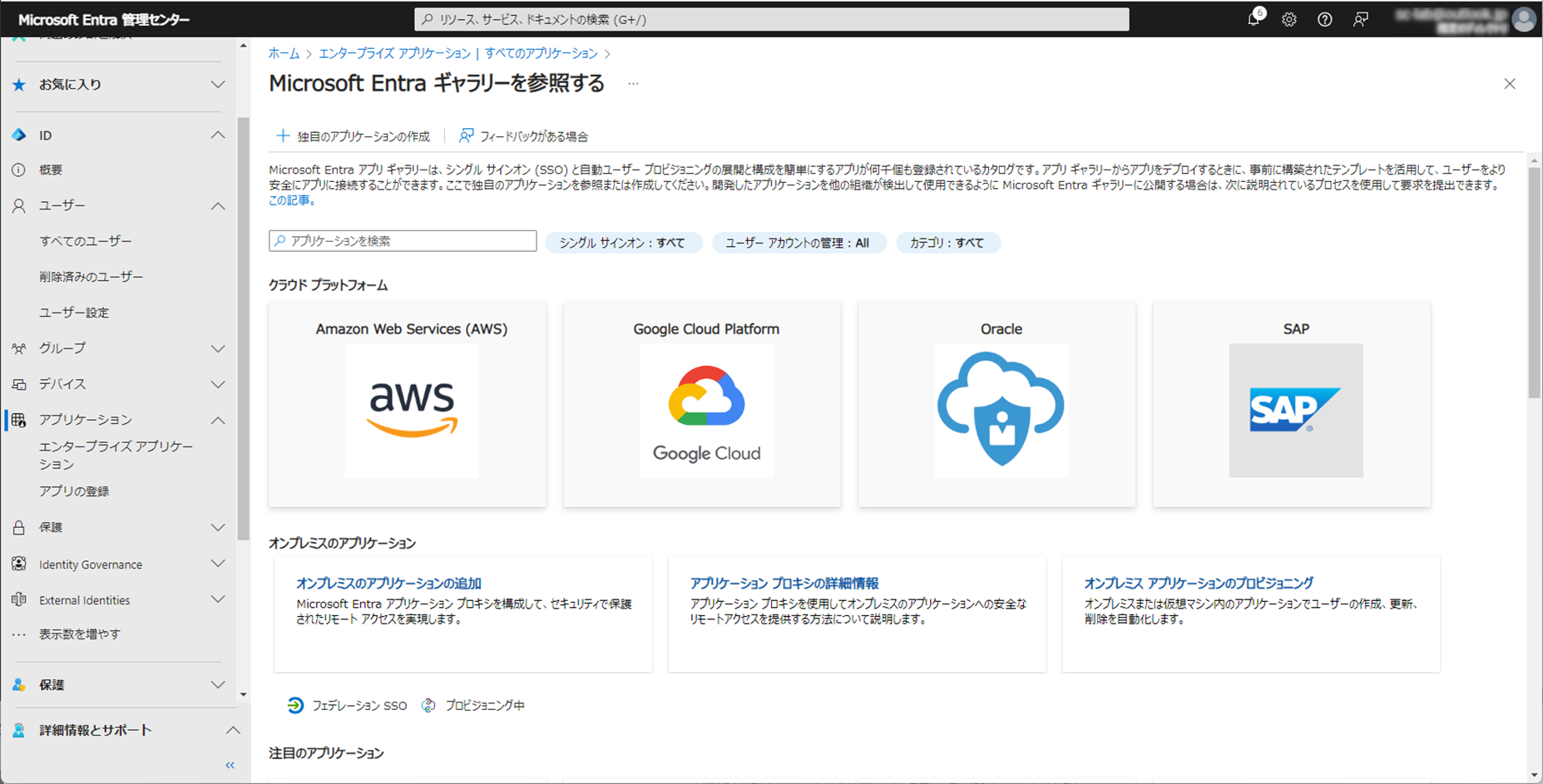 103
一番下のギャラリーに見つからないを選択して、名前を入力して作成を押します
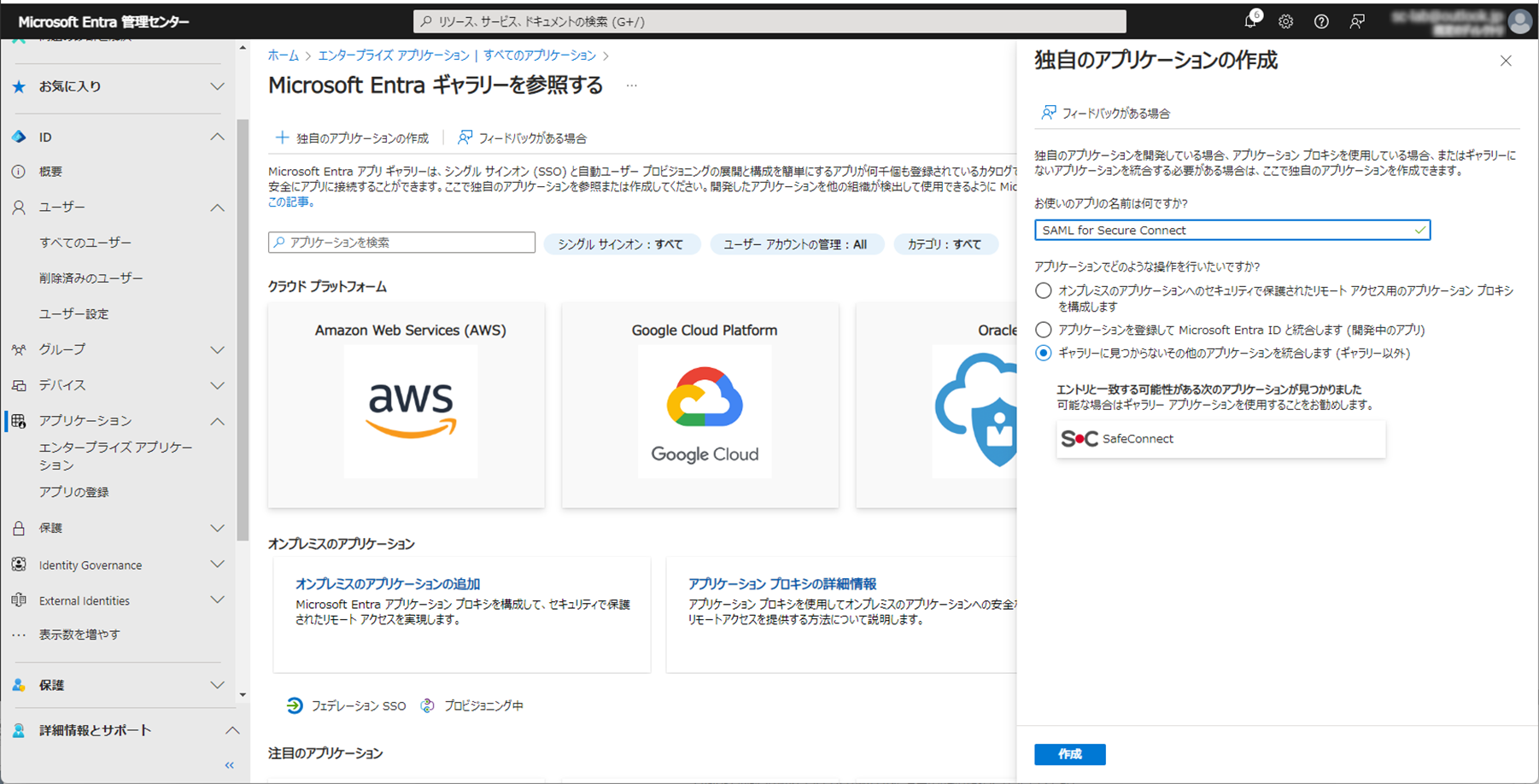 104
ユーザーとグループの割り当てをクリックします
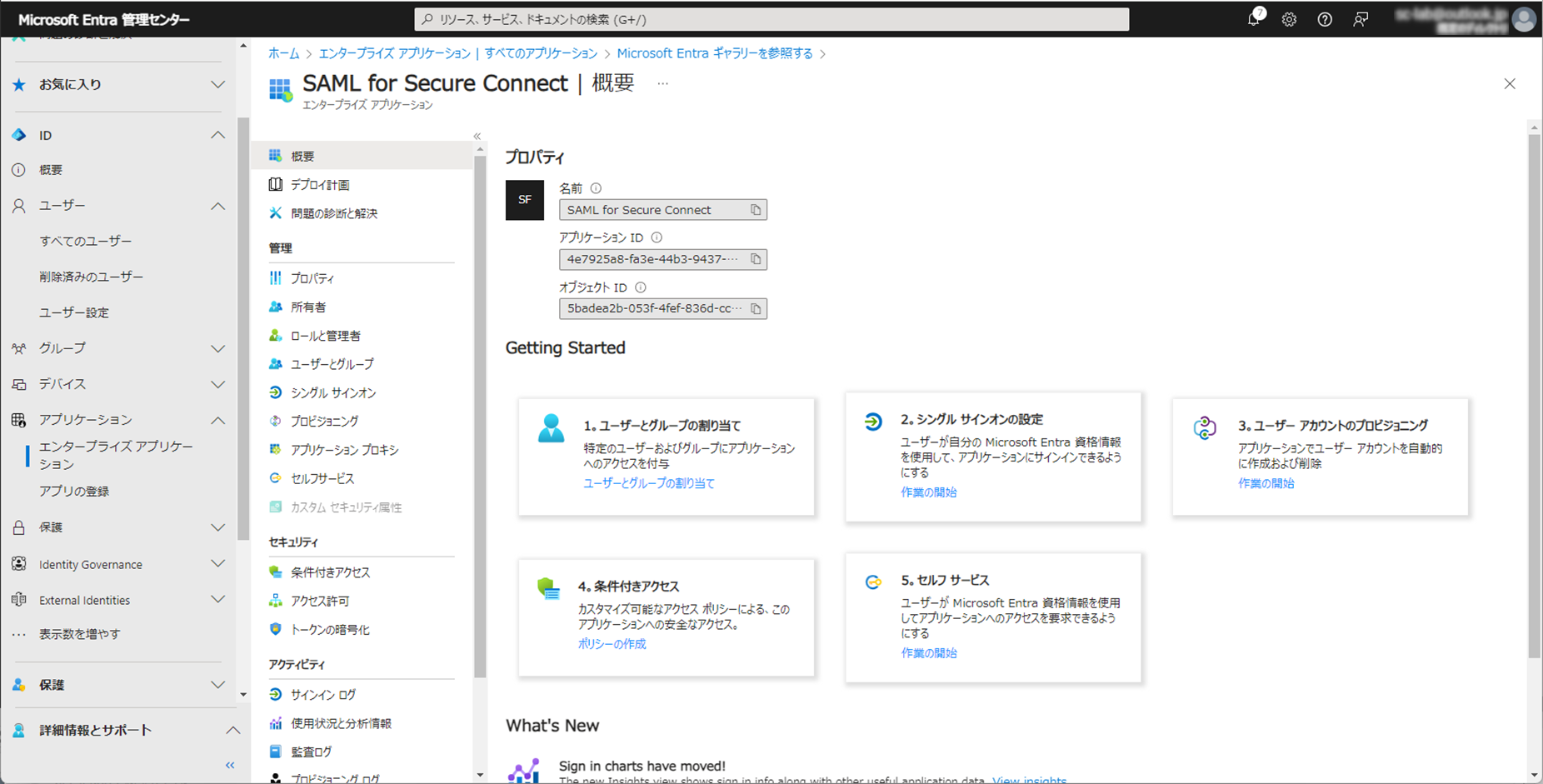 105
ユーザまたはグループの追加をクリックします
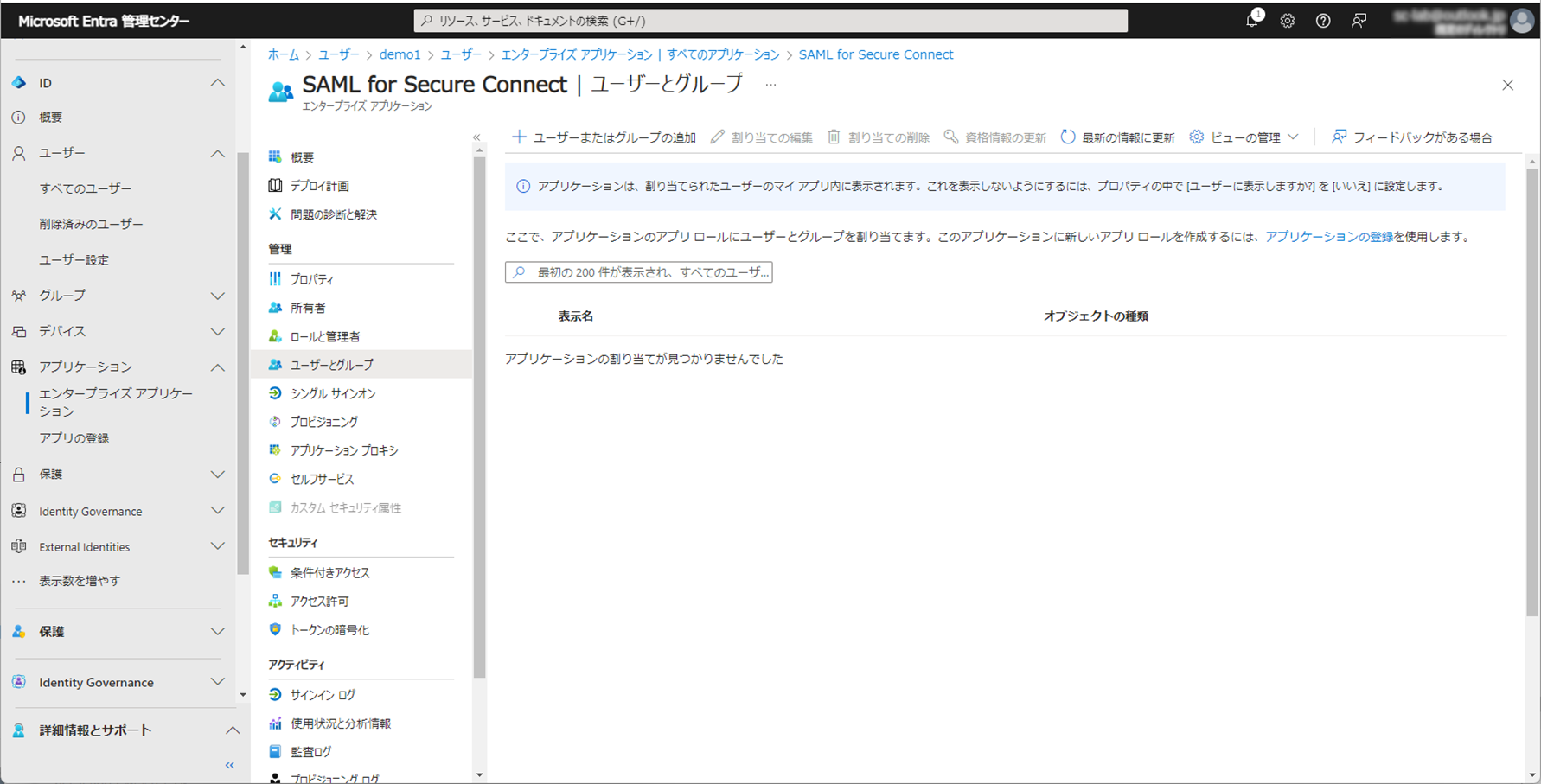 106
追加したいユーザを選択します
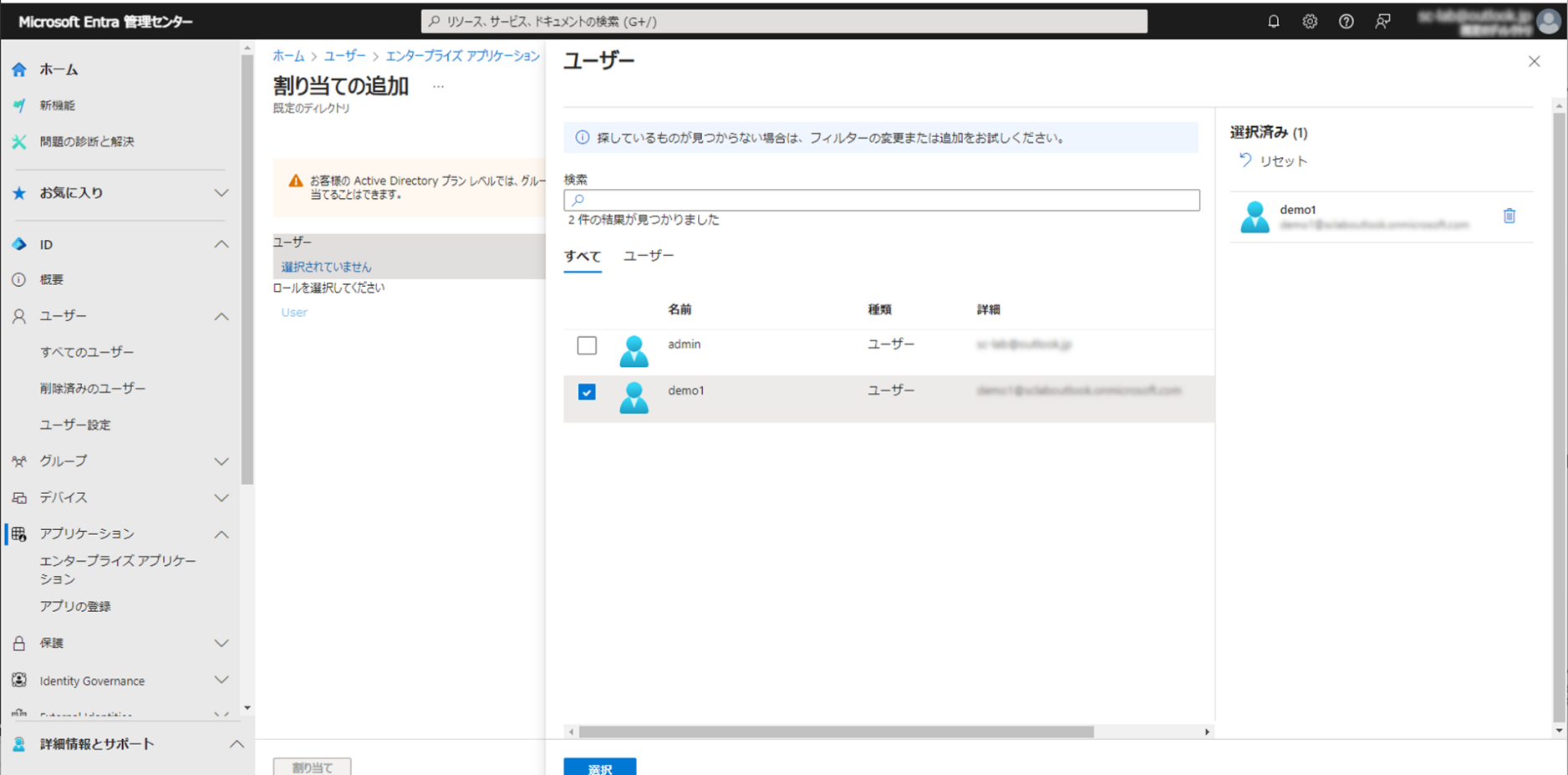 割り当てをクリックします
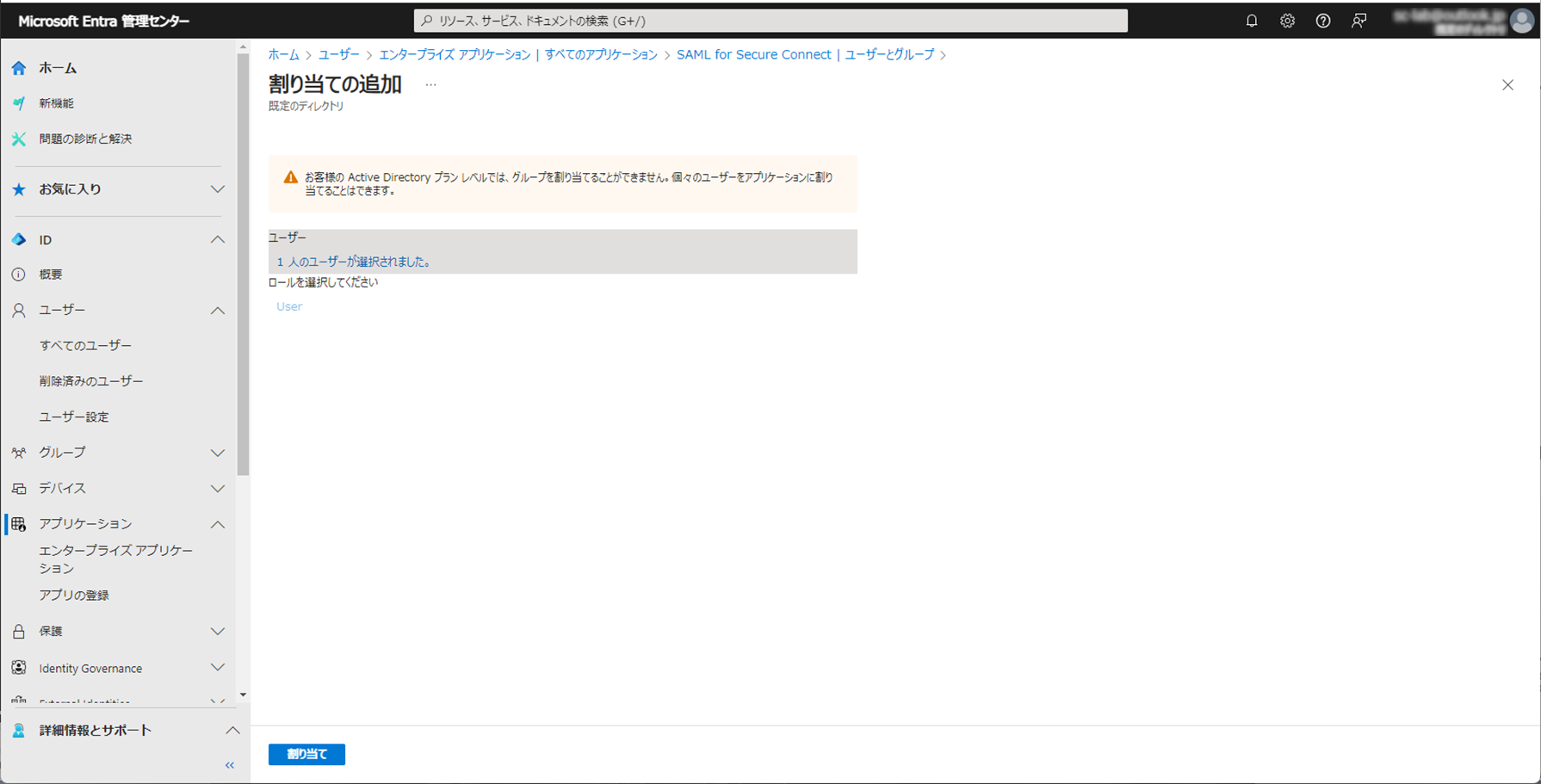 108
ユーザが割り当てられます
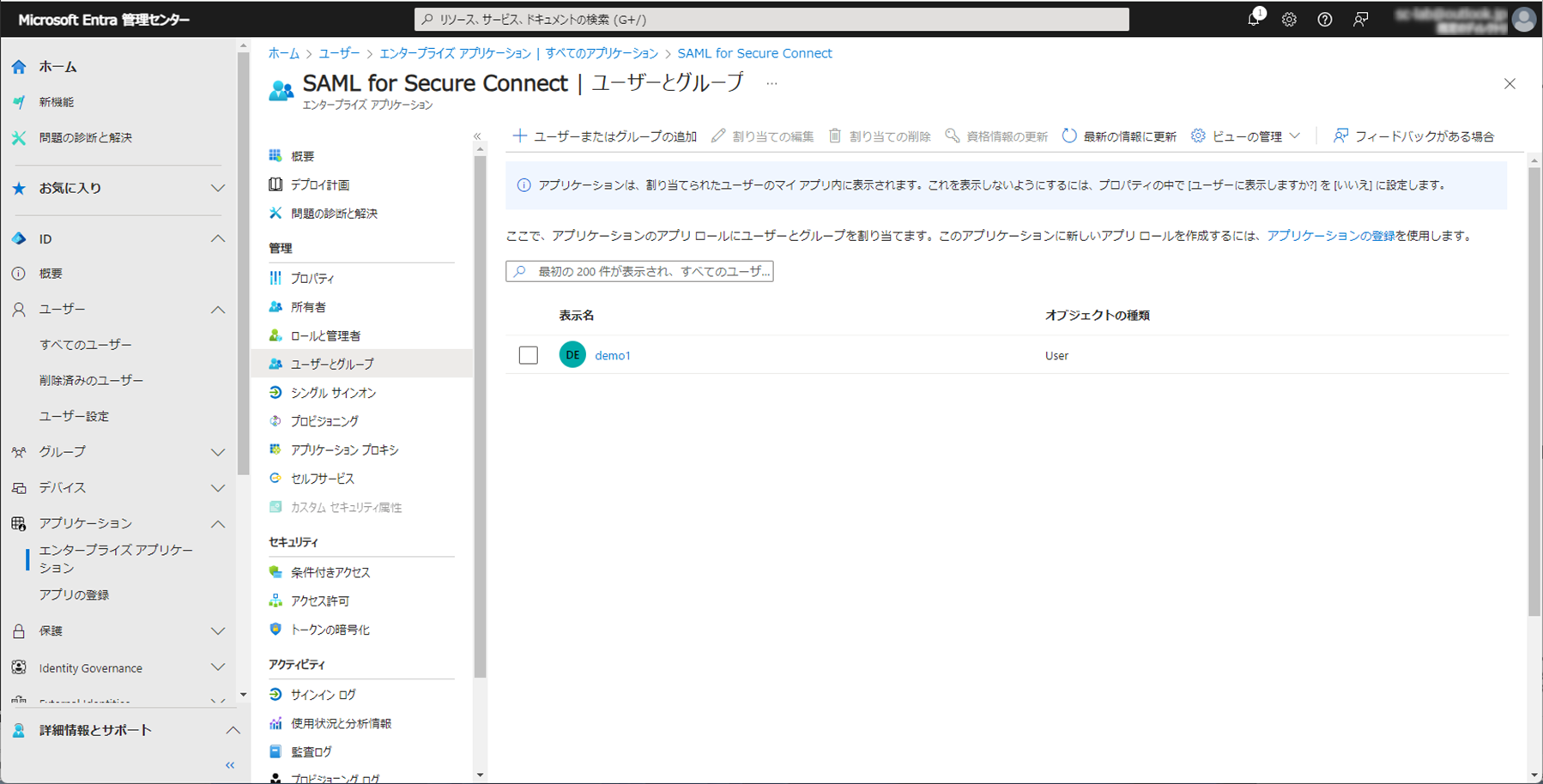 109
シングルサインオンの作業の開始をクリックします
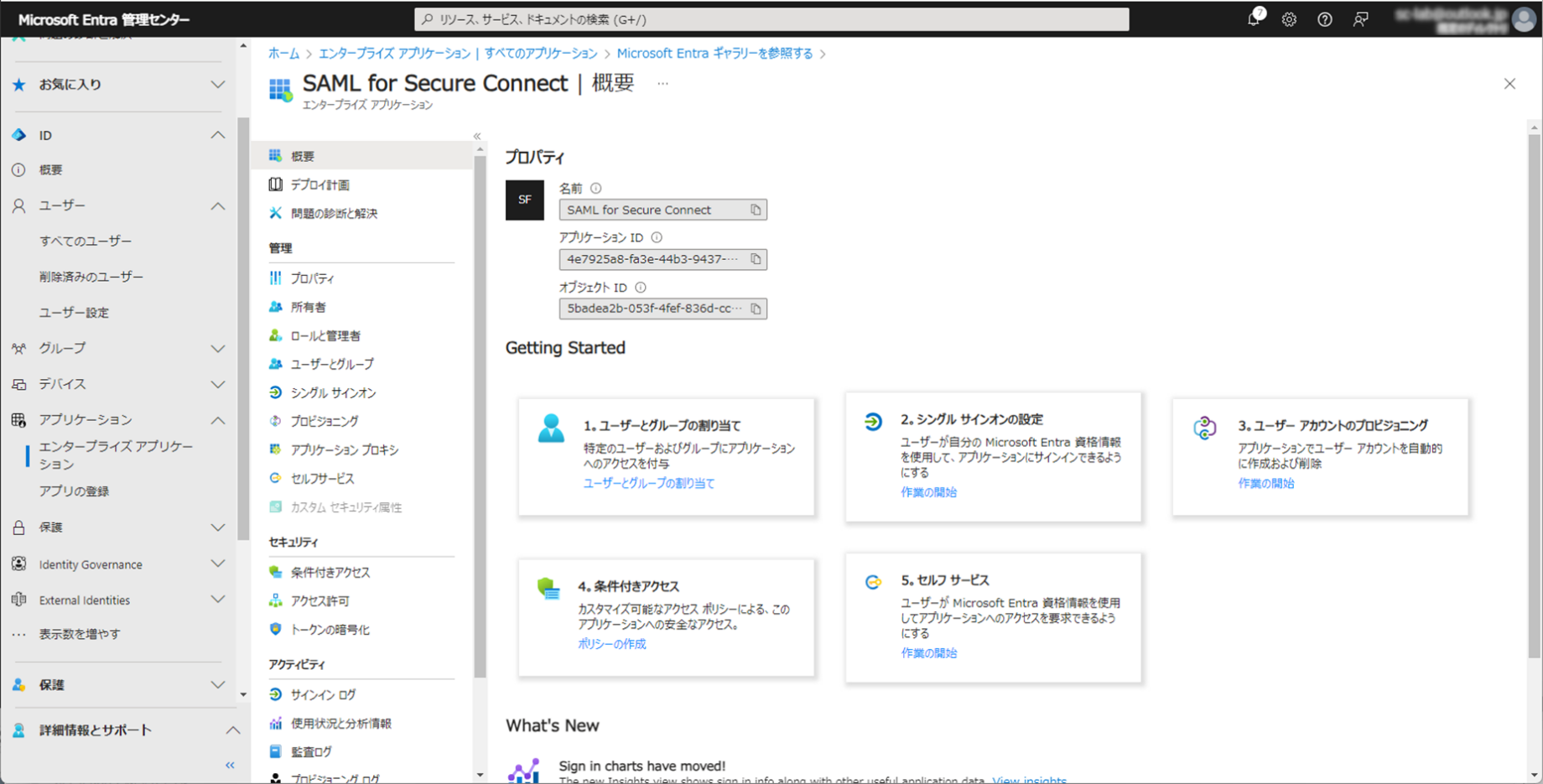 110
SAMLをクリックします
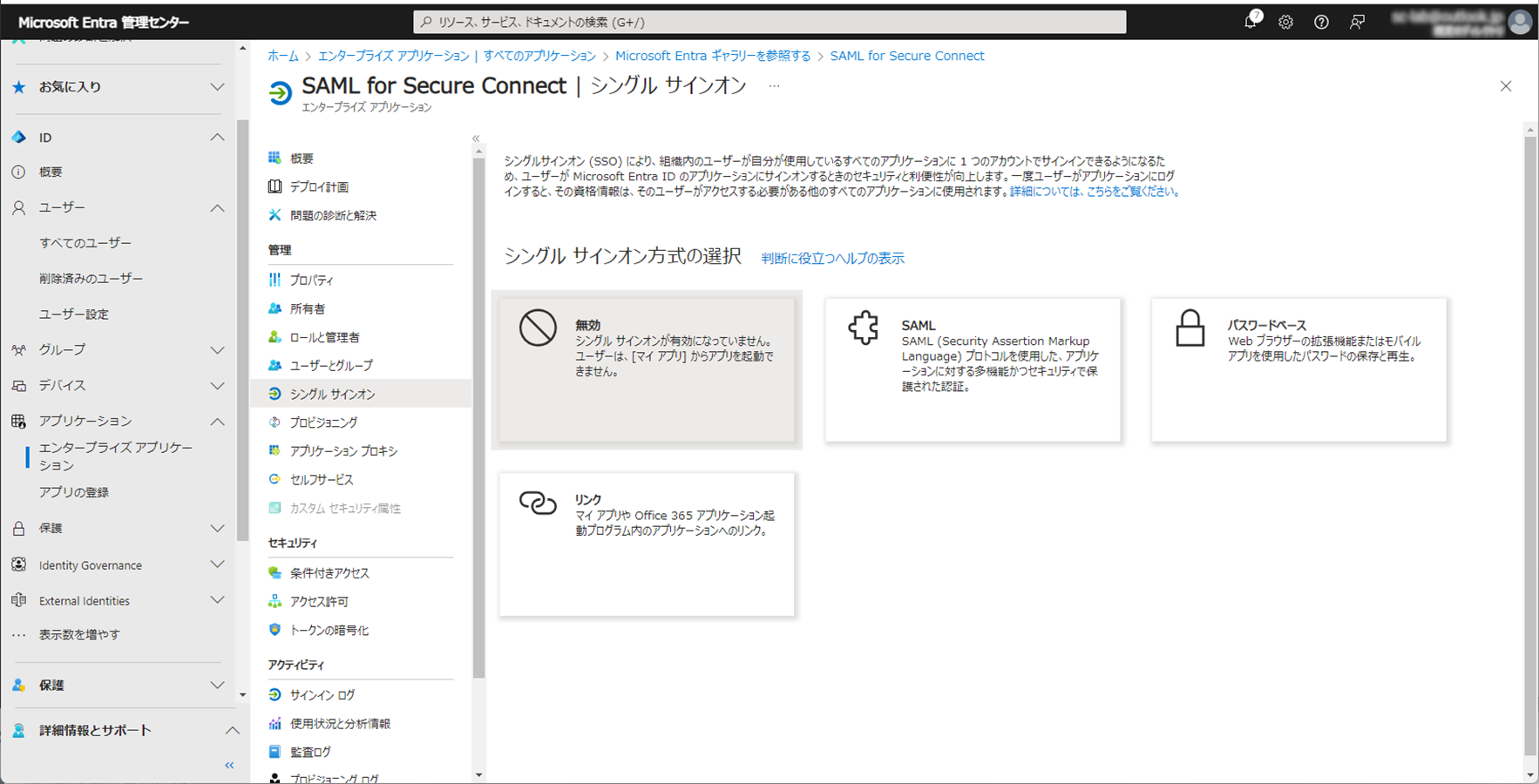 111
メタデータファイルをアップロードをクリックする
UmbrellaからダウンロードしたXMLファイルを選択して、追加ボタンを押す
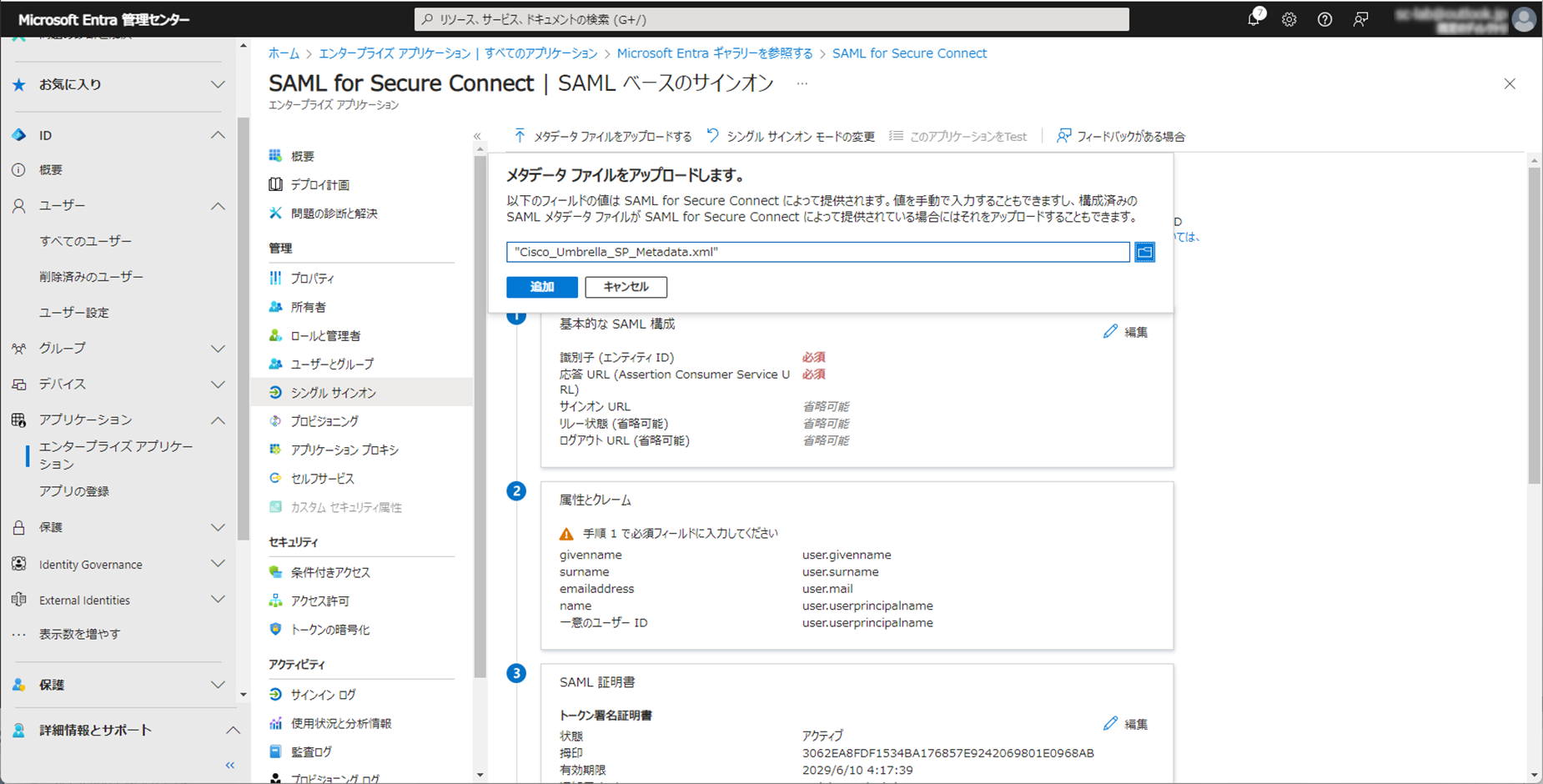 112
保存をクリックします
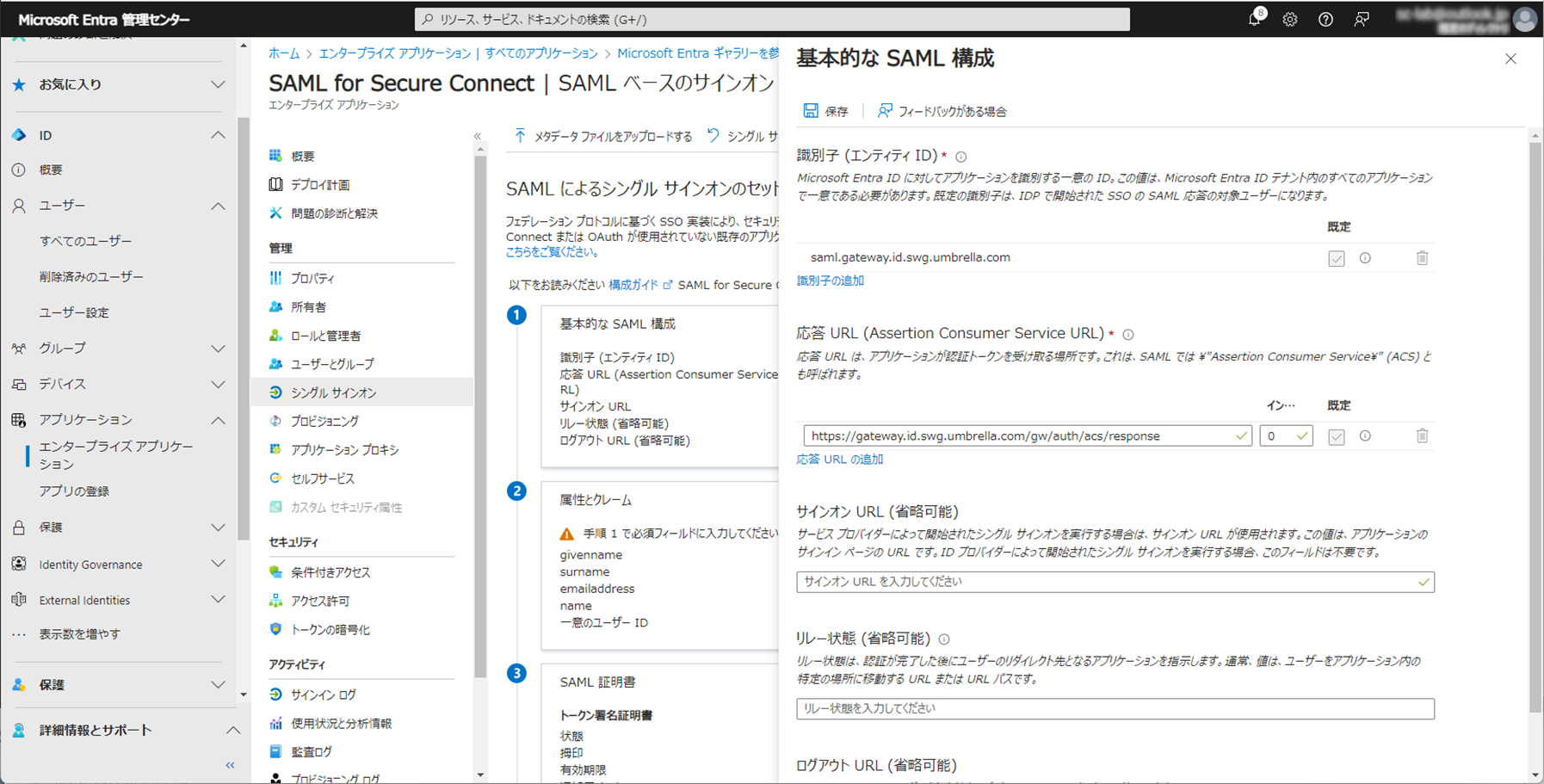 113
フェデレーションメタデータXMLをダウンロードします
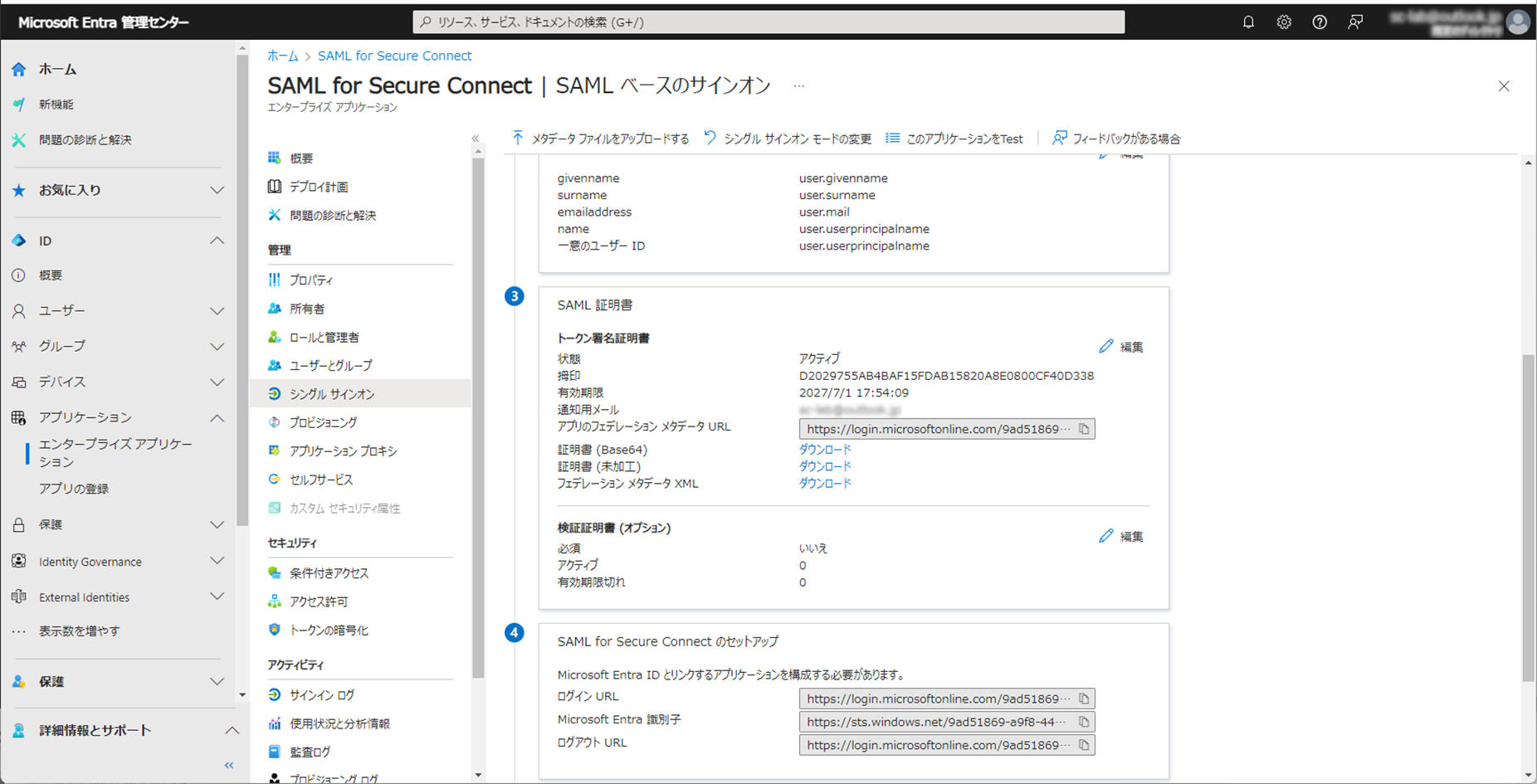 114
Umbrellaに戻り、次へをクリックします
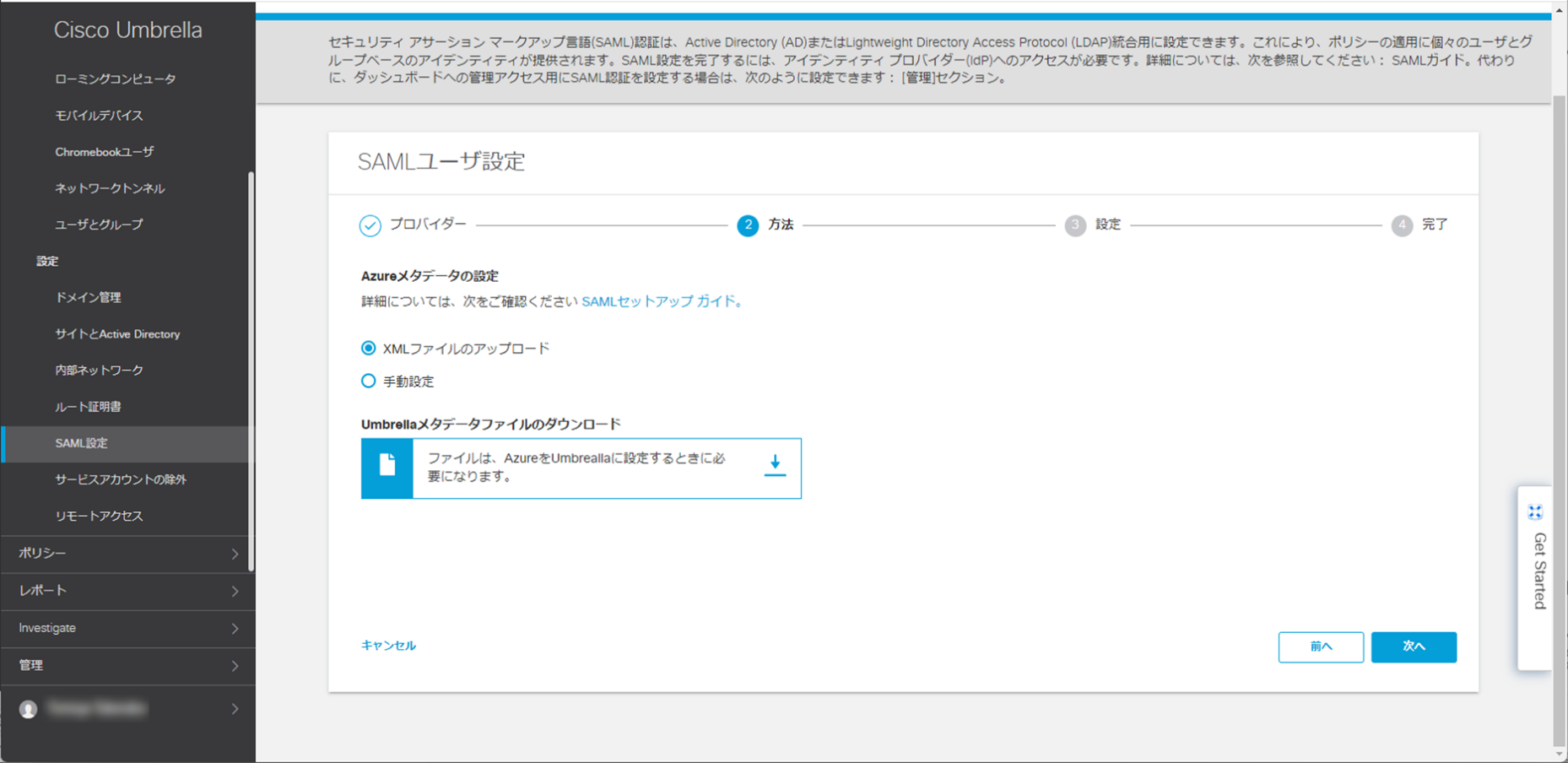 115
EntraからダウンロードしたXMLファイルをアップロードします
次へをクリックします
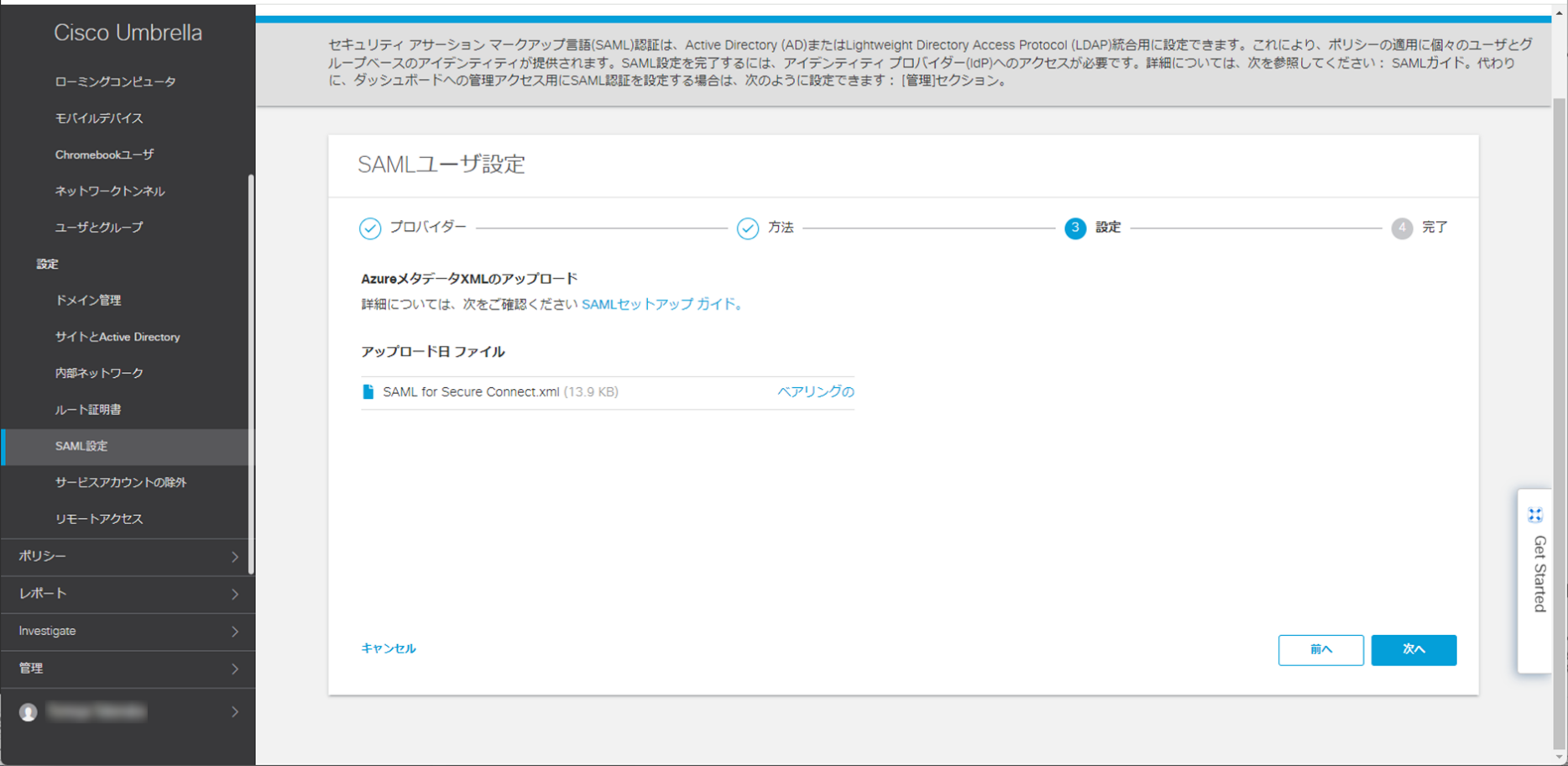 116
保存をクリックします
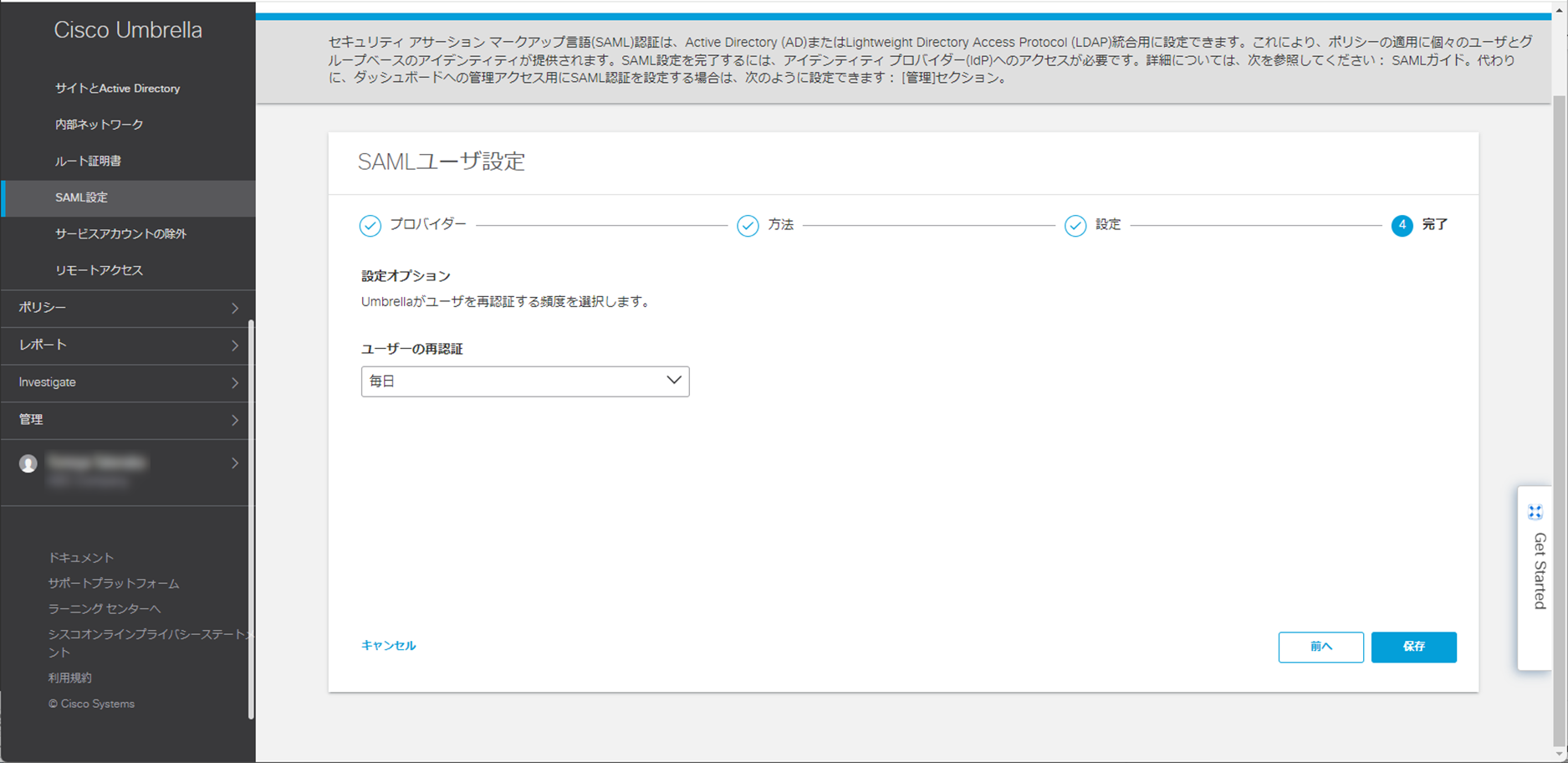 117
テスト構成をクリックします
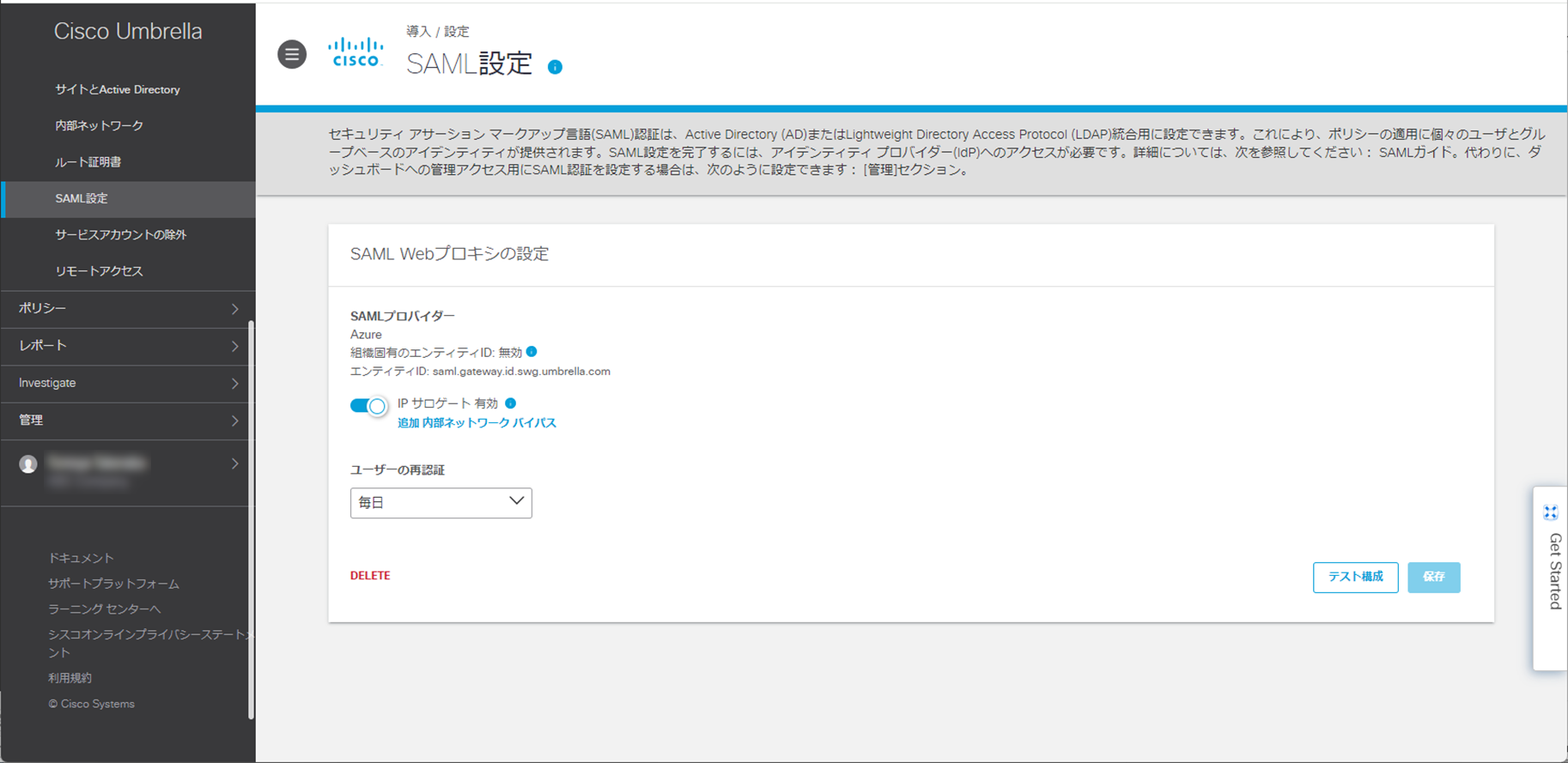 118
Entraサインインの画面になるのでユーザ名、パスワードを入力します
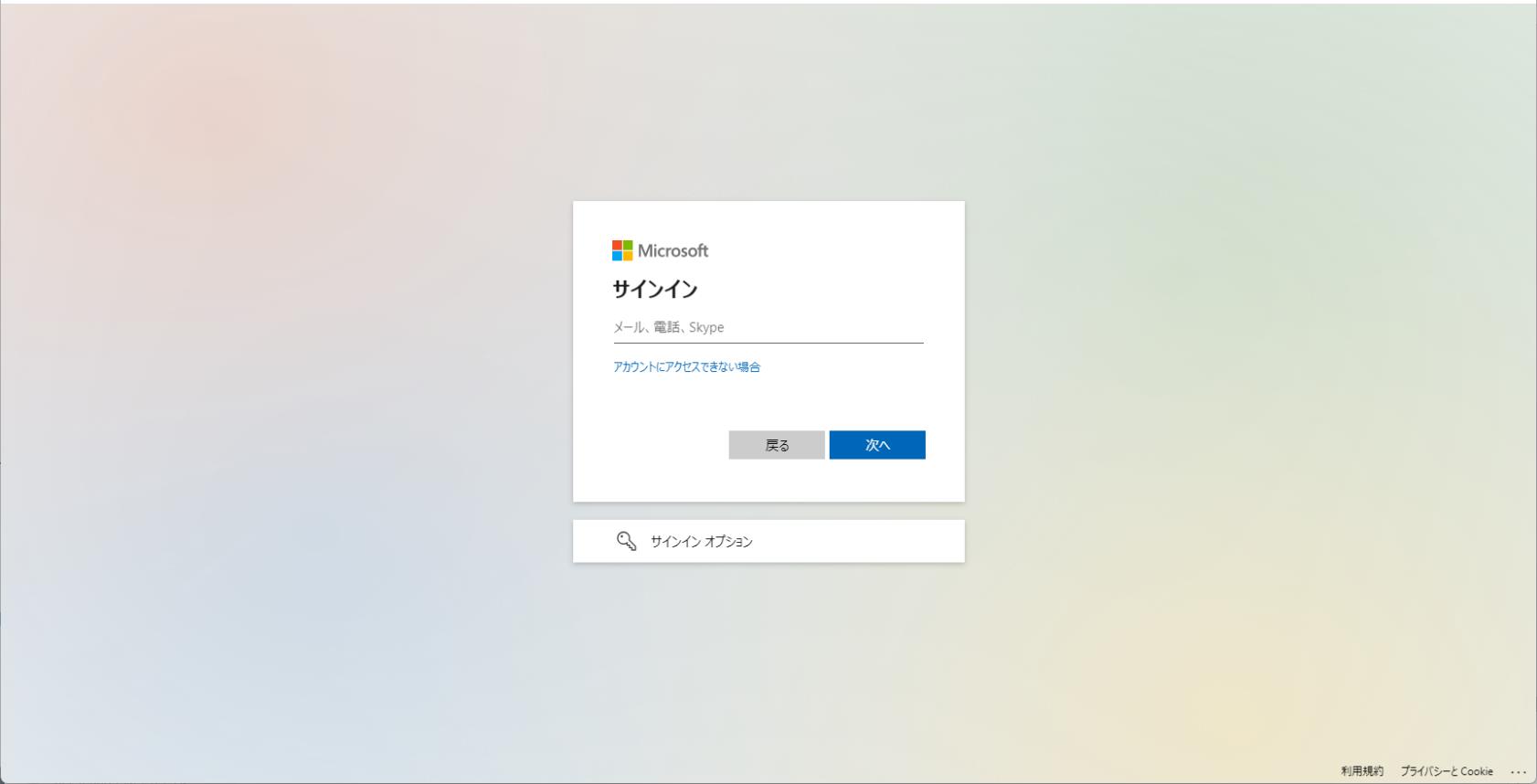 119
SAMLがうまくいくことを確認します
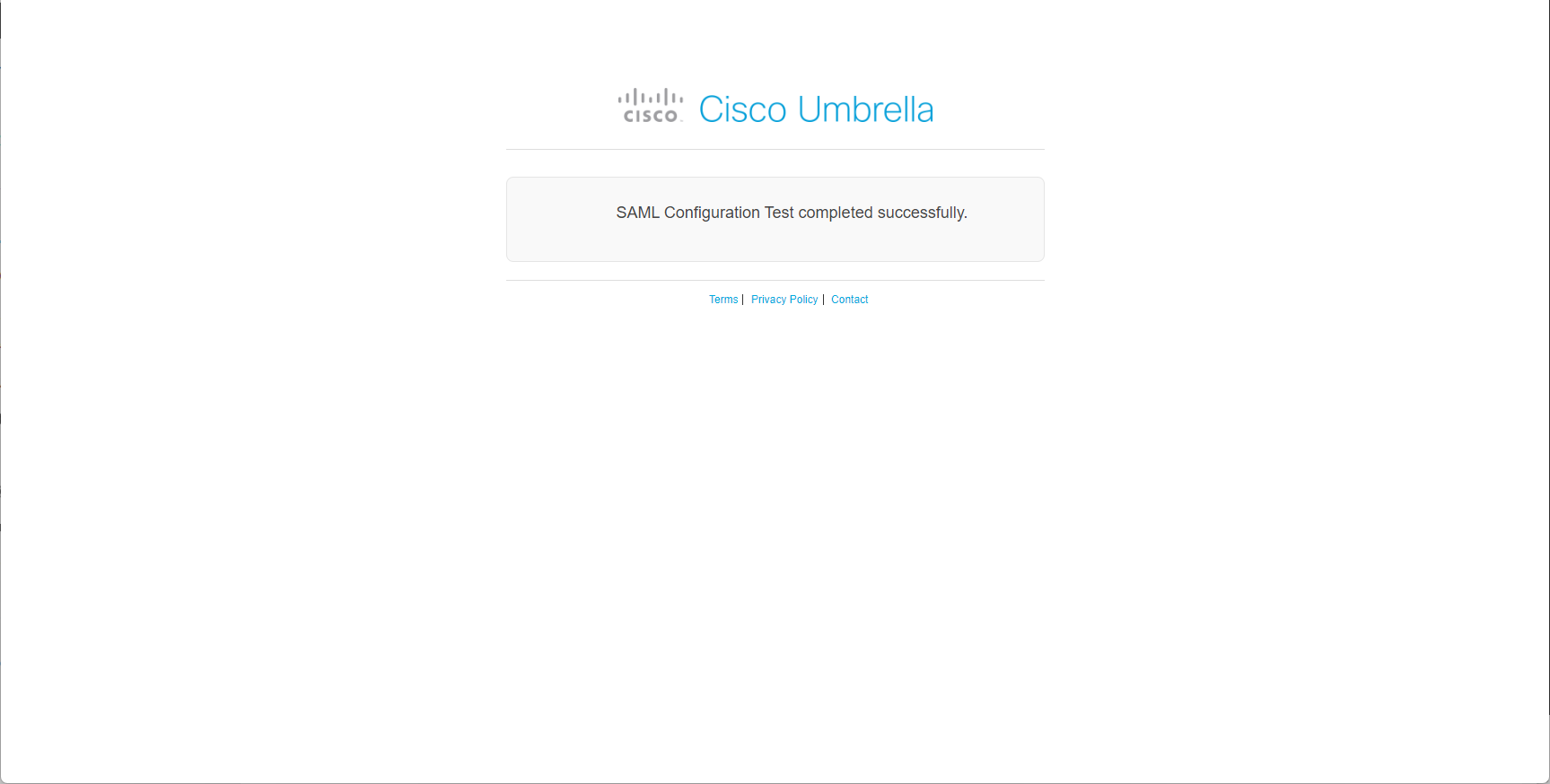 120
設定がうまくいっていればMerakiのダッシュボードからユーザが確認できます
セキュアコネクト→ユーザのページです
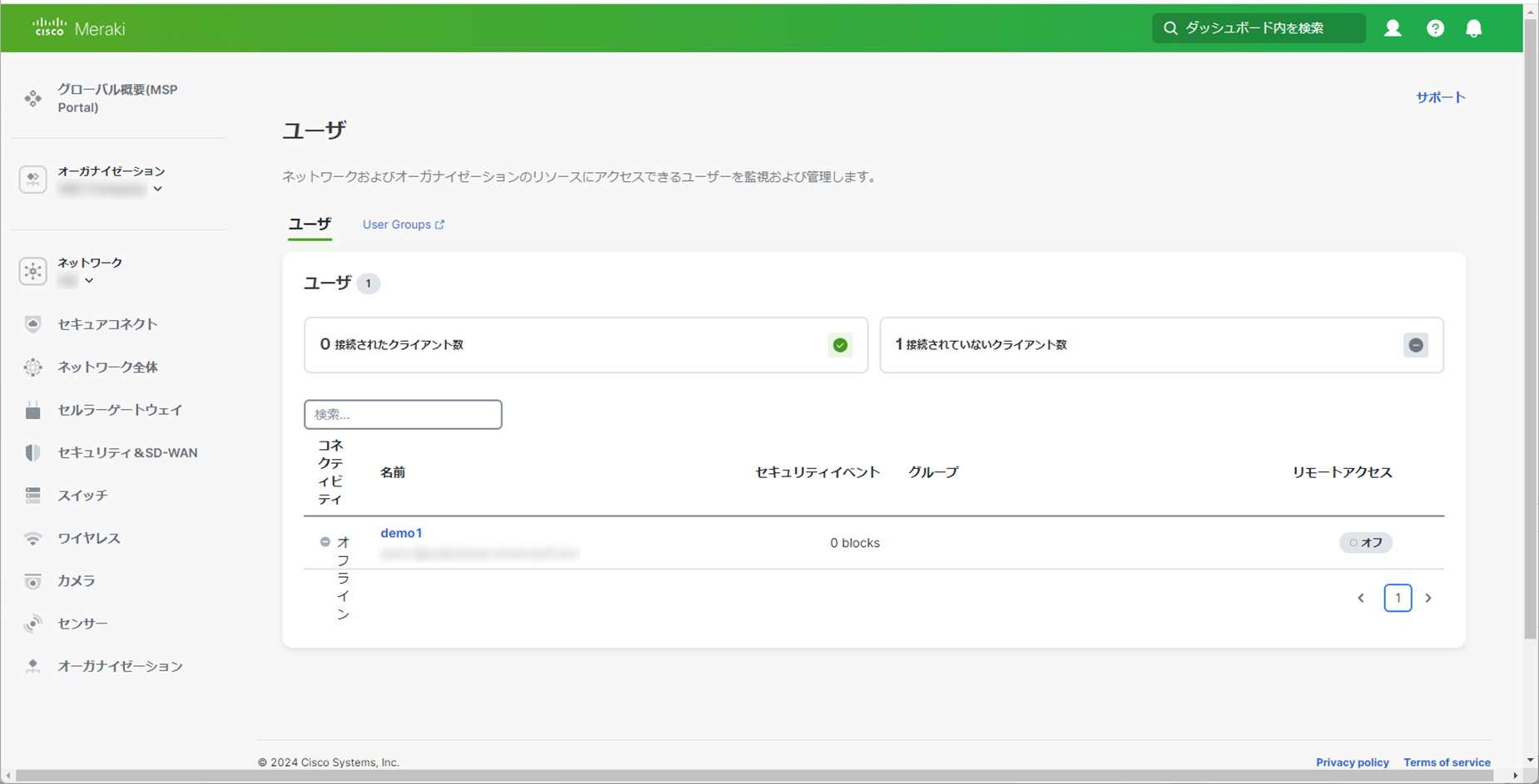 この時点ではリモートアクセスはオフになっています
121
リモートアクセスの設定
122
セキュアコネクト→リモートアクセスのページを表示します
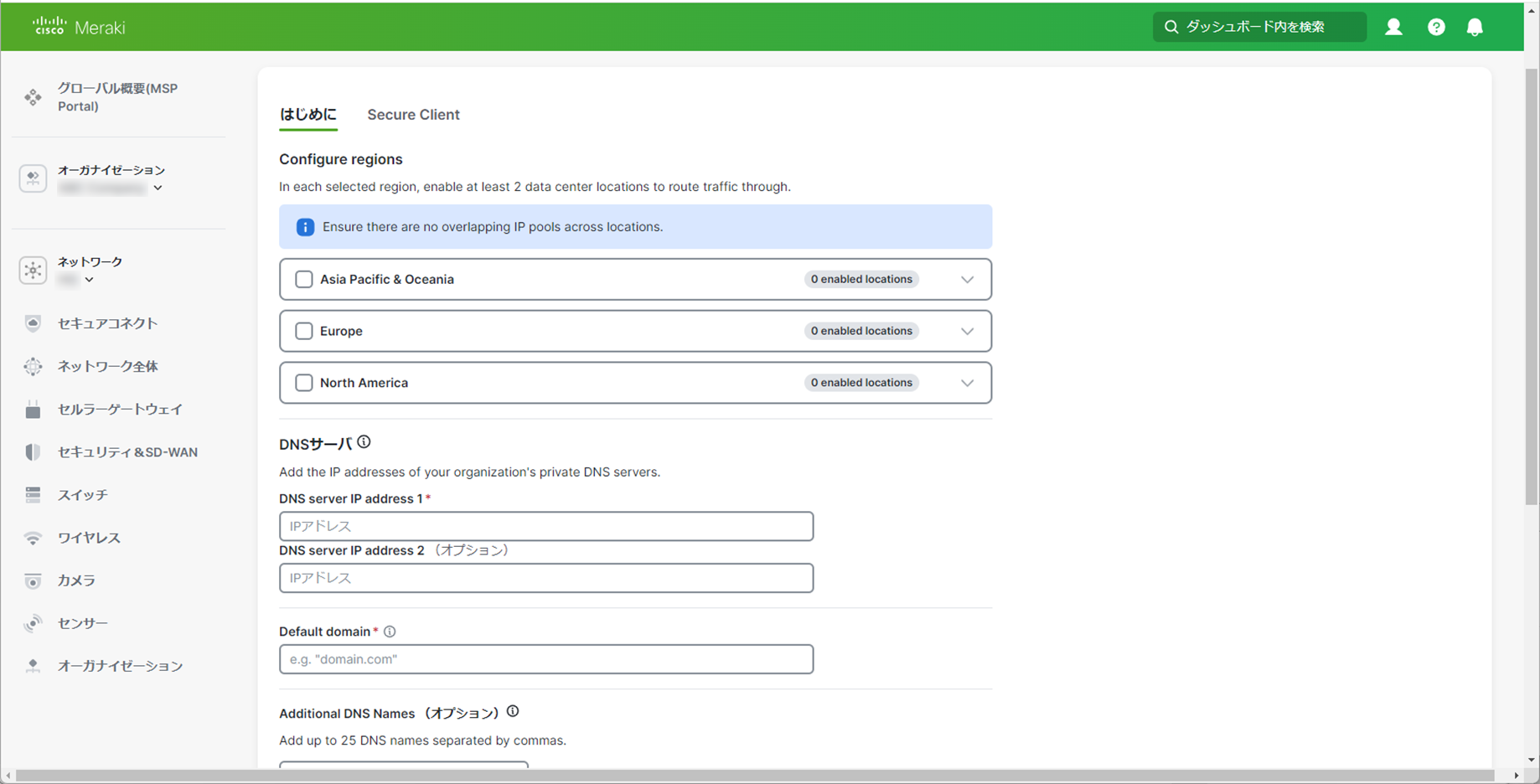 123
接続したいデータセンターにチェックを入れて、IPアドレスの範囲を入力します
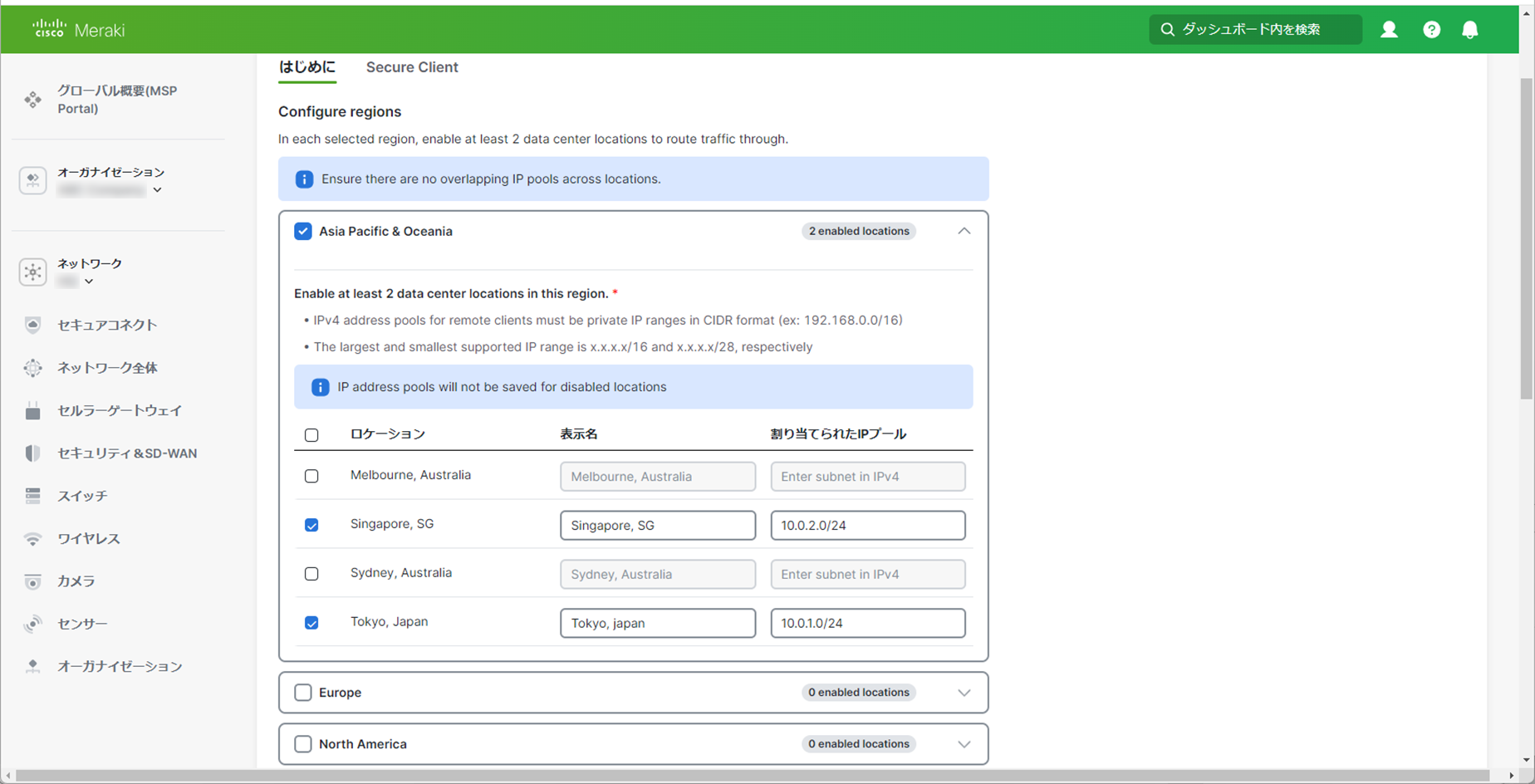 124
必要に応じて社内DNSサーバのIPを入力します。今回はUmbrellaのIPを入れておきます
ドメイン名を入力して、保存をクリックします
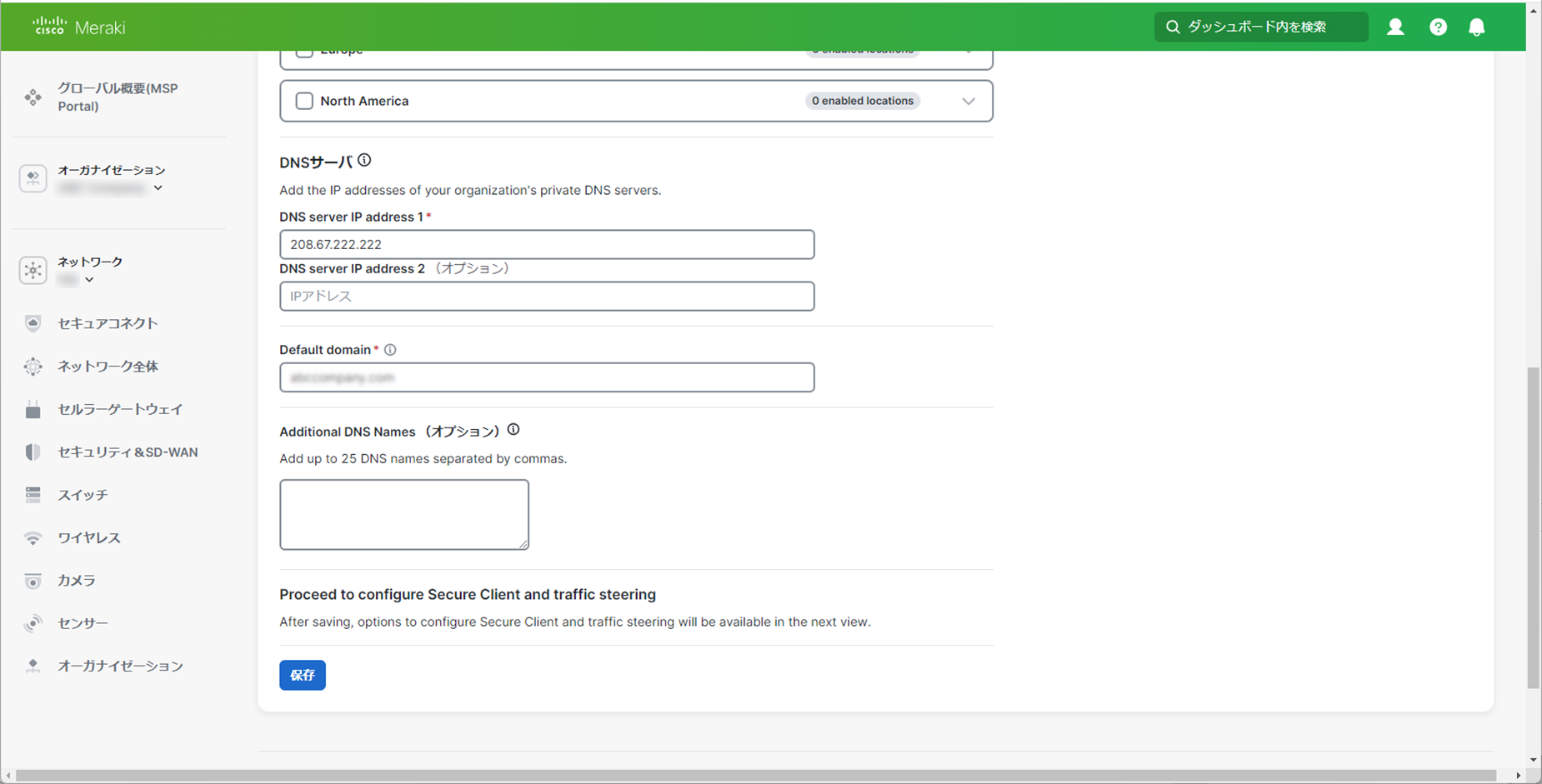 125
しばらくするとプロビジョニングが完了します
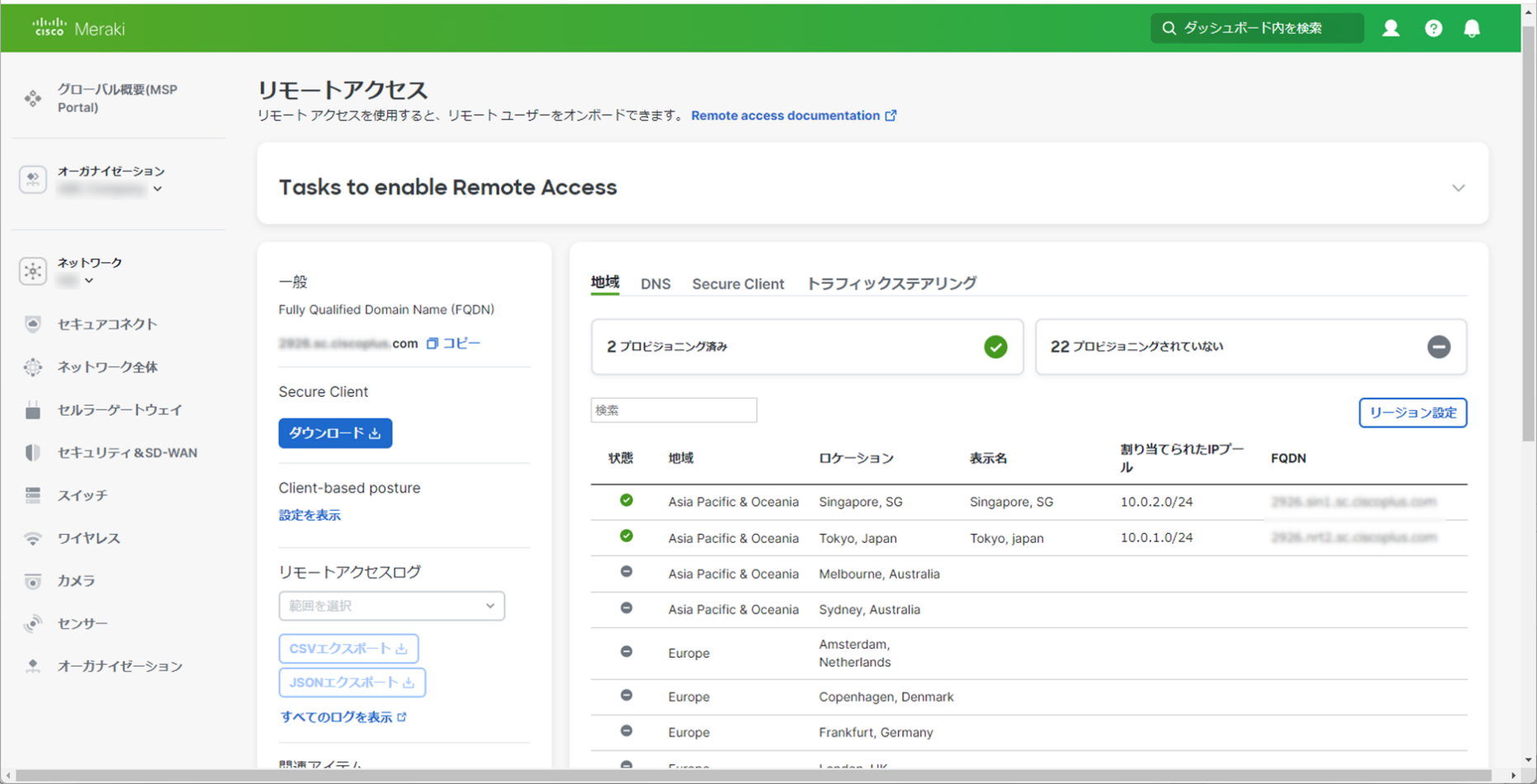 126
デフォルトだとリモートアクセスはOFFになっています
導入→リモートアクセス→ユーザとグループの割り当てに行き、ユーザを選択して保存を押します
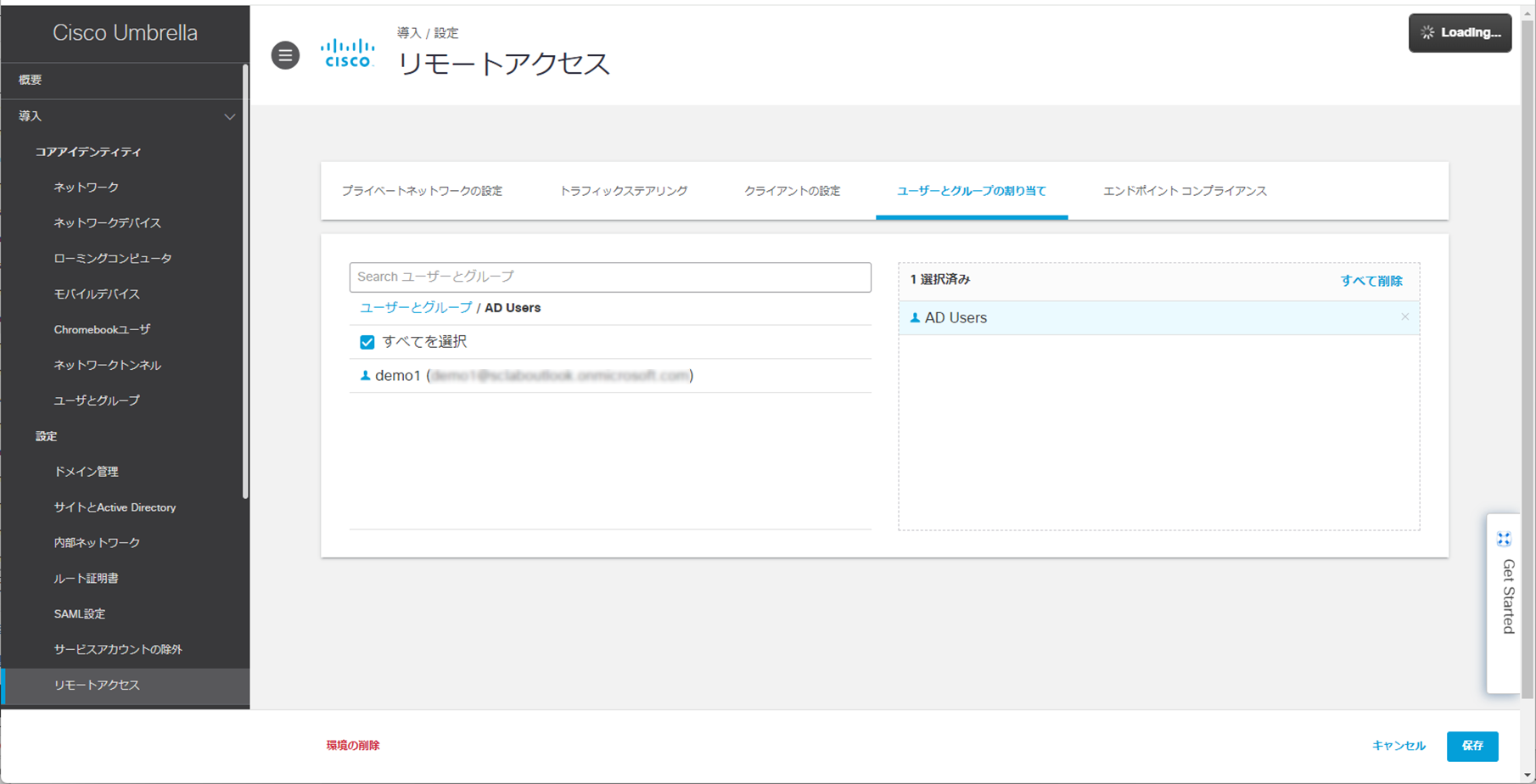 127
Merakiのダッシュボードでリモートアクセスがオンになっていることを確認します
セキュアコネクト→ユーザのページ
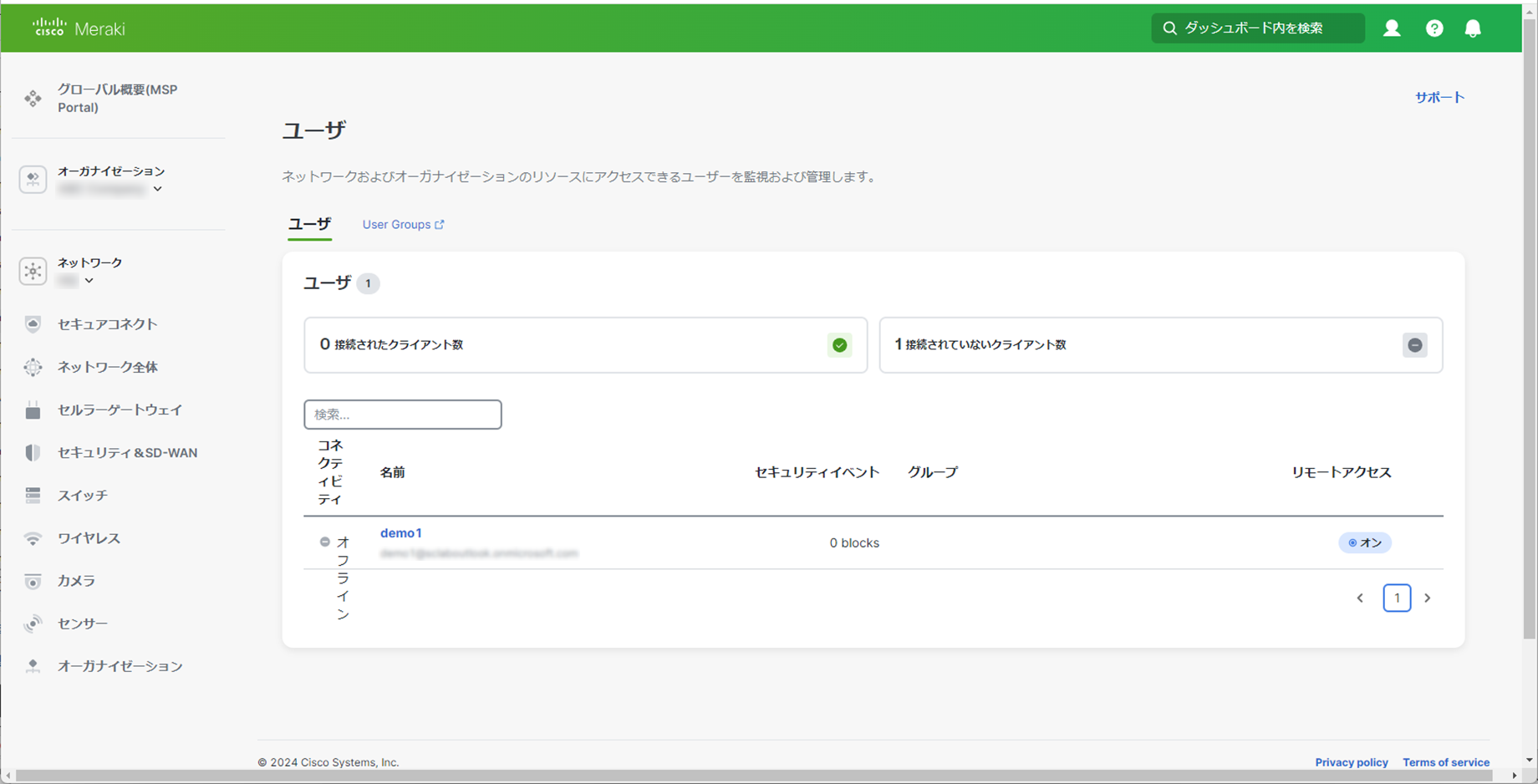 128
ファイアウォールの設定
129
セキュアコネクト→クラウドファイアウォールのページに行きます
ルール追加→プライベートアプリケーションとネットワークルールをクリックします
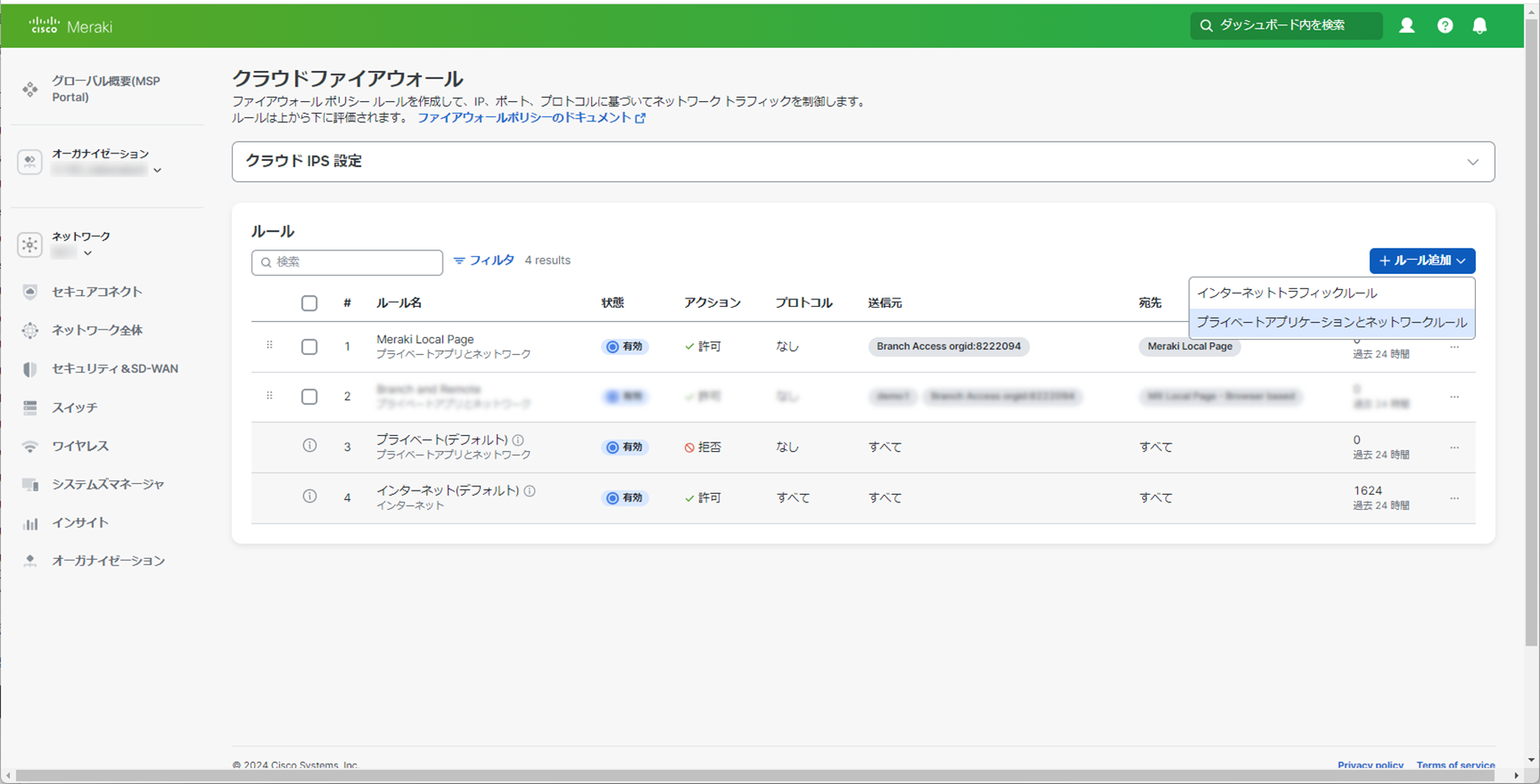 130
ルール名を入力します
次へをクリックします
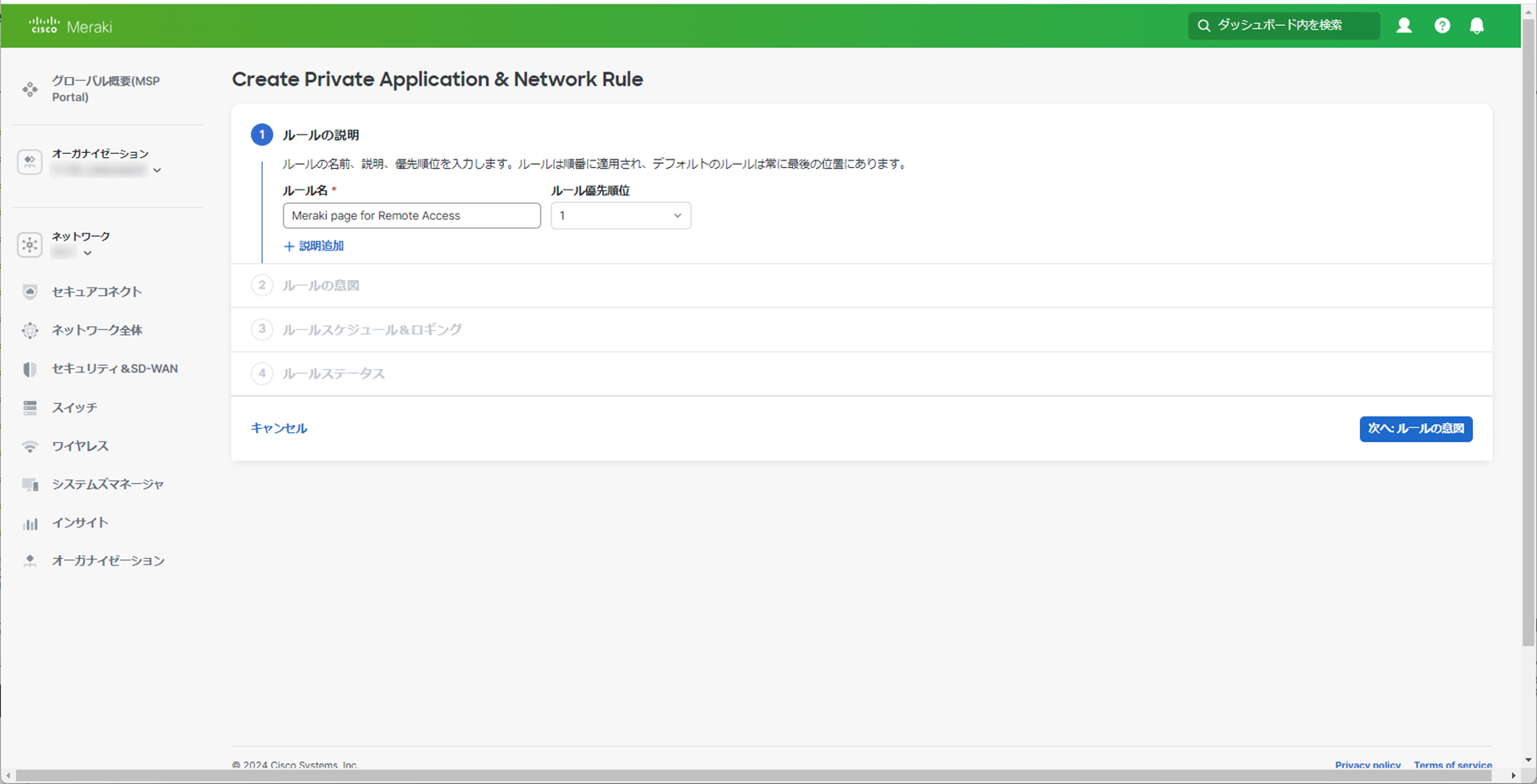 131
アクセス許可をクリックします
送信元にリモートアクセスするユーザ、宛先に作成したMeraki Local Pageを指定します
次へをクリックします
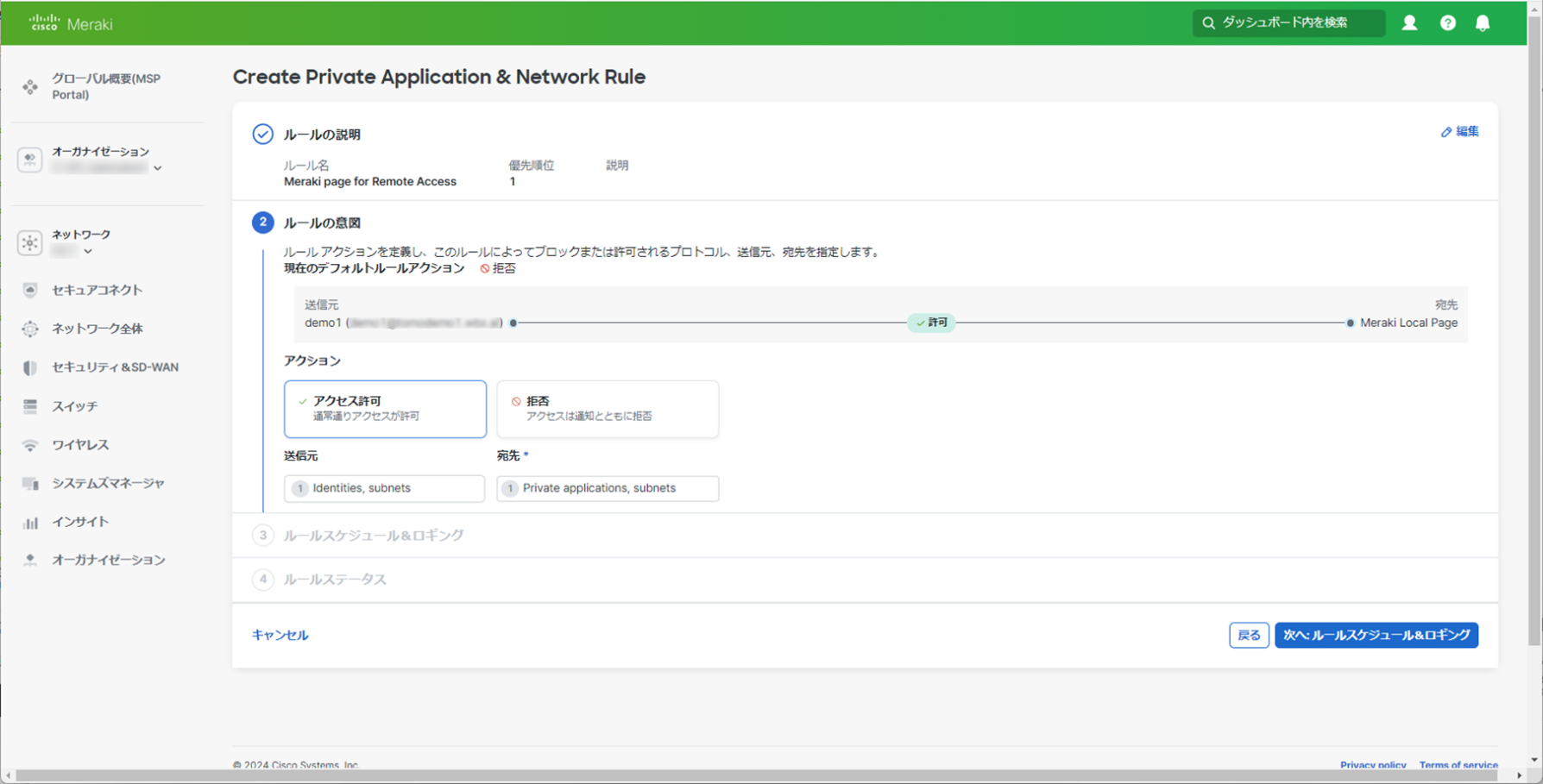 132
次へをクリックします
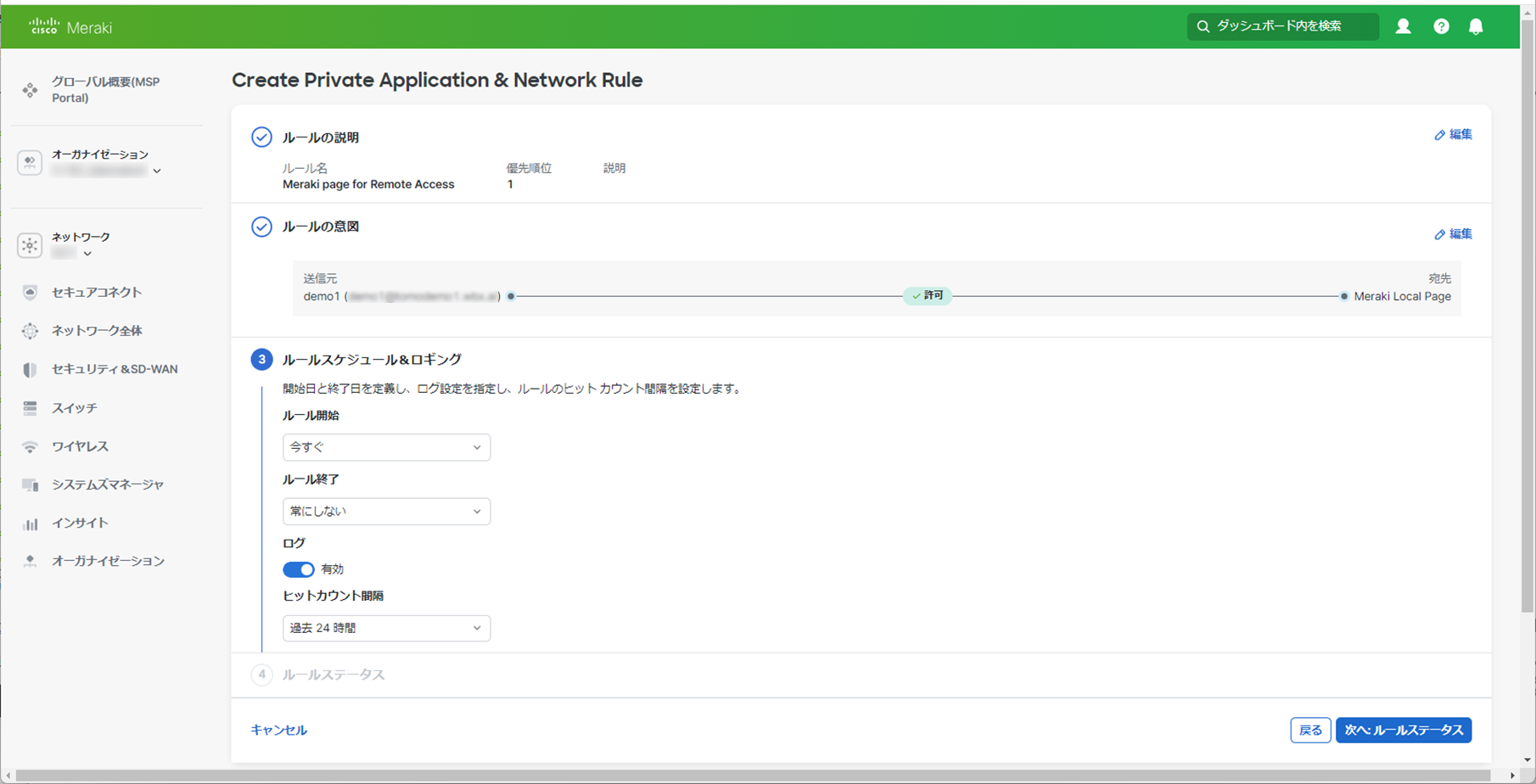 133
Save and add ruleをクリックします
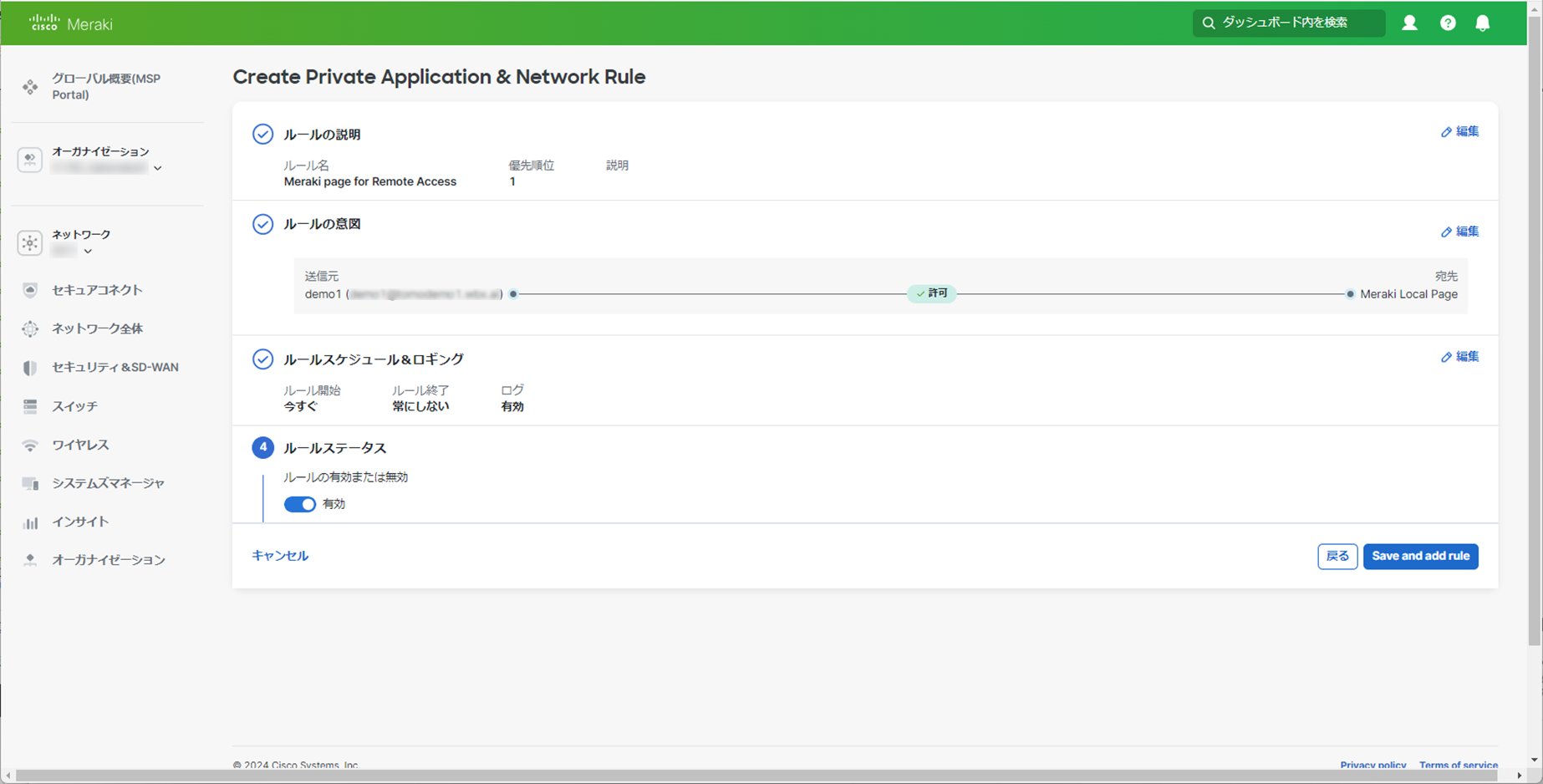 134
新しいルールが追加されたことを確認します
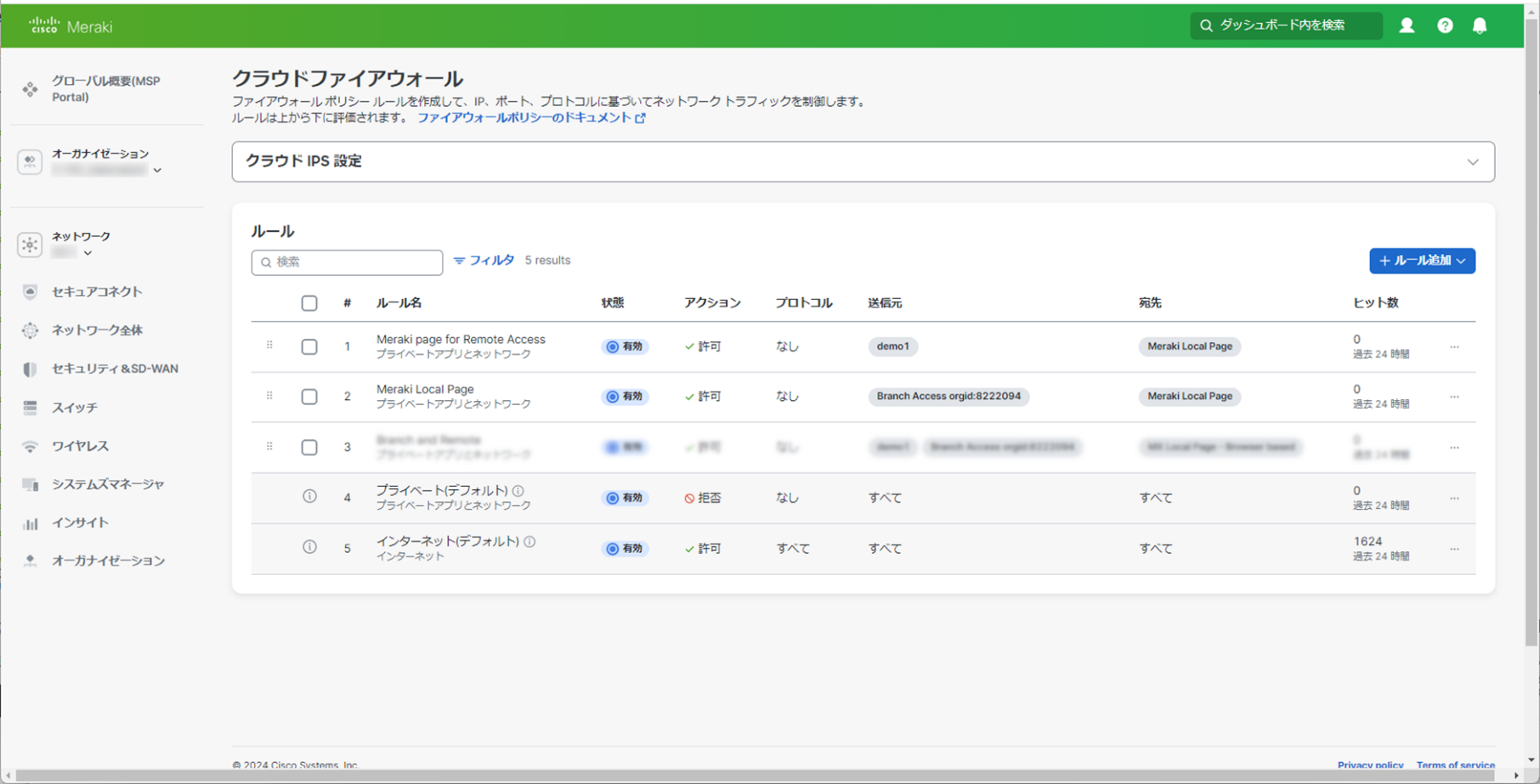 135
エンドポイントポスチャの設定
136
必要に応じてセキュアコネクト→エンドポイントポスチャを設定します。クライアントベースアクセスをクリックします。不要の場合はデフォルトのままで進めます
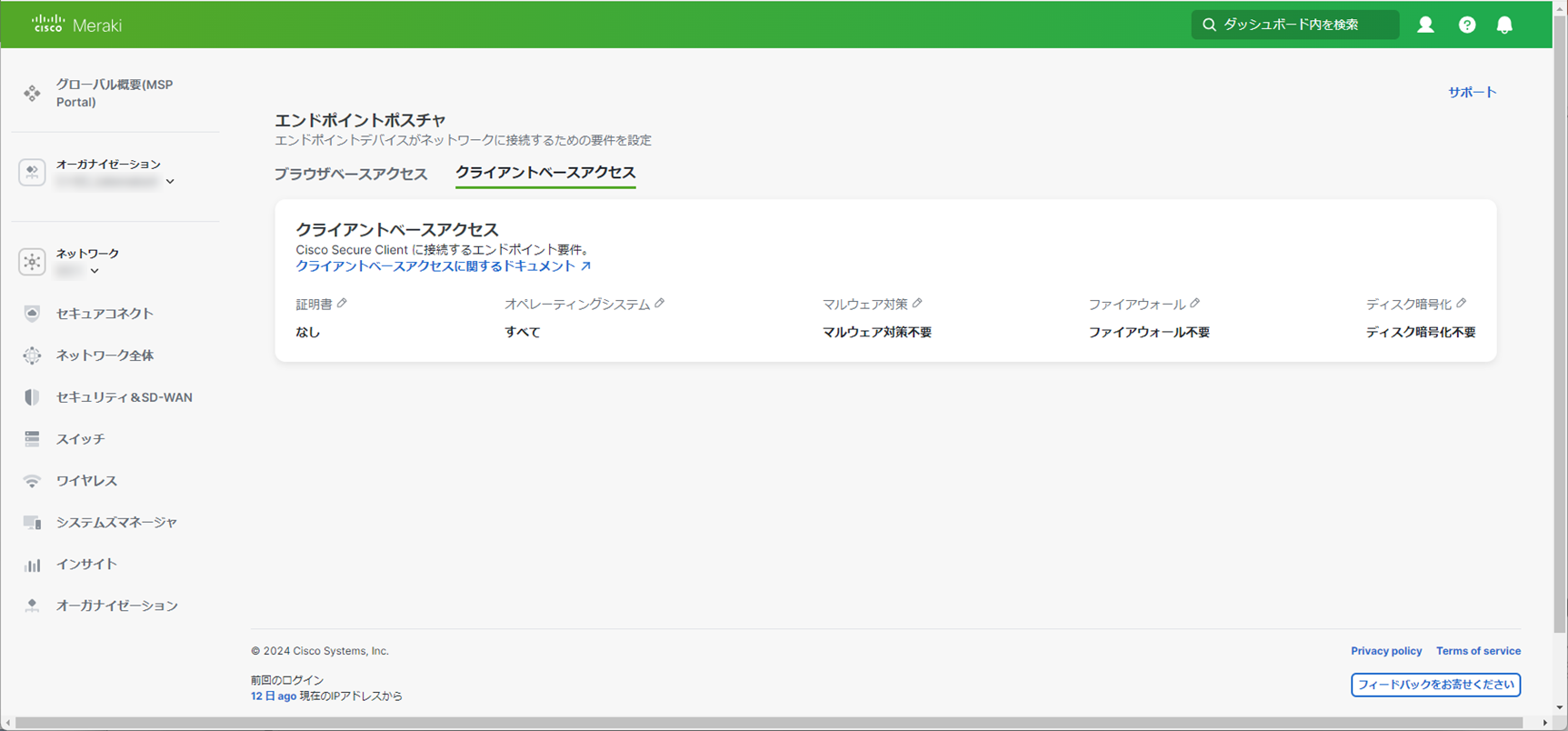 137
Cisco Secure Clientのインストール
138
セキュアコネクト→リモートアクセスのページに行きます
ダウンロードボタンを押します
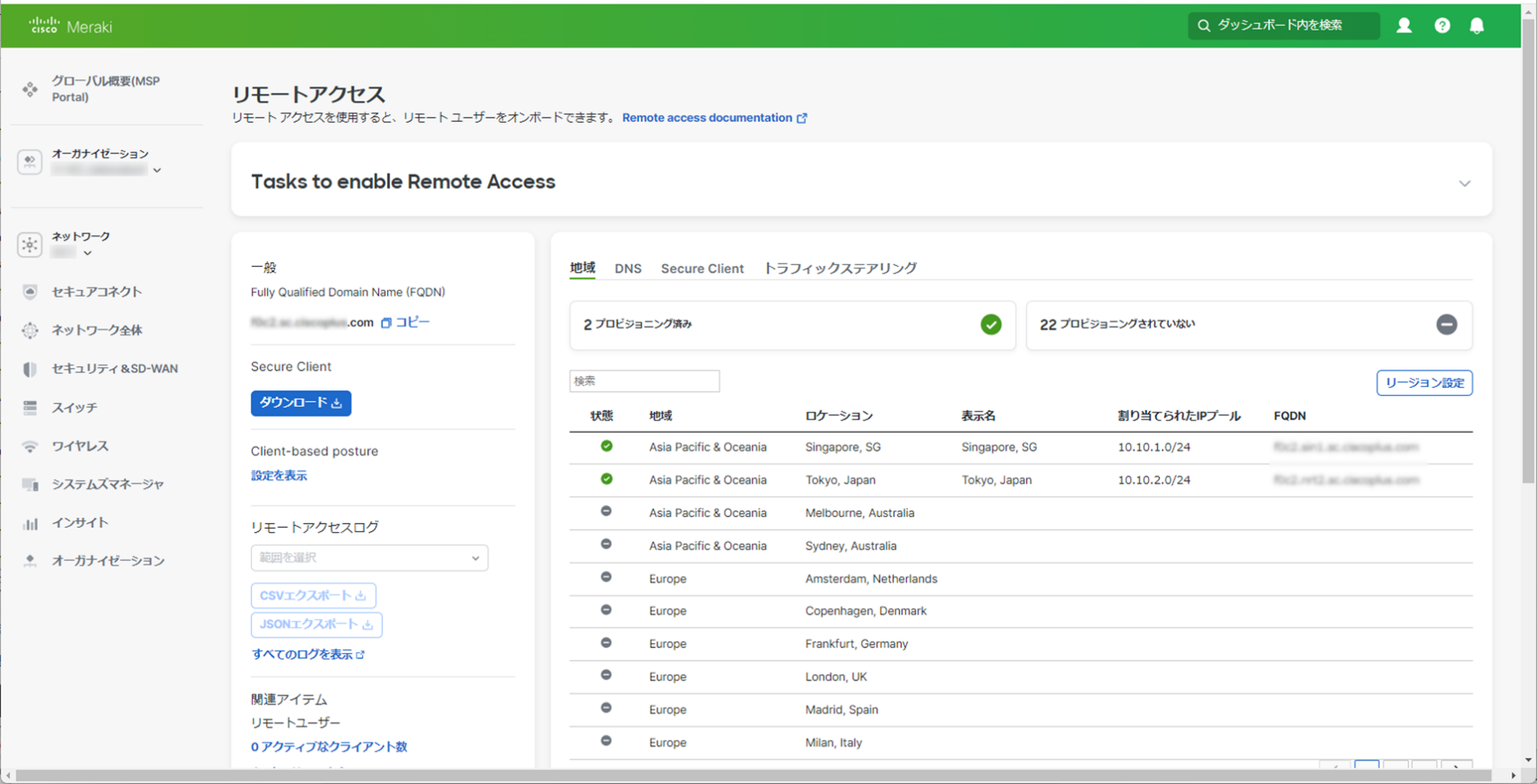 139
Cisco Secure ClientをOSにあわせてダウンロードします
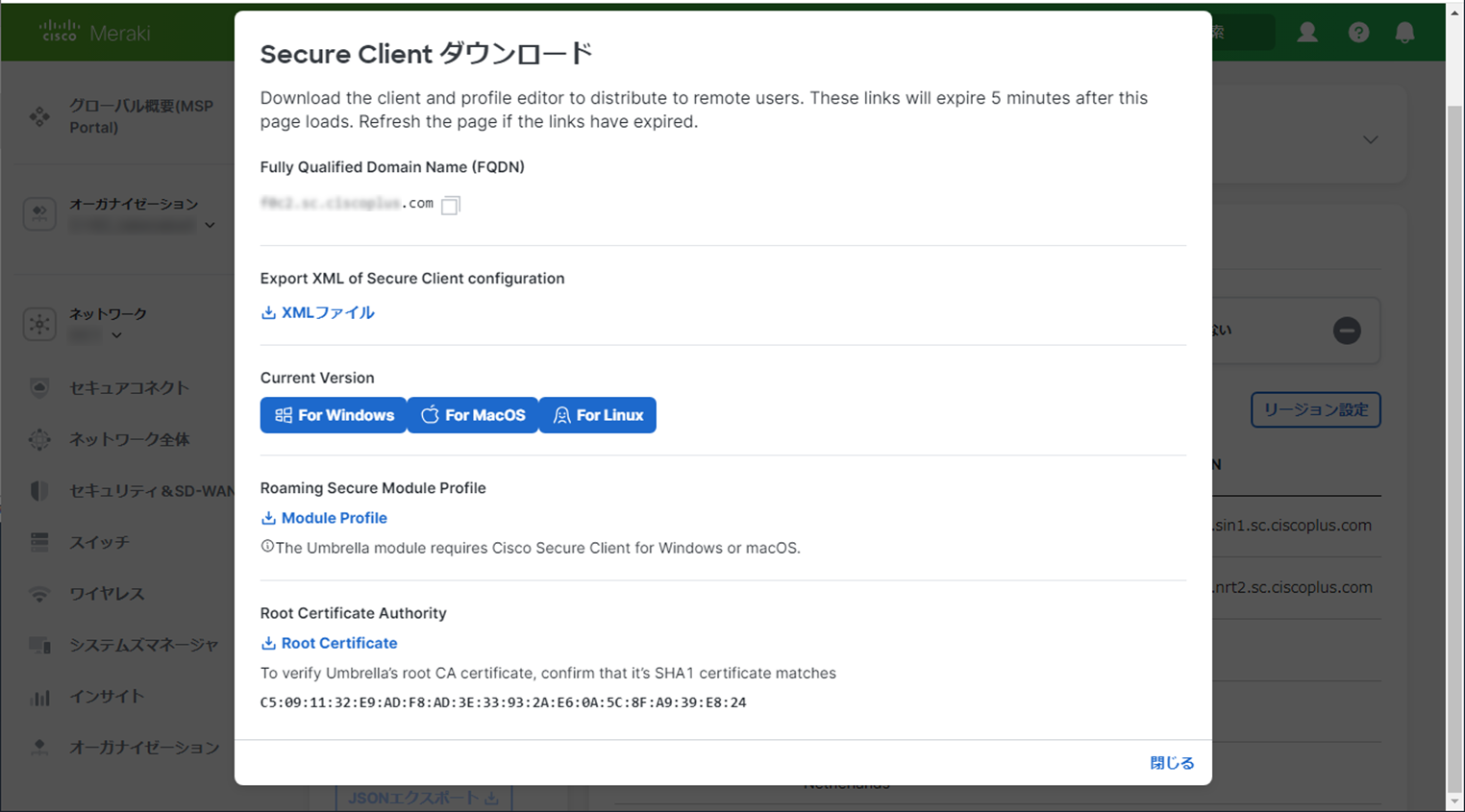 140
フォルダにあるcore-vpn-predeployを選んで、インストールを開始します
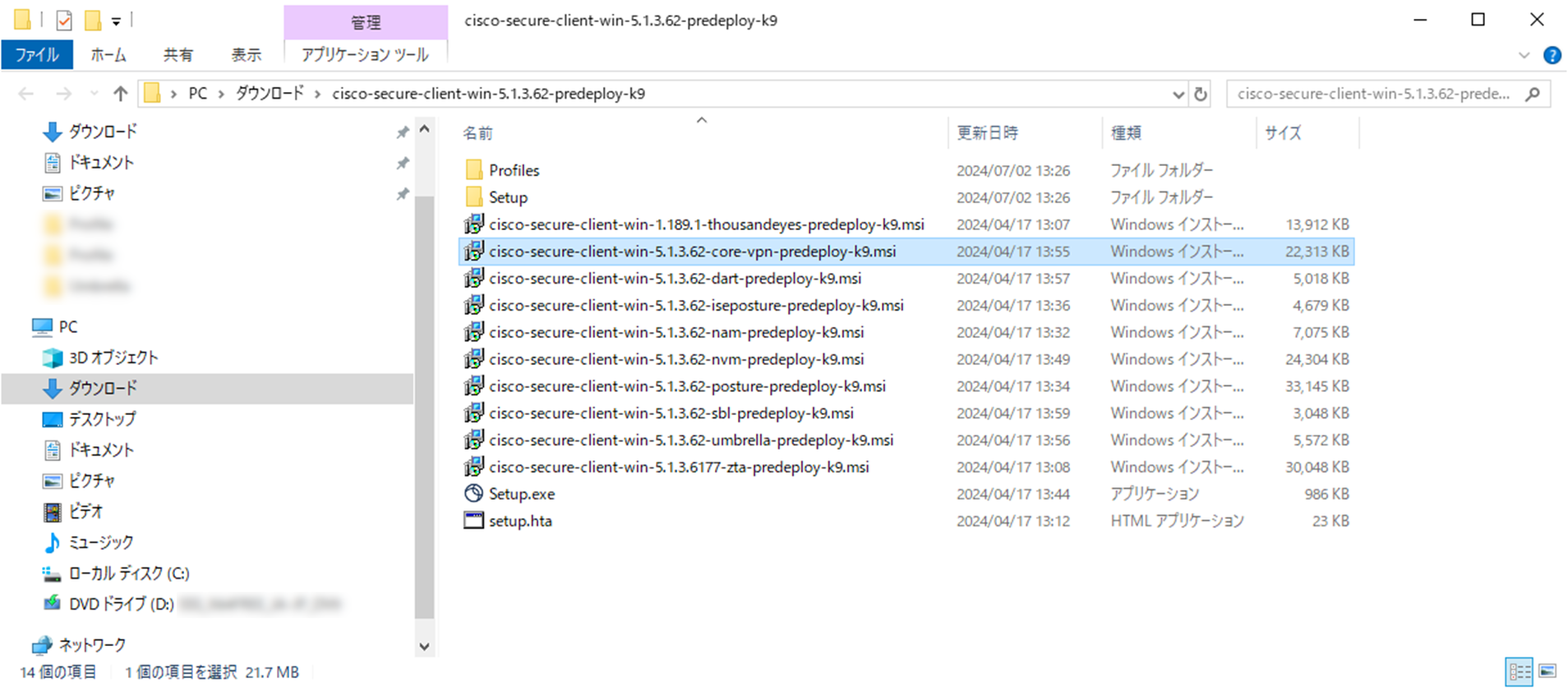 141
インストールを進め、完了させます
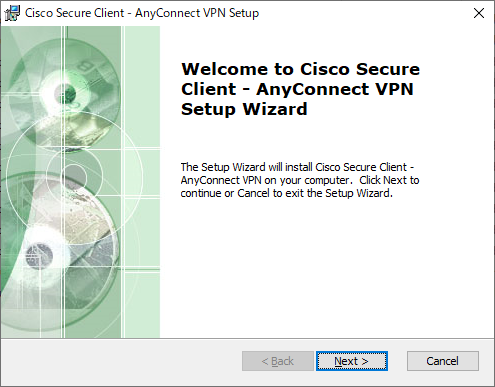 142
リモートアクセスVPNの実行
143
Cisco Secure Clientを立ち上げます
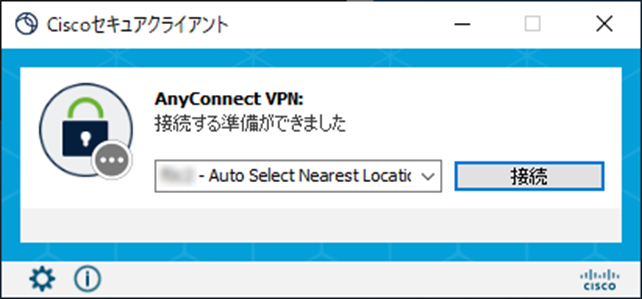 144
ダッシュボードに戻り、FQDNをコピーします
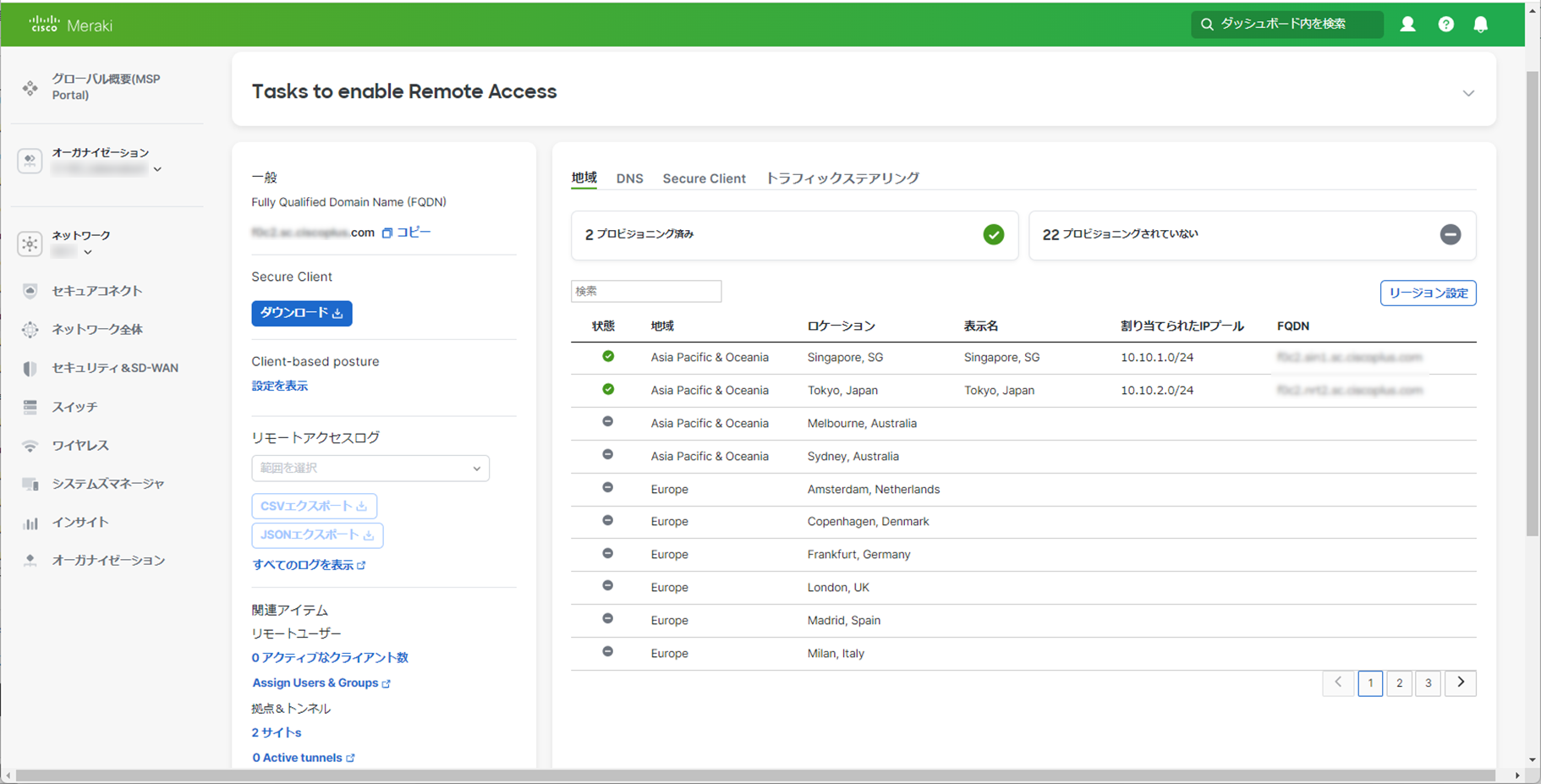 145
宛先に貼り付けて、接続ボタンを押します
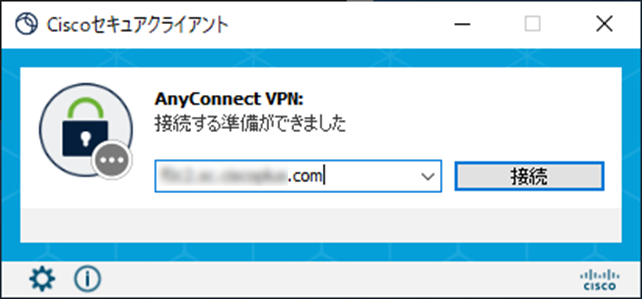 146
Entraのログイン画面になるので入力します
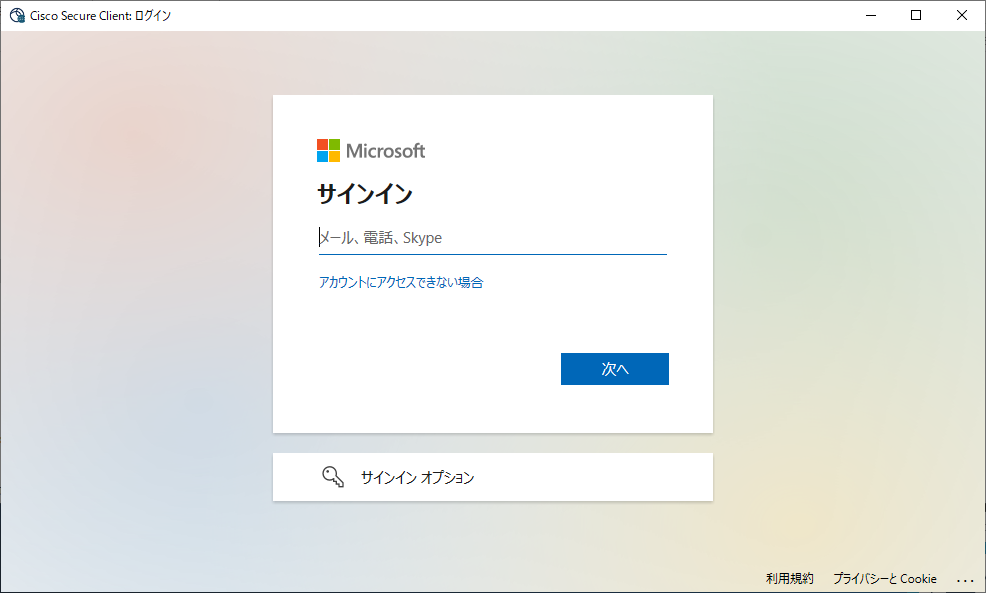 147
ログインが成功すると、接続が完了します
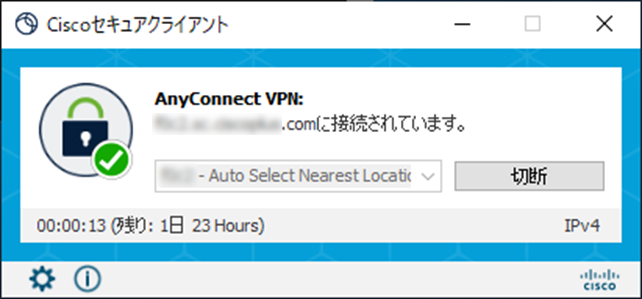 148
http://192.168.130.1にアクセスできます
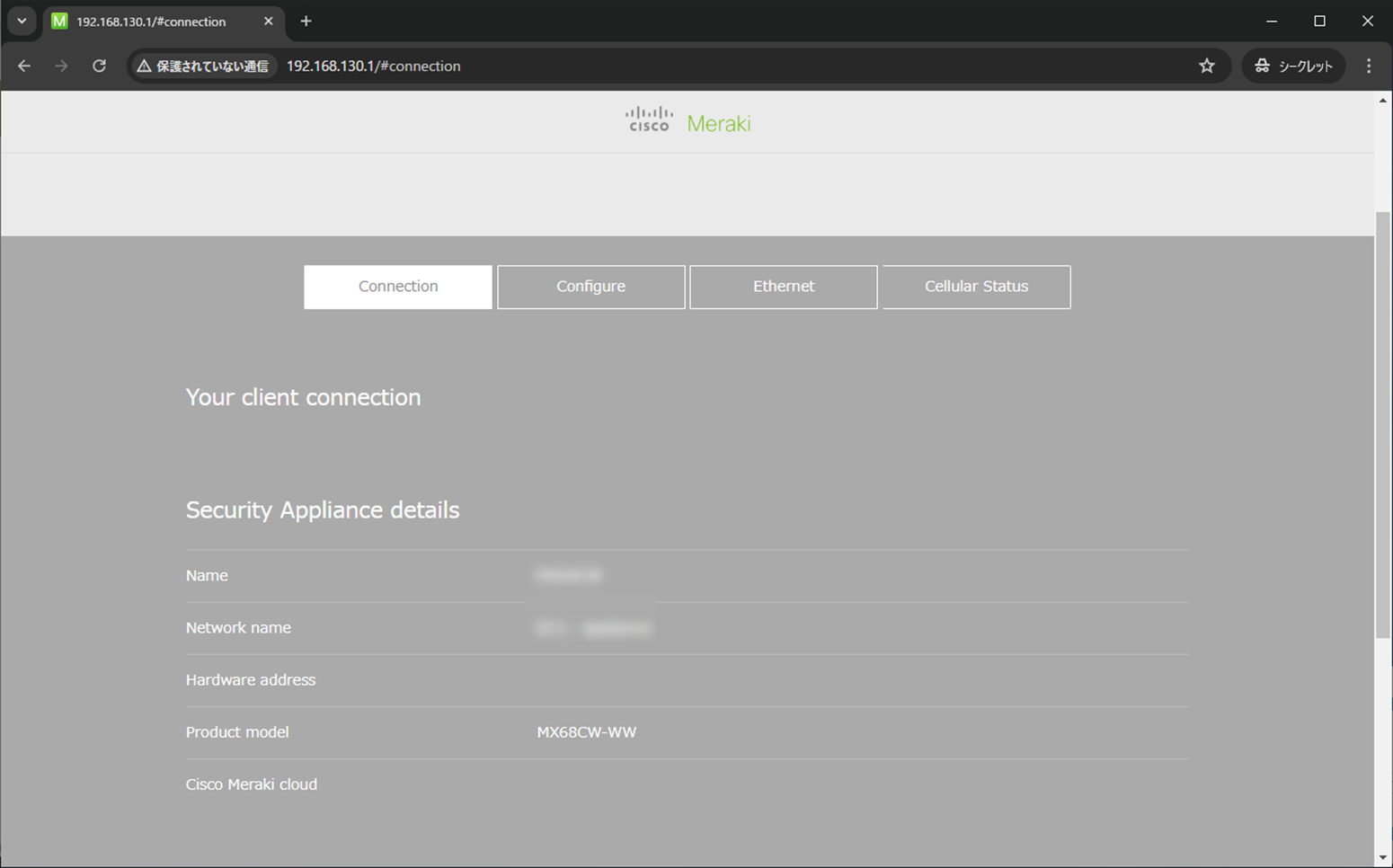 149
アクティビティ検索でログが残っていることが確認できます
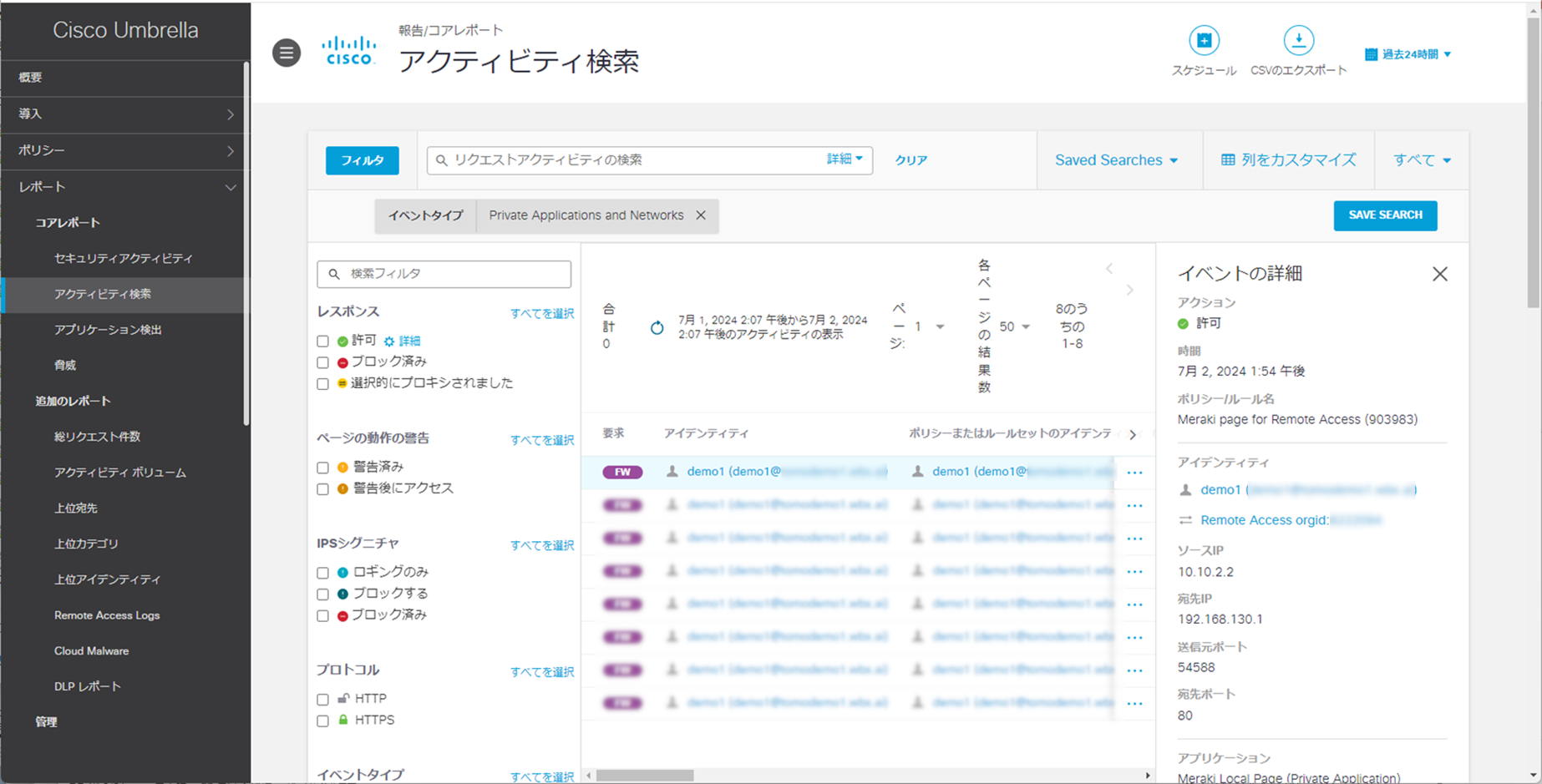 150
４．ブラウザベースのZTNA
151
アプリケーションのページでアプリの追加をクリックします
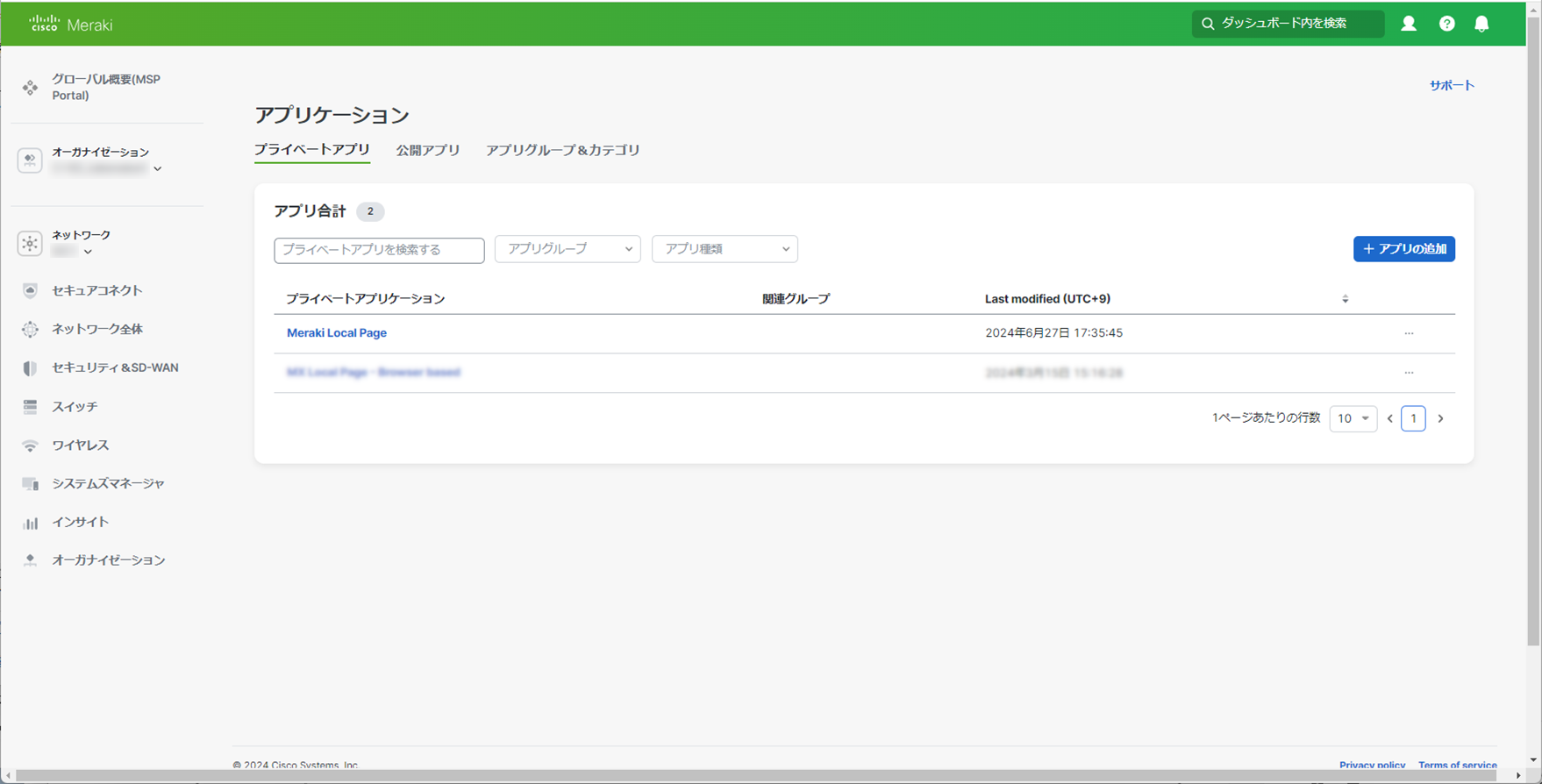 152
名前を入力し、Browser Based Accessにチェックを入れます
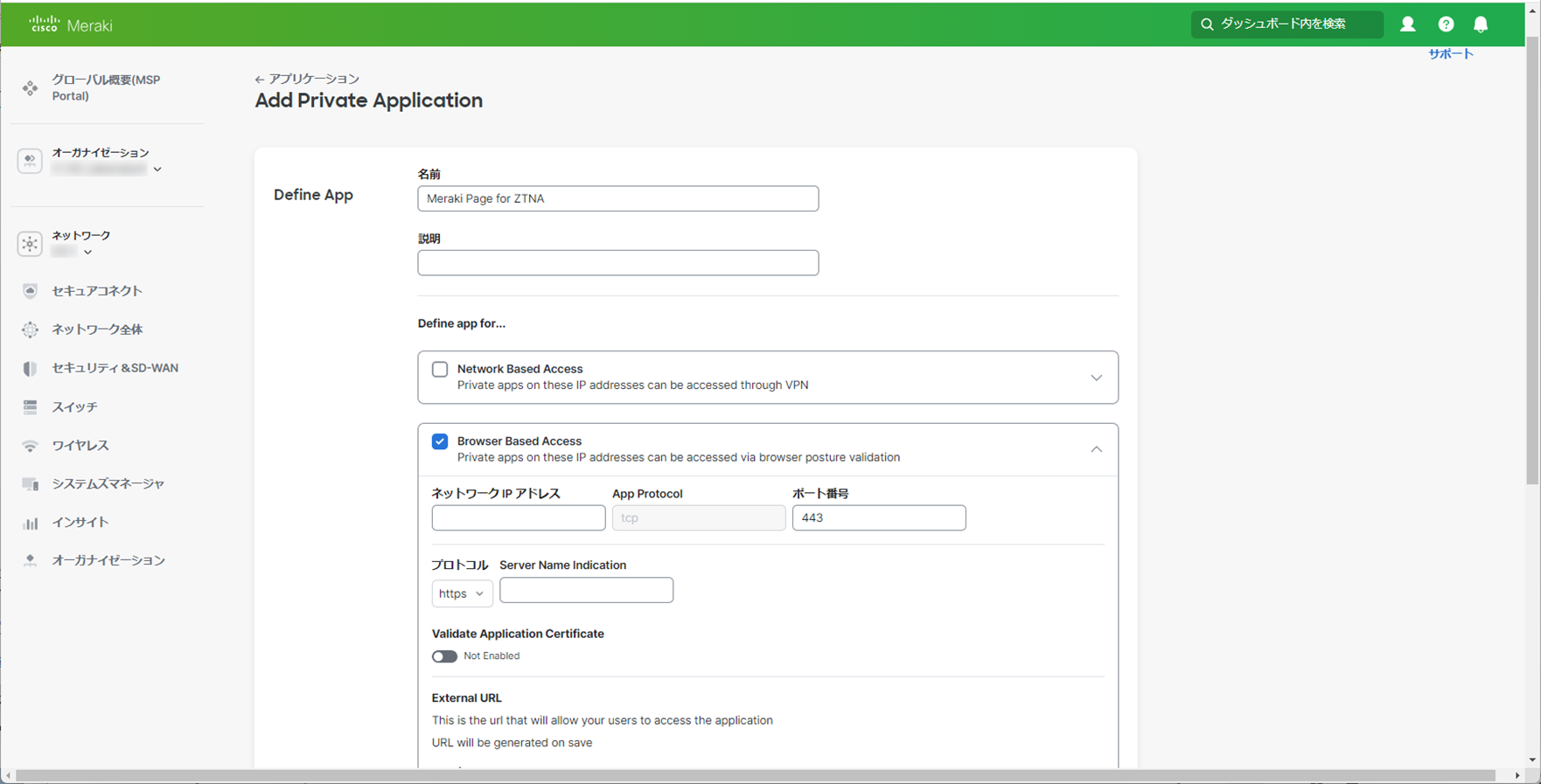 153
IPアドレスとポート番号を入力します
プロトコルをHTTPにします。保存ボタンを押します
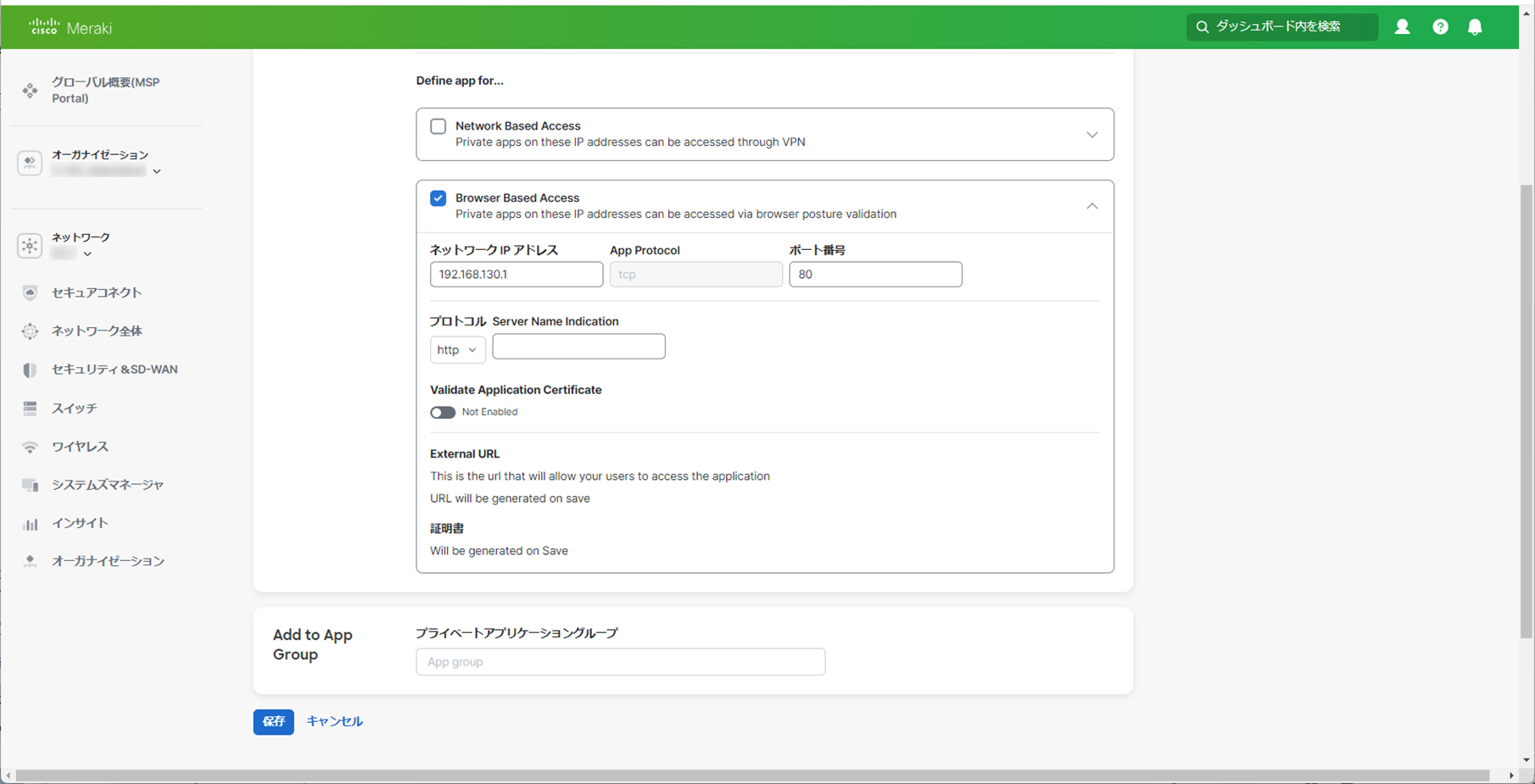 154
エンドポイントポスチャの設定
155
必要に応じてセキュアコネクト→エンドポイントポスチャでポスチャプロファイルを作っておきます。ここでは何もせずに進めていきます
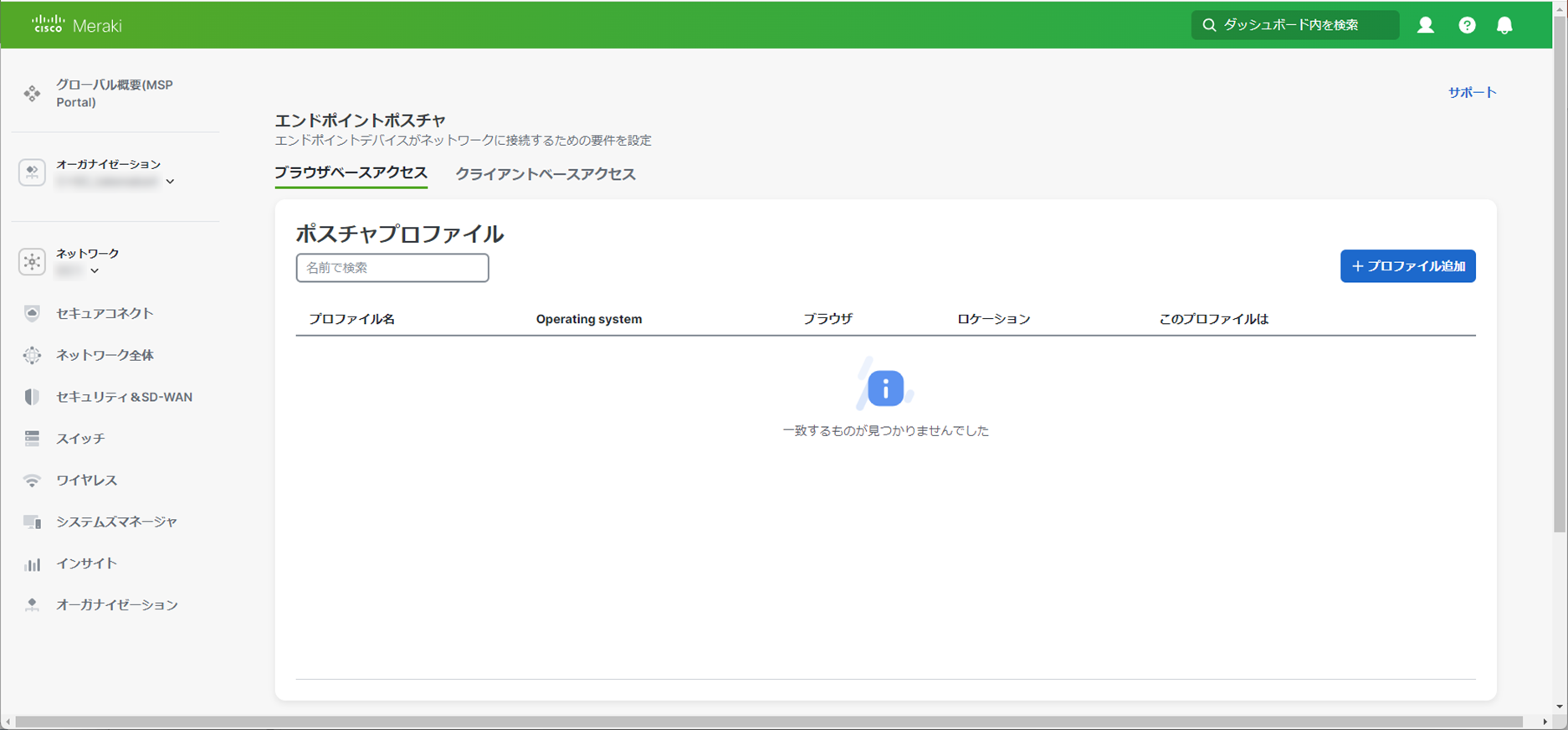 156
ブラウザアクセスポリシーの設定
157
セキュアコネクト→ポリシー→ブラウザアクセスのページに行きます
ルール追加をクリックします
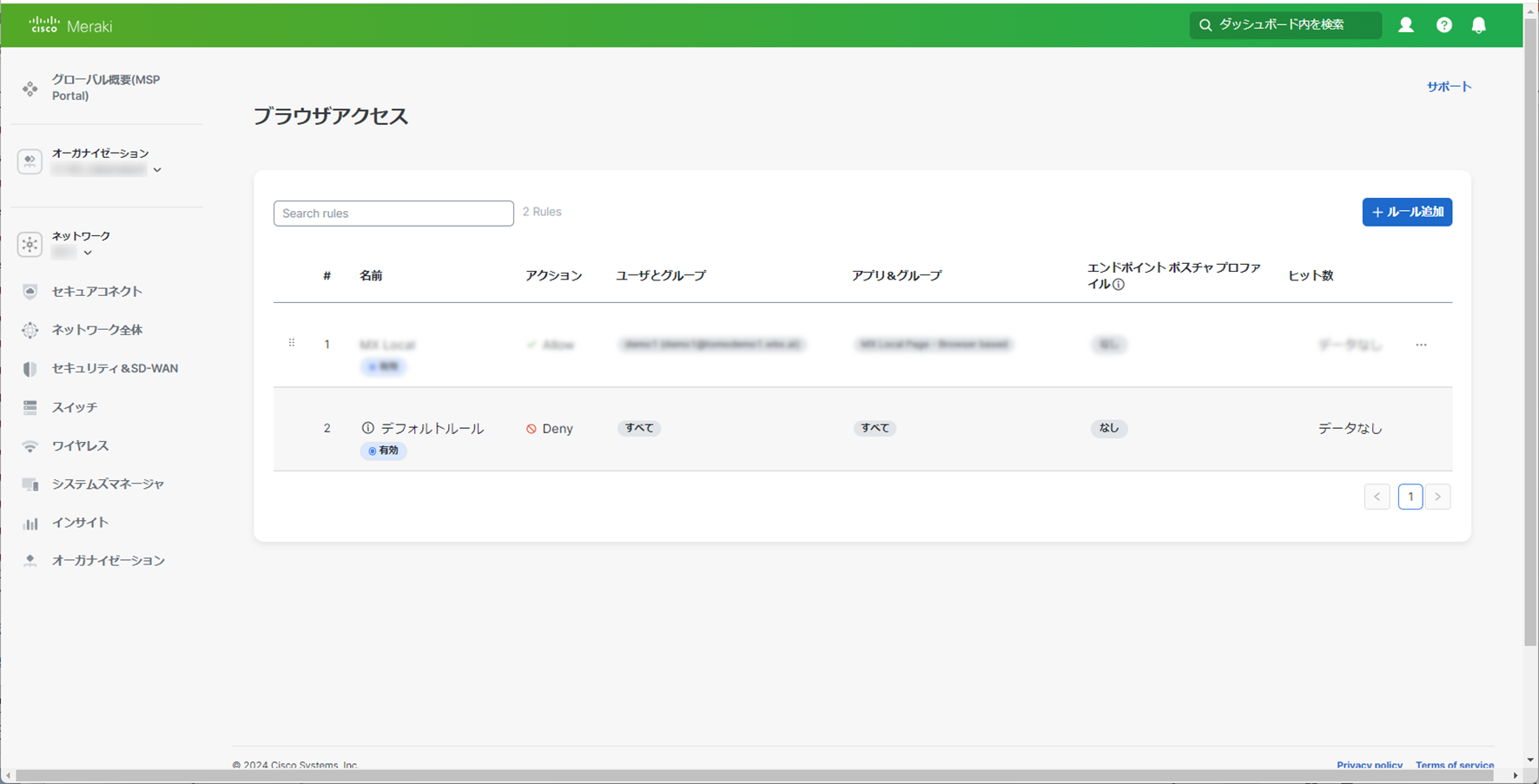 158
名前を入力し、アクセスさせたいユーザ、先ほど作成したアプリを選択して、保存を押します
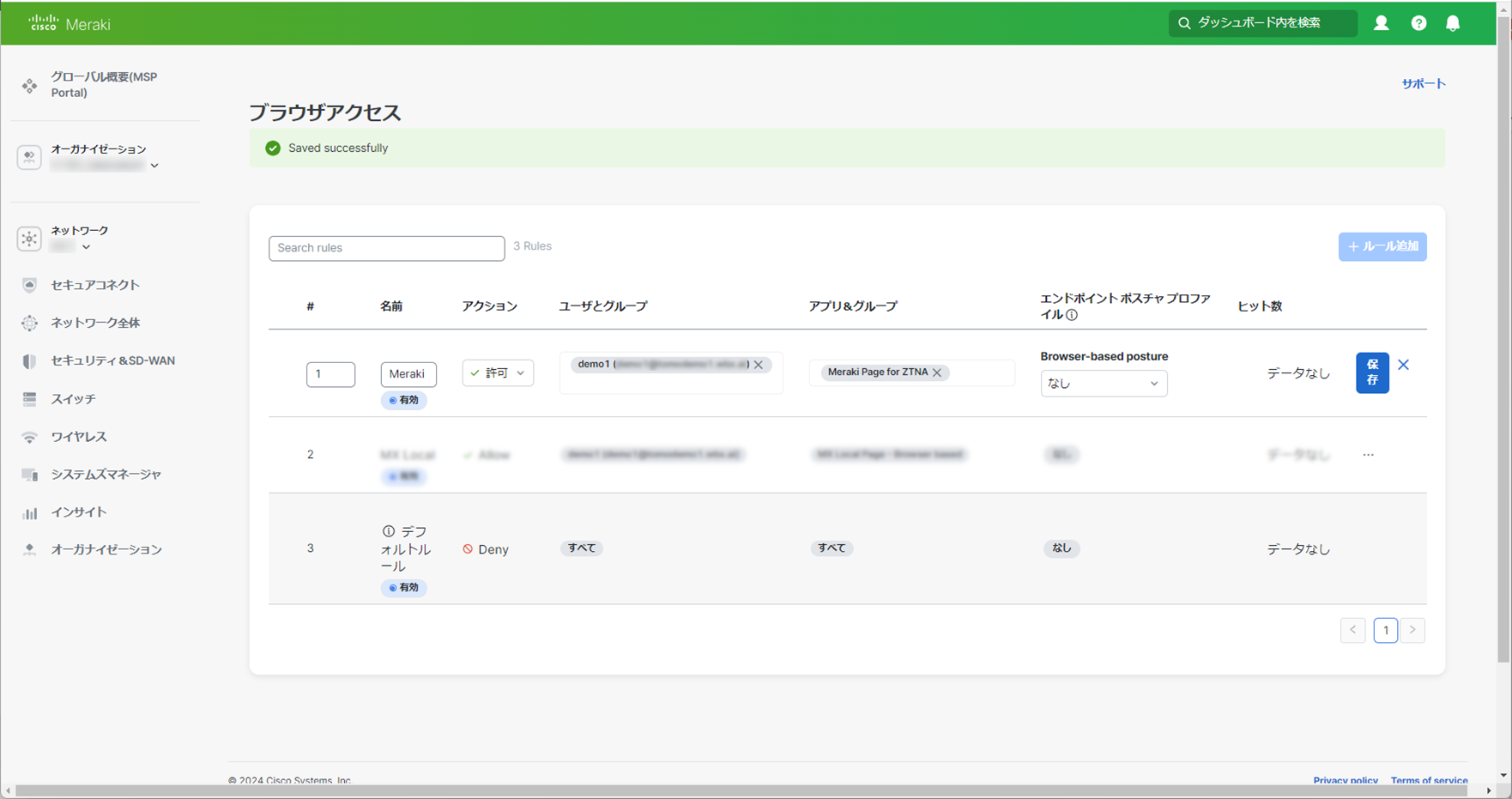 159
ブラウザベースZTNAの実行
160
アプリケーションのページに戻り、該当のアプリをクリックしてExternal URLをコピーします
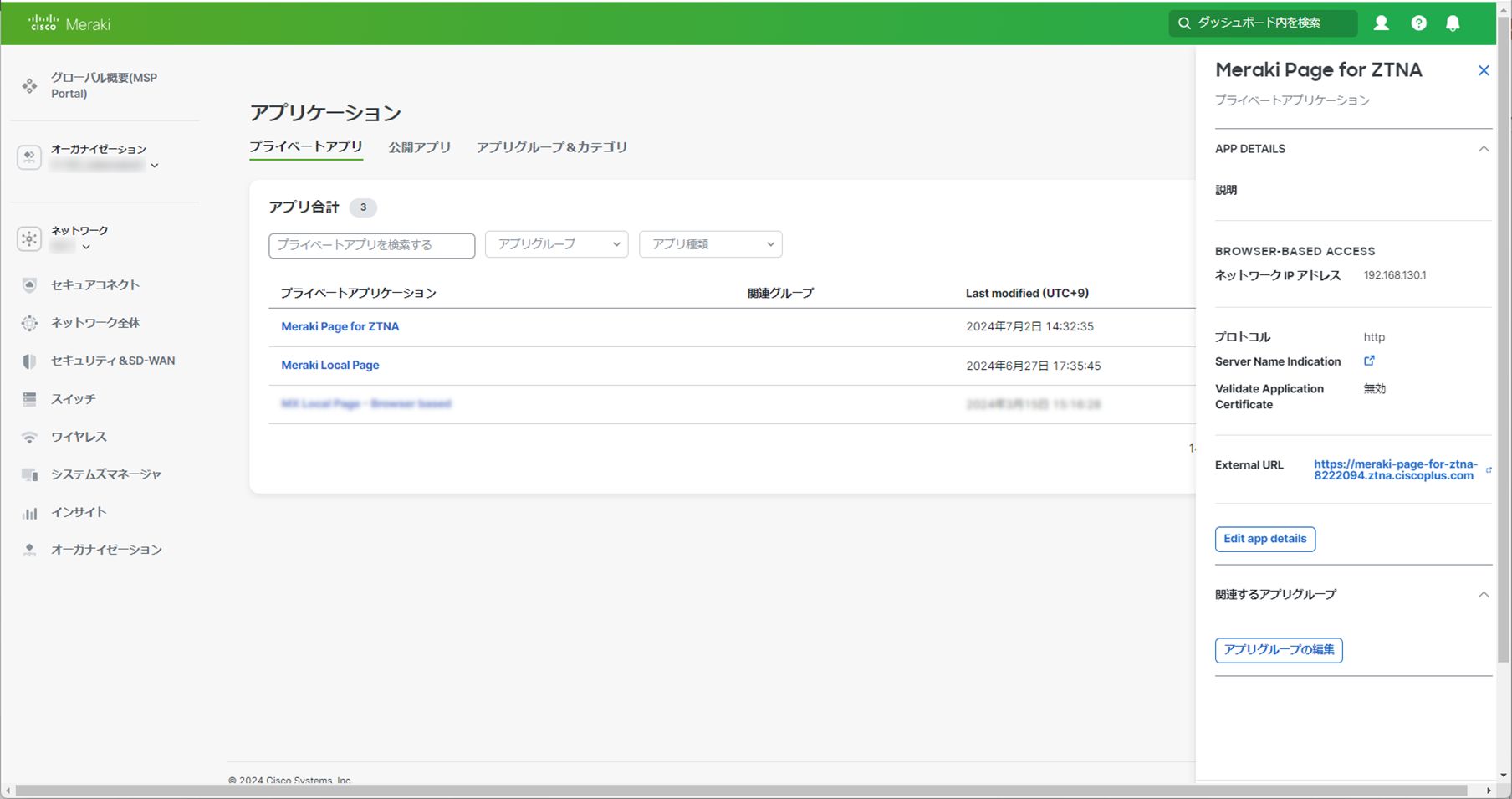 161
ブラウザを開き、URLにペーストしてアクセスします
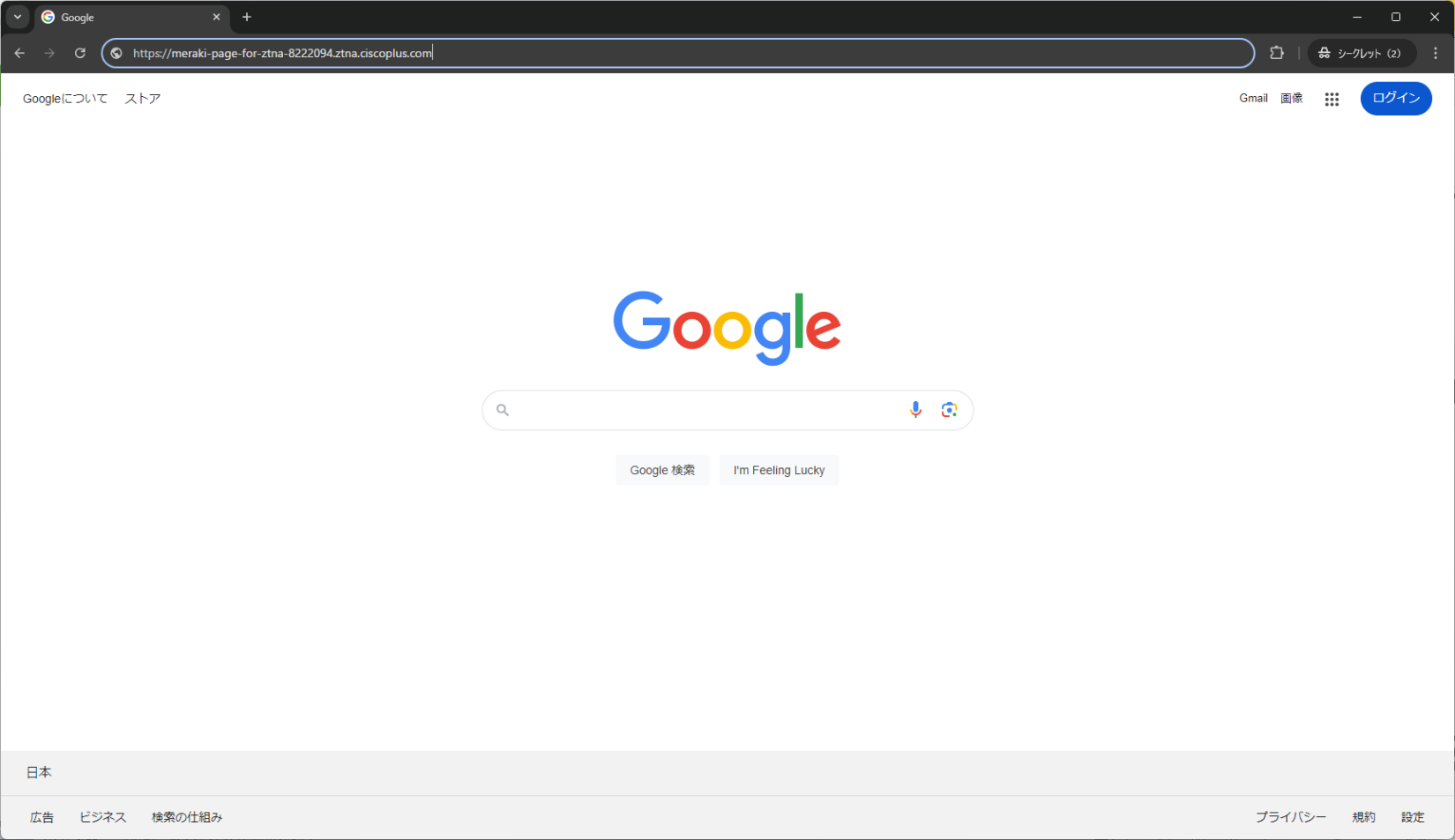 162
認証画面になるので、ユーザ名、パスワード入力を進めます
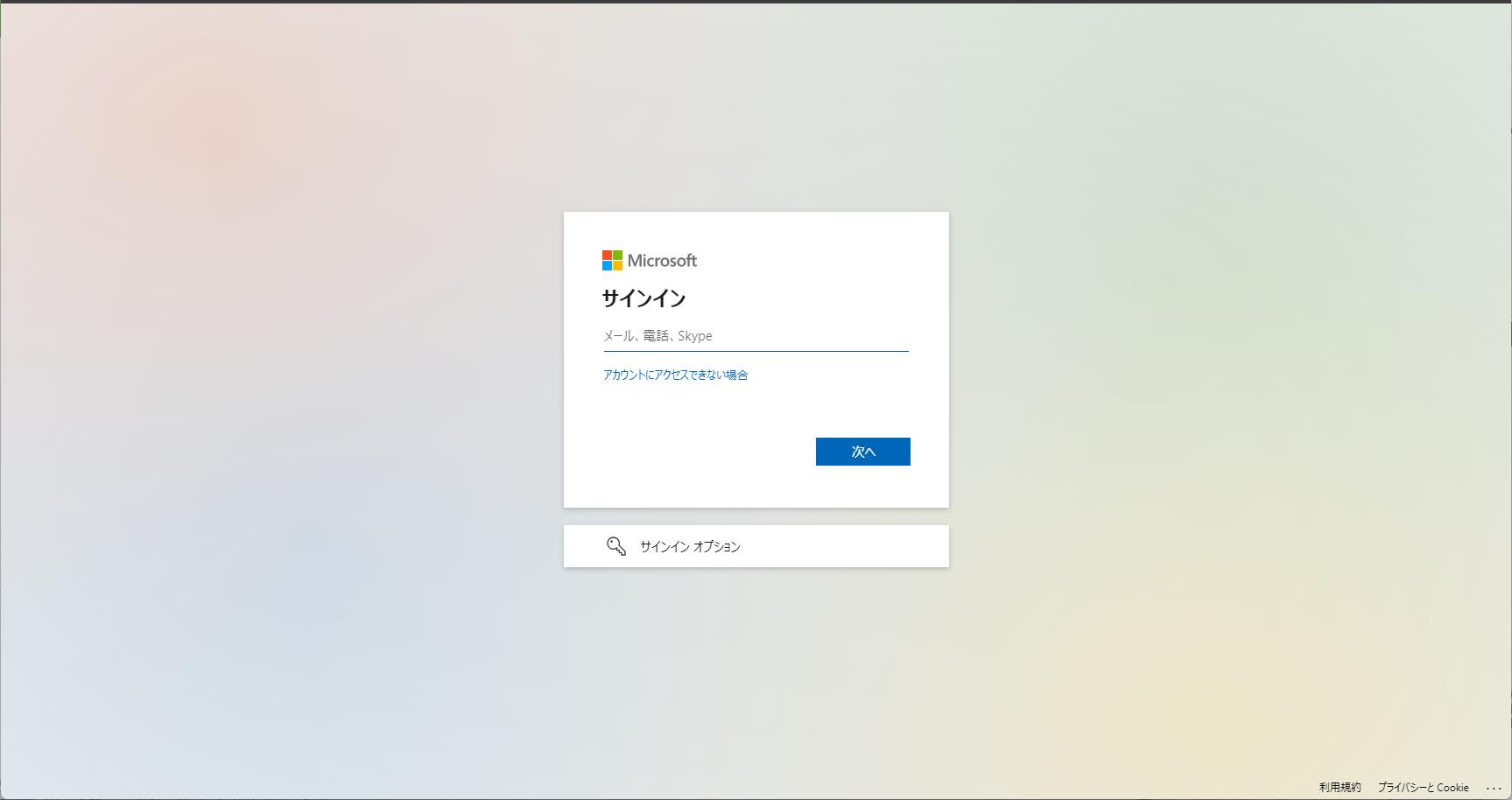 163
Merakiステータスの画面が表示されます
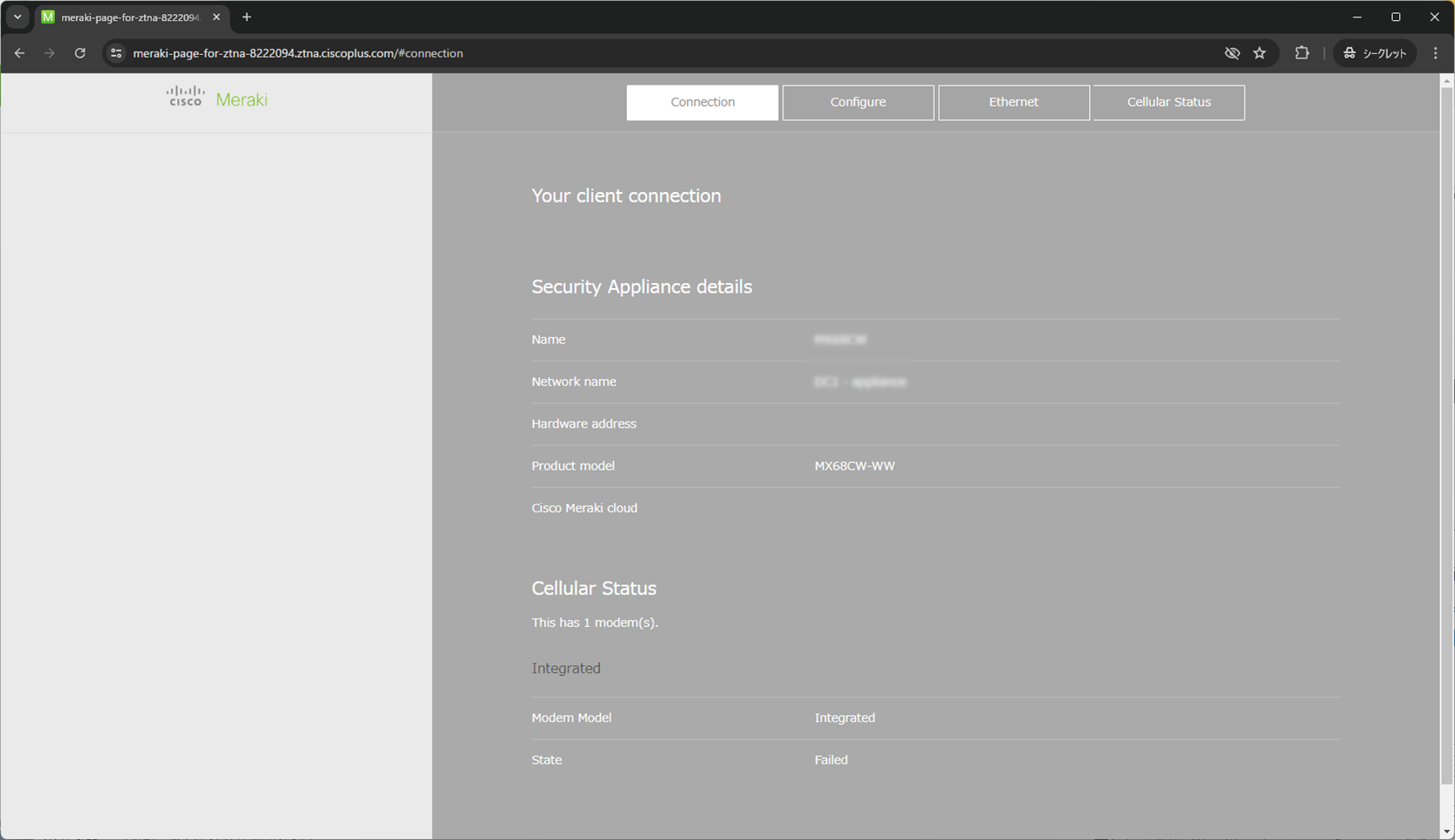 164
アクティビティ検索の右上でBrowser-based ZTNAで絞るとログが残っていることがわかります
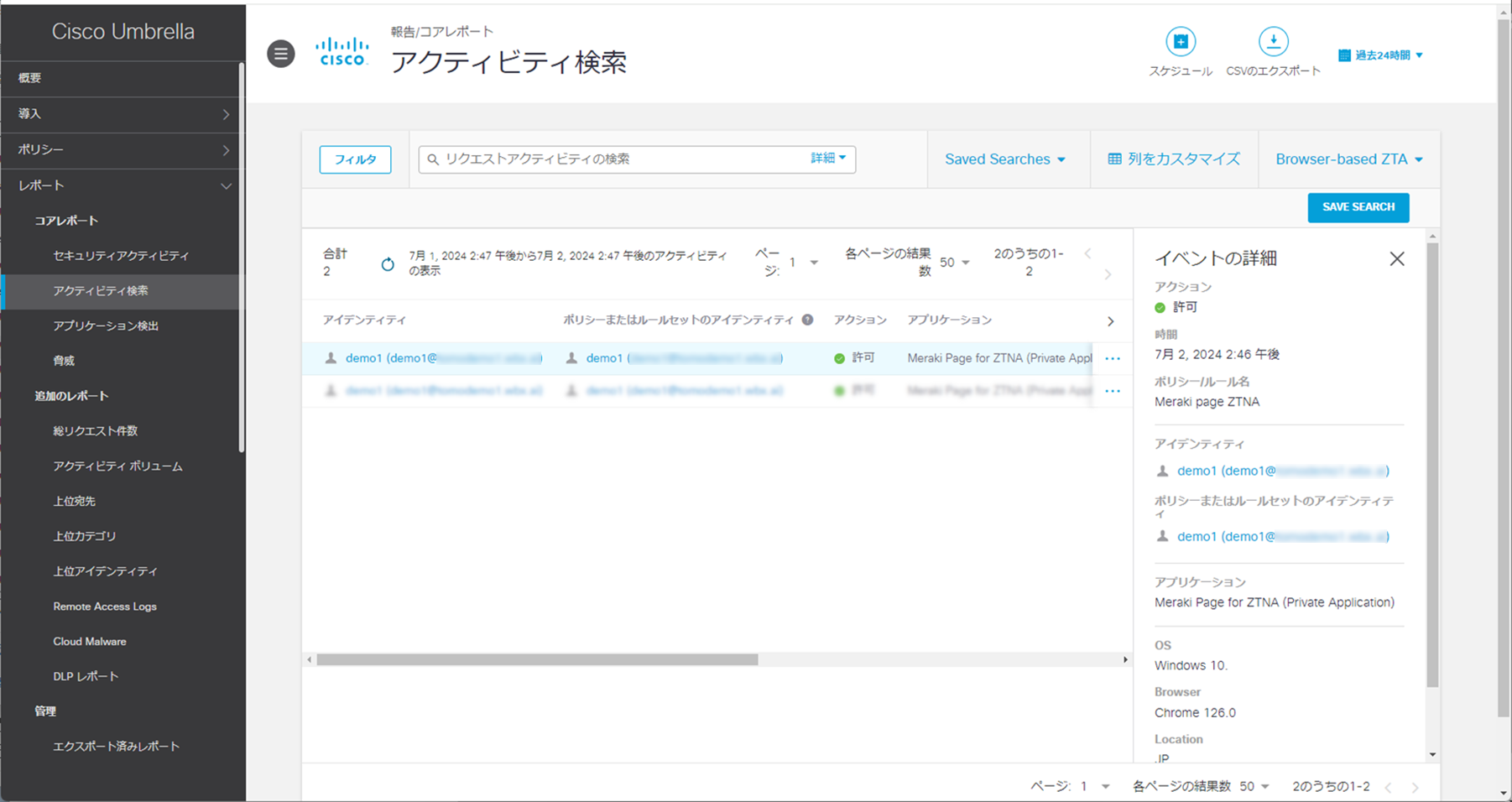 165